SECRETARÍA DISTRITAL DE CULTURA, RECREACIÓN Y DEPORTE


COMITÉ SECTORIAL DE GESTIÓN 
Y DESEMPEÑO No. 8
 Sesión Ordinaria Virtual
Sincrónica
Bogotá D.C.
Julio 29 de 2021
ORDEN DEL DÍA
1. Verificación del quórum
2. Aprobación Acta No. 7 de Junio 28 de 2021, Sesión Ordinaria Virtual
3. Lineamiento de programación presupuestal, gastos de  inversión 2022 – Normativa Distrital sobre la materia 2021.
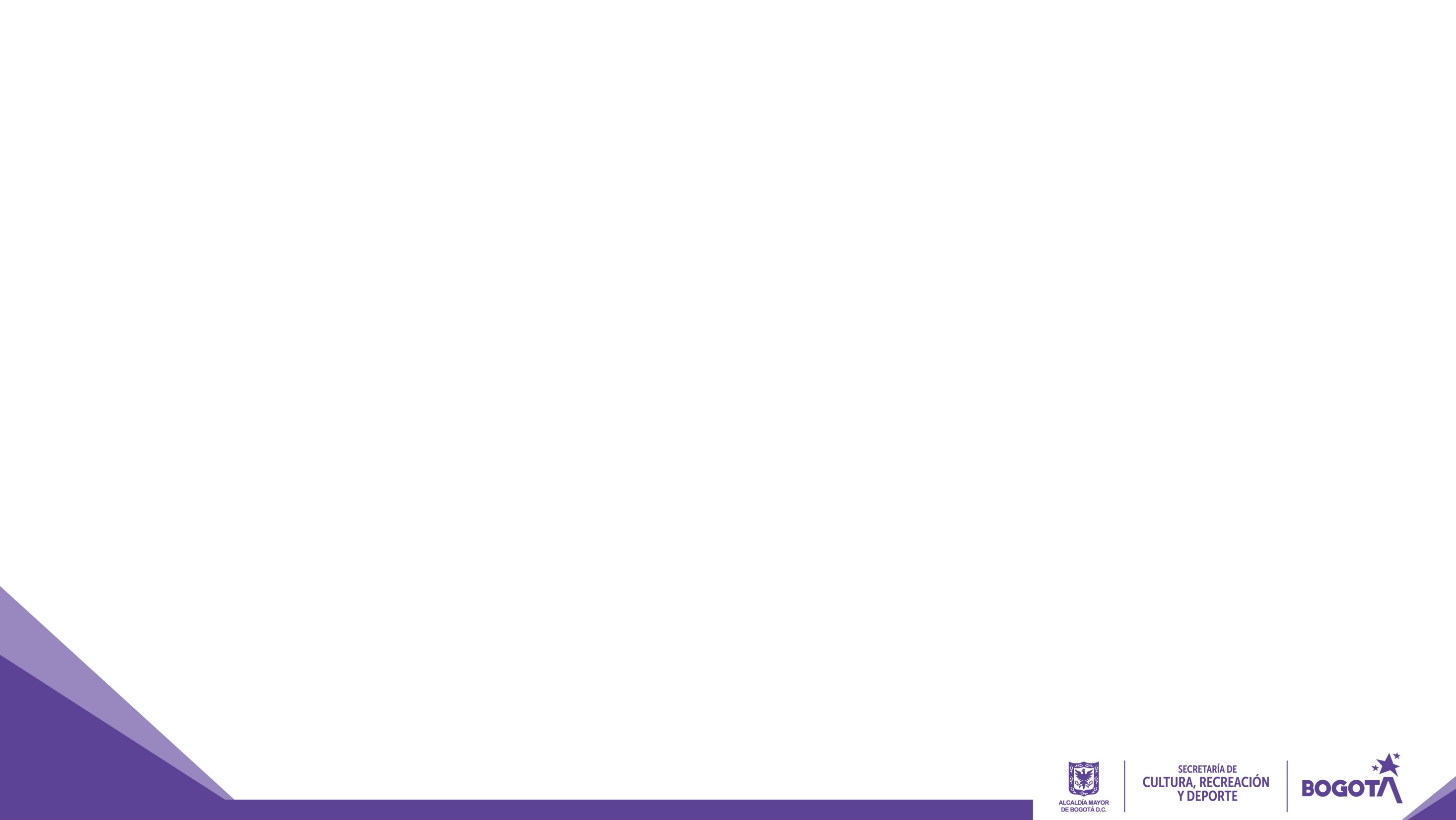 Pronunciamiento de la Administración en enfatizar en los servicios que contribuyan a:
Disminuir el estado de pobreza y vulnerabilidad de la población afectada.

Incentivar la reactivación económica.

El mejoramiento del empleo.
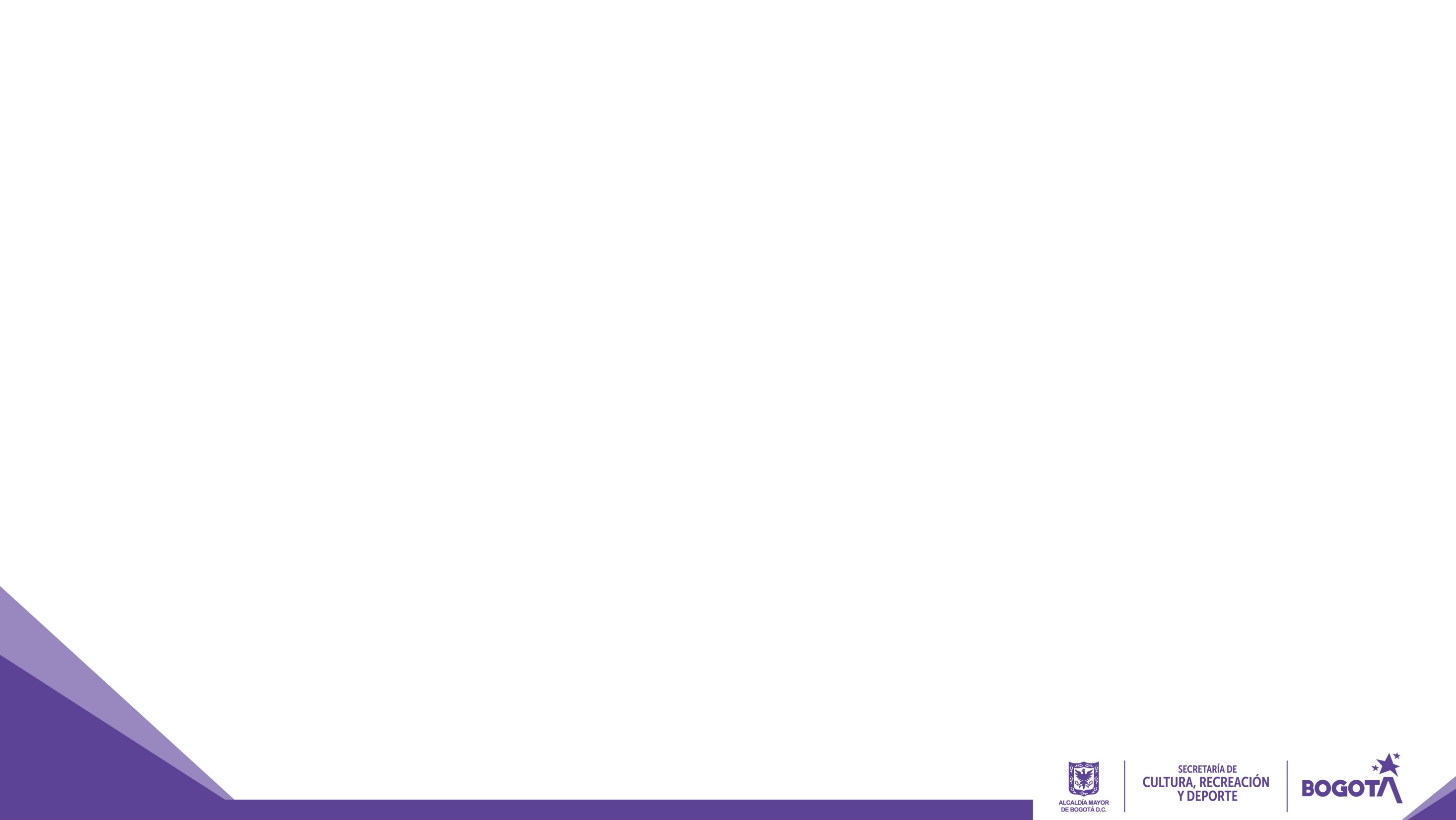 Pronunciamiento de la Administración del deber de orientar los recursos a:
La reactivación de la economía

La atención de los sectores sociales y productivos mas afectados por la consecuencias de la pandemia y 

Al cumplimiento de las metas establecidas en el PDD.
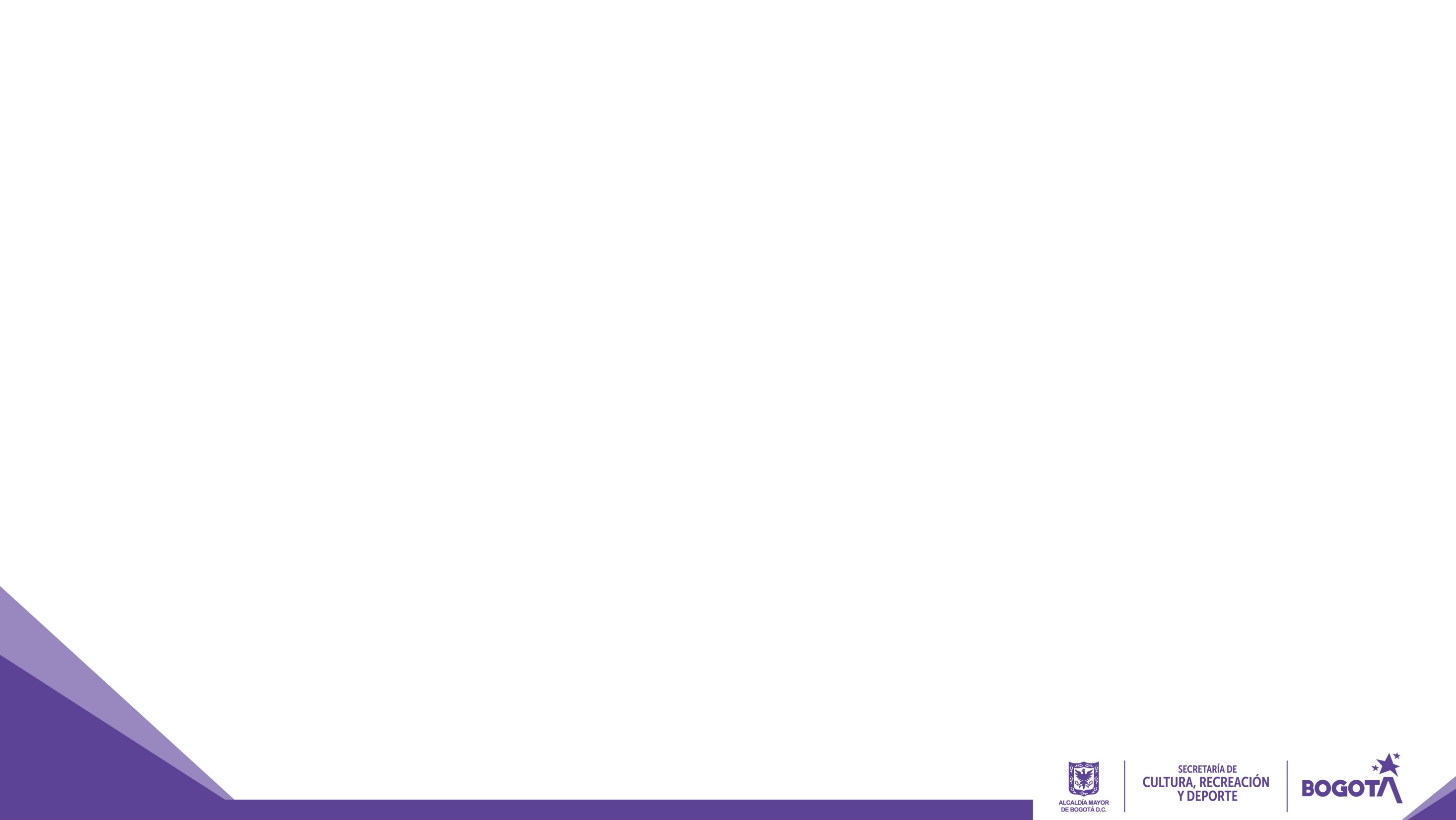 Priorizaciones establecidas:
La inversión debe repensarse en el contexto de la crisis que está viviendo; enfatizando en la provisión de bienes y servicios que demanda la población y restringiendo la inversión en proyectos que se conocen como fortalecimiento institucional.
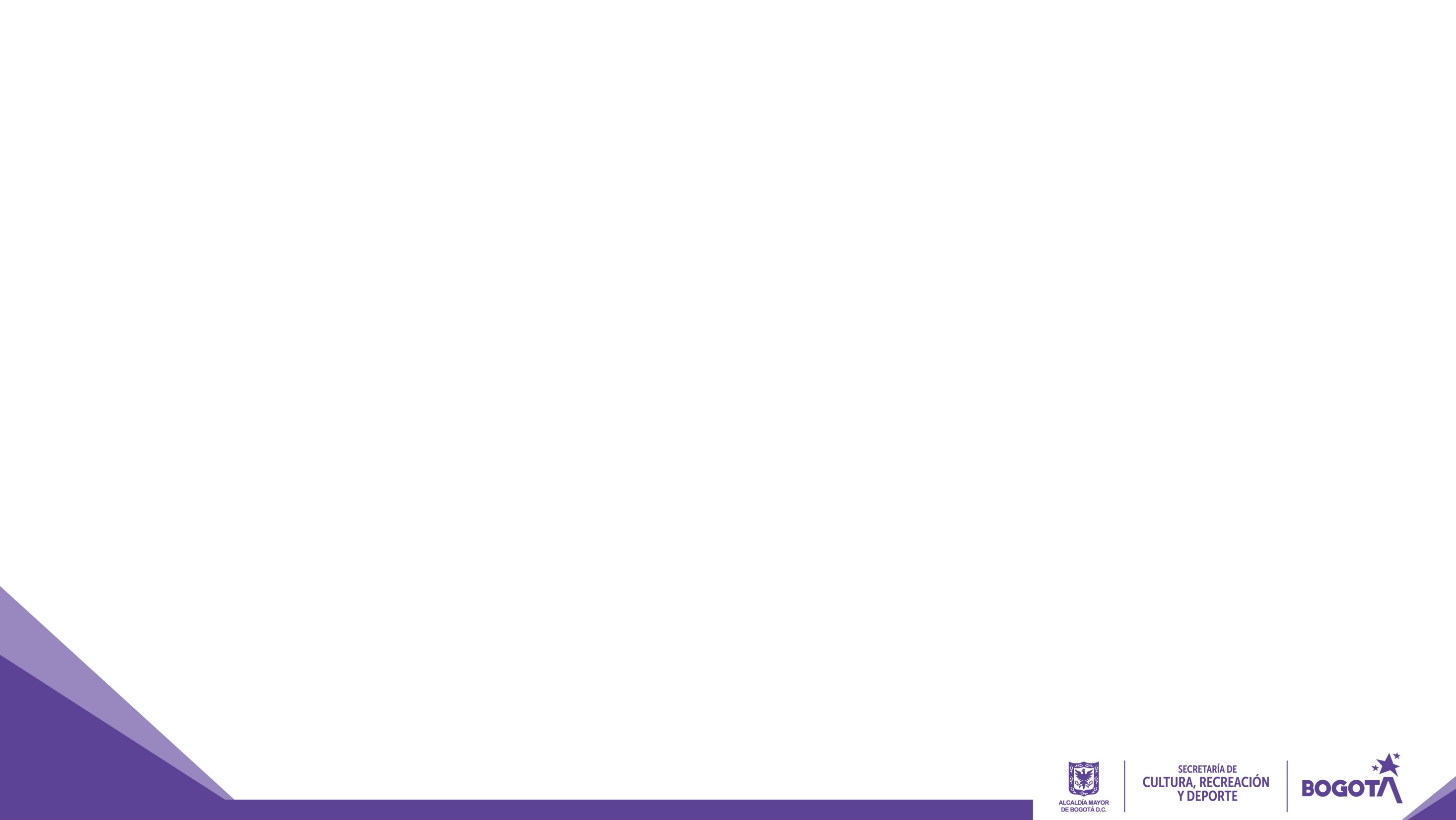 Priorizaciones establecidas:
Priorizar los recursos necesarios para la atención, asistencia y reparación integral a las víctimas del conflicto armado interno, artículo 174 de la Ley 1448 de 2011.

 Programar y garantizar los recursos suficientes y con carácter diferenciado, de los proyectos con temáticas de juventudes en la ciudad.
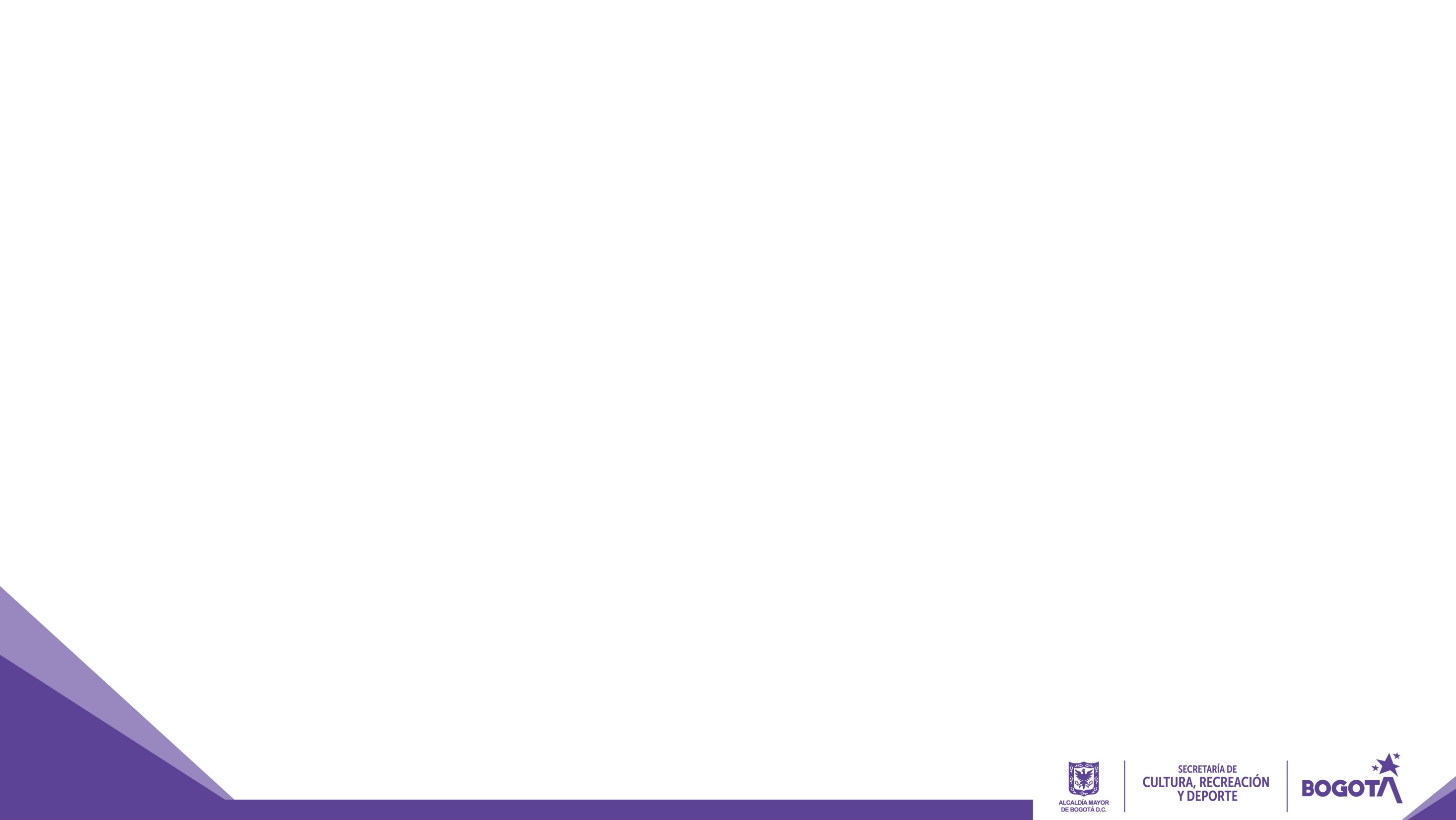 Priorizaciones establecidas:
Identificar los recursos previstos para la atención de poblaciones de acuerdo con lo dispuesto en la normatividad vigente, grupos étnicos, en el marco de los procesos de concertación afectados en el marco del artículo 66 del acuerdo 761 de 2020, juventud, niñas, niños y adolescentes.
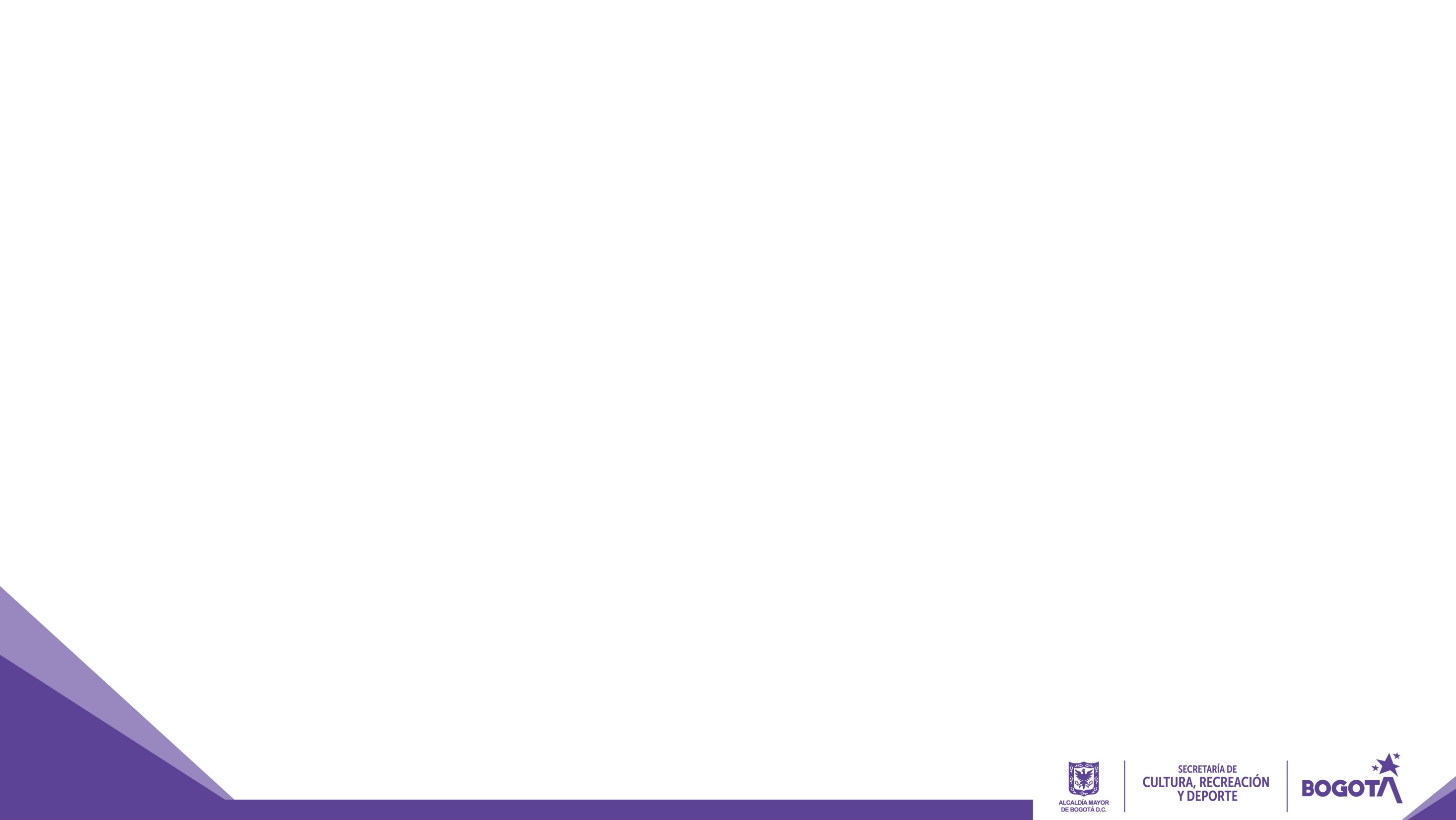 Priorizaciones establecidas:
Dar prioridad a la financiación de inversiones del programa de Rescate Social anunciado por la Alcaldesa Mayor.

 Revisar para atender lo establecido en el Acuerdo 01 de 2019 de la Secretaría General de la Alcaldía Mayor de Bogotá, gastos asociados a los servicios TIC.
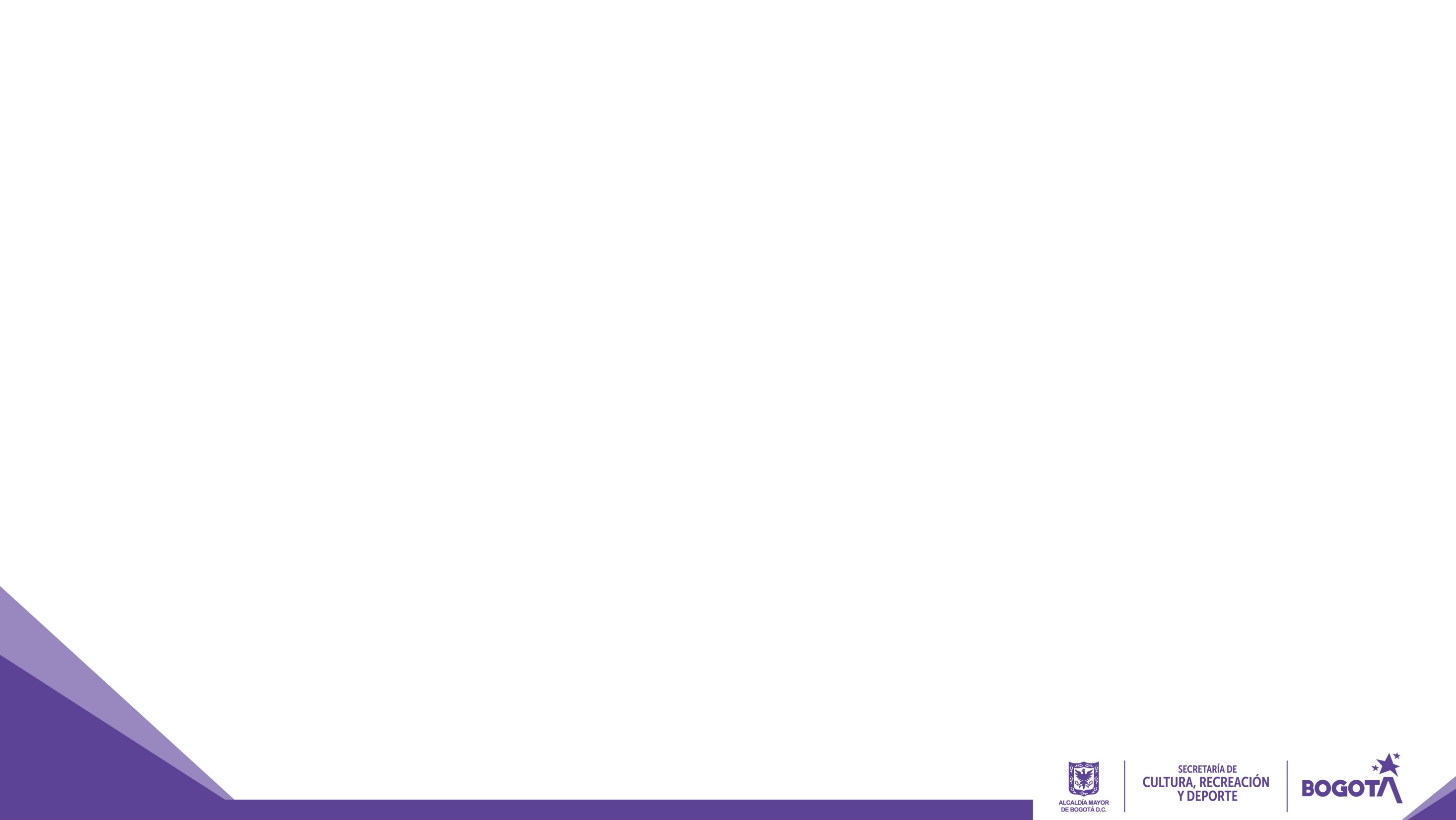 Priorizaciones establecidas:
Los sectores de Educación, Integración Social, Salud, Hábitat y Cultura deben optimizar la estrategia para cumplir con los criterios de distribución de los recursos de SGP, atendiendo las diferentes tipologías establecidas por las entidades de orden nacional.
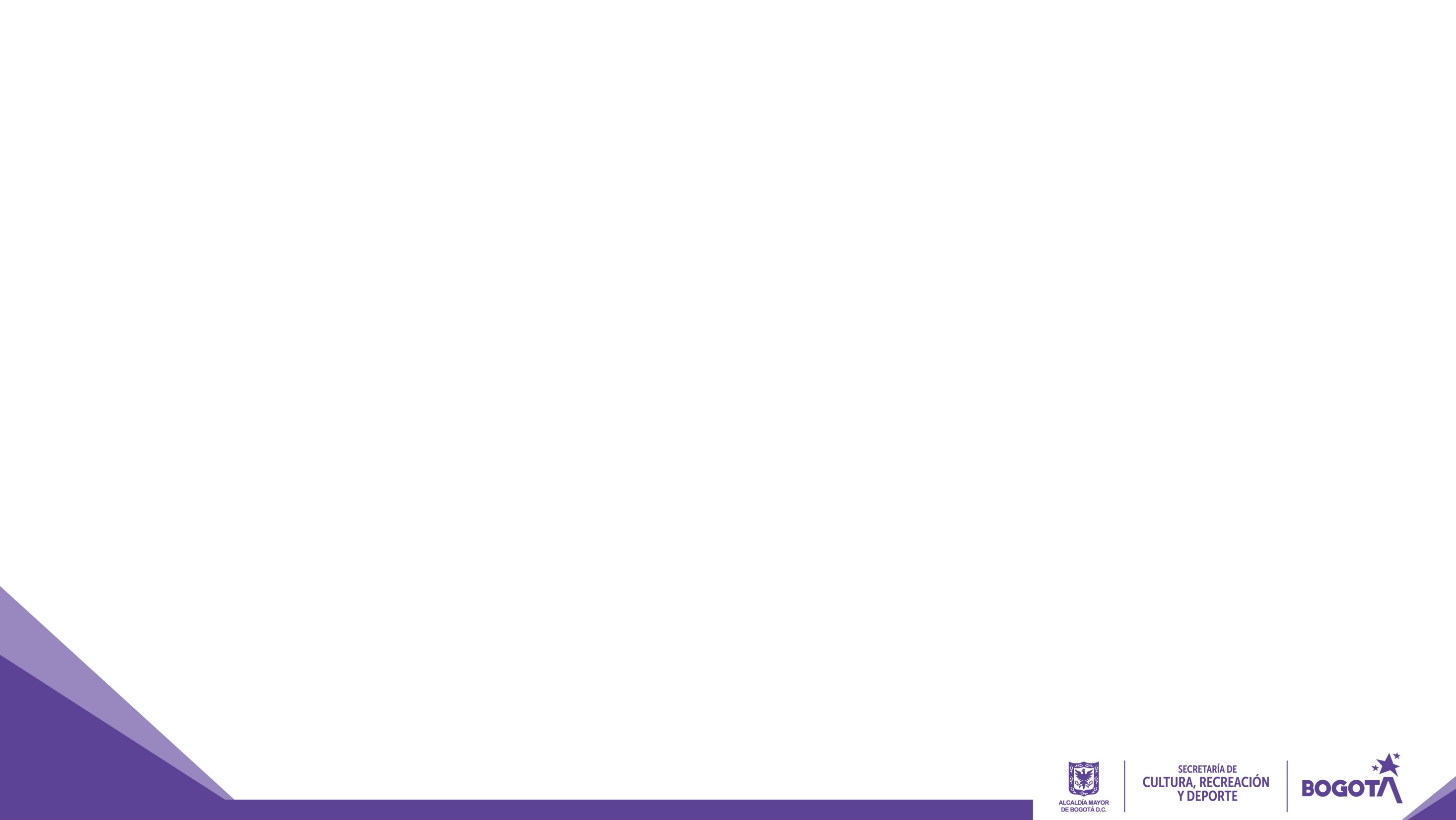 Vigencias Futuras:
Se recomienda la revisión para identificar la posibilidad de utilización de la herramienta presupuestal de las vigencias futuras con el fin de lograr economía de escala-reducción de costos de los bienes o servicios adquiridos por la entidad, optimizando tiempos de trámites administrativos en los procesos contractuales y eficiencia en la administración y ejecución presupuestal.
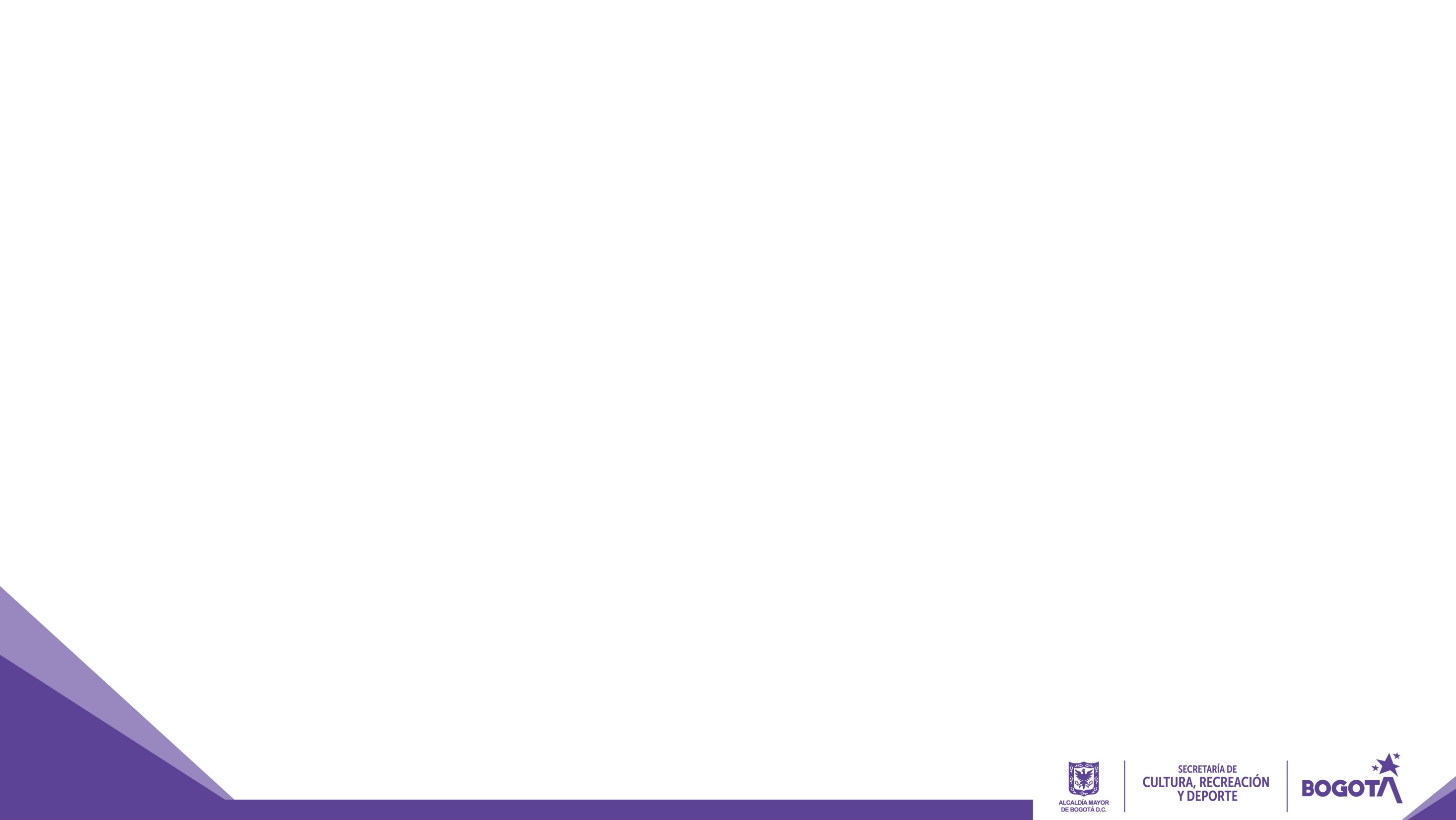 Información estratégica:
En lo concerniente al gasto público, se requiere por parte de la Secretaría Distrital de Hacienda los siguientes elementos de información y análisis:

Análisis de costo/beneficio de los proyectos de inversión ¿Se propone replantear o participar en la reactivación económica? 
¿Cuáles actividades o programas llevan implícito riesgo presupuestal, entendiendo como la demanda de recursos adicionales para el 2022? ¿Cómo propone mitigar el riesgo? ¿Cuáles ahorros se plantea el proyecto?
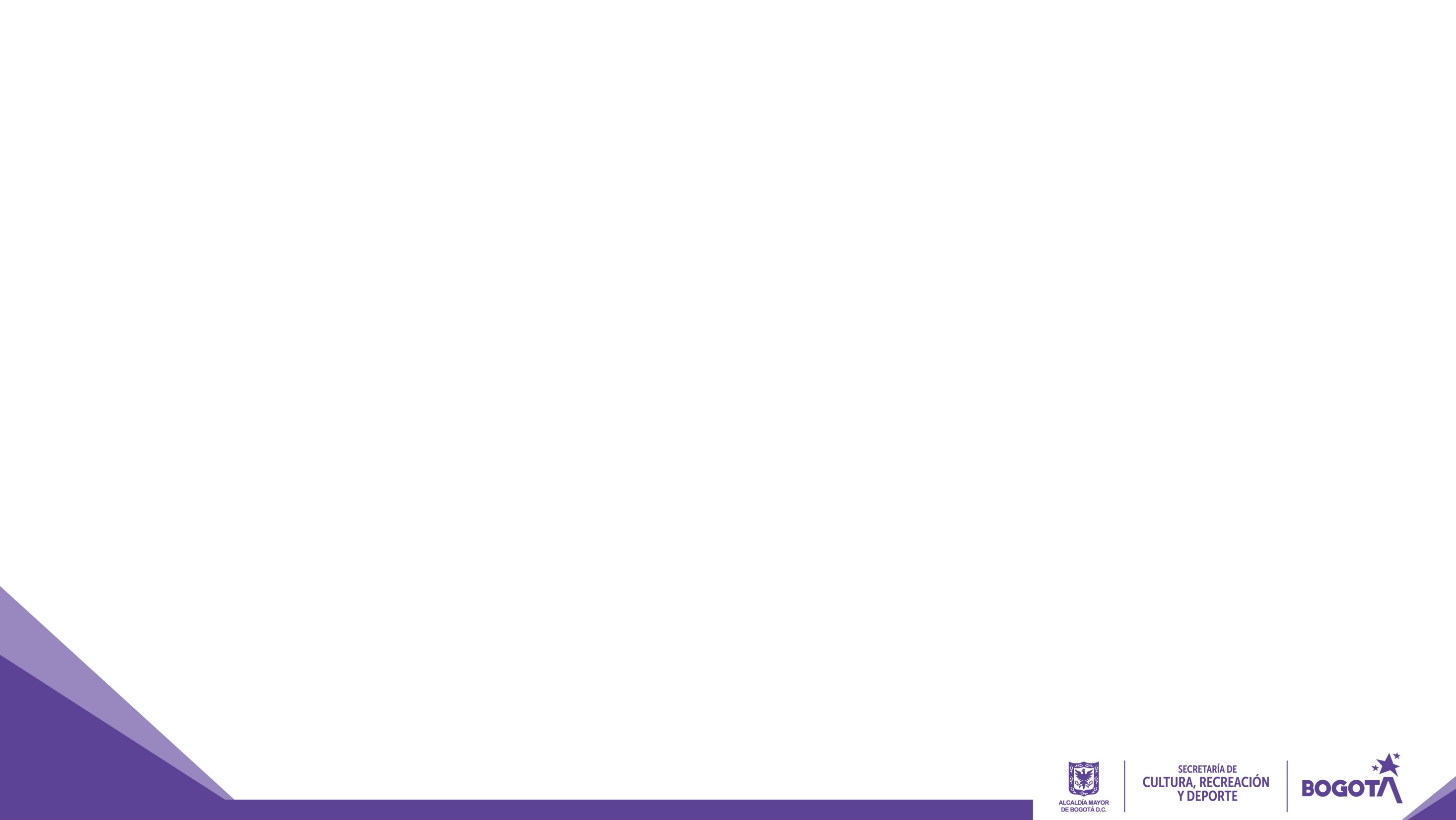 Otras pautas para la programación - Gastos de inversión
Directiva No. 002 de 2021 de la Alcaldía Mayor de Bogotá
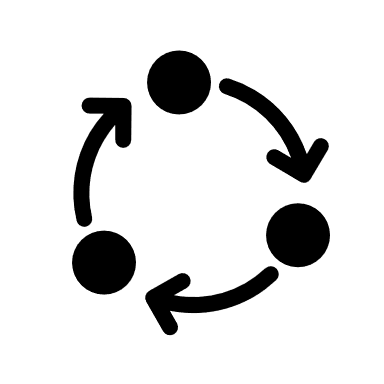 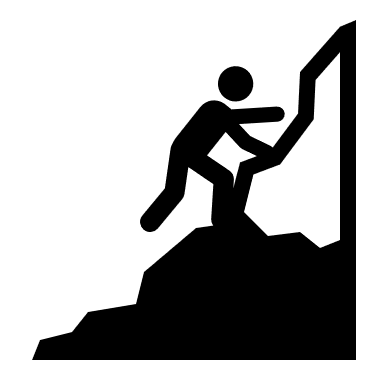 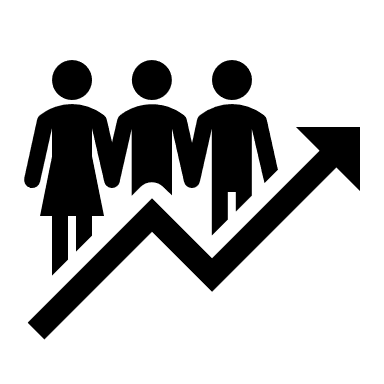 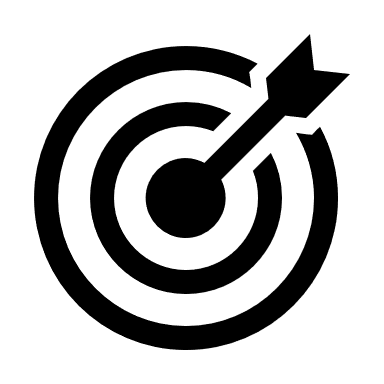 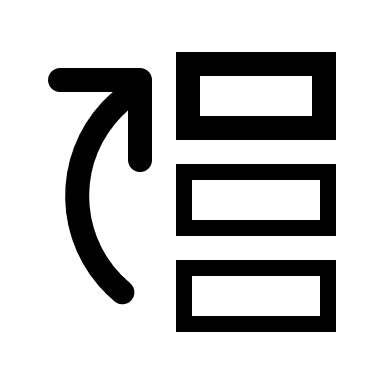 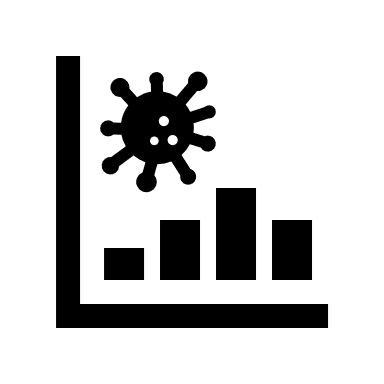 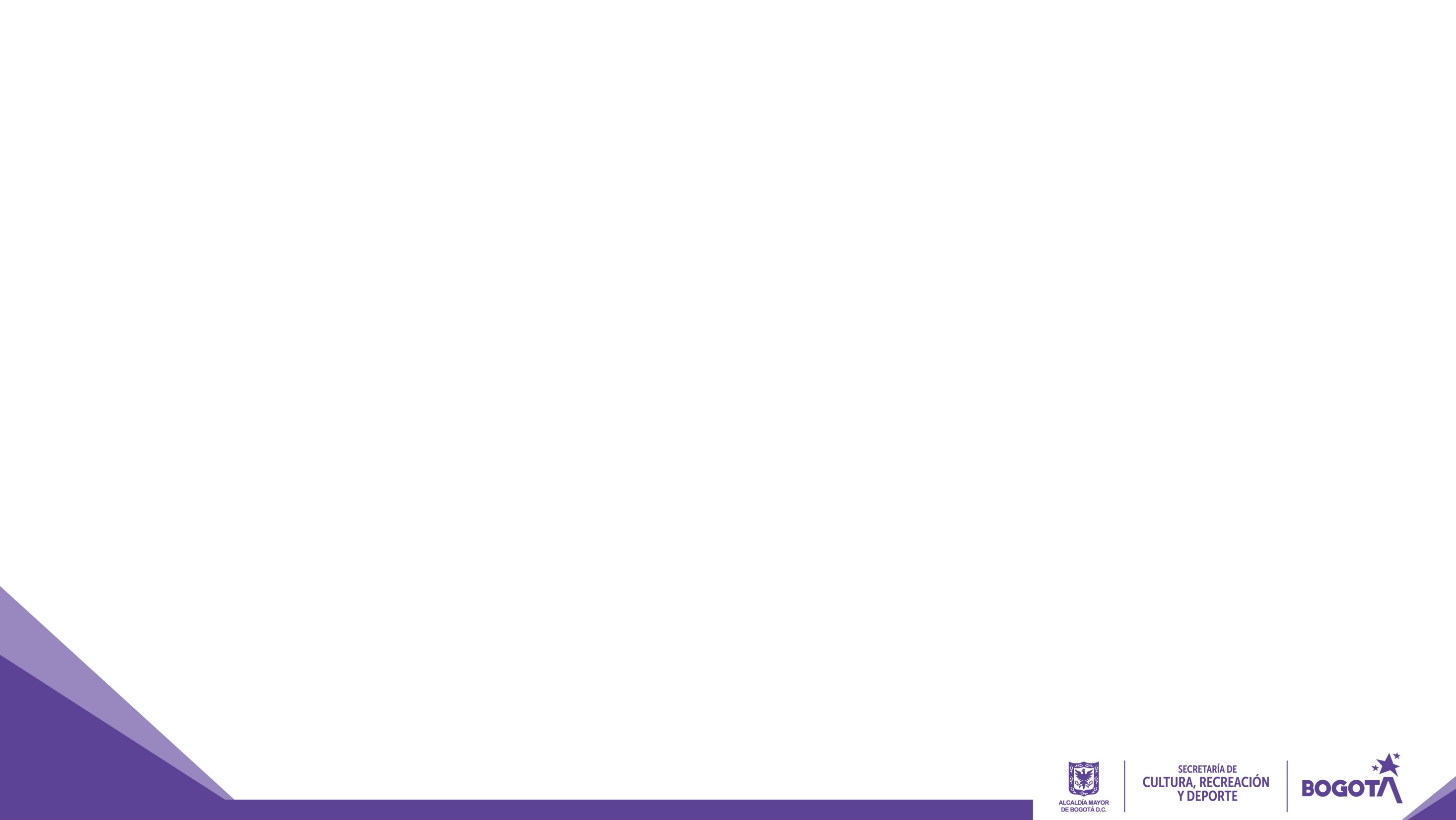 Directrices generales para la ejecución, seguimiento y cierre presupuestal 2021
Circular Externa No. 000004 de 2021 de la Dirección Distrital de Presupuesto
En atención a los principios administrativos de eficiencia y efectividad, se debe ejecutar el presupuesto de manera oportuna y aumentar el nivel de giros de tal forma que se realice la entrega de bienes y servicios y se reduzca el monto de reservas presupuestales.

Las entidades deben garantizar la adecuada prestación de los servicios y bienes en lo que resta de la vigencia fiscal, particularmente para aquellas que por competencia están asociadas a la mitigación y control de la situación de emergencia sanitaria derivada del COVID-19.
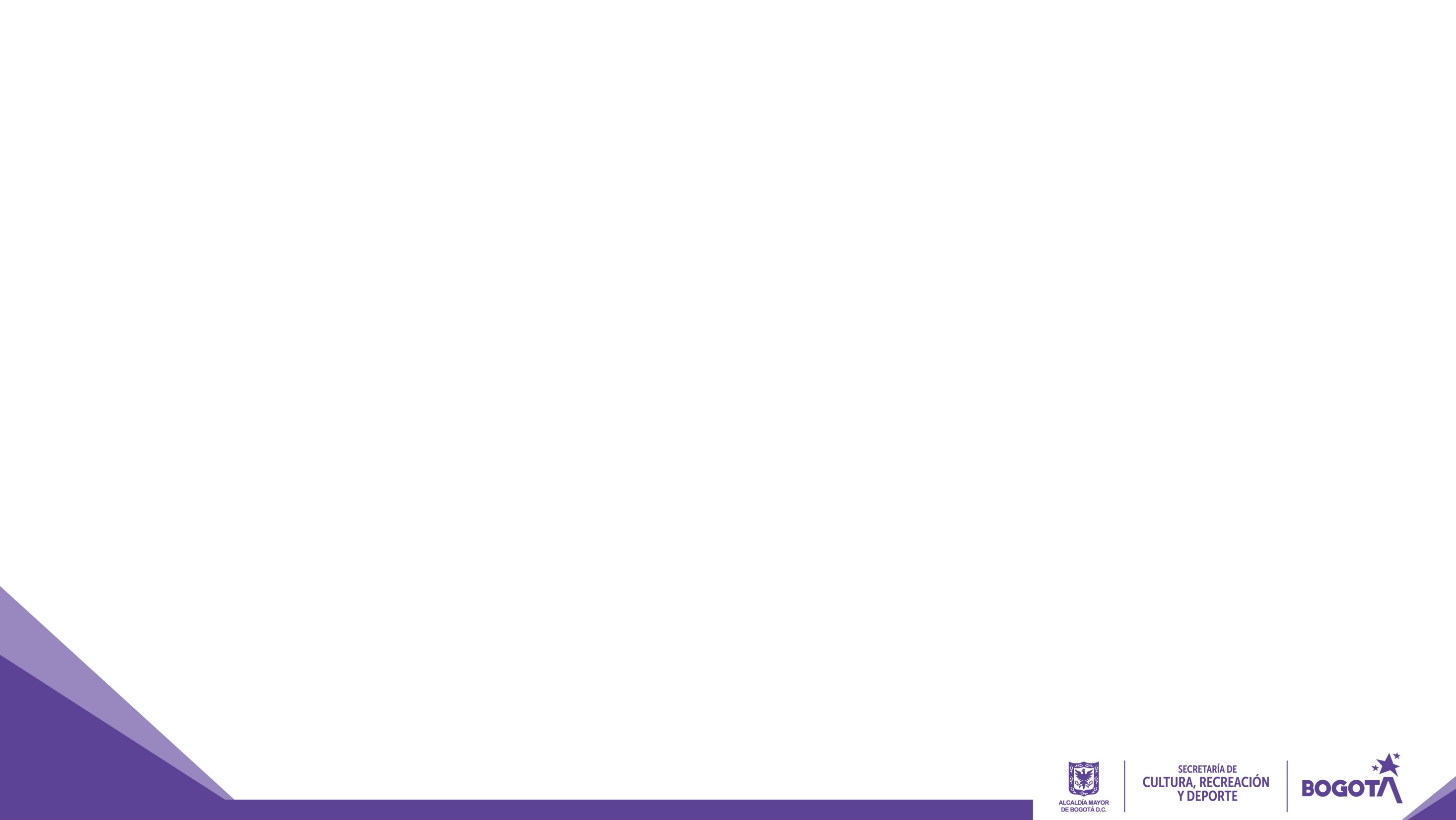 Lineamientos generales con ocasión de los procesos electorales
Directiva No. 006 de 2021 de la Secretaría Jurídica Distrital
Prohibiciones aplicables a todas las entidades y organismos que hacen parte de la estructura y organización del Distrito Capital:

No se podrá suscribir convenios ni contratos interadministrativos que afecten recursos públicos dentro de los cuatro (4) meses anteriores a las elecciones, es decir, a partir de las 00:00 horas del 13/11/2021.
No podrán suscribir contratación directa con ocasión de elecciones del Presidente dentro de los cuatro (4) meses anteriores a su elección, y hasta la realización de la elección en la segunda vuelta, si fuere el caso, es decir, a partir de las 00:00 horas del 29/01/2022.
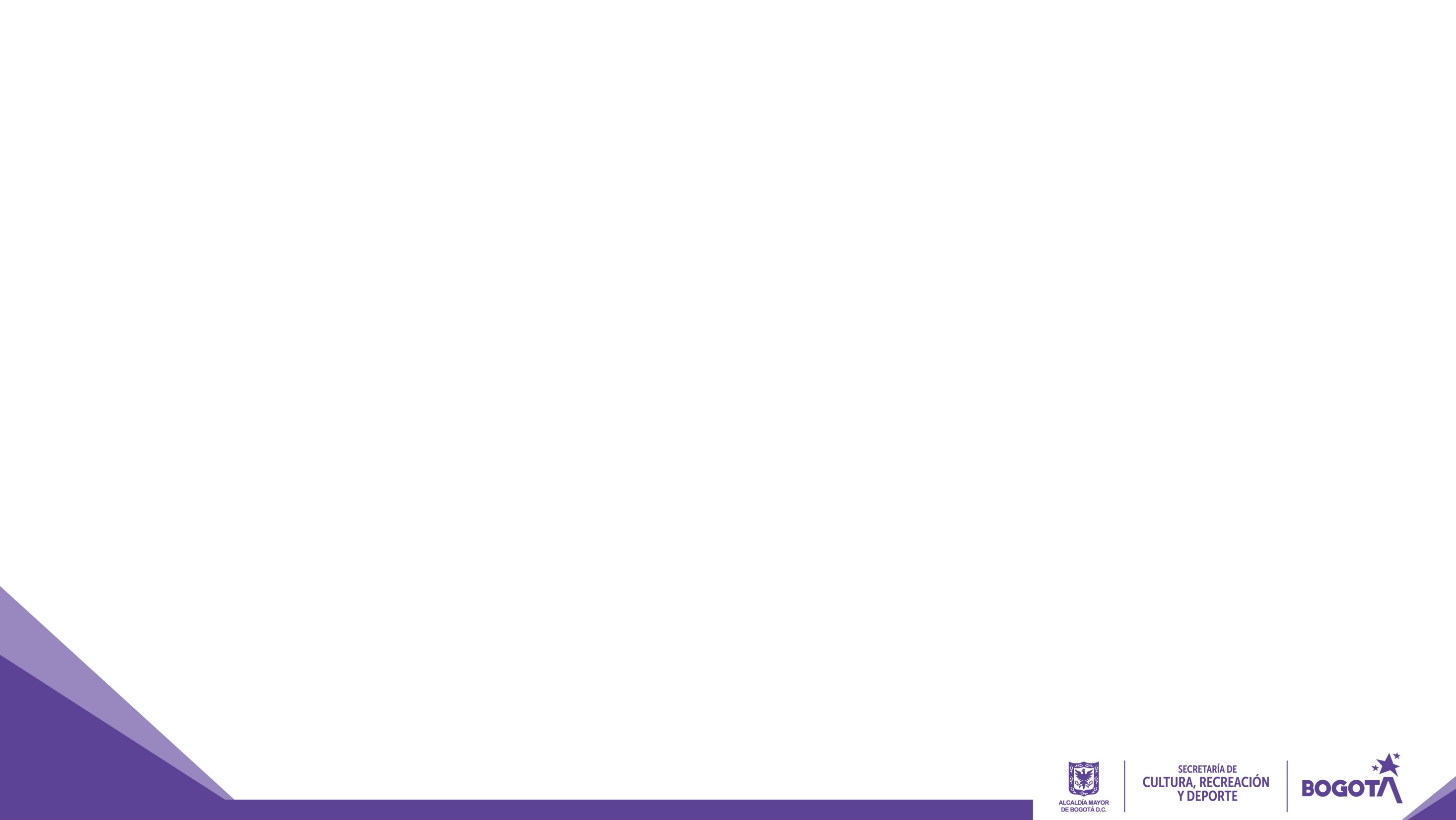 Lineamientos generales con ocasión de los procesos electorales
Directiva No. 006 de 2021 de la Secretaría Jurídica Distrital
Durante la vigencia de las restricciones establecidas, las entidades y organismos del Distrito Capital deben tener presente que:

Pueden realizar cualquier otro proceso de contratación, incluyendo la contratación directa, siempre y cuando no implique celebrar convenios o contratos interadministrativos para la ejecución de recursos públicos.
Están permitidas las prórrogas, modificaciones o adiciones, y la cesión de convenios y contratos interadministrativos suscritos antes del periodo de restricción, siempre que cumplan los principios de planeación, transparencia y responsabilidad.
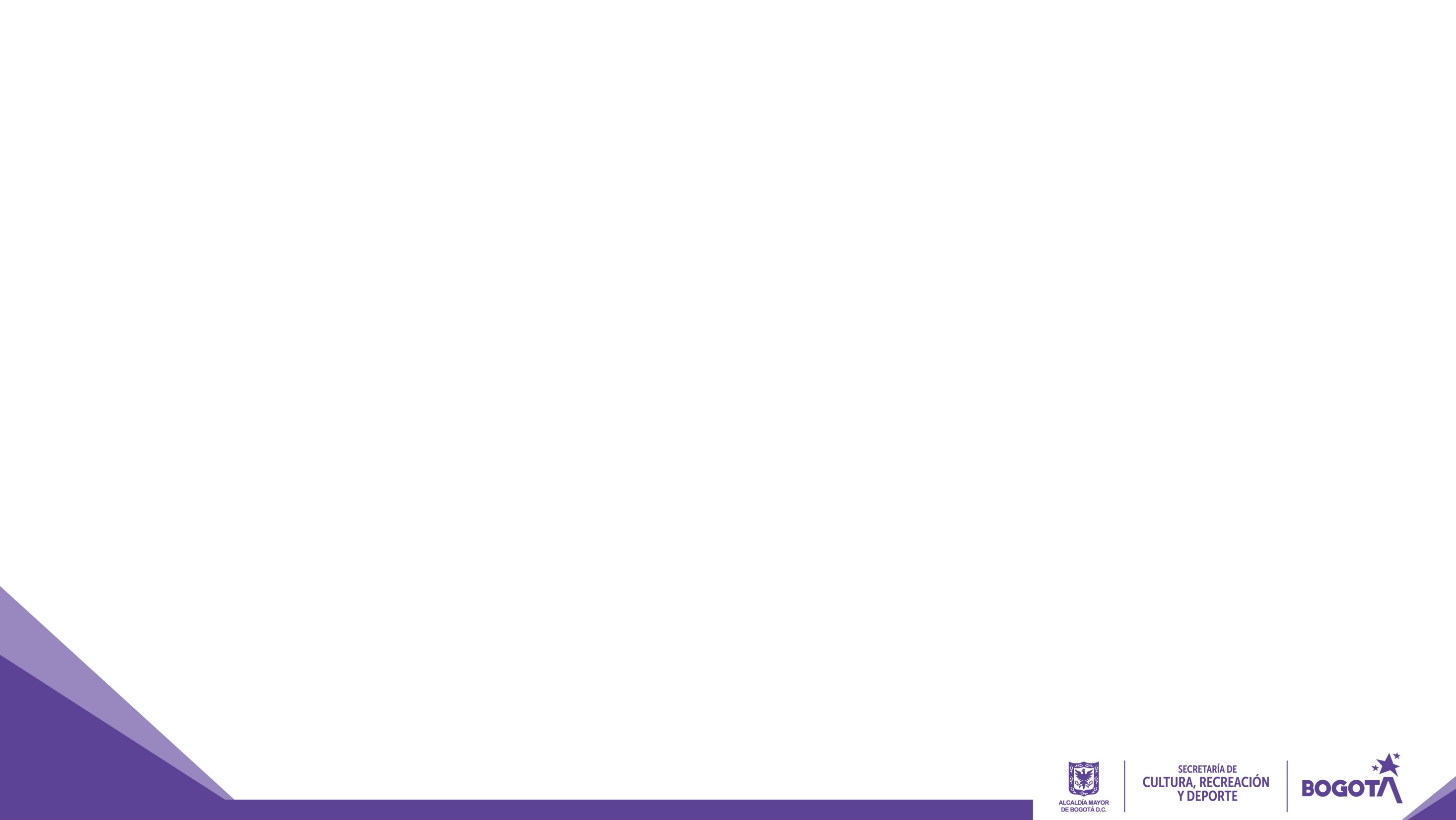 Cronograma programación presupuestal vigencia 2022
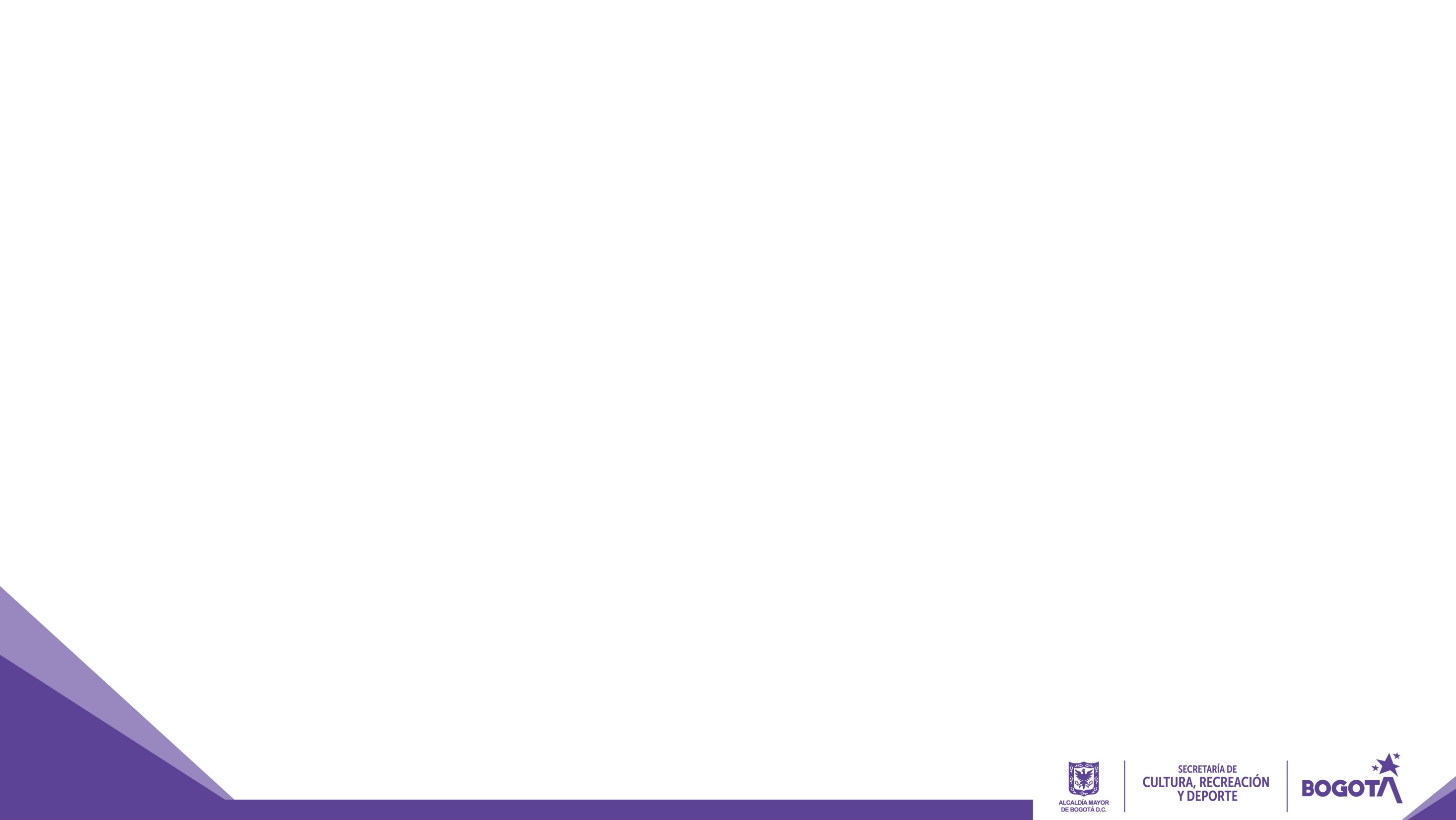 Sector Cultura, Recreación y Deporte
Plan Plurianual de Inversión - PDD Un nuevo contrato social y ambiental para el siglo XXI
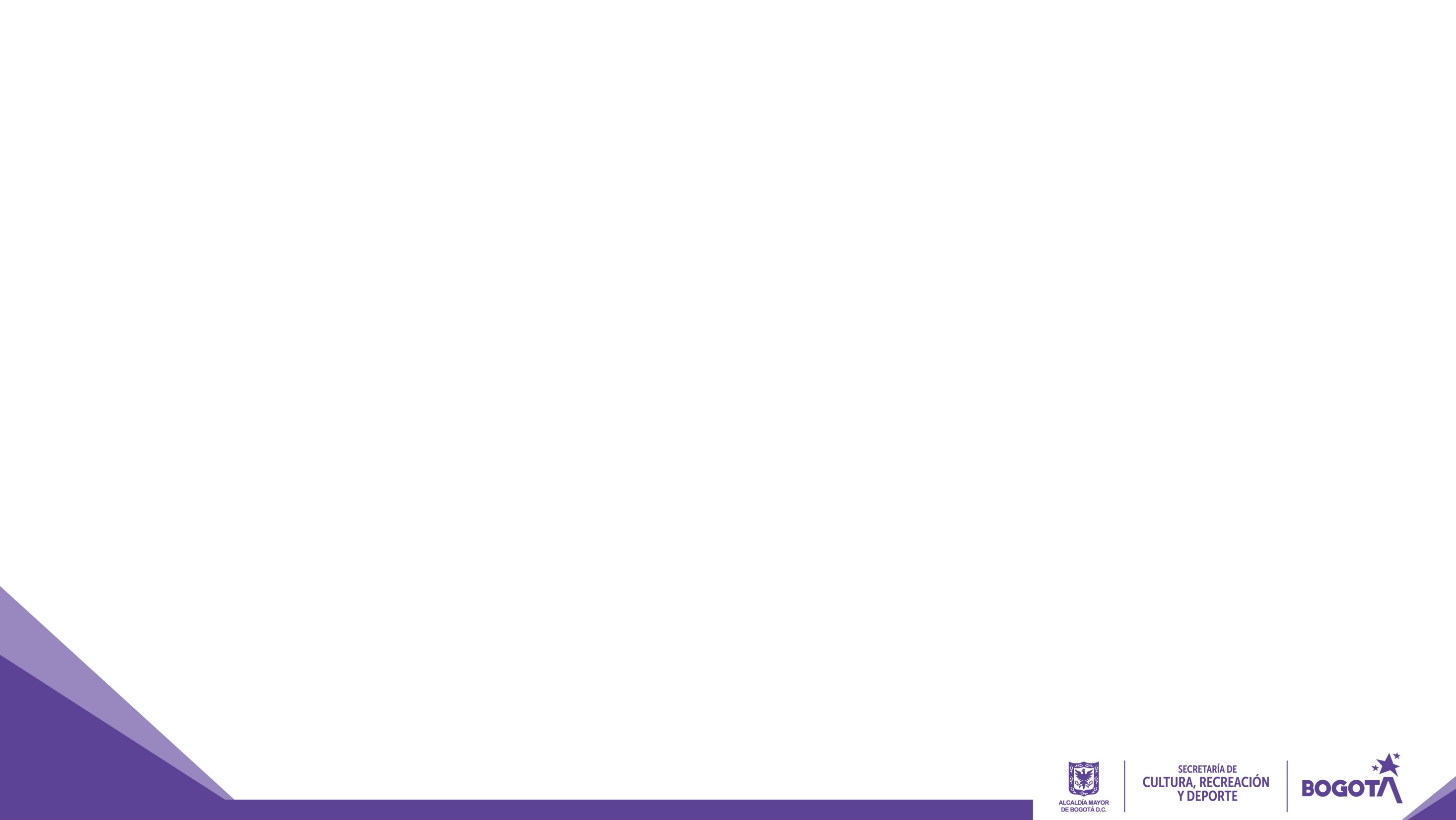 Sector Cultura, Recreación y Deporte
Comparativo Apropiación 2021 vs Plan Plurianual de Inversión 2021
4. Seguimiento a la ejecución presupuestal, corte a 23 de julio de 2021.
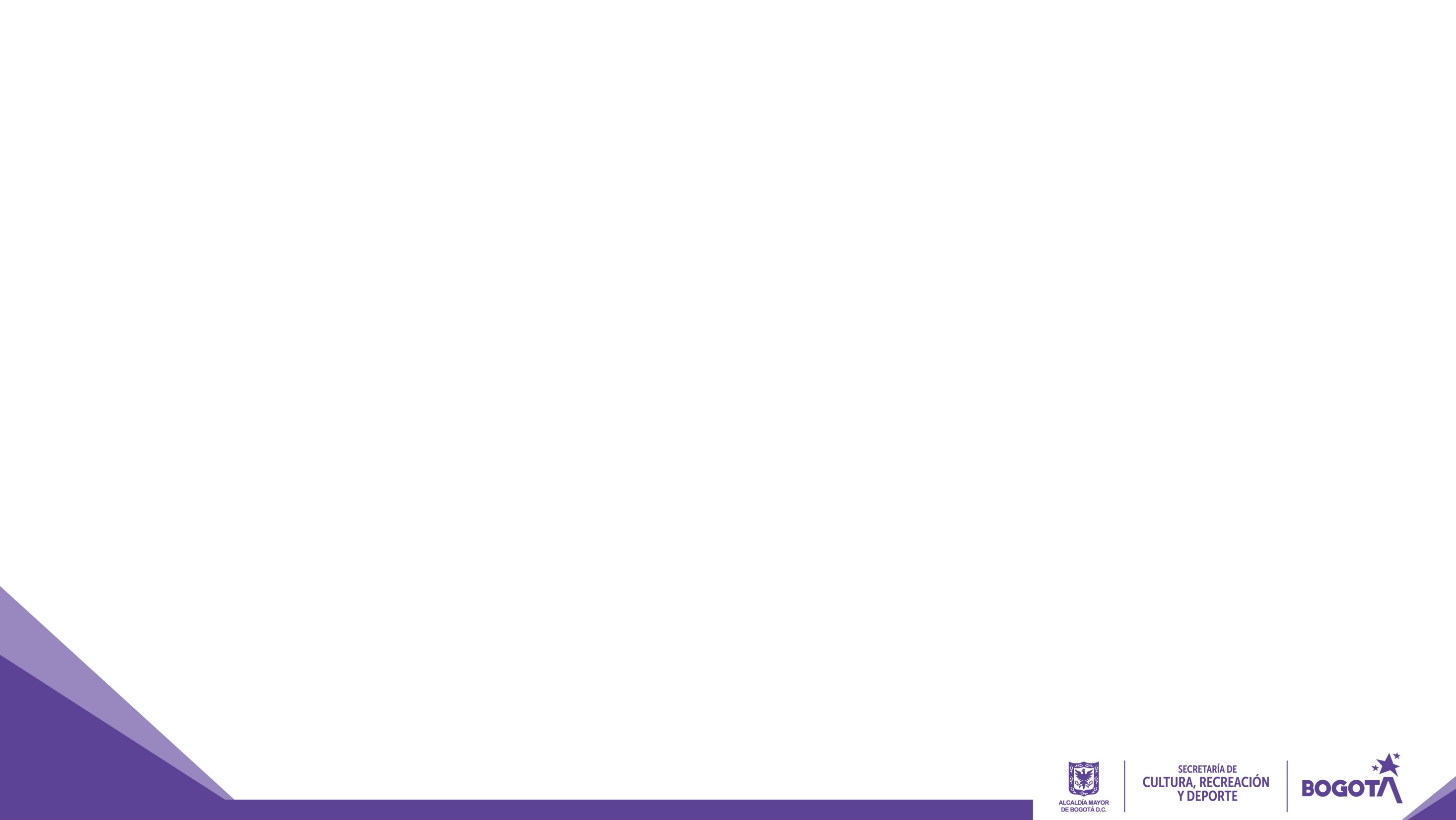 Sector Cultura, Recreación y Deporte
Ranking de entidades por porcentaje de ejecución presupuestal a 22/07/2021 (semana 29)
50,9%
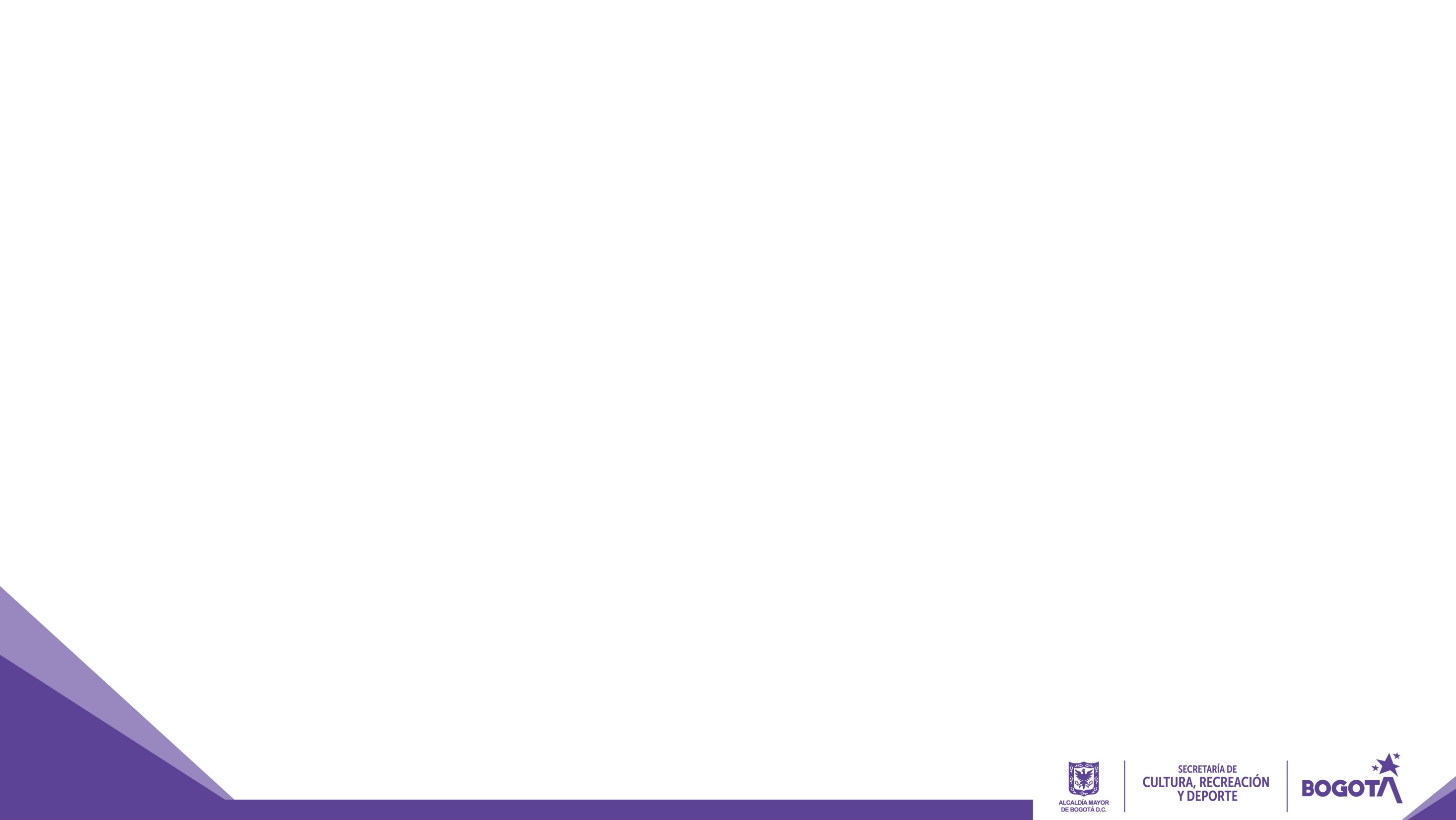 Sector Cultura, Recreación y Deporte
Ejecución presupuesto total (funcionamiento + inversión) a 23/07/2021
NOTA: El porcentaje de ejecución presupuestal (compromisos) para el componente de inversión sin incluir pasivos exigibles es: 
SCRD (pasivos por $41.561,86 millones): 72,74%
IDRD (pasivos por $94.358,61): 55,17%
IDARTES (pasivos por $2,00 millones): 58,61%
IDPC (pasivos por $21,44  millones): 79,94%
FUGA (pasivos por $796,65 millones): 78,05%
SECTOR (pasivos por 136.740,55 millones): 61,63%
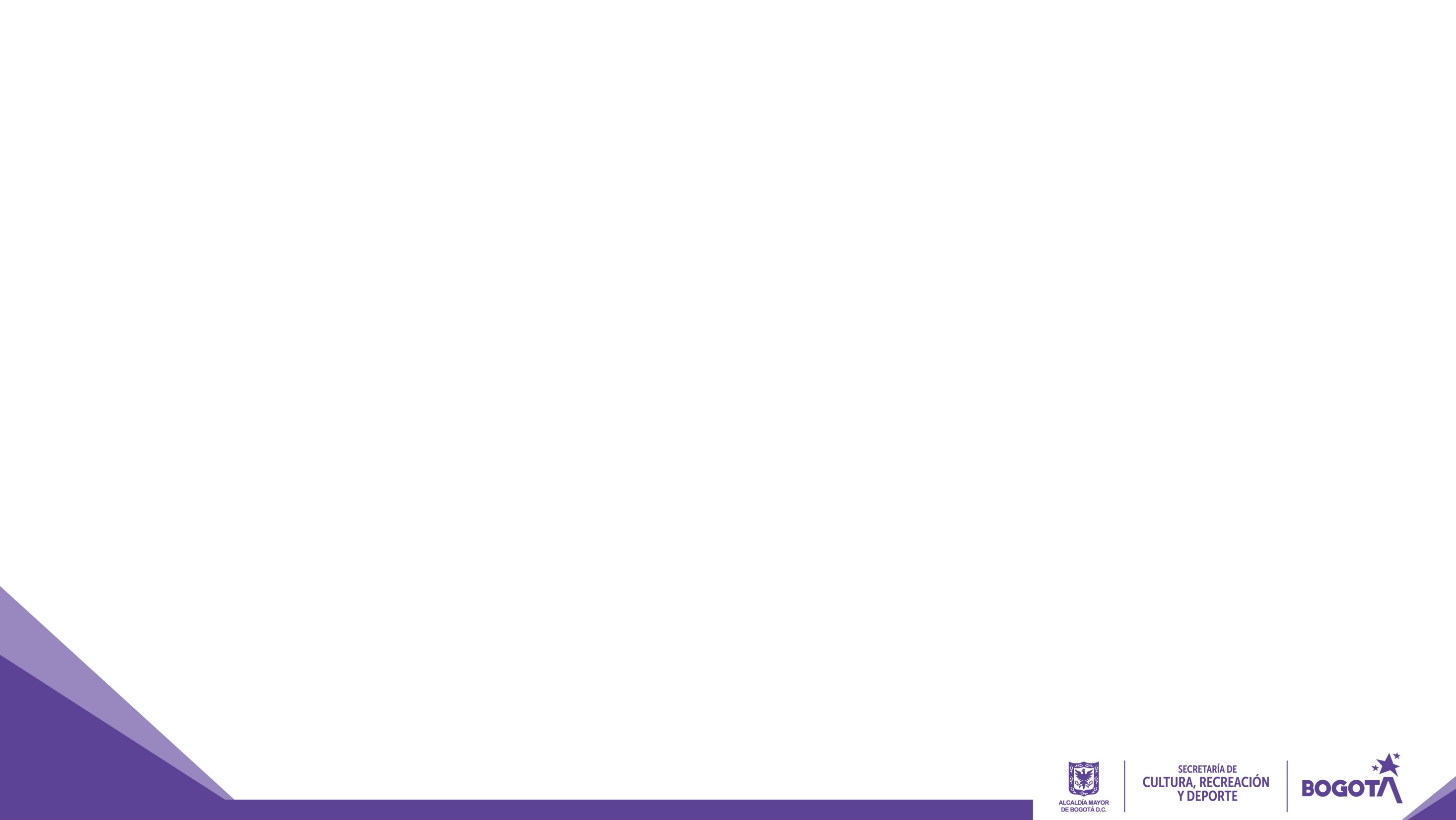 Sector Cultura, Recreación y Deporte
Ejecución presupuesto de inversión directa a 23/07/2021
NOTA: Los porcentajes de ejecución presupuestal (compromisos) y giros, respectivamente, para el componente de inversión sin incluir pasivos exigibles son: 
SCRD (pasivos por $41.561,86 millones): 72,74% y 33,87%
IDRD (pasivos por $94.358,61): 55,17% y 18,66%
IDARTES (pasivos por $2,00 millones): 58,61% y 24,29%
IDPC (pasivos por $21,44  millones): 79,94% y 34,58%
FUGA (pasivos por $796,65 millones): 78,05% y 29,18%
SECTOR (pasivos por 136.740,55 millones): 61,63% y 24,00%
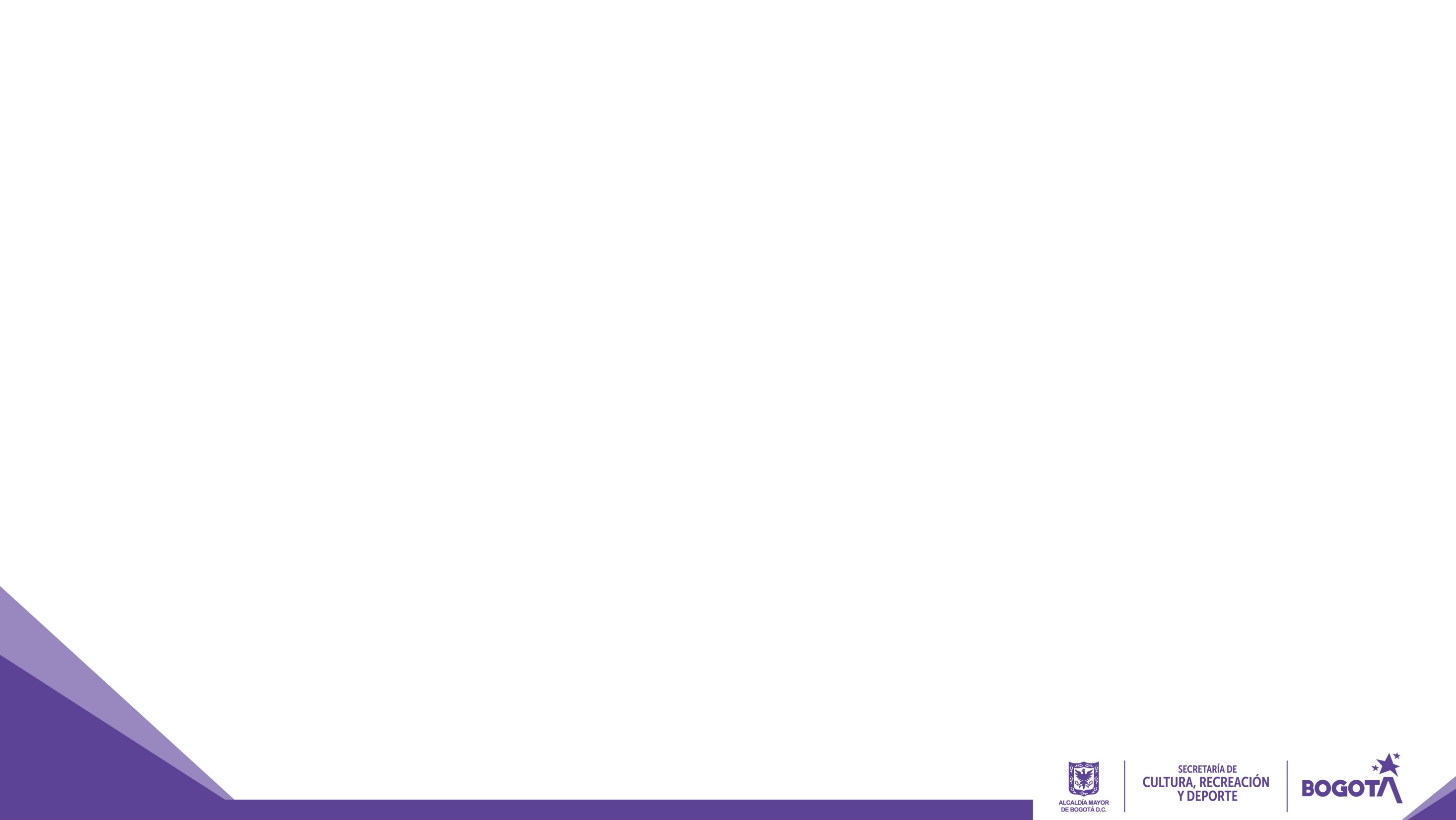 Sector Cultura, Recreación y Deporte
Ranking de entidades por porcentaje de ejecución presupuestal de la inversión directa a 23/07/2021
NOTA: El porcentaje de ejecución presupuestal (compromisos) para el componente de inversión sin incluir pasivos exigibles es: 
SCRD (pasivos por $41.561,86 millones): 72,74%
IDRD (pasivos por $94.358,61): 55,17%
IDARTES (pasivos por $2,00 millones): 58,61%
IDPC (pasivos por $21,44  millones): 79,94%
FUGA (pasivos por $796,65 millones): 78,05%
SECTOR (pasivos por 136.740,55 millones): 61,63%
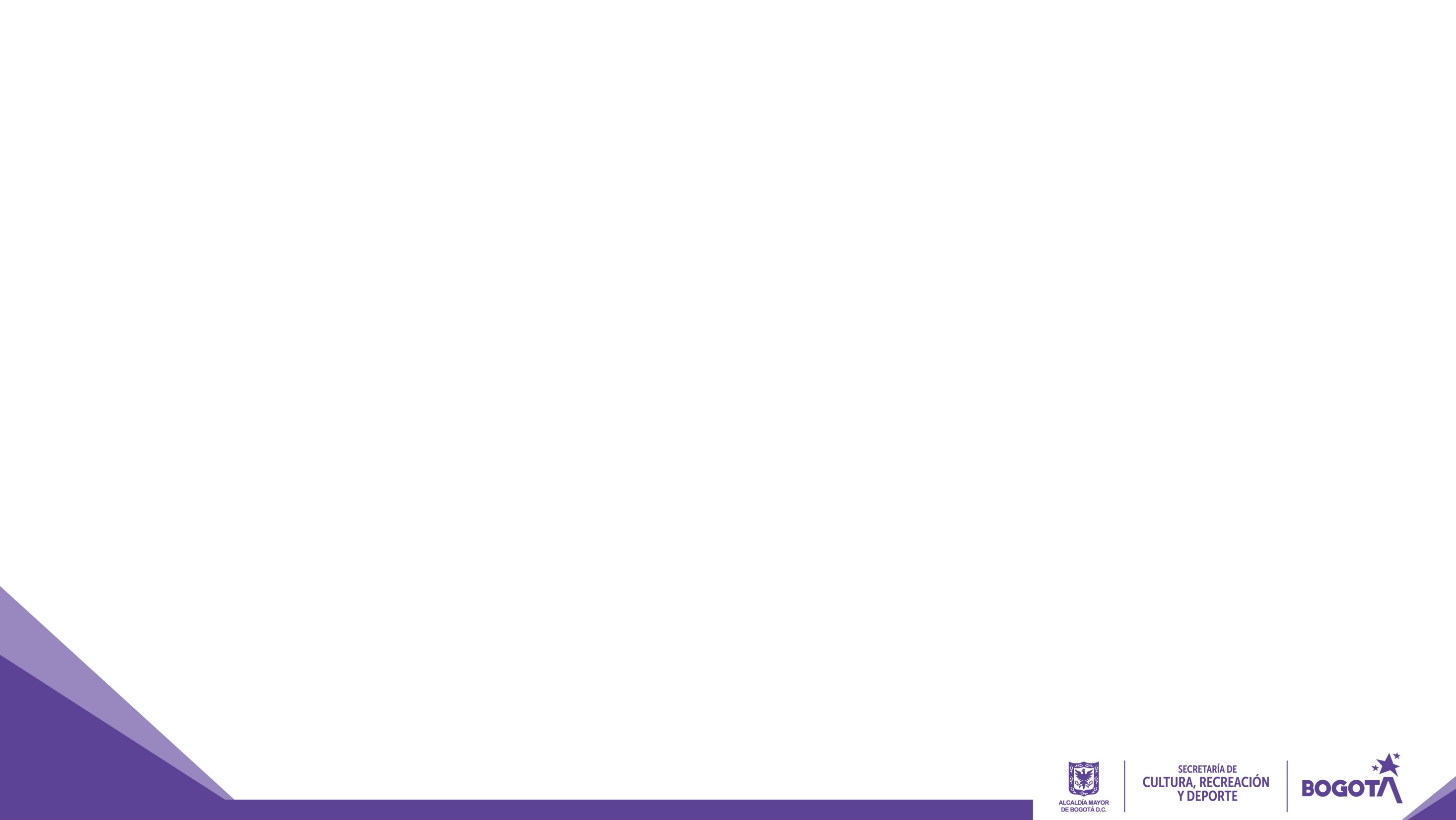 Sector Cultura, Recreación y Deporte
Ranking de entidades por porcentaje de recursos por comprometer de la inversión directa a 23/07/2021
NOTA: El porcentaje de ejecución presupuestal (compromisos) para el componente de inversión sin incluir pasivos exigibles es: 
SCRD (pasivos por $41.561,86 millones): 72,74%
IDRD (pasivos por $94.358,61): 55,17%
IDARTES (pasivos por $2,00 millones): 58,61%
IDPC (pasivos por $21,44  millones): 79,94%
FUGA (pasivos por $796,65 millones): 78,05%
SECTOR (pasivos por 136.740,55 millones): 61,63%
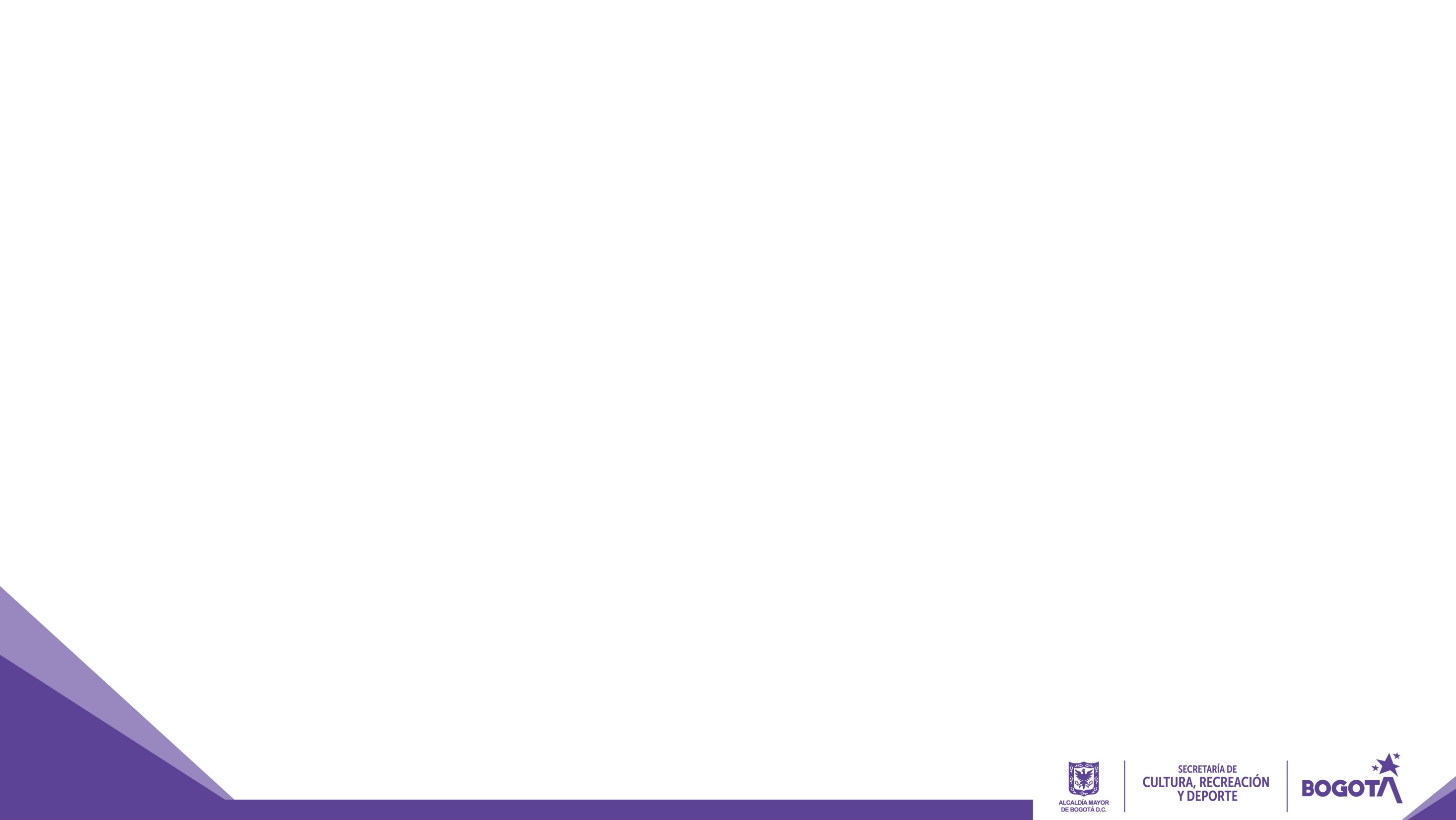 Sector Cultura, Recreación y Deporte
Ranking de entidades por rezago en compromisos de la inversión directa a 23/07/2021
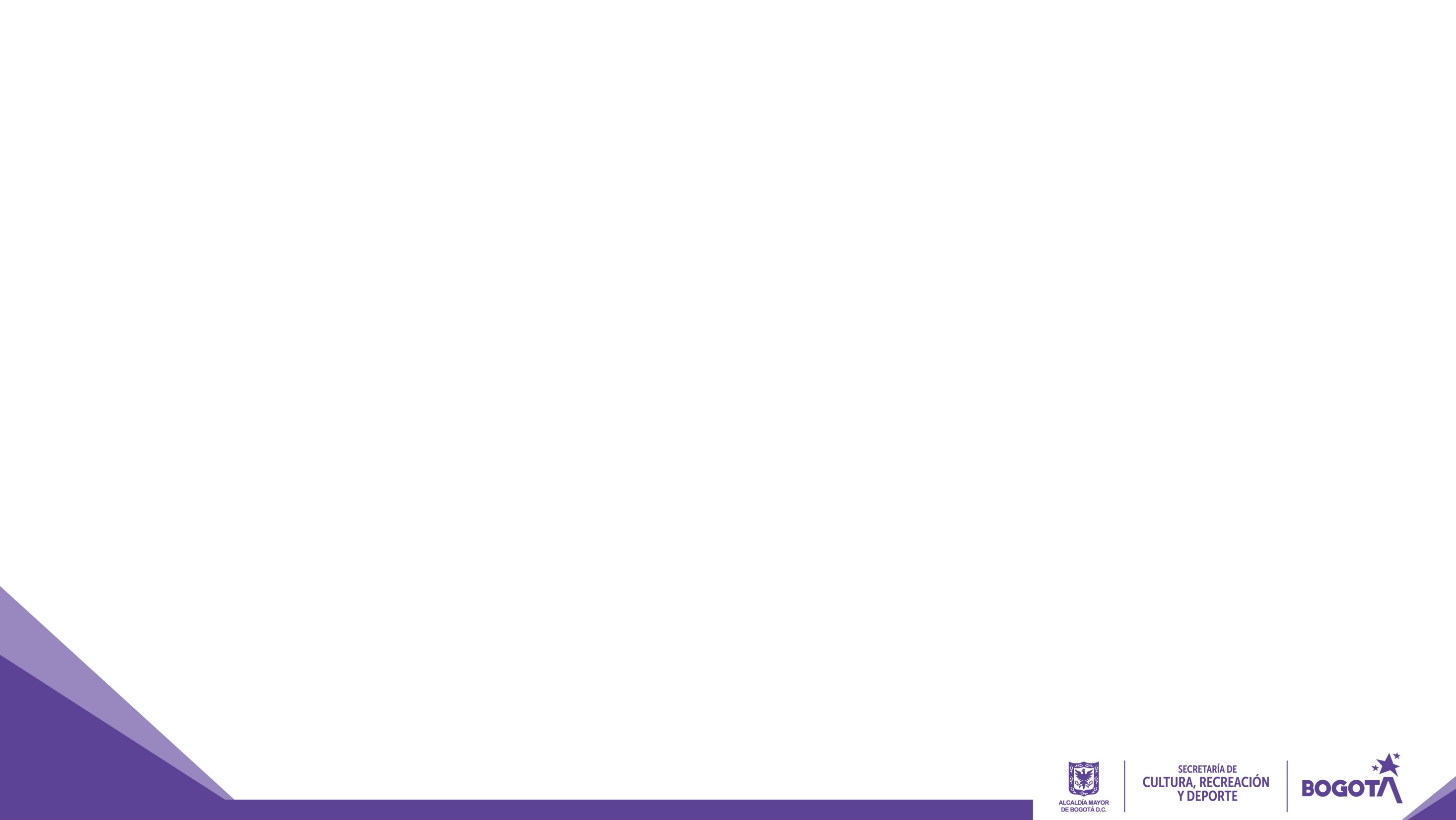 Sector Cultura, Recreación y Deporte
Ranking de entidades por rezago en giros de la inversión directa a 23/07/2021
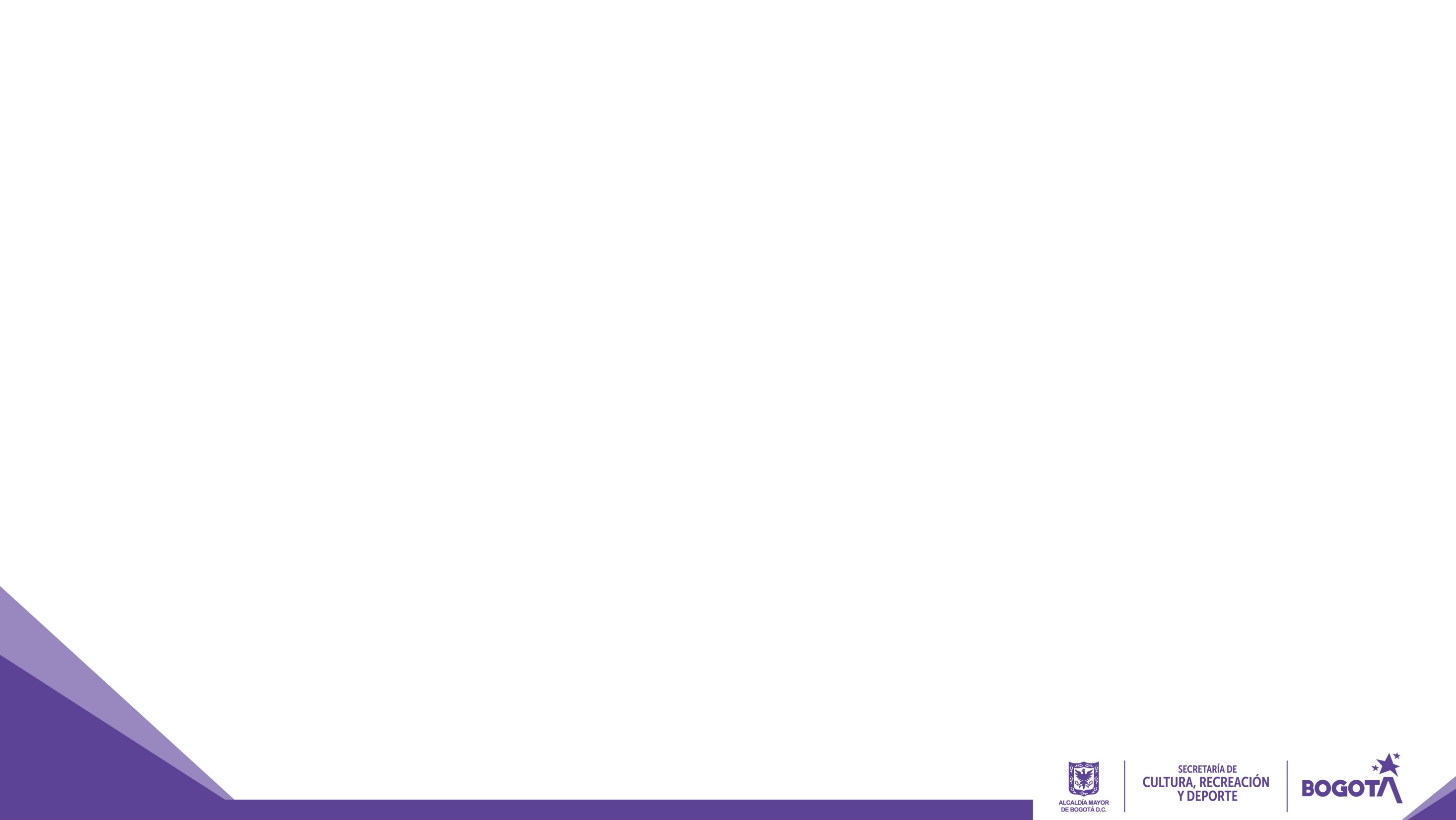 Sector Cultura, Recreación y Deporte
Justificación sobre posibles rezagos en los compromisos y giros de la vigencia
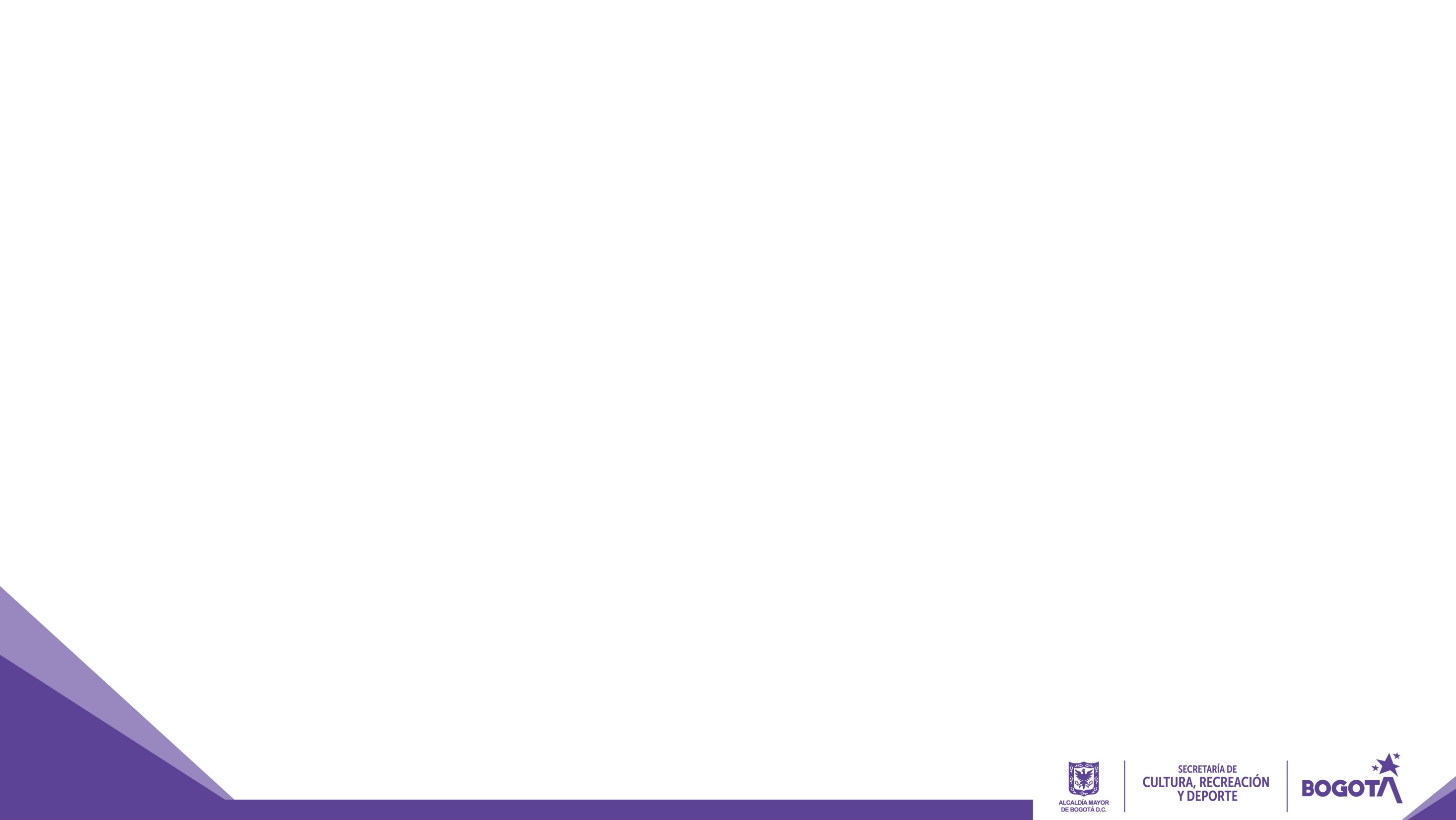 Sector Cultura, Recreación y Deporte
Justificación sobre posibles rezagos en los compromisos y giros de la vigencia
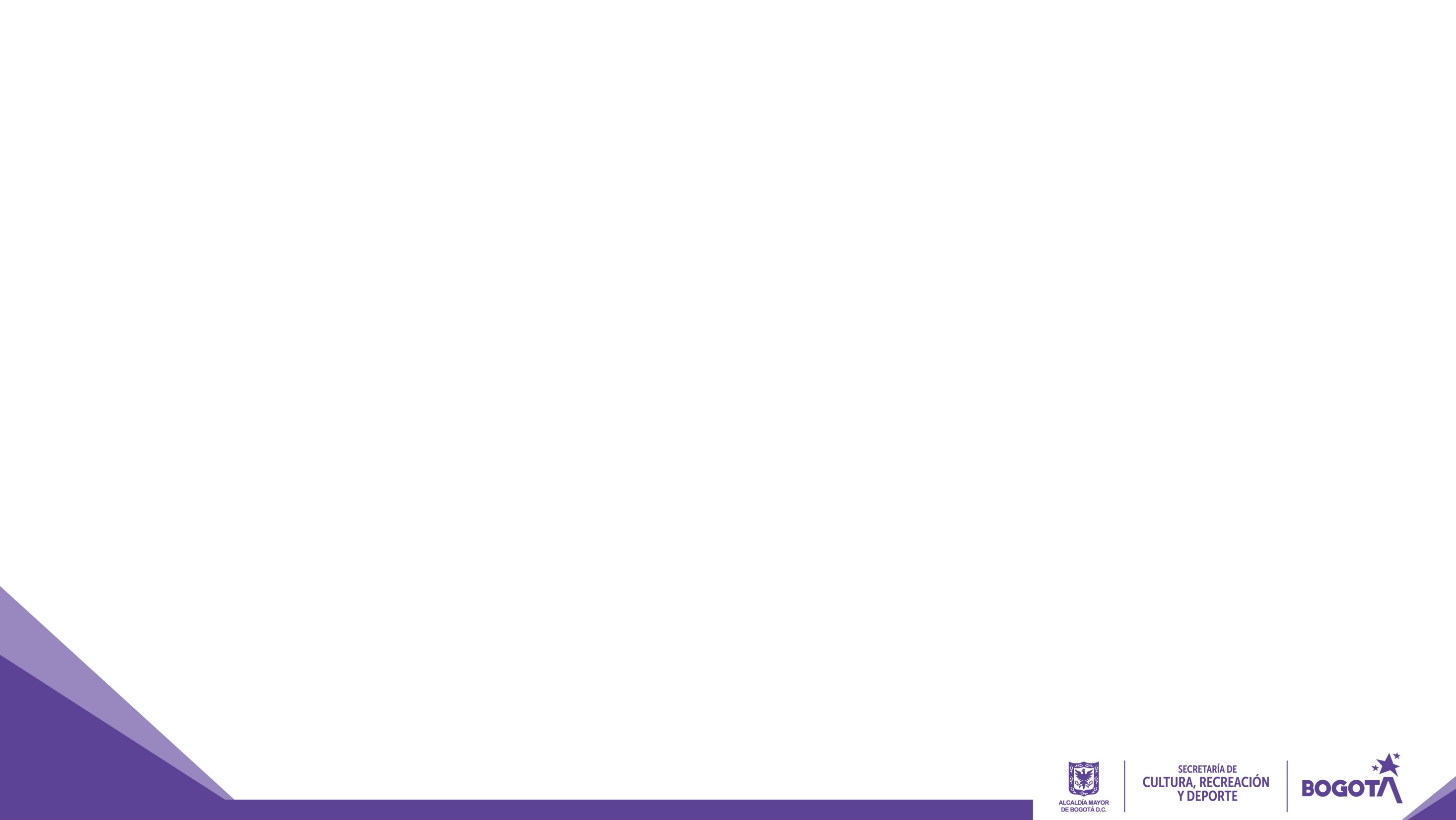 Sector Cultura, Recreación y Deporte
Ejecución presupuesto de inversión directa a 23/07/2021
Sector Cultura, Recreación y Deporte
Inversión directa por entidades
Con corte a 23/07/2021
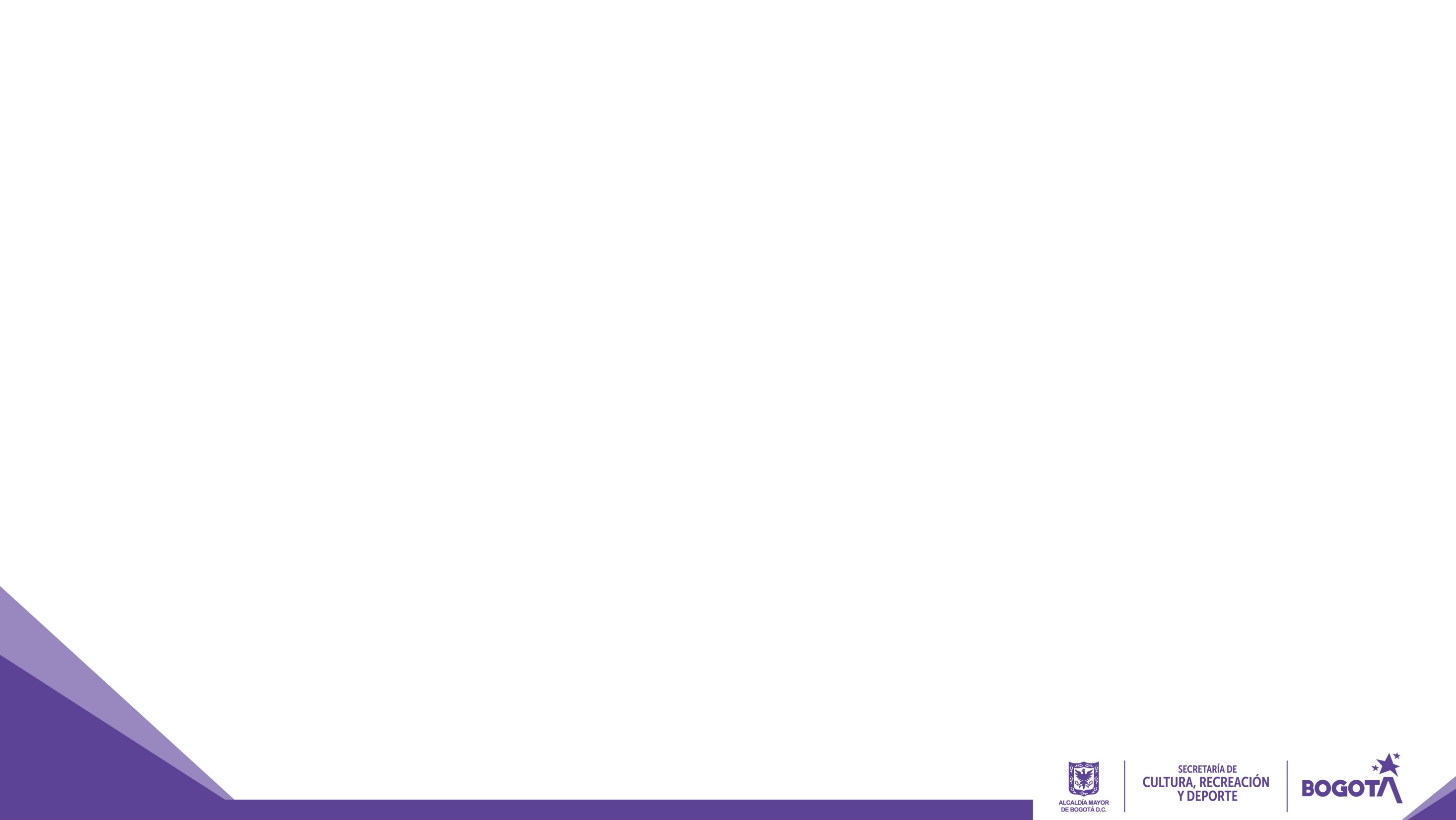 Secretaría de Cultura, Recreación y Deporte (SCRD)
Ejecución presupuestal (incluye pasivos exigibles por $41.562 millones) a 23/07/2021
Alerta: Se recomienda adelantar los procesos contractuales correspondientes para alcanzar la ejecución de la programación de compromisos y giros
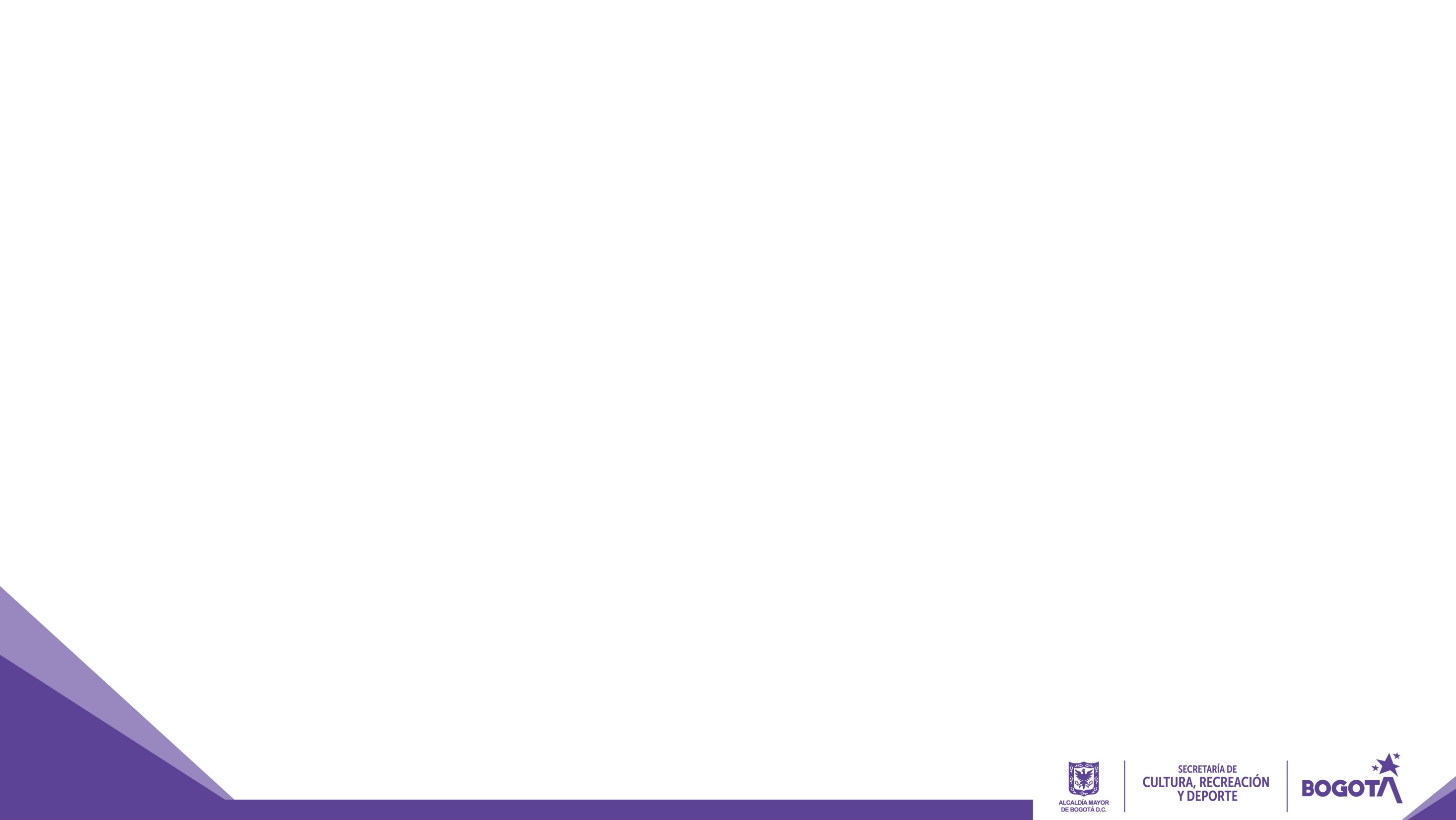 Secretaría de Cultura, Recreación y Deporte (SCRD)
Ejecución presupuestal (sin incluir pasivos exigibles por $41.562 millones) a 23/07/2021
Alerta: Se recomienda adelantar los procesos contractuales correspondientes para alcanzar la ejecución de la programación de compromisos y giros
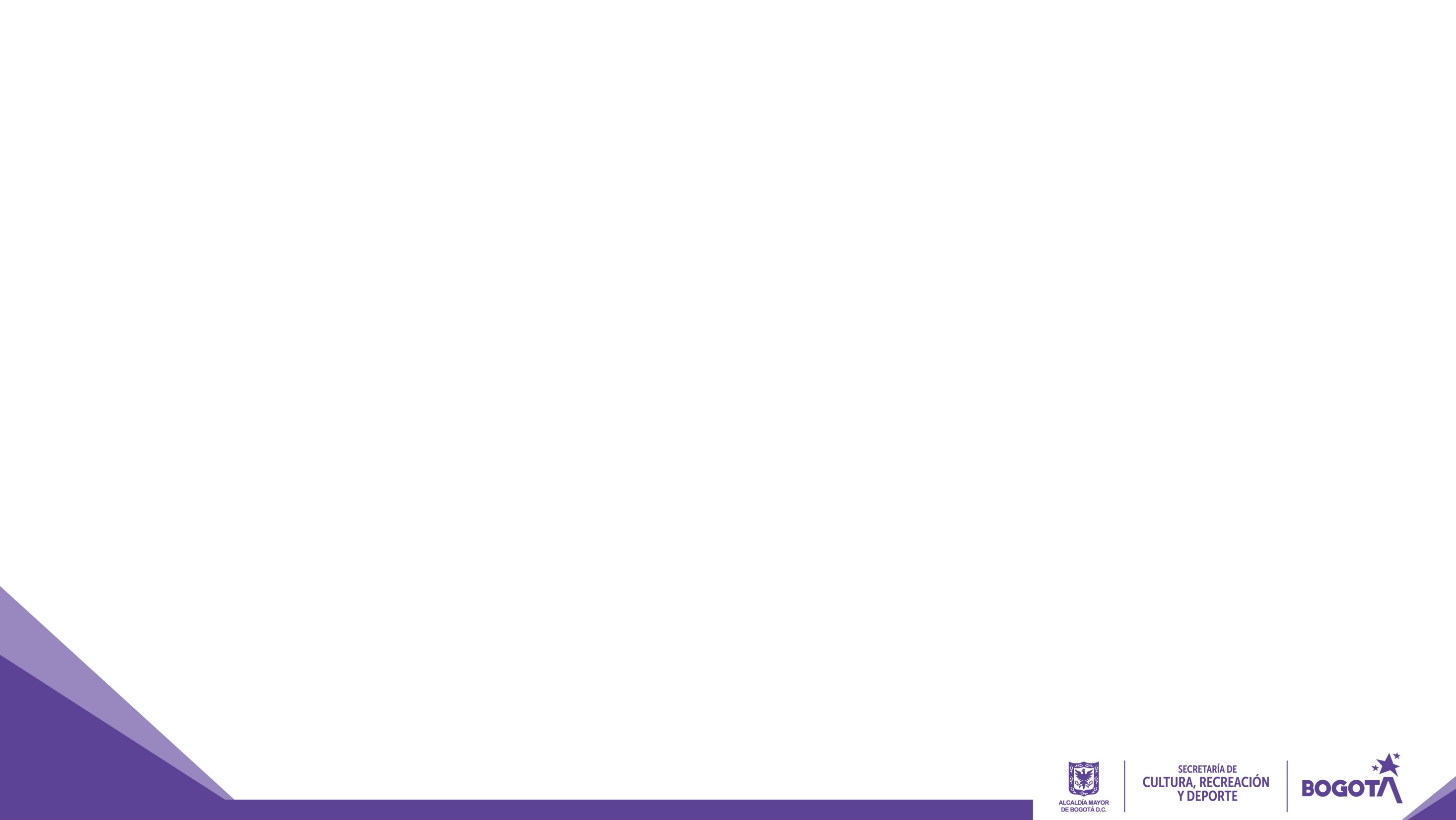 Instituto Distrital de Recreación y Deporte (lDRD)
Ejecución presupuestal a 23/07/2021
Alerta: Se recomienda adelantar los procesos contractuales correspondientes para lograr la ejecución de la programación de compromisos y giros
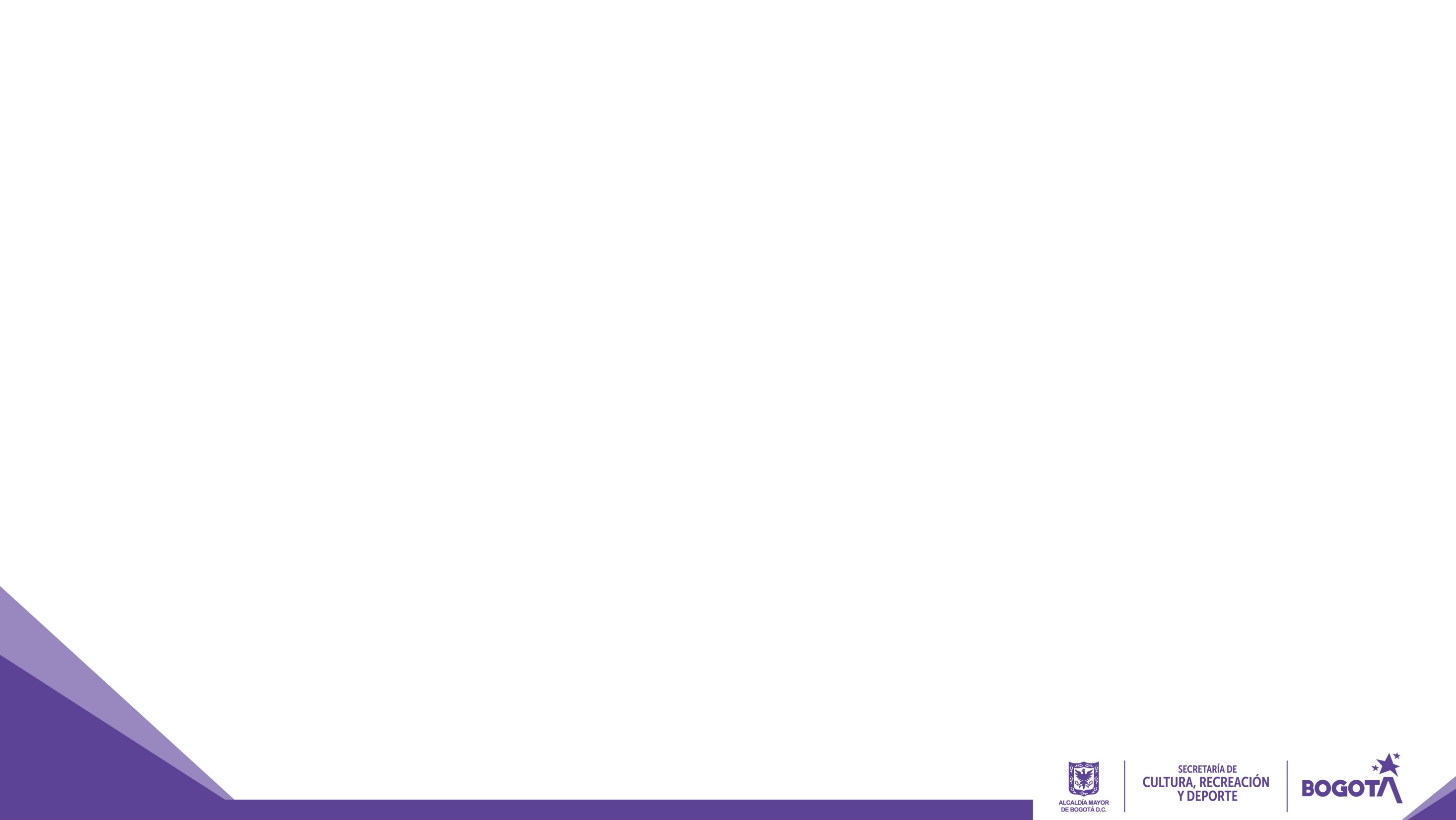 Instituto Distrital de las Artes (IDARTES)
Ejecución presupuestal a 23/07/2021
Alerta: Se recomienda adelantar los procesos contractuales correspondientes para alcanzar la ejecución de la programación de compromisos y giros
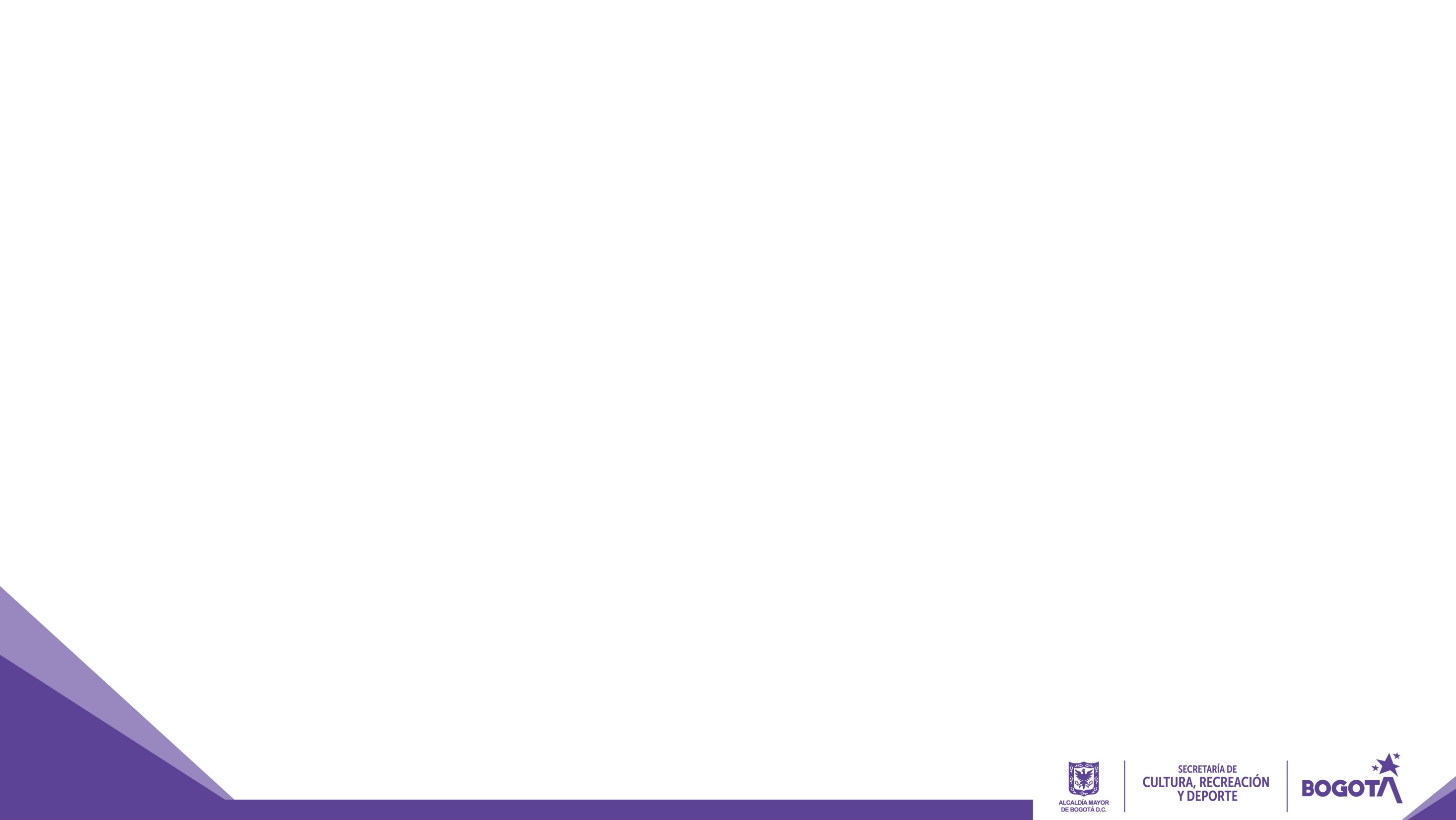 Orquesta Filarmónica de Bogotá (OFB)
Ejecución presupuestal a 23/07/2021
Alerta: Se recomienda adelantar los procesos contractuales correspondientes para alcanzar la ejecución de la programación de compromisos y giros
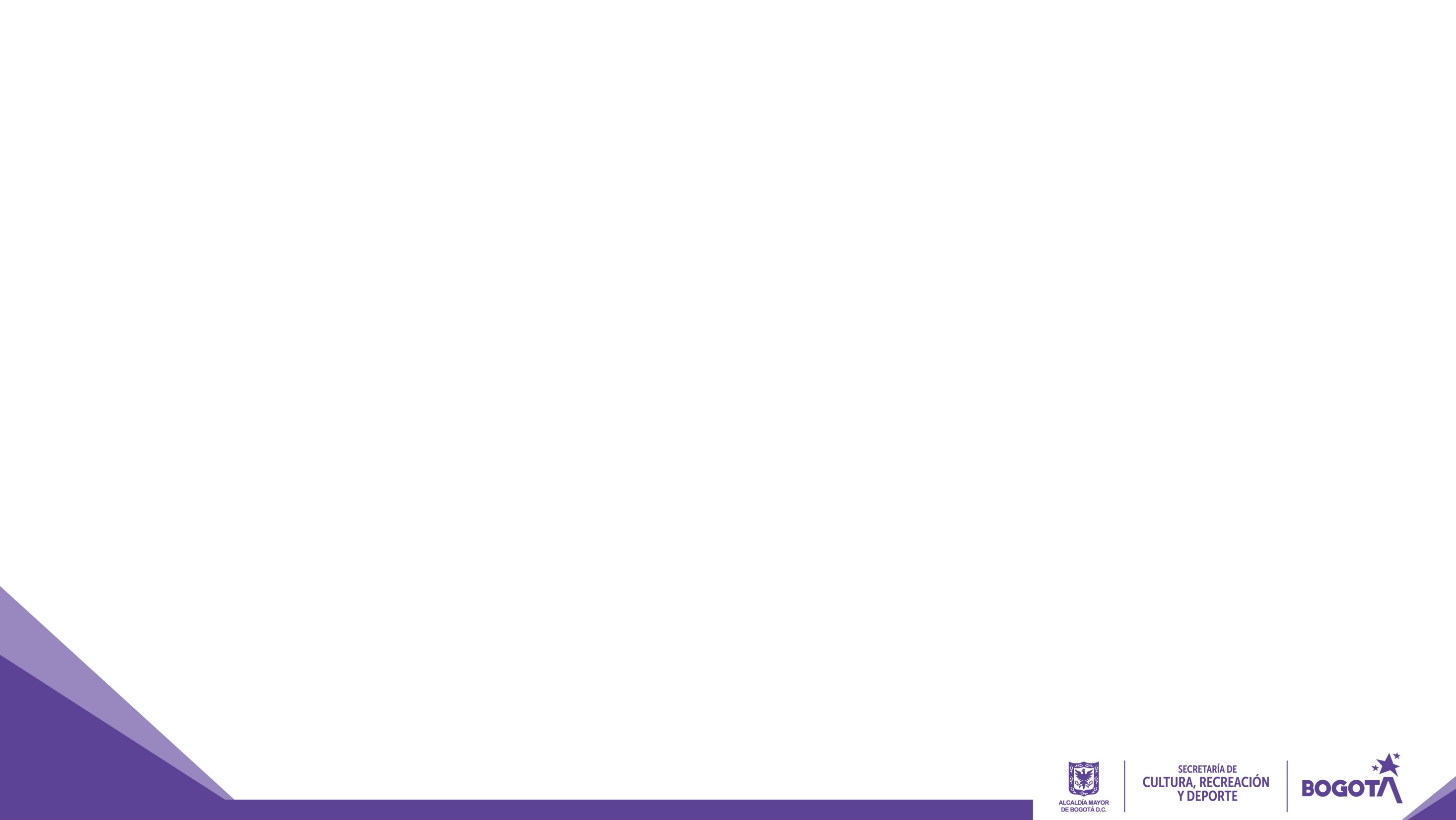 Instituto Distrital del Patrimonio Cultural (IDPC)
Ejecución presupuestal a 23/07/2021
Alerta: Se recomienda adelantar los procesos contractuales correspondientes para alcanzar la ejecución de la programación de compromisos
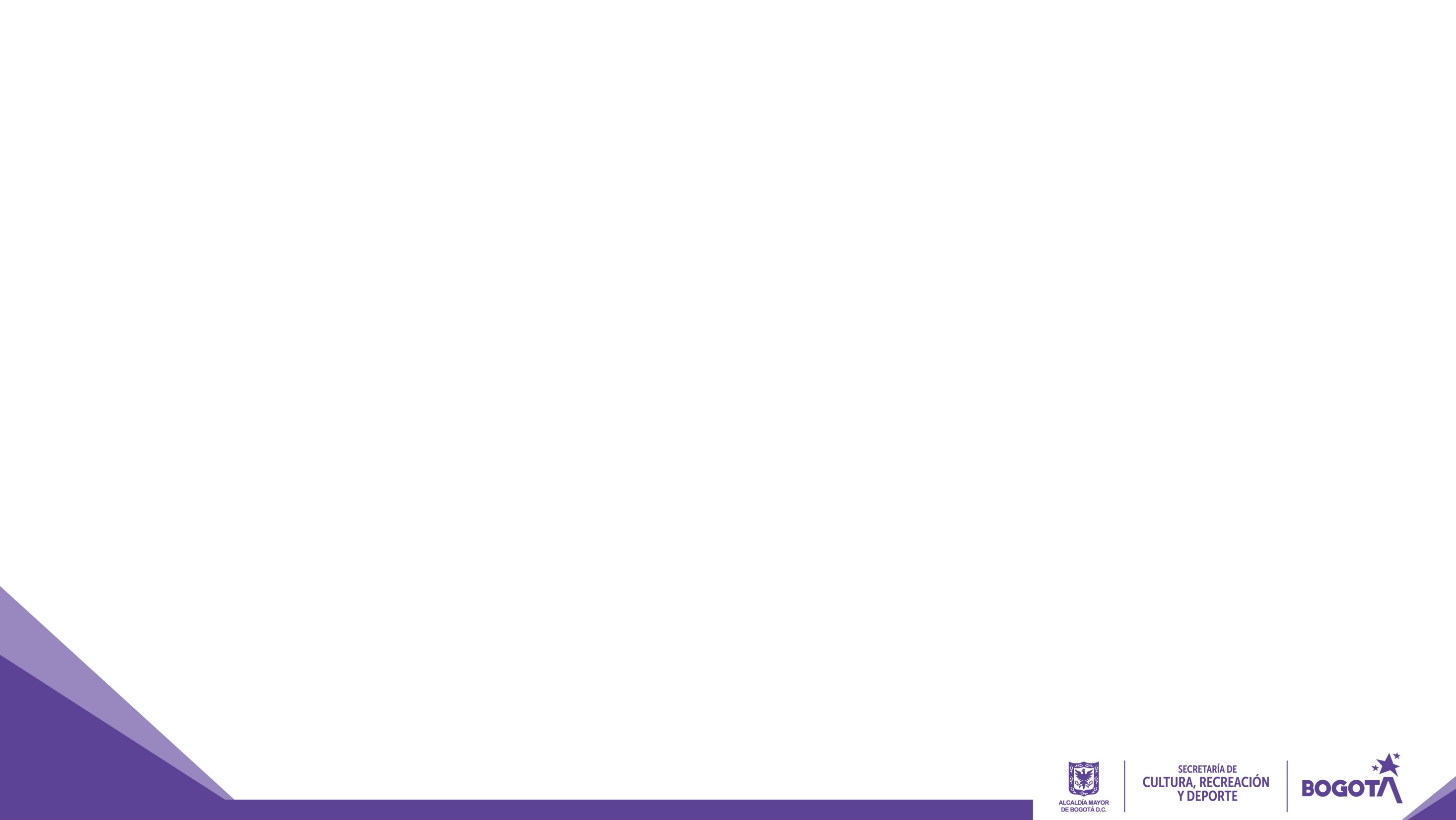 Fundación Gilberto Alzate Avendaño (FUGA)
Ejecución presupuestal a 23/07/2021
Alerta: Se recomienda adelantar los procesos contractuales correspondientes para alcanzar la ejecución de la programación de giros
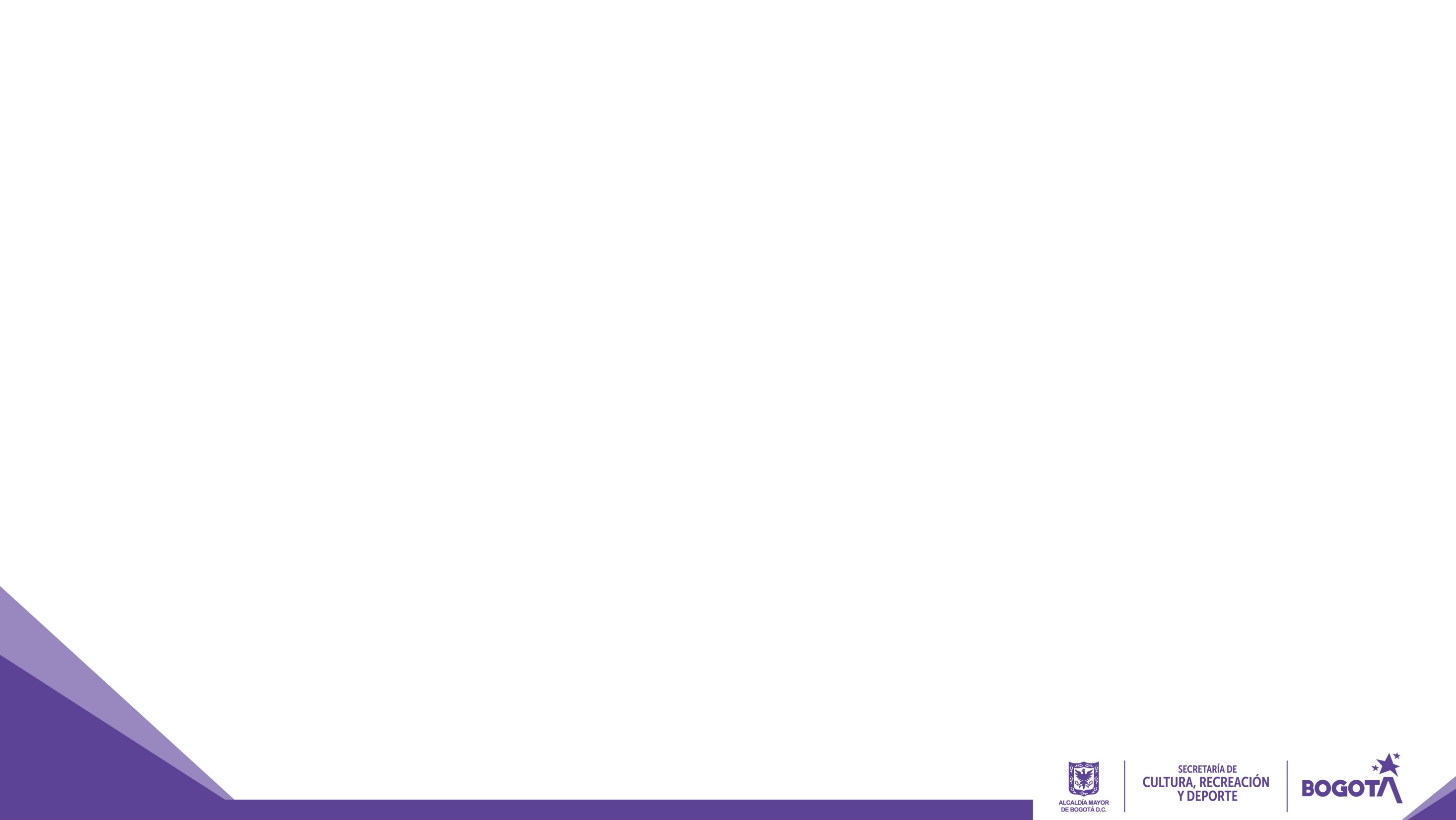 Canal Capital
Ejecución presupuestal a 23/07/2021
Alerta: Se recomienda adelantar los procesos contractuales correspondientes para alcanzar la ejecución de la programación de compromisos y giros
Sector Cultura, Recreación y Deporte
Ejecución de reservas
Con corte a 23/07/2021
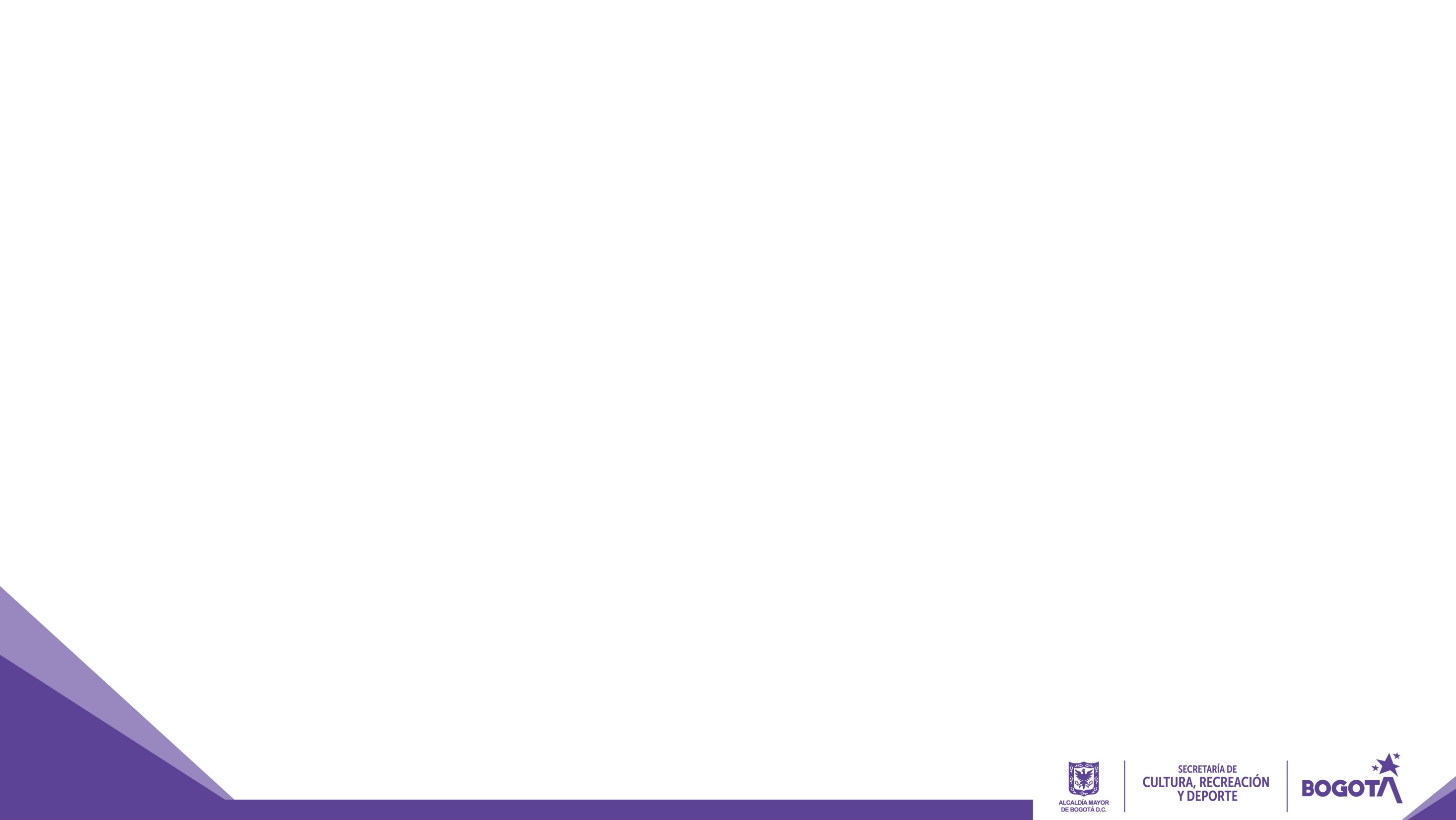 Sector Cultura, Recreación y Deporte
Giro de reservas por entidad a 23/07/2021
Alerta: Se recomienda a SCRD, IDRD, IDARTES, OFB, IDPC, FUGA y CANAL adelantar las gestiones necesarias para alcanzar la ejecución de la programación de giros de las reservas
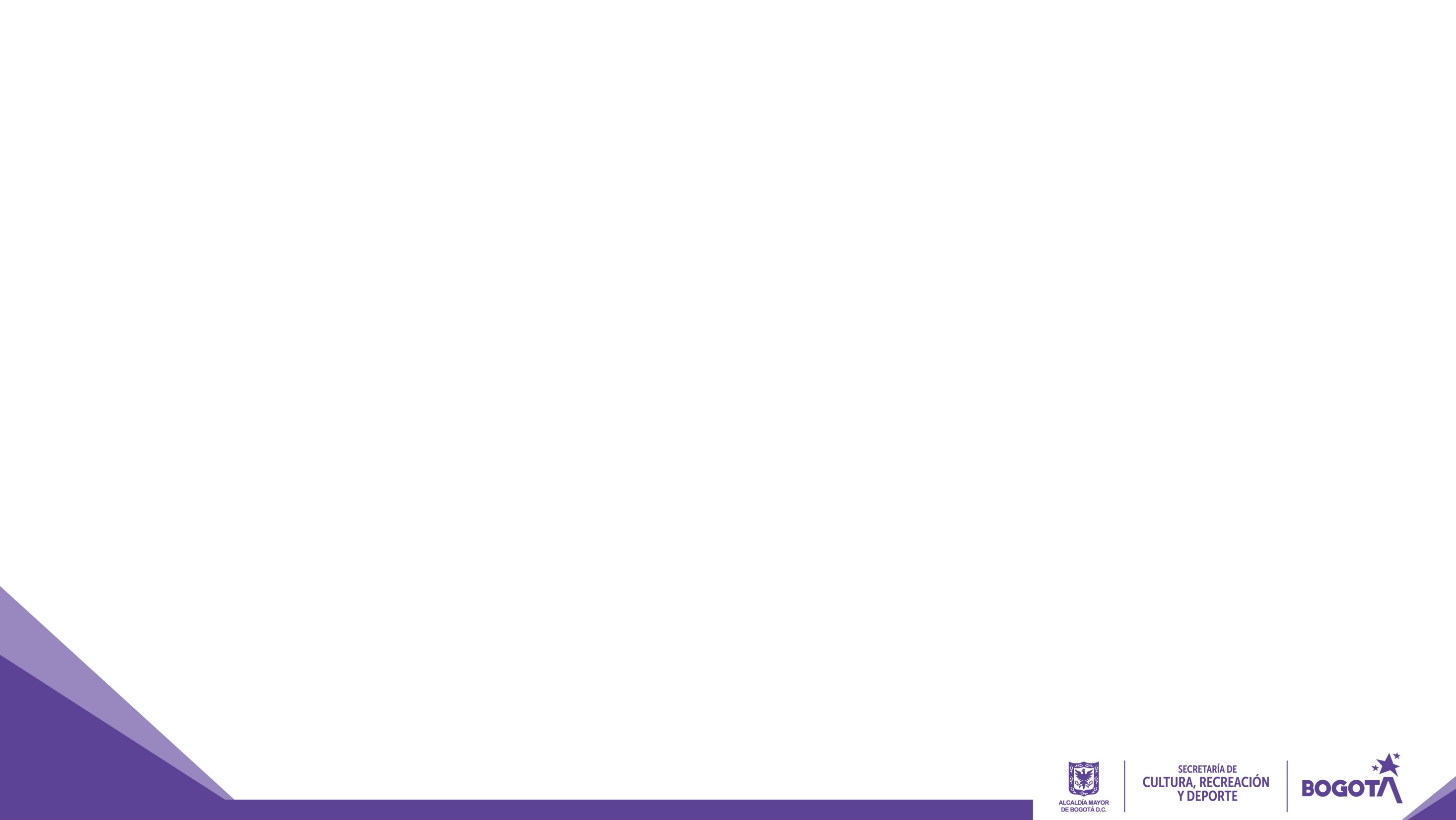 Sector Cultura, Recreación y Deporte
Ranking de entidades por porcentaje de giro de reservas presupuestales de la inversión directa a 23/07/2021
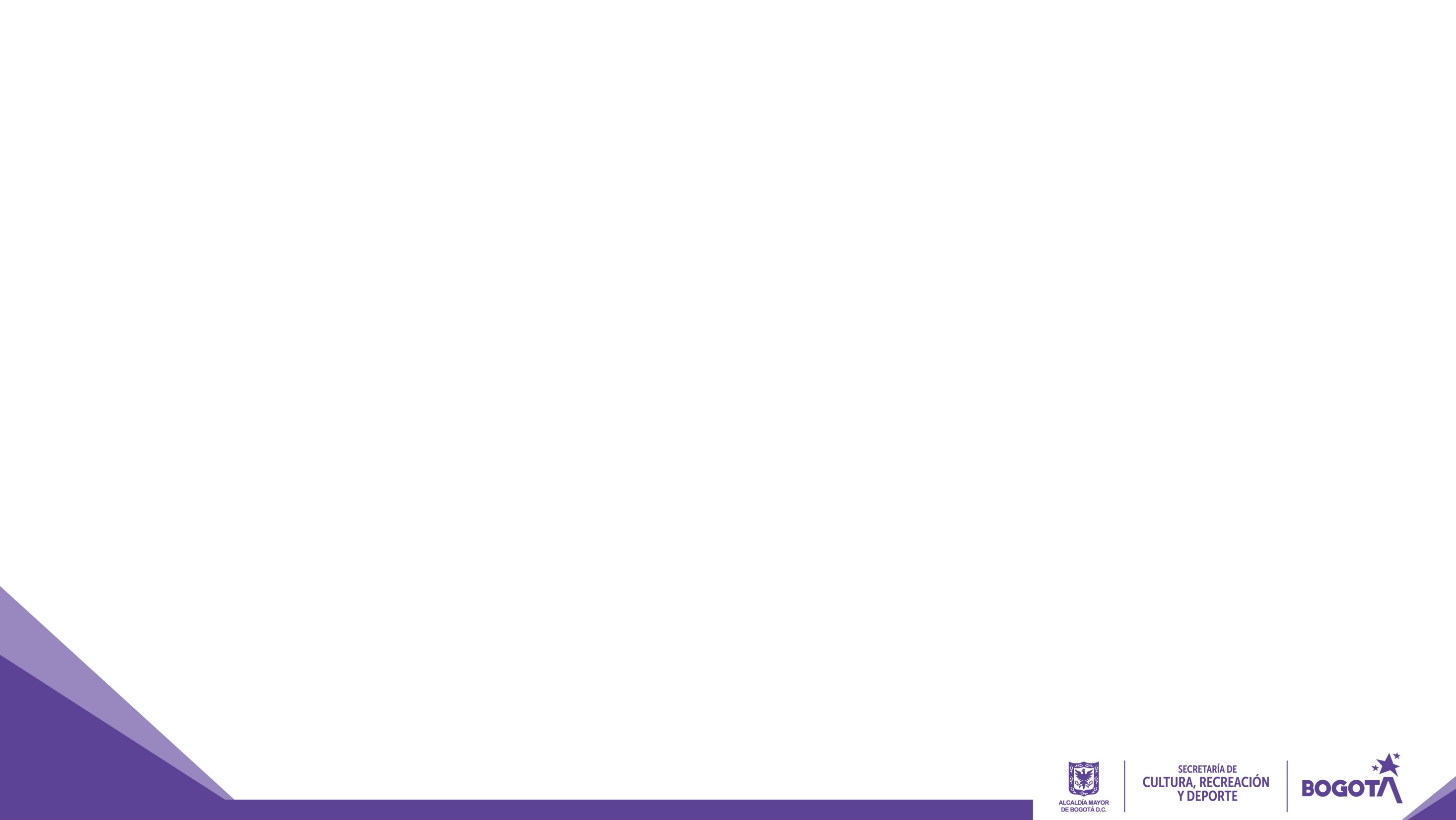 Sector Cultura, Recreación y Deporte
Ranking de entidades por rezago en giro de las reservas presupuestales de la inversión directa a 23/07/2021
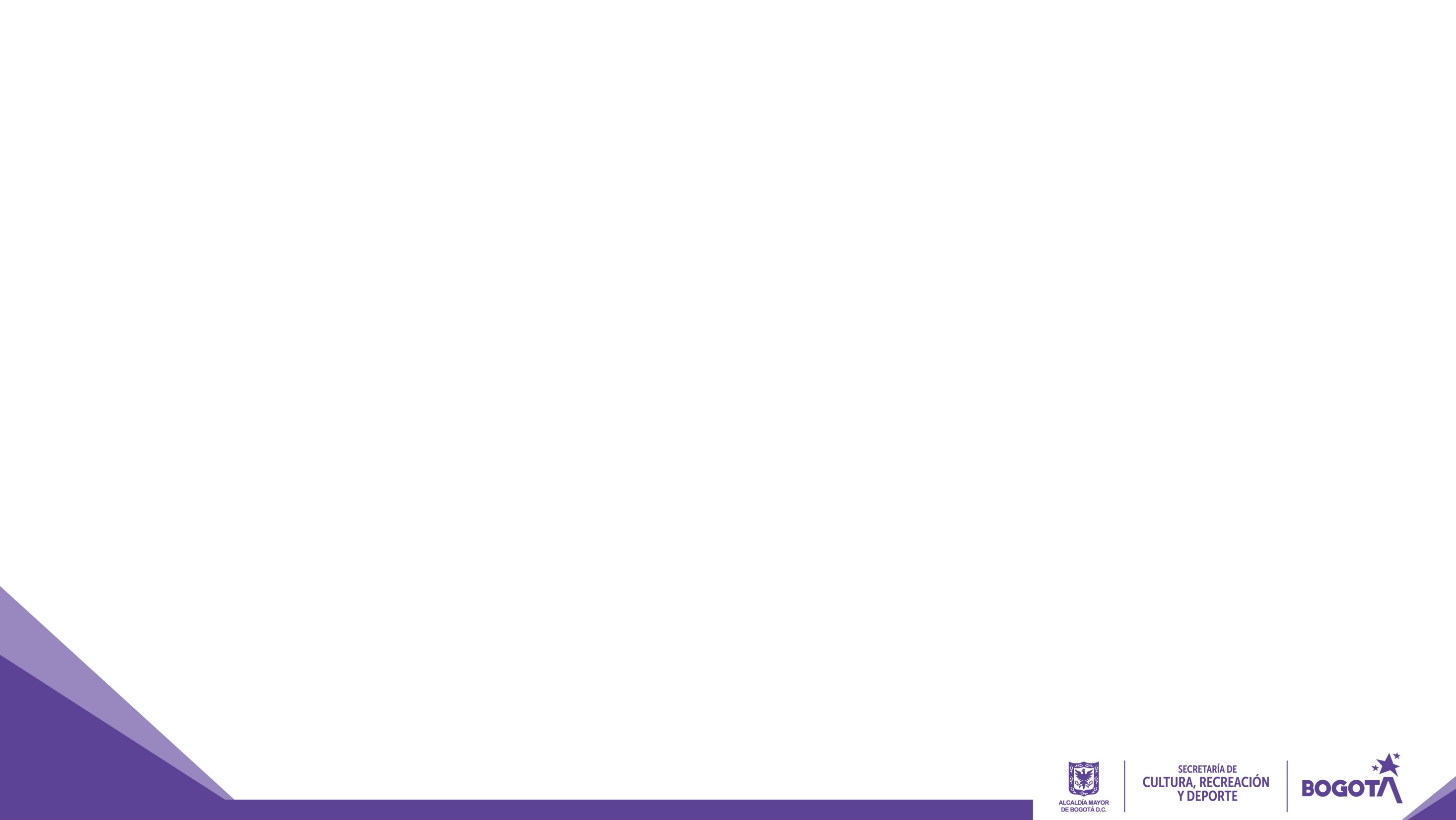 Sector Cultura, Recreación y Deporte
Justificación sobre posibles rezagos en el giro de las reservas presupuestales
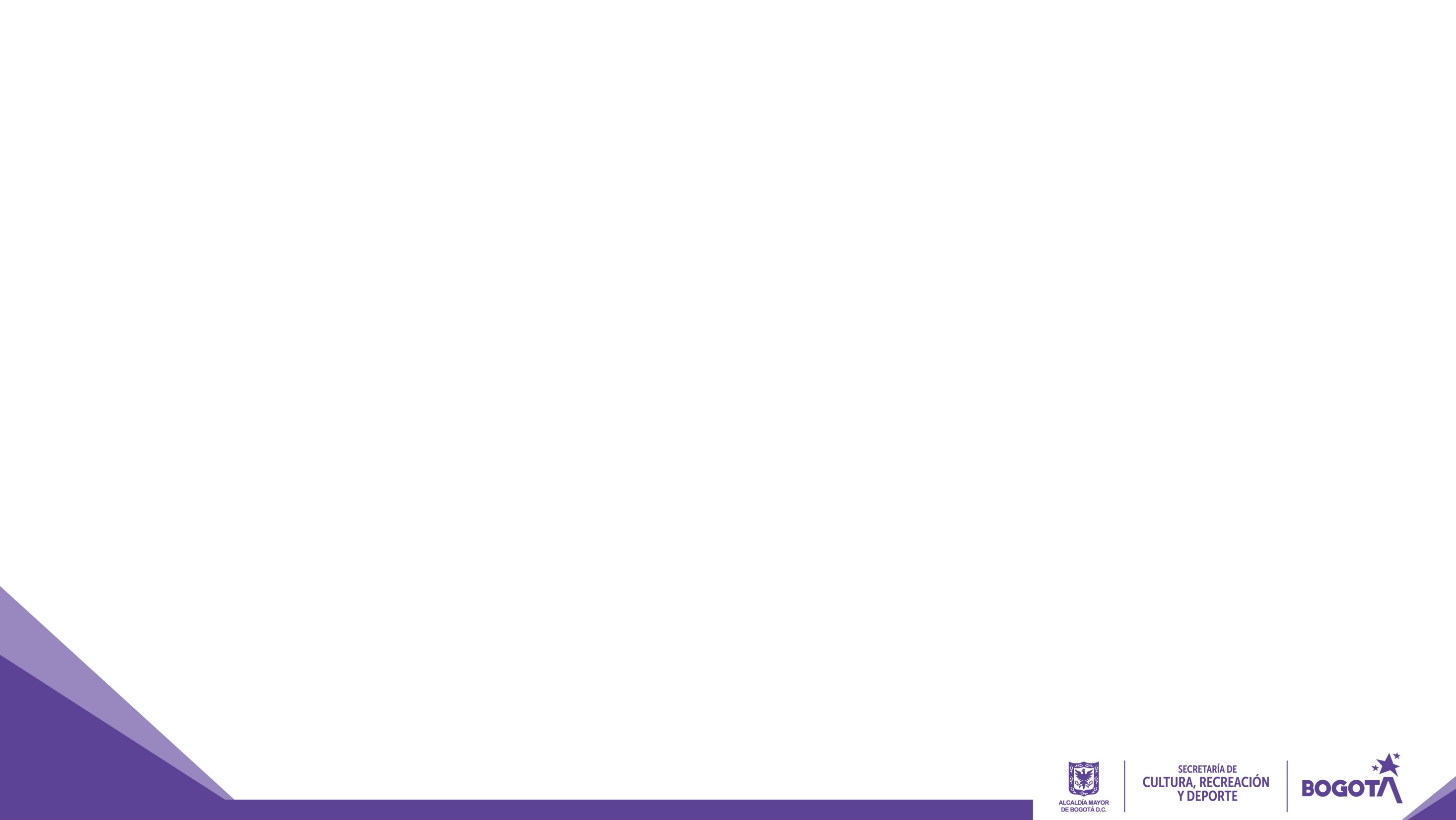 Sector Cultura, Recreación y Deporte
Justificación sobre posibles rezagos en el giro de las reservas presupuestales
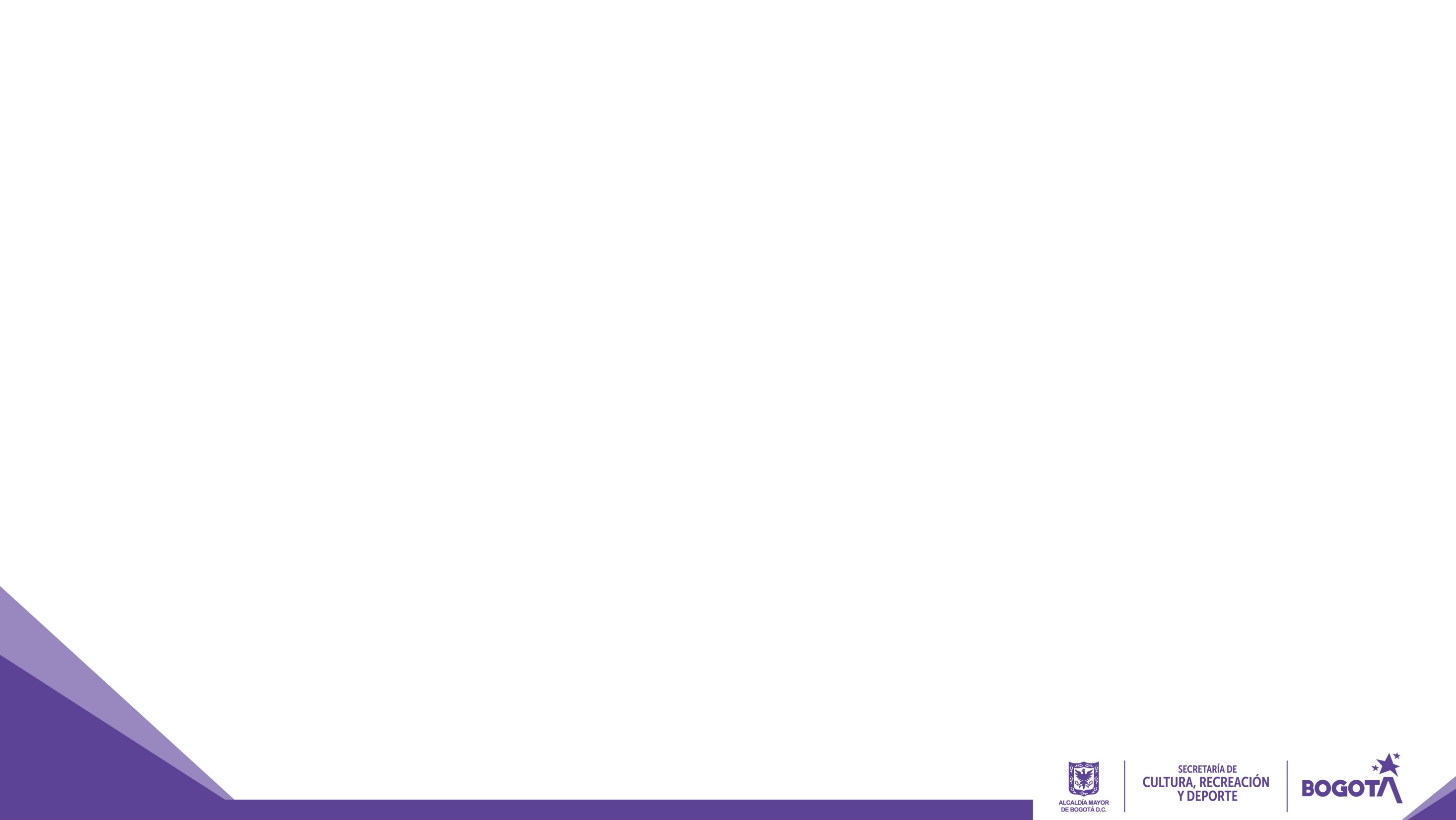 Sector Cultura, Recreación y Deporte
Giro de reservas a 23/07/2021
5. Prácticas exitosas y lecciones aprendidas en la implementación de la Política del MIPG de Planeación Institucional - Transparencia y Acceso a la Información Pública.
COMITÉ SECTORIAL DE GESTIÓN Y DESEMPEÑO
INSTITUTO DISTRITAL DE RECREACIÓN Y DEPORTE IDRD
Política de Planeación Institucional 
Política de Transparencia y Acceso a la Información Pública
Bogotá  D.C. 
29 de julio 2021
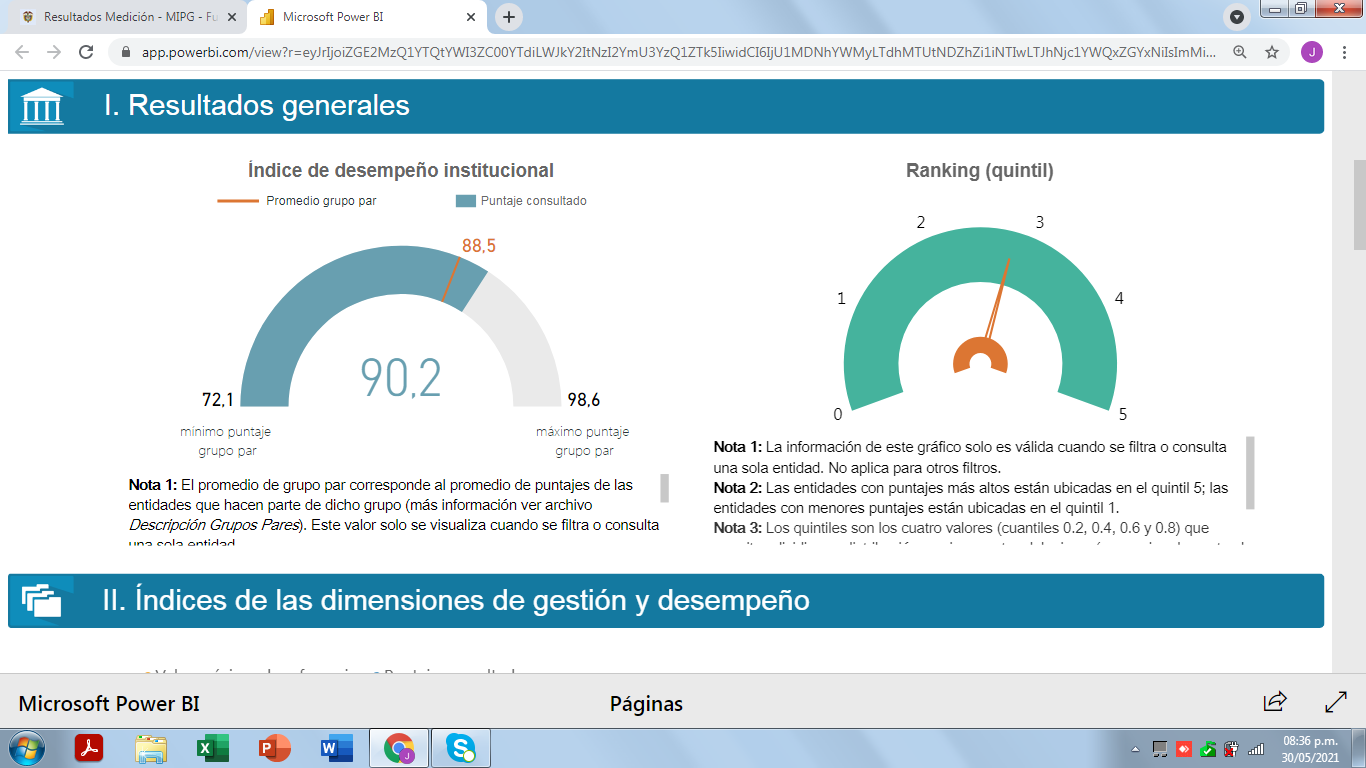 INDICE DE DESEMPEÑO INSTITUCIONAL IDRD
Fuente: DAFP-FURAG 2020
DIMENSIÓN 2: DIRECCIONAMIENTO ESTRATÉGICO Y PLANEACIÓN
MIPG tiene como condición que las entidades tengan claro el horizonte a corto y mediano plazo que le permita definir la ruta estratégica que guiará su gestión institucional, con miras a satisfacer las necesidades de sus grupos de valor, así como fortalecer su confianza y legitimidad. En torno a la satisfacción de las necesidades ciudadanas, las entidades focalizan sus procesos y el uso de sus recursos.
POLÍTICA DE PLANEACIÓN INSTITUCIONAL
El propósito de esta política es permitir que las entidades definan la ruta estratégica y operativa que guiará la gestión de la entidad, con miras a satisfacer las necesidades de sus grupos de valor.
POLÍTICA DE PLANEACIÓN INSTITUCIONAL
BUENAS PRÁCTICAS EN PLANEACIÓN
Metodología y responsabilidades
Acompañamiento metodológico a los procesos, en la formulación, ejecución y seguimiento de las actividades relacionadas con planes, proyectos, implementación del MIPG, documentación del sistema, gestión del riesgos y mecanismos de seguimiento y mejora.

Conformación de los equipos de trabajo que se constituyen en enlace entre la OAP y los procesos para implementar los temas de Planeación.

Reuniones semanales del equipo de trabajo de Planeación para identificar avances y posibles limitantes o desviaciones que se presenten.

Aplicación  oportuna y completa de los lineamientos y guías metodológicas sobre temas de planeación y gestión expedidas por las instancias competentes.
BUENAS PRÁCTICAS EN PLANEACIÓN
Comprensión de la organización
Identificación del contexto interno y externo, aplicable a cada proceso el cual se realiza en conjunto con los responsables de proceso y sus equipos de trabajo para identificar posibles riesgos y oportunidades de mejora.

Gestión del cambio
Capacidad de adaptación al cambio mediante el rediseño de actividades y programas frente a las limitantes generados por la pandemia.
BUENAS PRÁCTICAS EN PLANEACIÓN
Gestión de riesgos
Acompañamiento permanente a los procesos en la actualización y seguimiento de la gestión del riesgo con el fin de mitigar su probabilidad de ocurrencia o su impacto
DIMENSIÓN 5: INFORMACIÓN Y COMUNICACIÓN
MIPG concibe esta dimensión como articuladora de las demás, puesto que permite a las entidades vincularse con su entorno y facilitar la ejecución de sus operaciones. Tiene como propósito garantizar un adecuado flujo de información interna y externa para lo cual requiere contar con canales de comunicación acordes con las capacidades organizacionales y con lo previsto en la Ley de Transparencia y Acceso a la Información.
POLÍTICA DE TRANSPARENCIA Y ACCESO A LA INFORMACIÓN PÚBLICA
Esta política le permite entre otros aspectos garantizar el ejercicio del derecho fundamental de acceder a la información pública a los ciudadanos y responderles de buena fe, de manera adecuada, veraz, oportuna y gratuita a sus solicitudes de acceso a la información pública
TRANSPARENCIA Y ACCESO A LA INFORMACIÓN PÚBLICA
60
POLÍTICA DE TRANSPARENCIA Y ACCESO A LA INFORMACIÓN PÚBLICA
Conformación equipo de trabajo específico para:
Evaluar respuestas emitidas a grupos de valor y grupos de interés bajo los criterios de coherencia, claridad, solución de fondo, calidez, oportunidad y manejo de sistemas.
Solicitud a las dependencias de ampliación para las respuestas que no cumplen con los criterios de coherencia, claridad y solución de fondo
Emisión de alertas diarias a las dependencias que tienen requerimientos de grupos de interés y grupos de valor sin respuesta
Elaboración de informes mensuales a todas las dependencias informando la gestión de los requerimientos en el periodo.
POLÍTICA DE TRANSPARENCIA Y ACCESO A LA INFORMACIÓN PÚBLICA
Fortalecimiento de competencias del Talento Humano
Talleres sobre lenguaje claro y manual de servicio a la ciudadanía
Realización de talleres sobre los criterios y trámite de requerimientos a los colaboradores del IDRD
Socializaciones sobre temas de transparencia y acceso a la información para funcionarios del IDRD
Curso de lengua de señas para el personal de Atención al Ciudadano
POLÍTICA DE TRANSPARENCIA Y ACCESO A LA INFORMACIÓN PÚBLICA
Tecnológicos:
 Semaforización de PQRS en el sistema de gestión documental Orfeo, lo cual permite visualizar el tiempo atender el requerimiento.
Aplicación “Agenda IDRD”  móvil por medio de los cuales los grupos de interés y valor pueden radicar el PQRS y realizar su seguimiento
La Agenda IDRD permite a los grupos de interés conocer la oferta de servicios, trámites, eventos y programas que  presta el IDRD 

Infraestructura:
Atención al ciudadano descentralizada a través de los SuperCADE llevando la información a los ciudadanos directamente a las localidades.
POLÍTICA DE TRANSPARENCIA Y ACCESO A LA INFORMACIÓN PÚBLICA
Canales de atención:  
Ventanilla de radicación externa                    
Correo electrónico
Presencial                     
Bogotá te Escucha
Redes Sociales 	 
Telefónico
POLÍTICA DE TRANSPARENCIA Y ACCESO A LA INFORMACIÓN PÚBLICA
Documentación: 
 Se revisan y actualizan los documentos del proceso de manera periódica, facilitando la transferencia de conocimiento
6. Prácticas exitosas y lecciones aprendidas en la implementación de la Política del MIPG de Control Interno - Seguimiento y Evaluación.
7. Avance metas Plan de Desarrollo Sector a 30 de junio de 2021.
Balance Participación Sectorial PDD UNCSA 2020-2024
79
METAS INDIVIDUALES
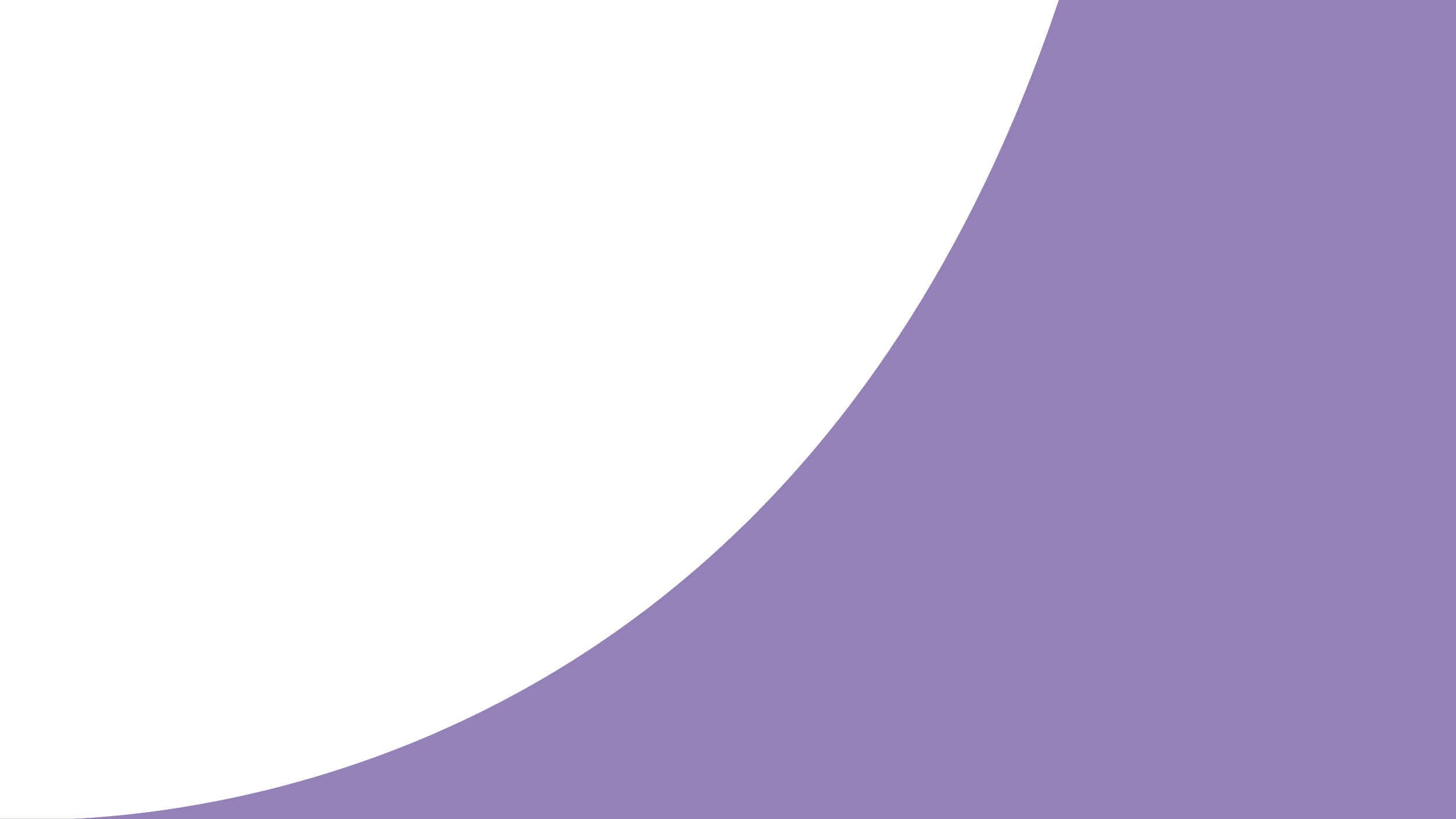 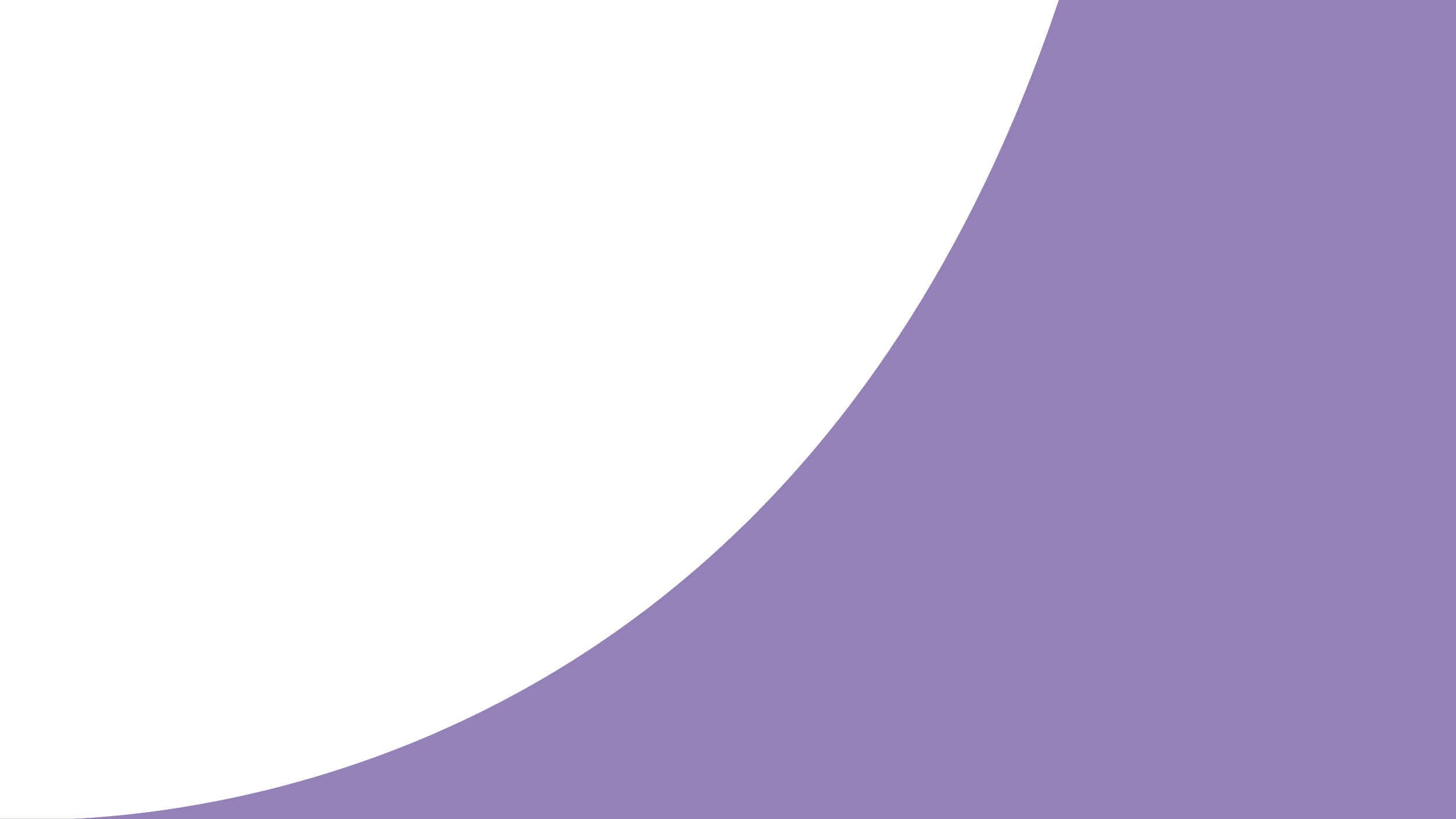 50 
METAS DE PRODUCTO 
A CARGO DEL SECTOR
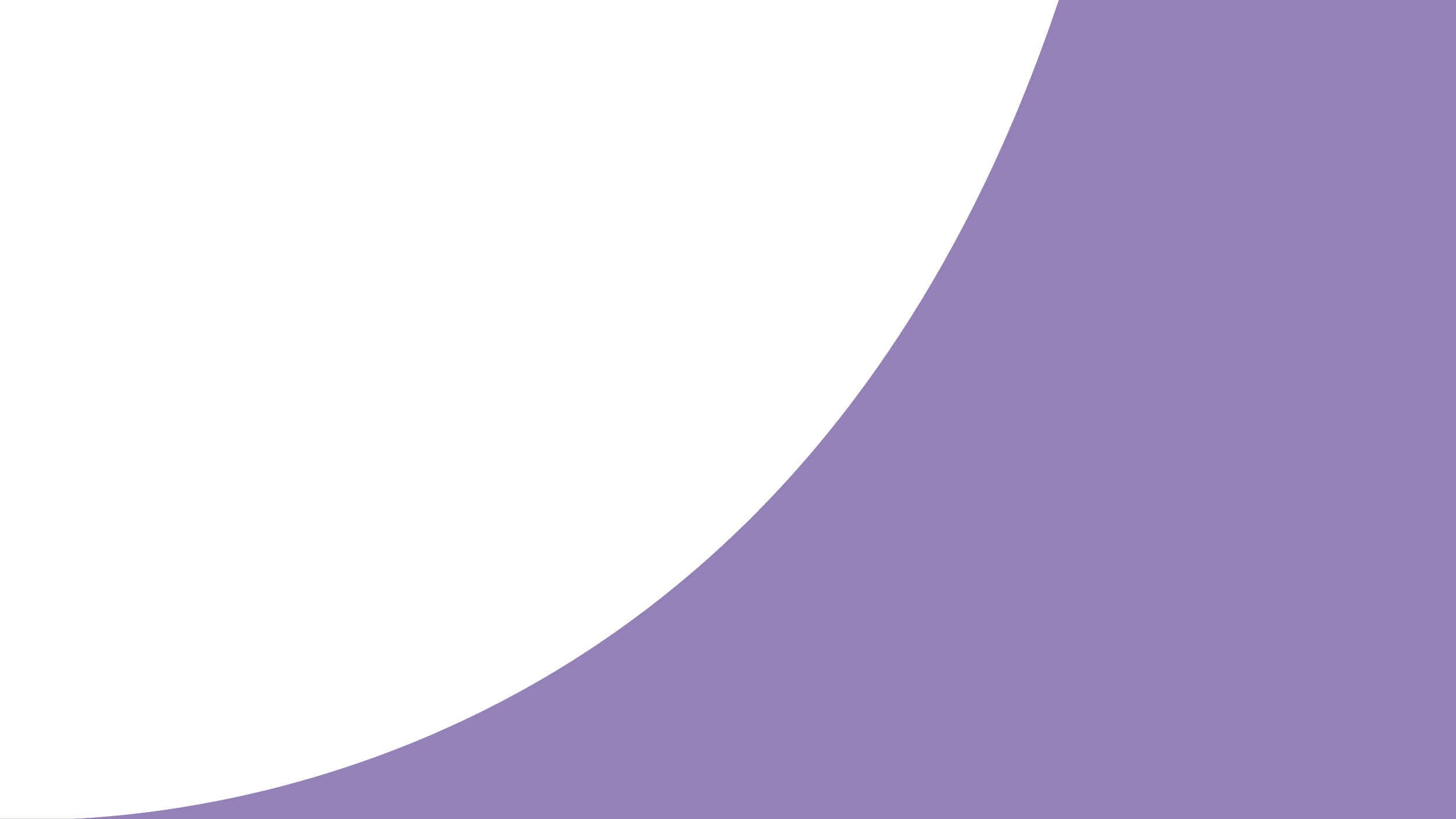 82
INDICADORES
4 Metas
Propósito 3
FUGA: 1
IDARTES: 1
IDPC: 1
SCRD:1
Propósito 1
FUGA: 8
IDARTES: 10
IDPC: 6
IDRD: 9
OFB: 5
SCRD:16
Propósito 2
IDPC: 4
IDRD: 1
Propósito 5
FUGA: 2
IDARTES: 2
IDPC: 2
IDRD: 1
OFB: 2
SCRD: 5
CANAL: 2
54 Metas
5 Metas
16 Metas
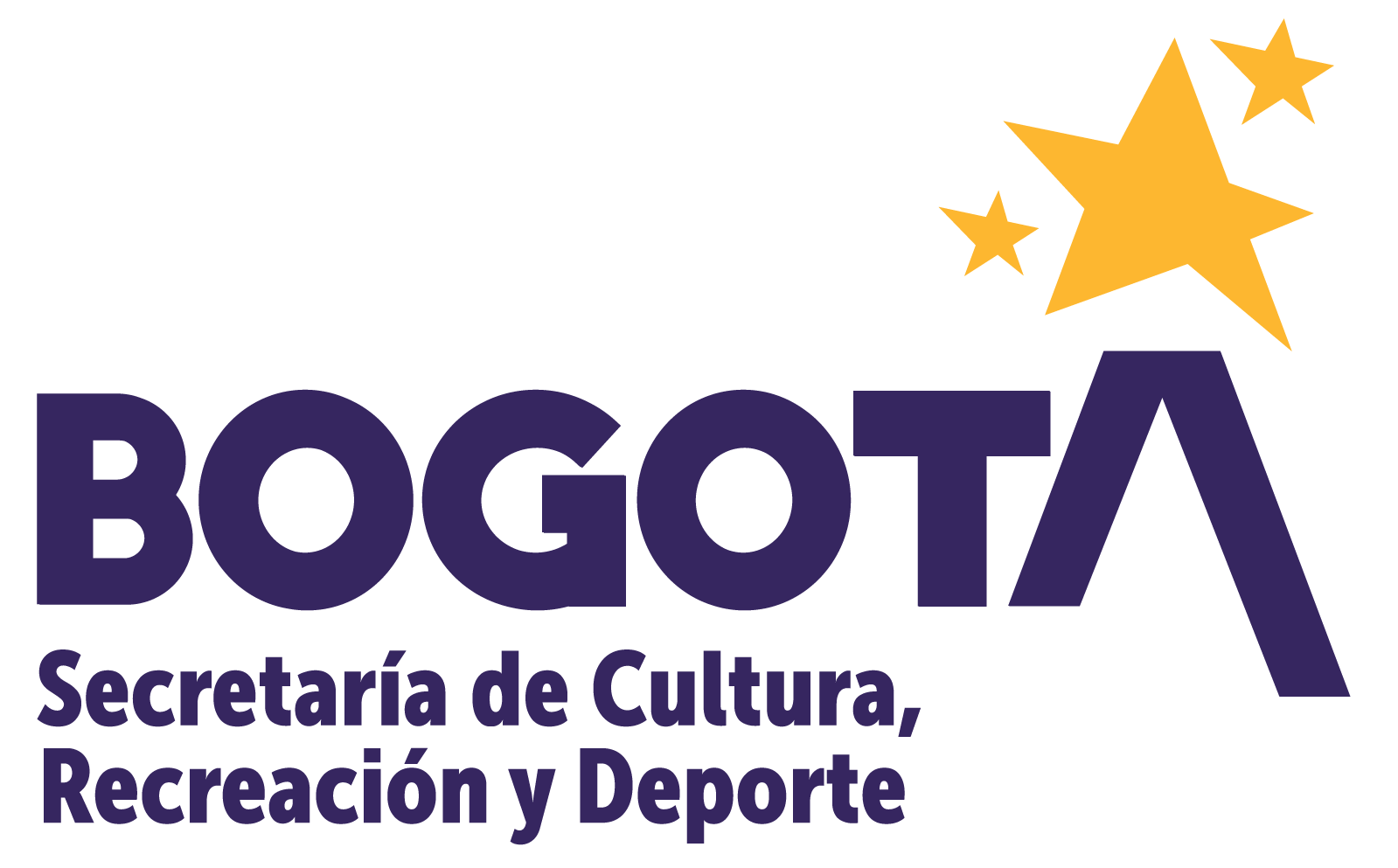 Plan de Desarrollo UNCSA 2020-2024
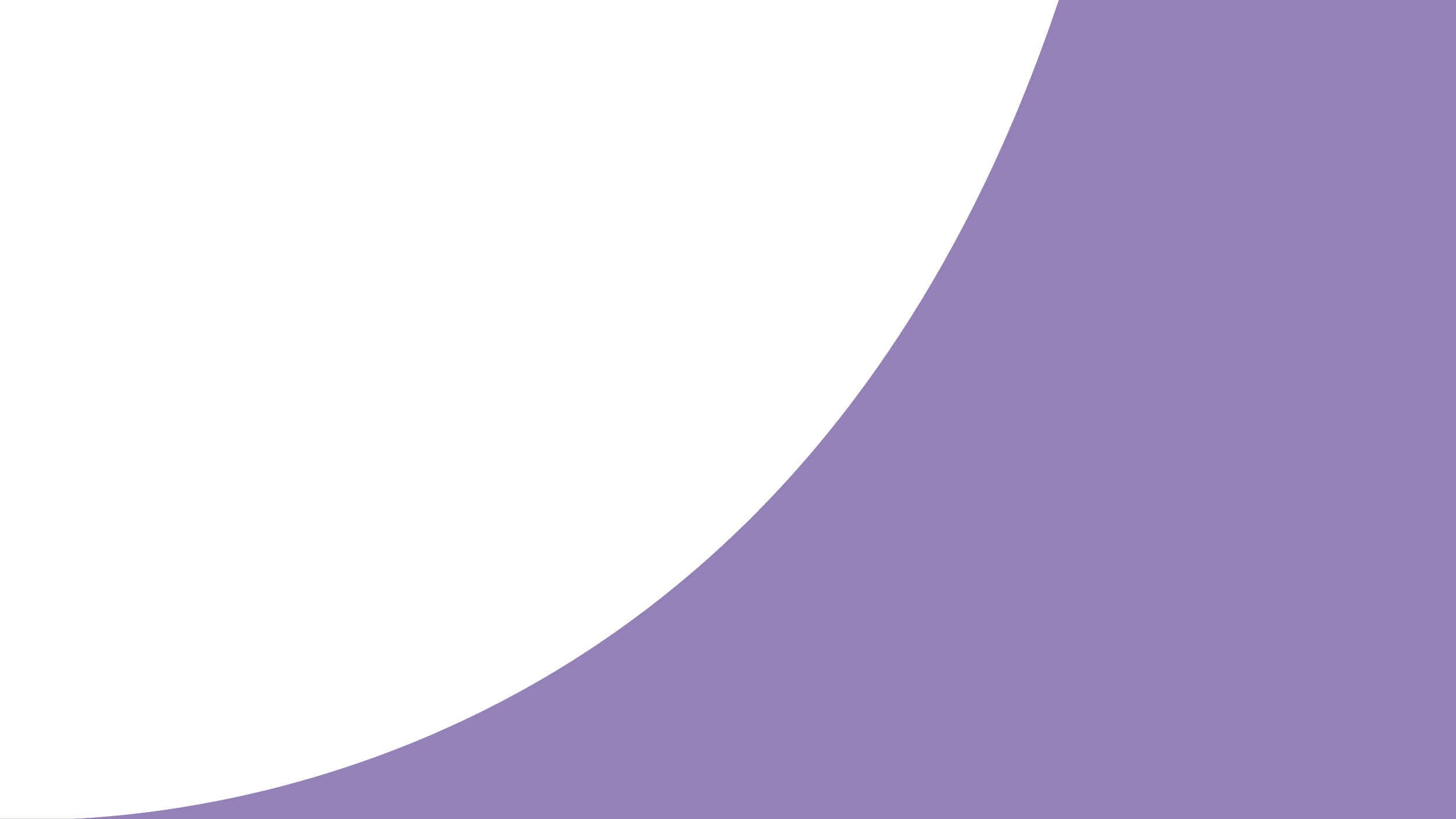 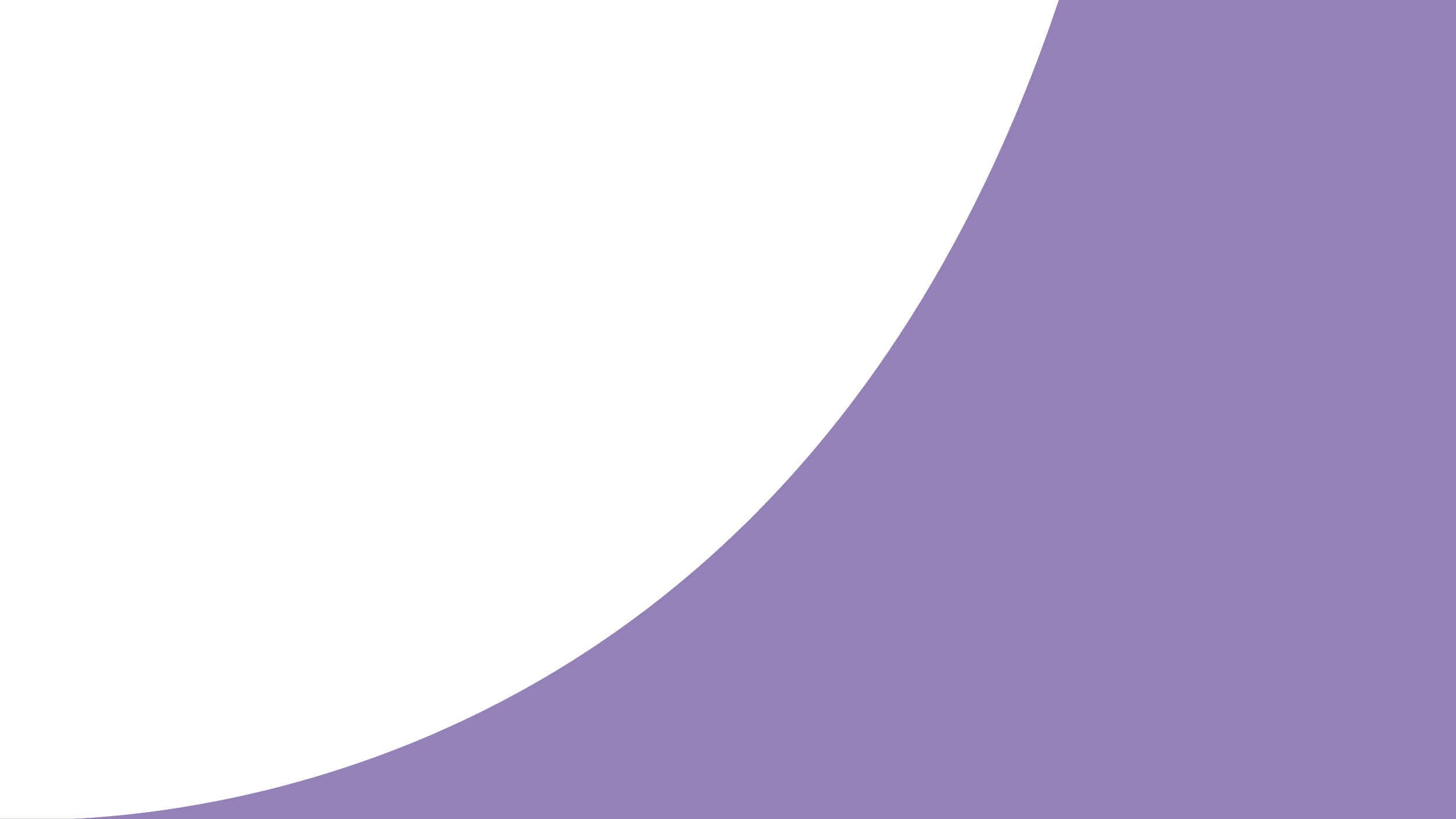 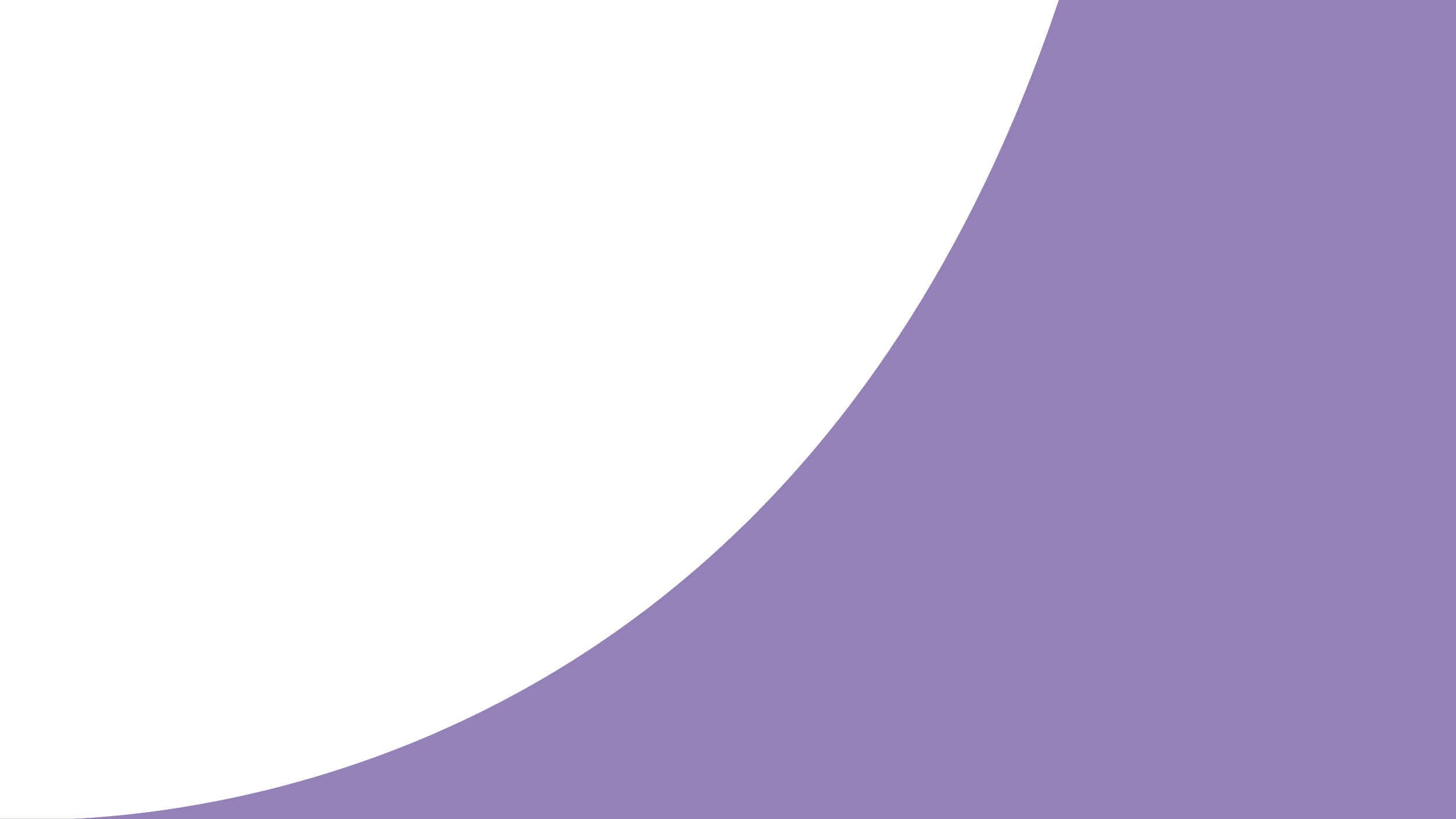 BALANCE GENERAL DE AVANCE DE CUMPLIMIENTO DE METAS
JUNIO 30 DE 2021
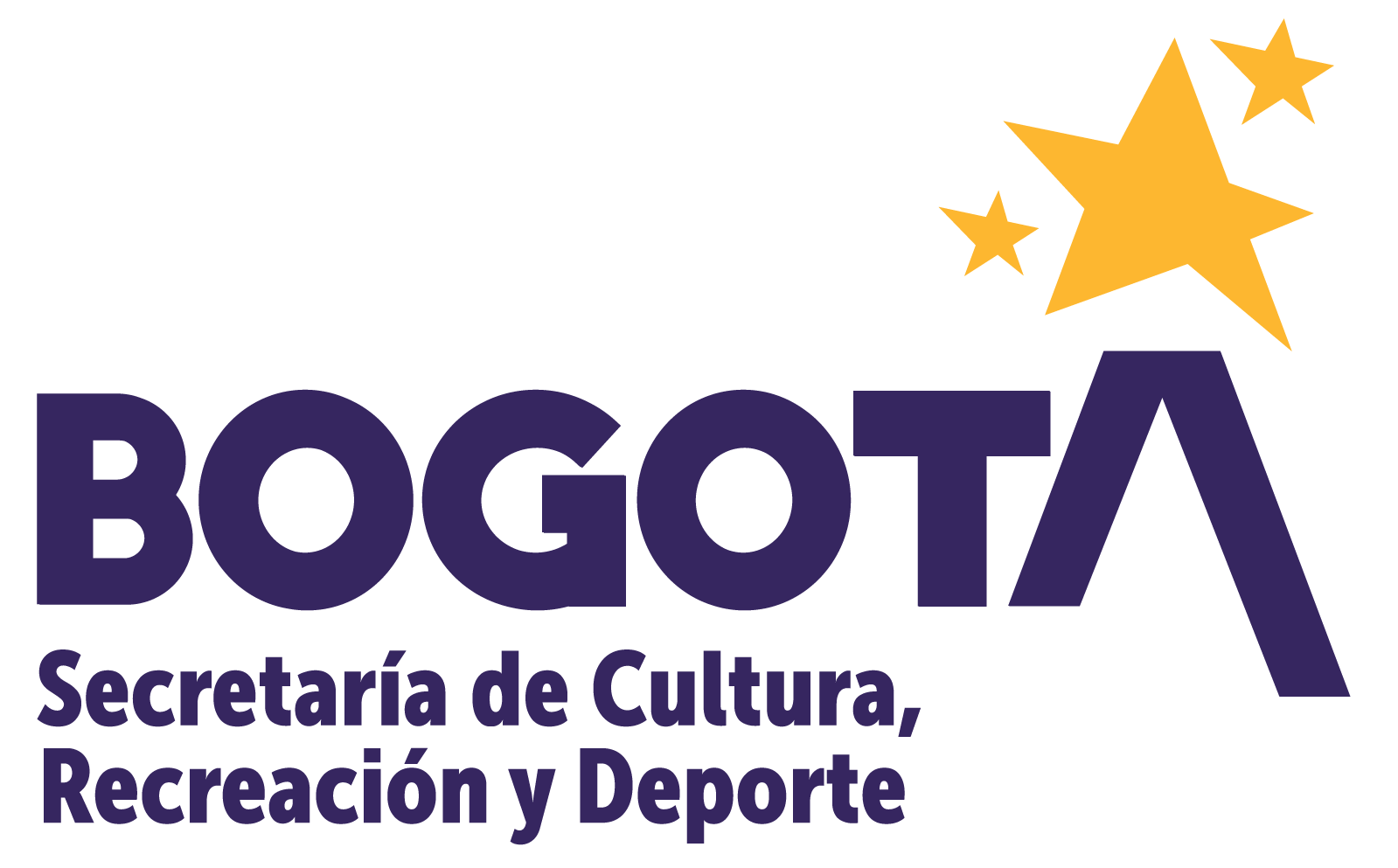 Balance Cumplimiento de Metas por Entidades del Sector
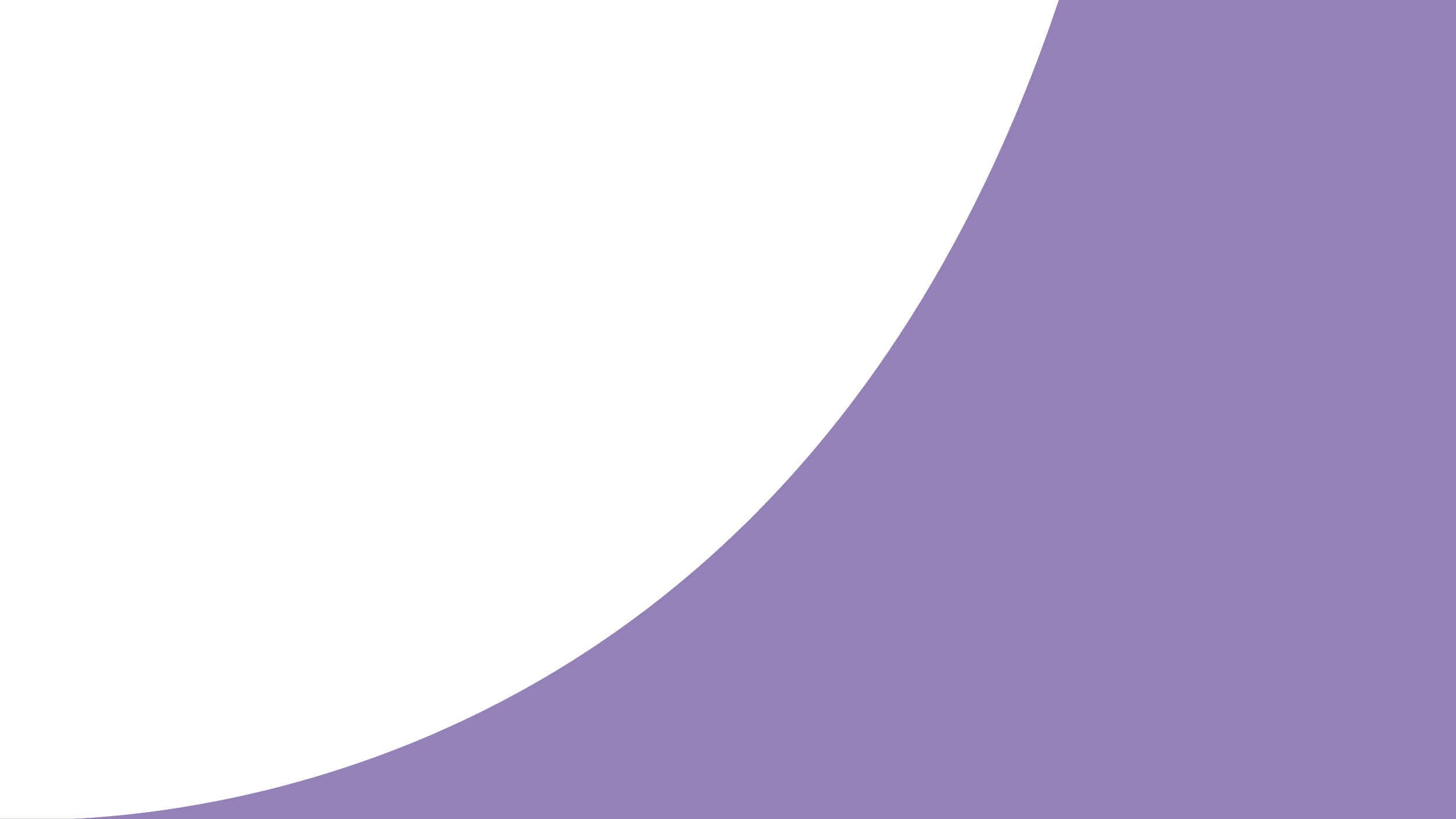 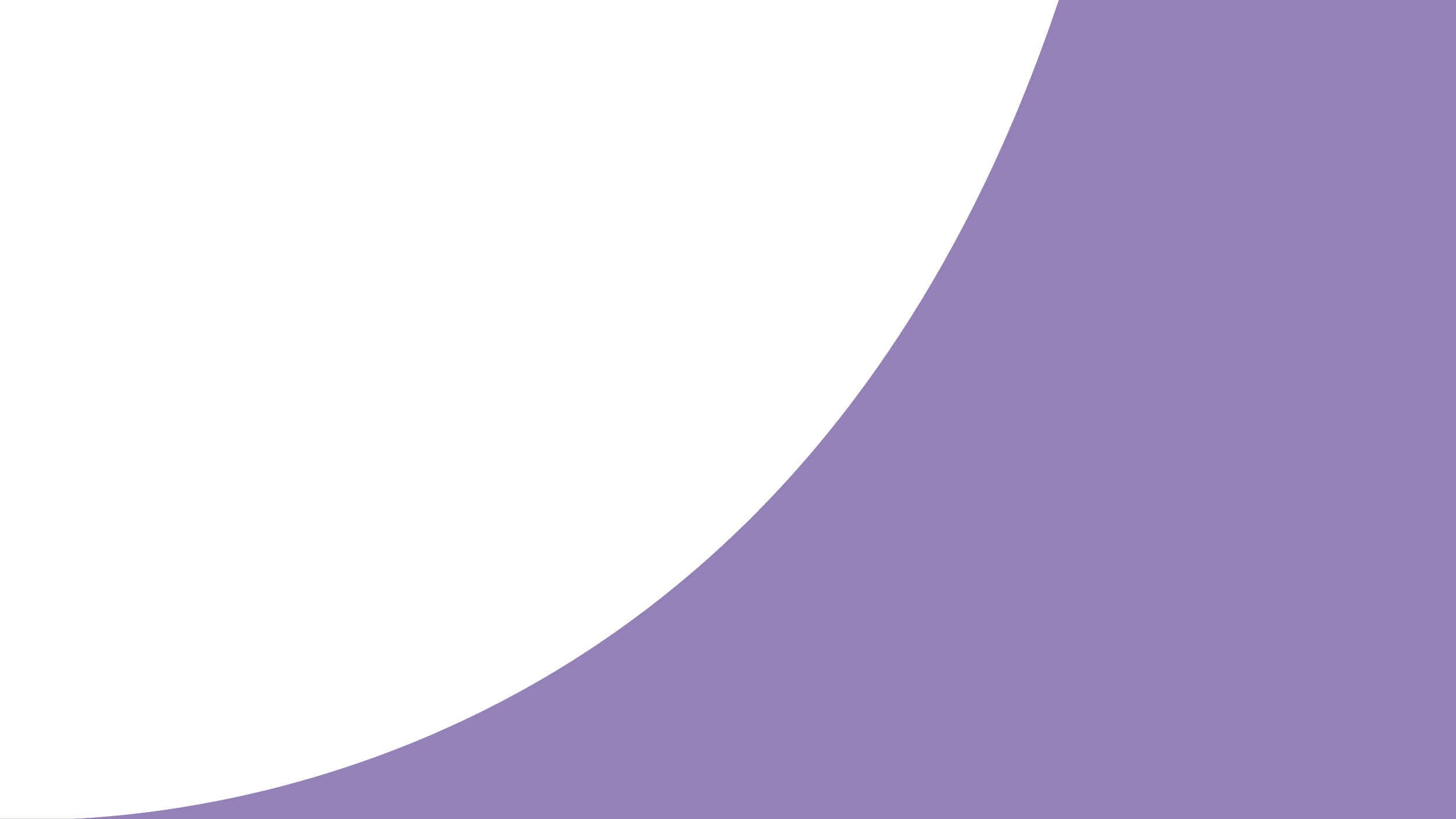 Rangos en concordancia con SEGPLAN
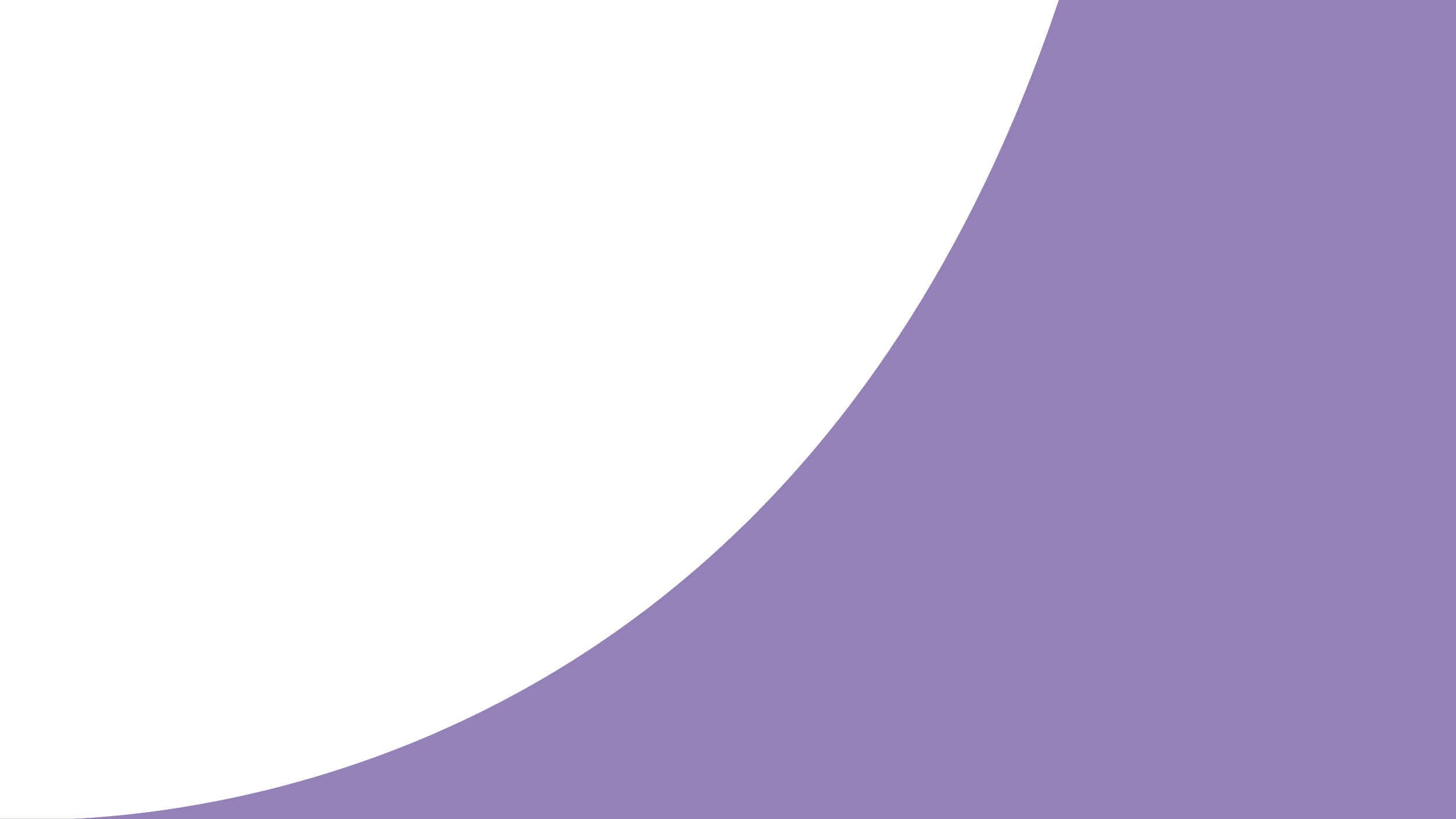 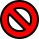 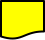 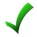 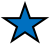 Fuente: Plan de Acción componentes de inversión y gestión – SEGPLAN. 30 de junio de 2021
48%  Porcentaje Promedio Total de Cumplimiento Metas Producto Sector       
22%  Porcentaje Promedio de Cumplimiento Metas de Rango Inferior al 40%
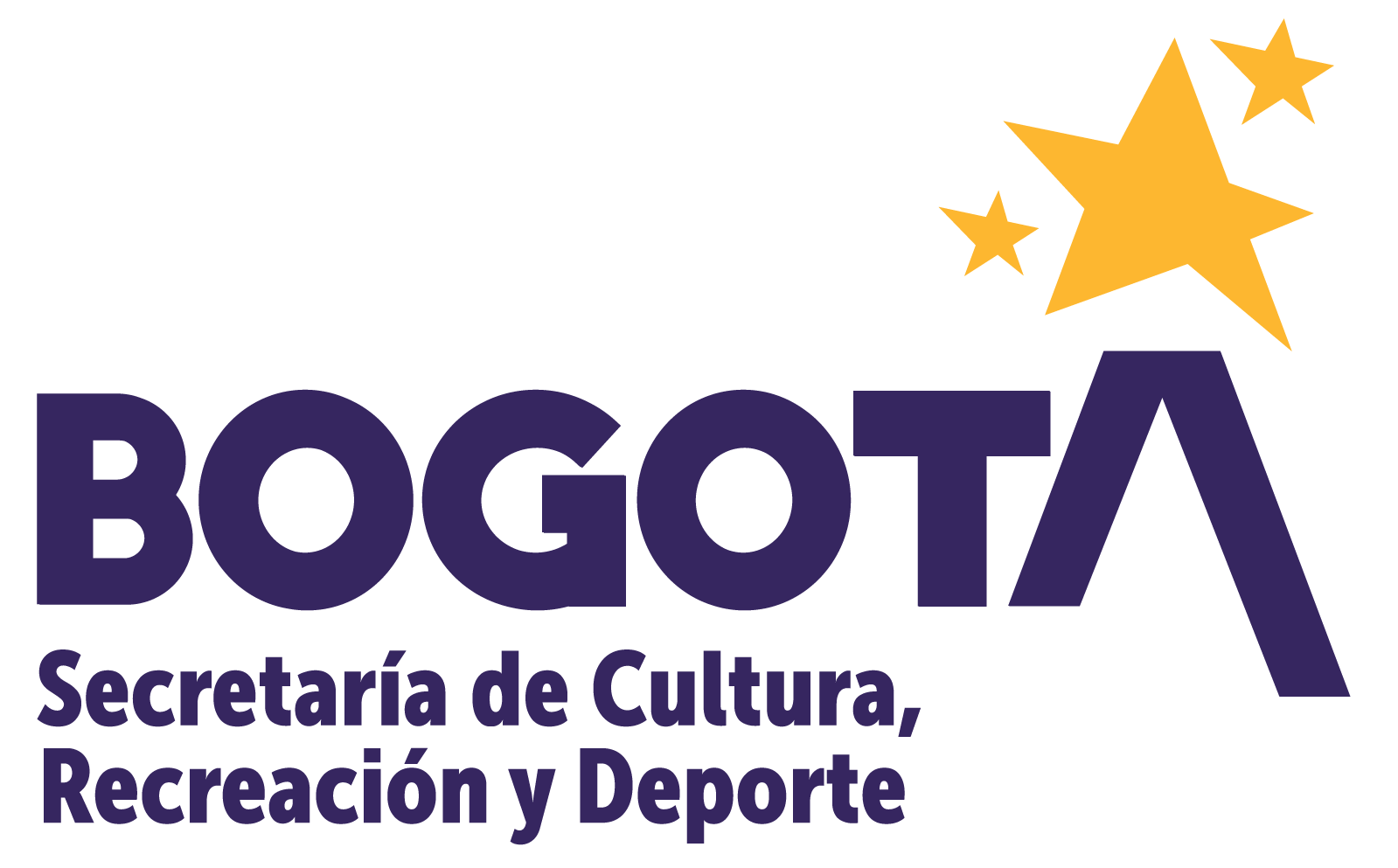 Balance Cumplimiento de Metas por Entidades del Sector
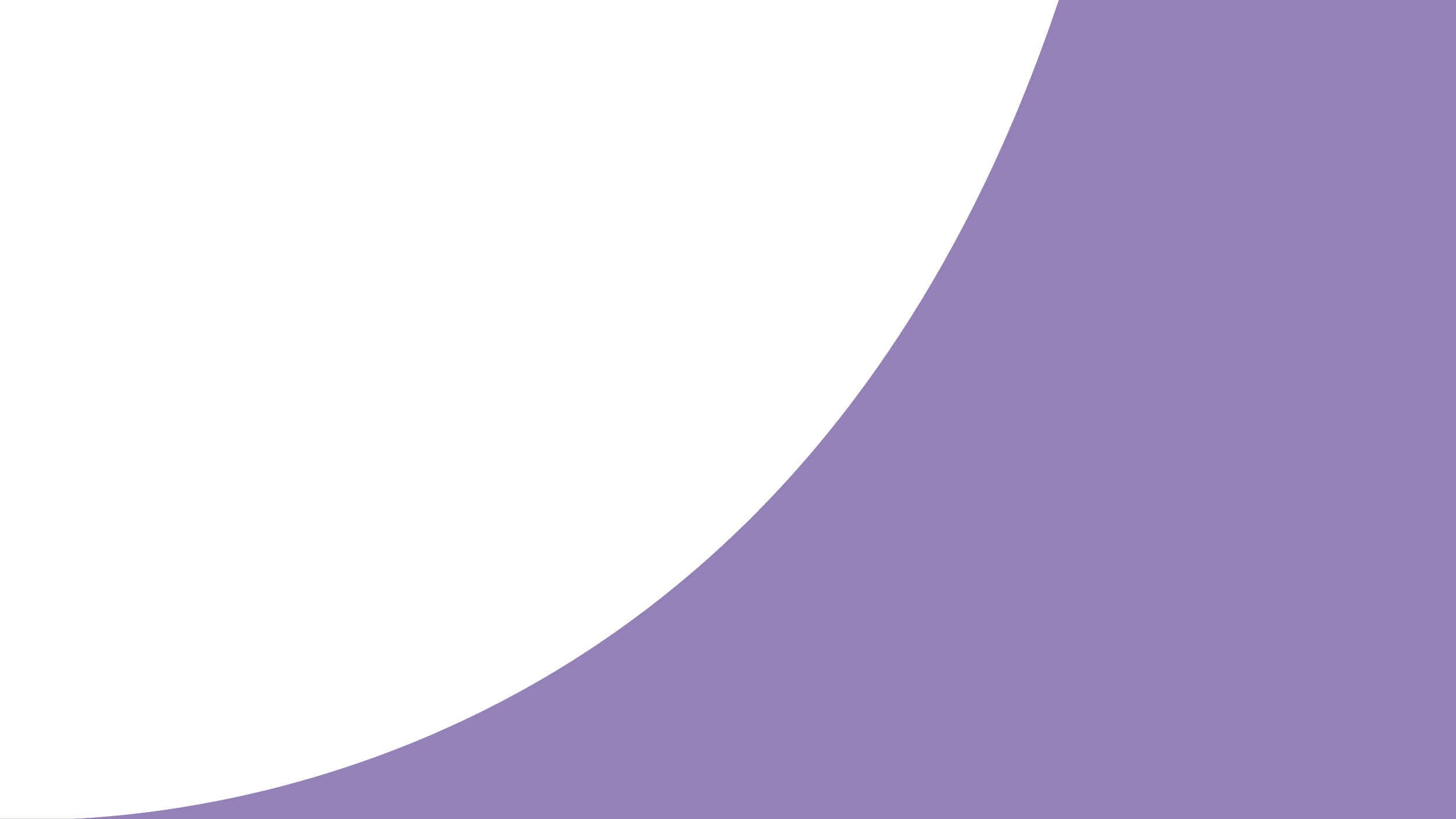 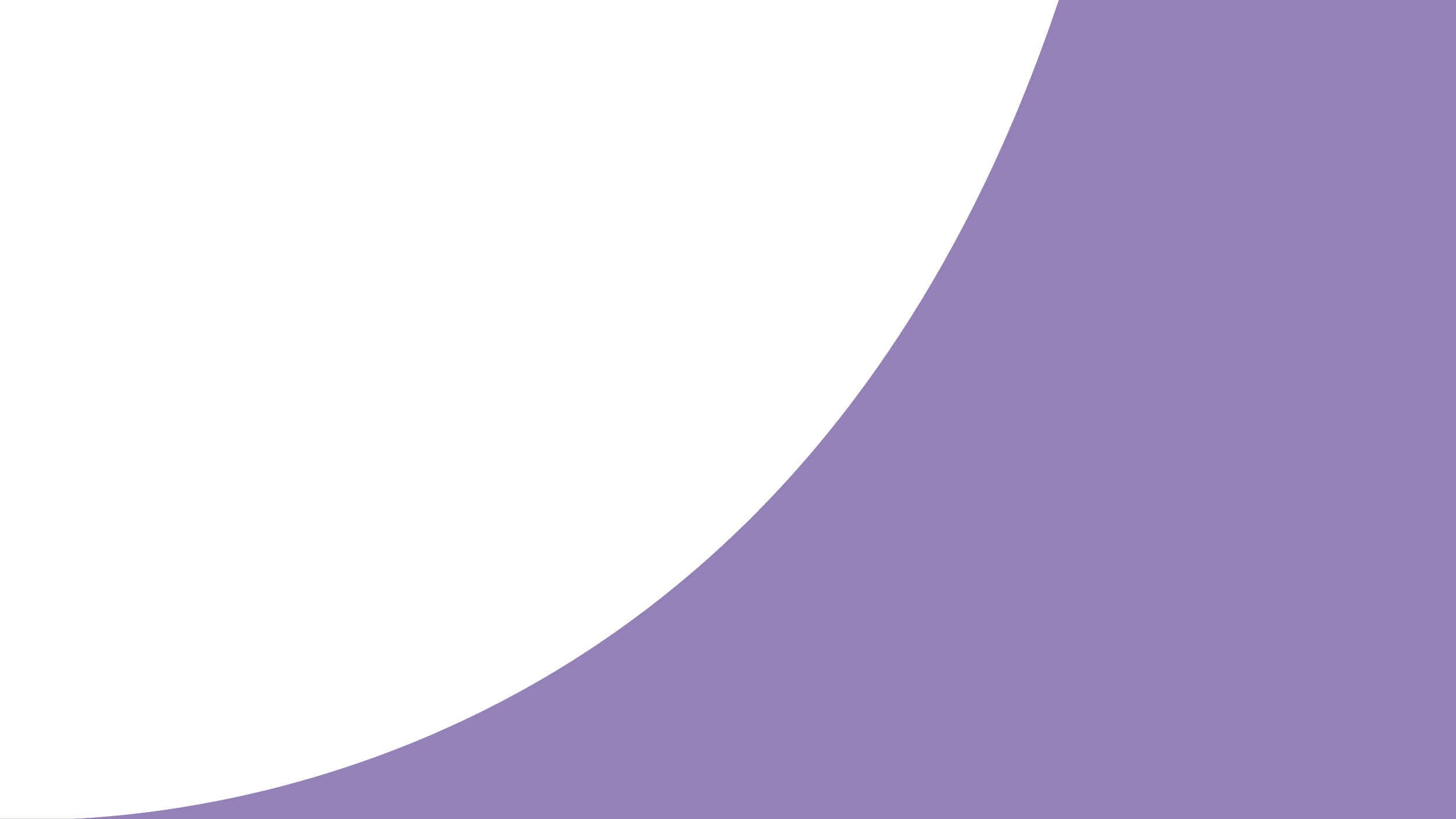 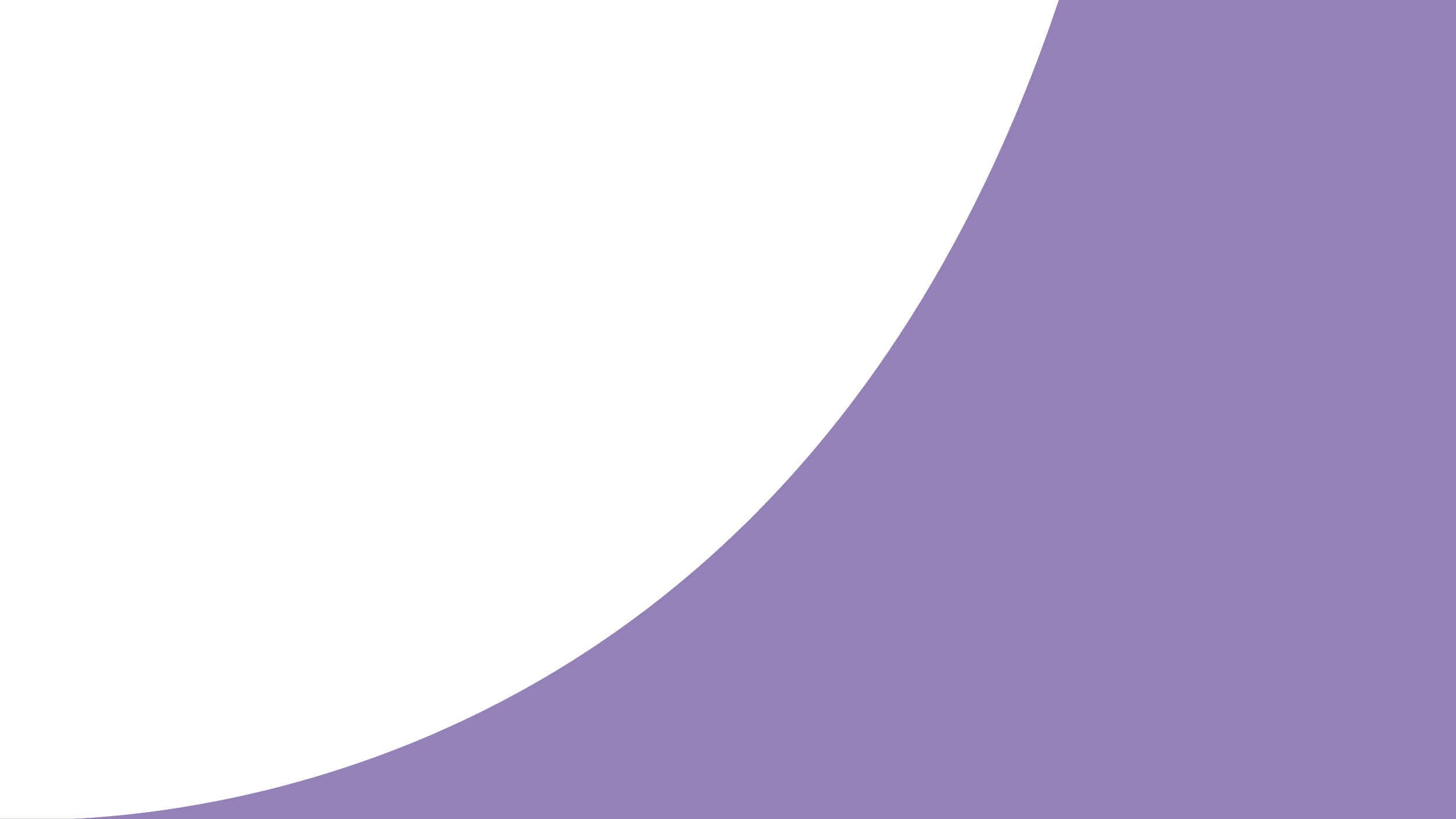 DETALLE DE LAS 6 METAS CON CUMPLIMIENTO = 0%
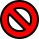 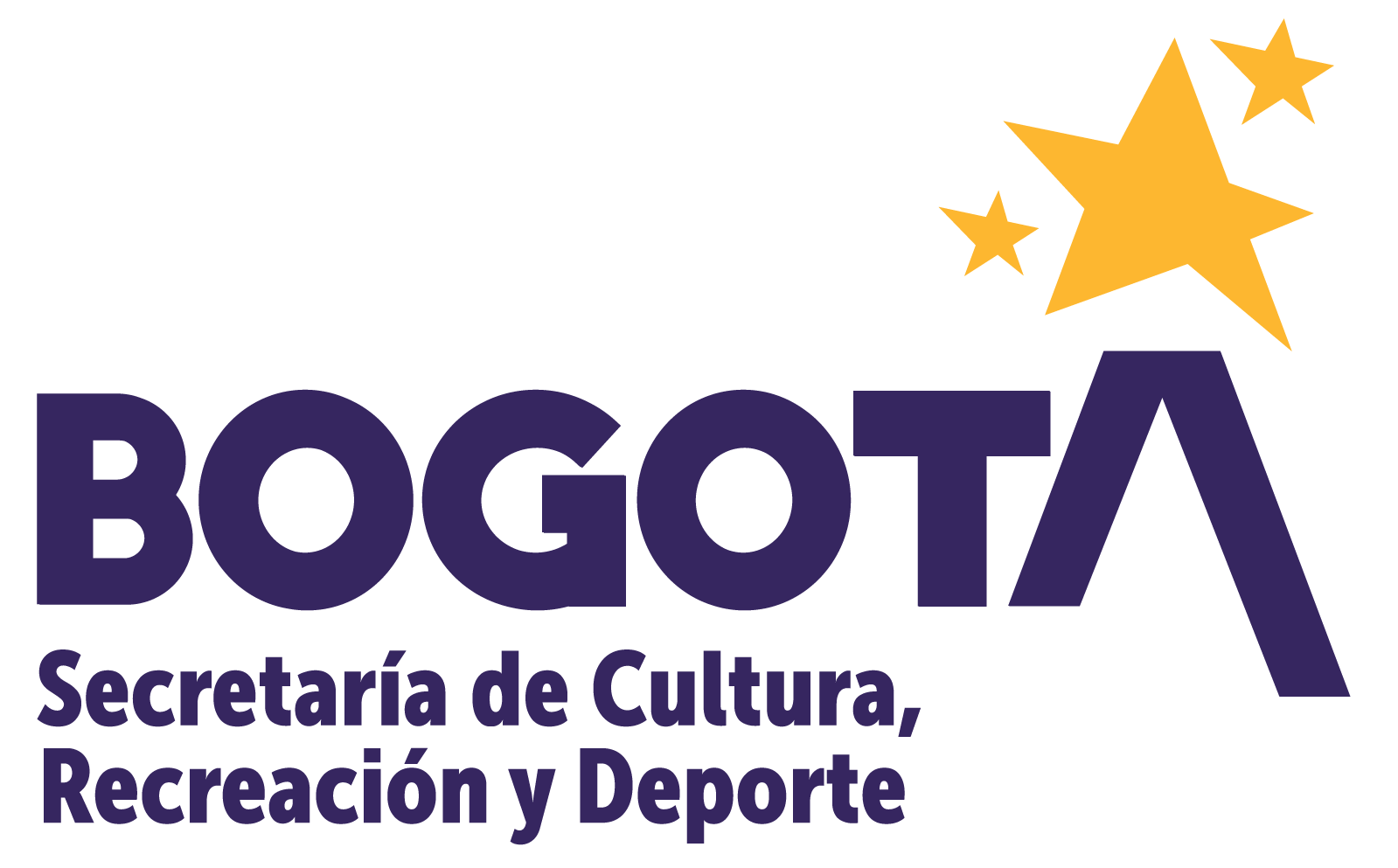 Balance Cumplimiento de Metas por Entidades del Sector
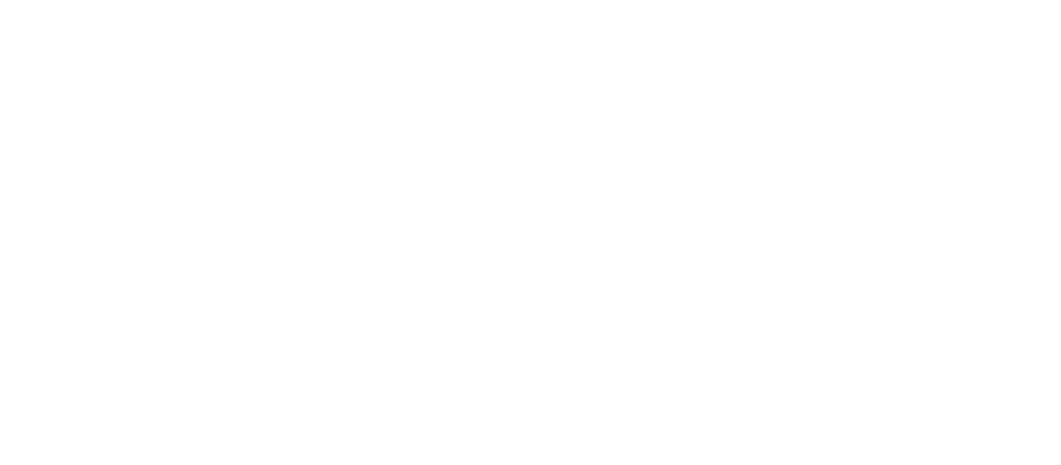 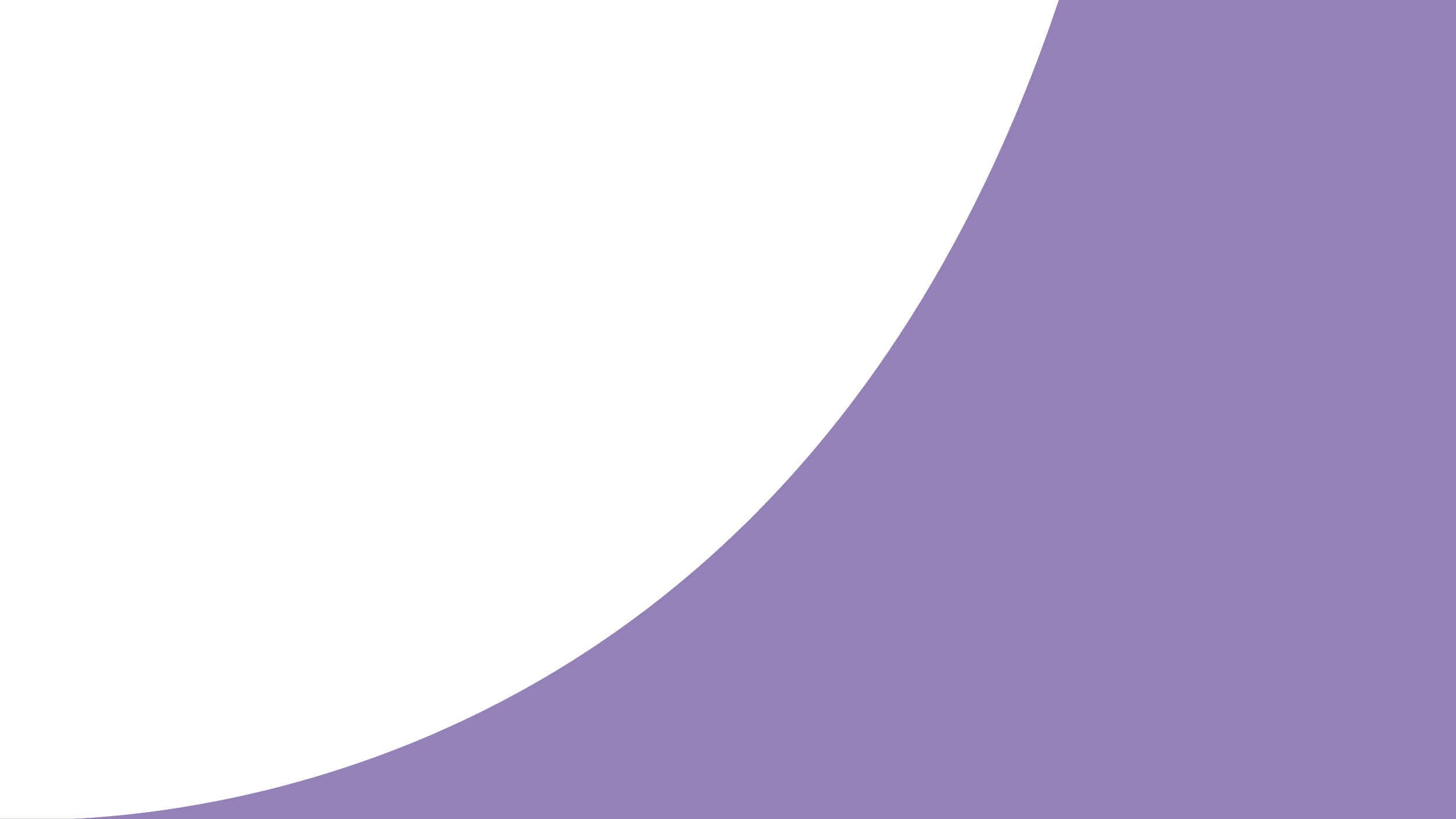 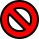 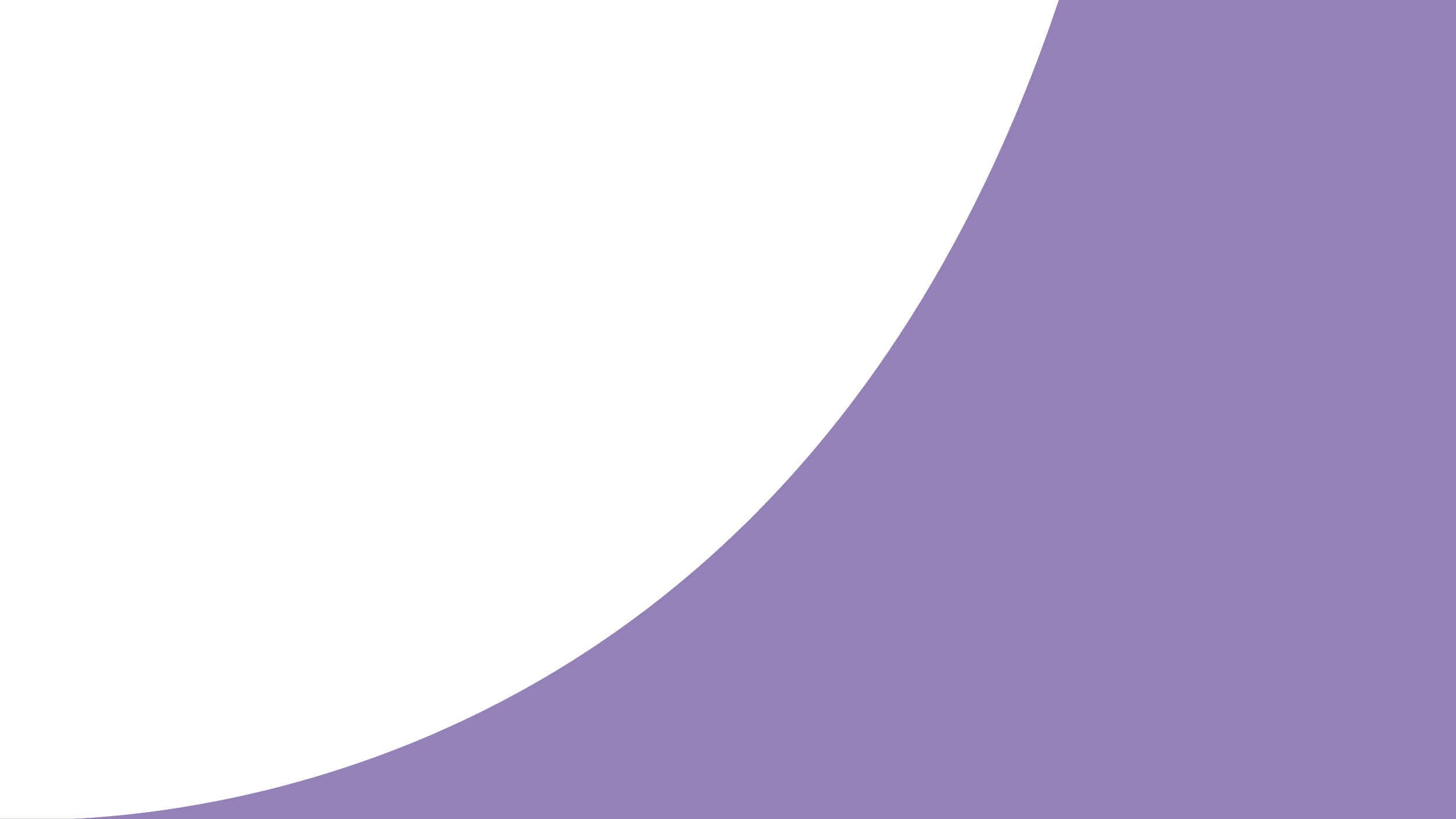 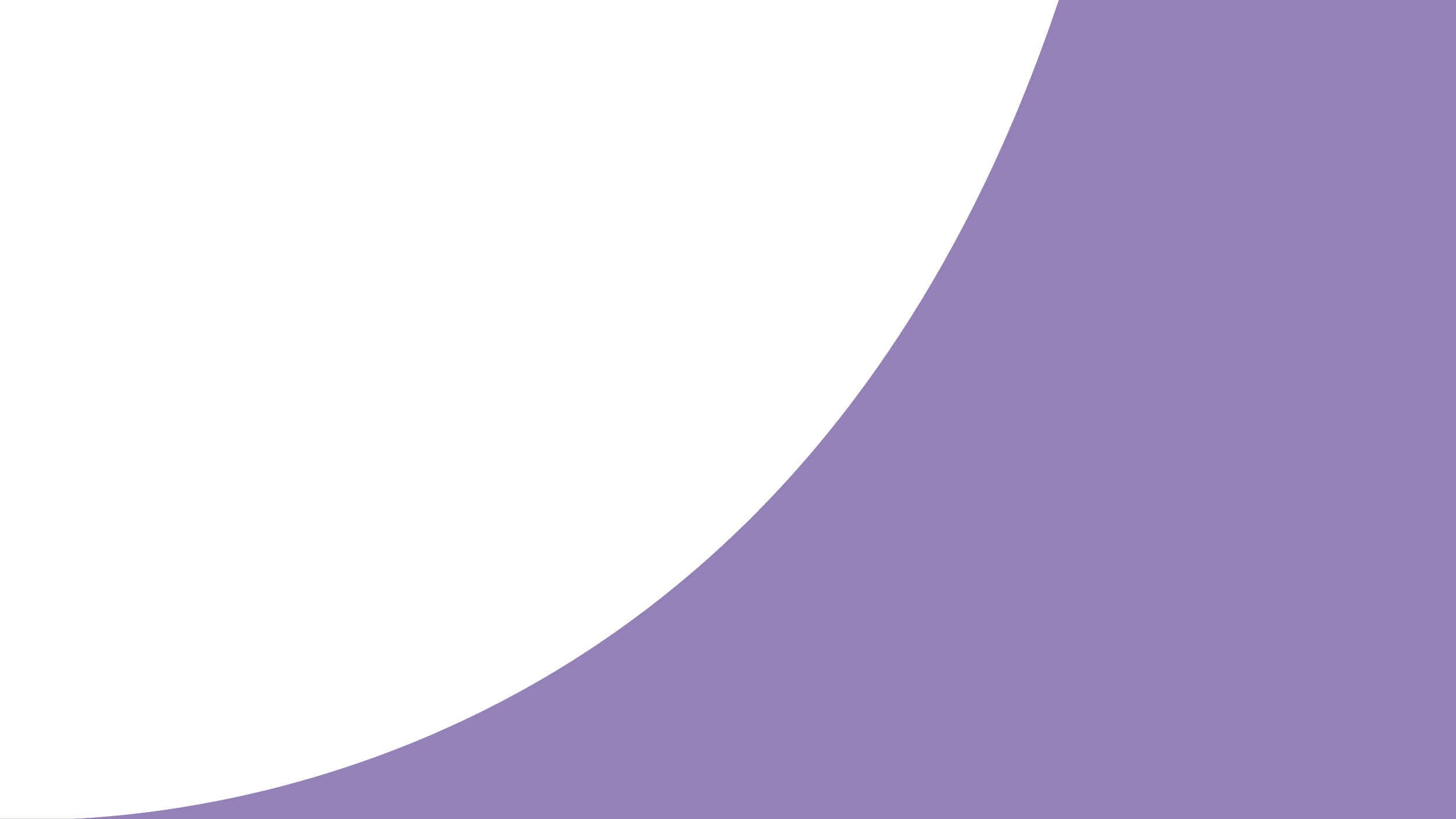 3 / 22 METAS
13,6%
SCRD
1 / 11 METAS
9,1%
IDRD
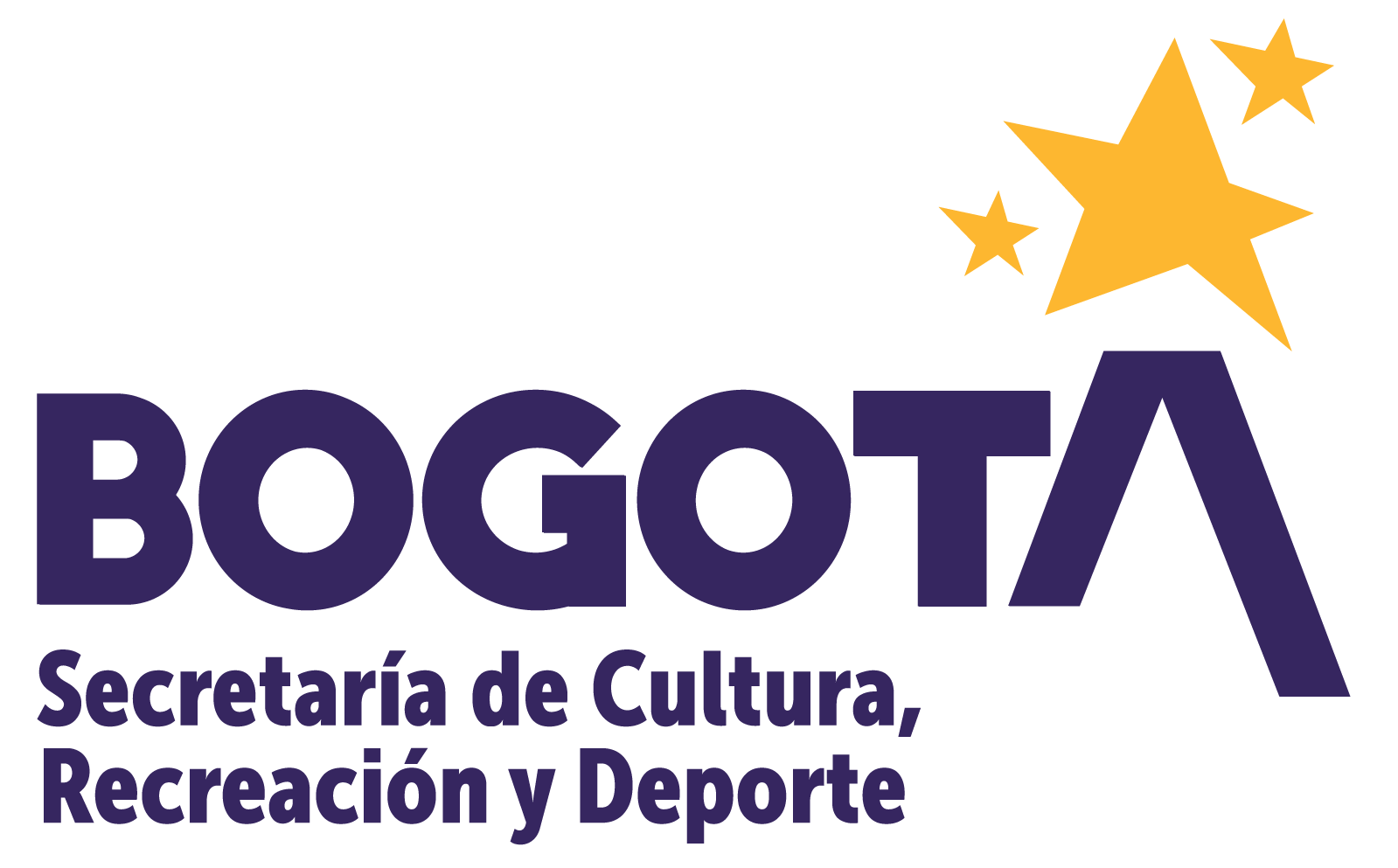 Fuente: Plan de Acción componentes de inversión y gestión – SEGPLAN. 30 de junio de 2021
[Speaker Notes: Justificación de avance
Meta 3: meta programada a partir del tercer trimestre de la vigencia.
Meta 103: Meta programada a partir del tercer trimestre de la vigencia 2021 Feria del Libro en Agosto
Meta 151: Meta programada para el cuarto trimestre de la vigencia 2021
Meta 158: Meta programada a partir del segundo trimestre de la vigencia 2021
Meta 475: Meta programada a partir del cuarto trimestre de la vigencia 2021]
Balance Cumplimiento de Metas por Entidades del Sector
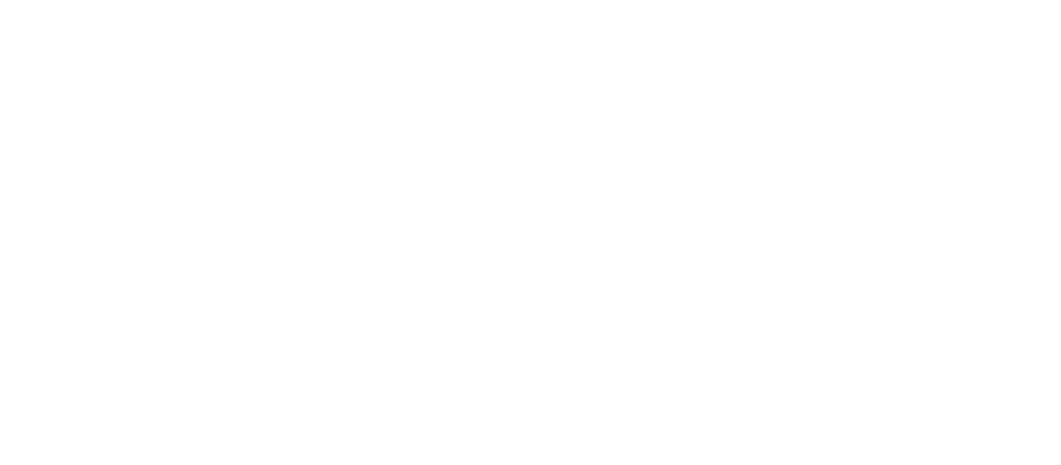 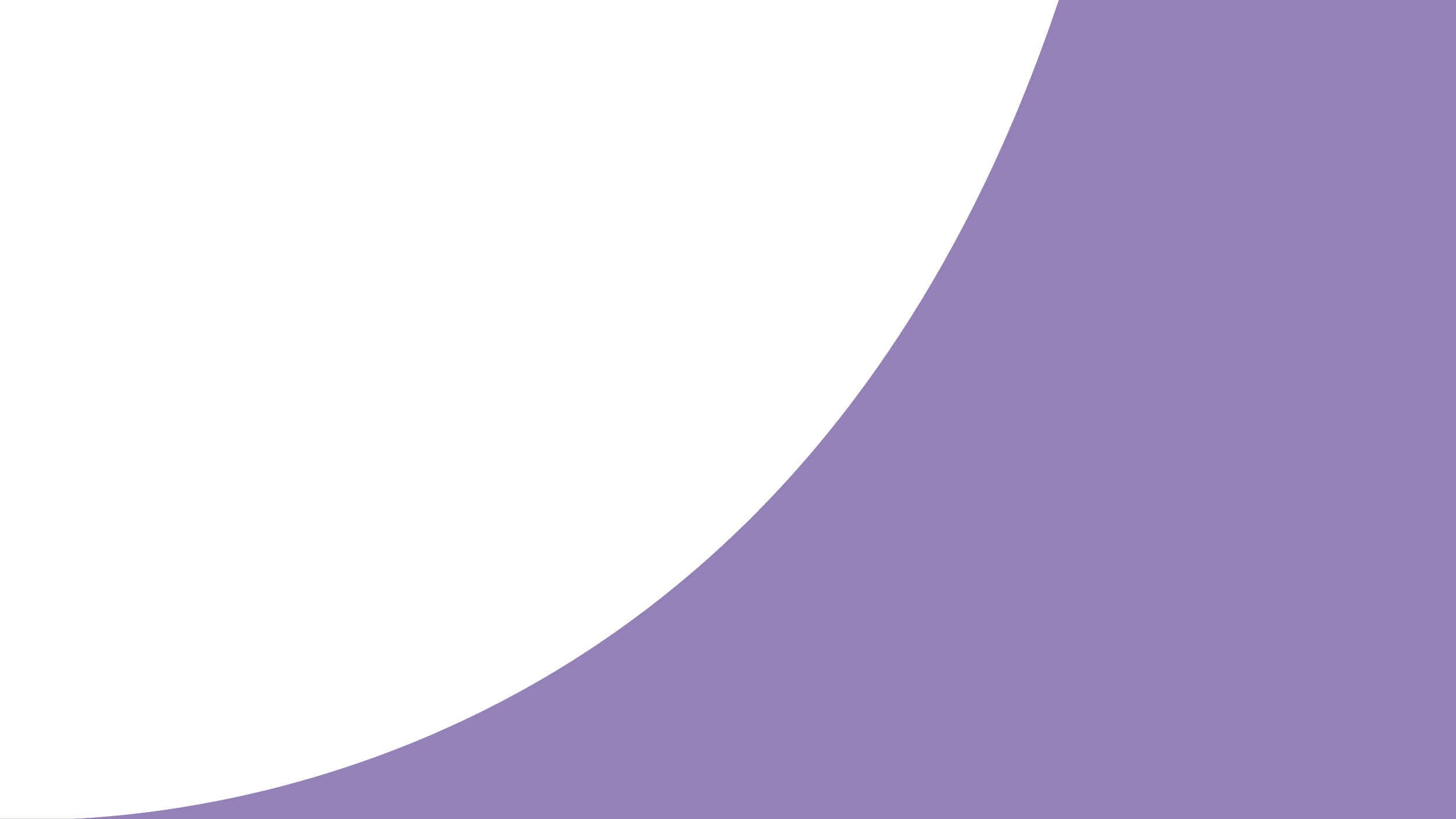 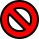 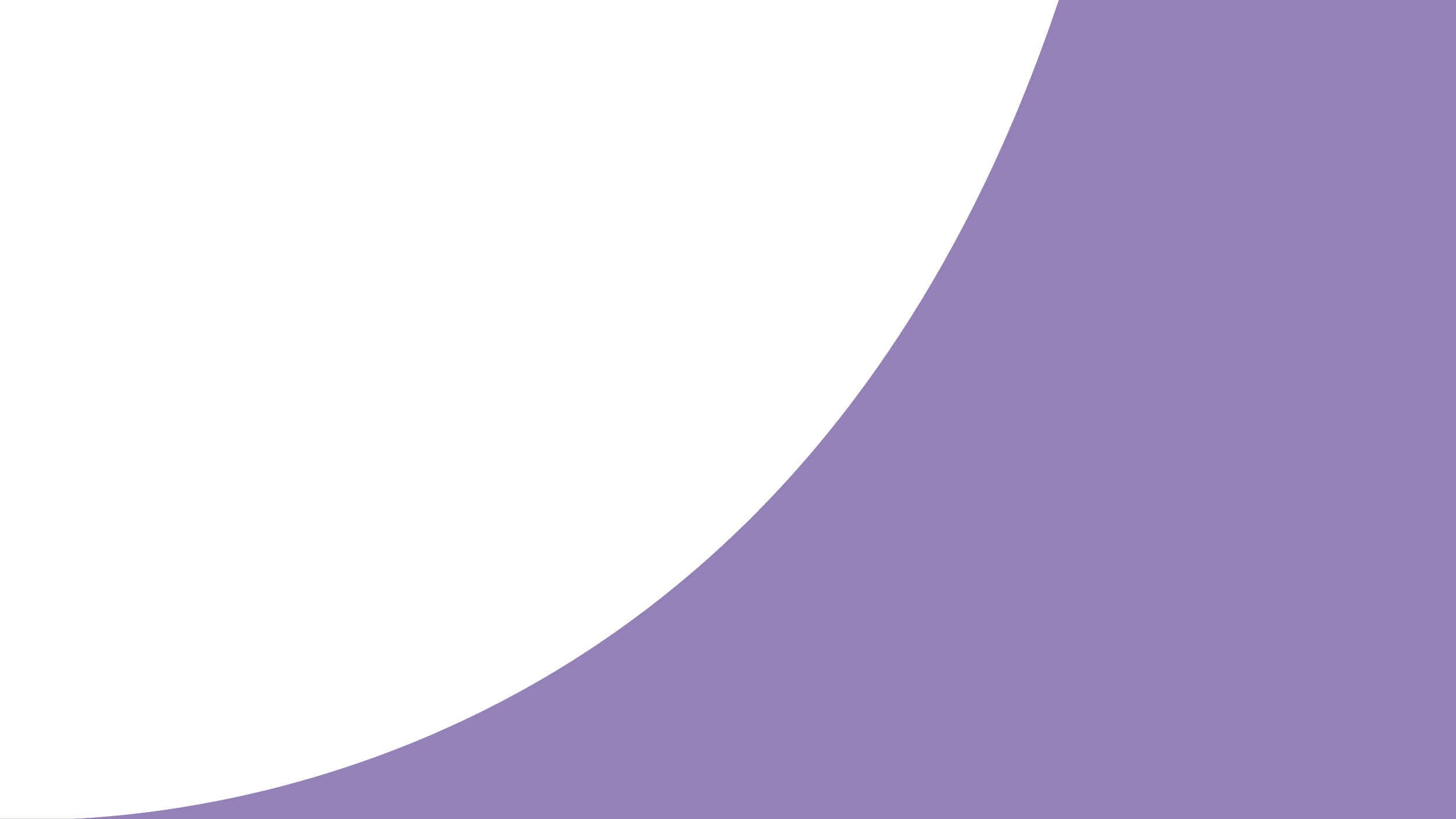 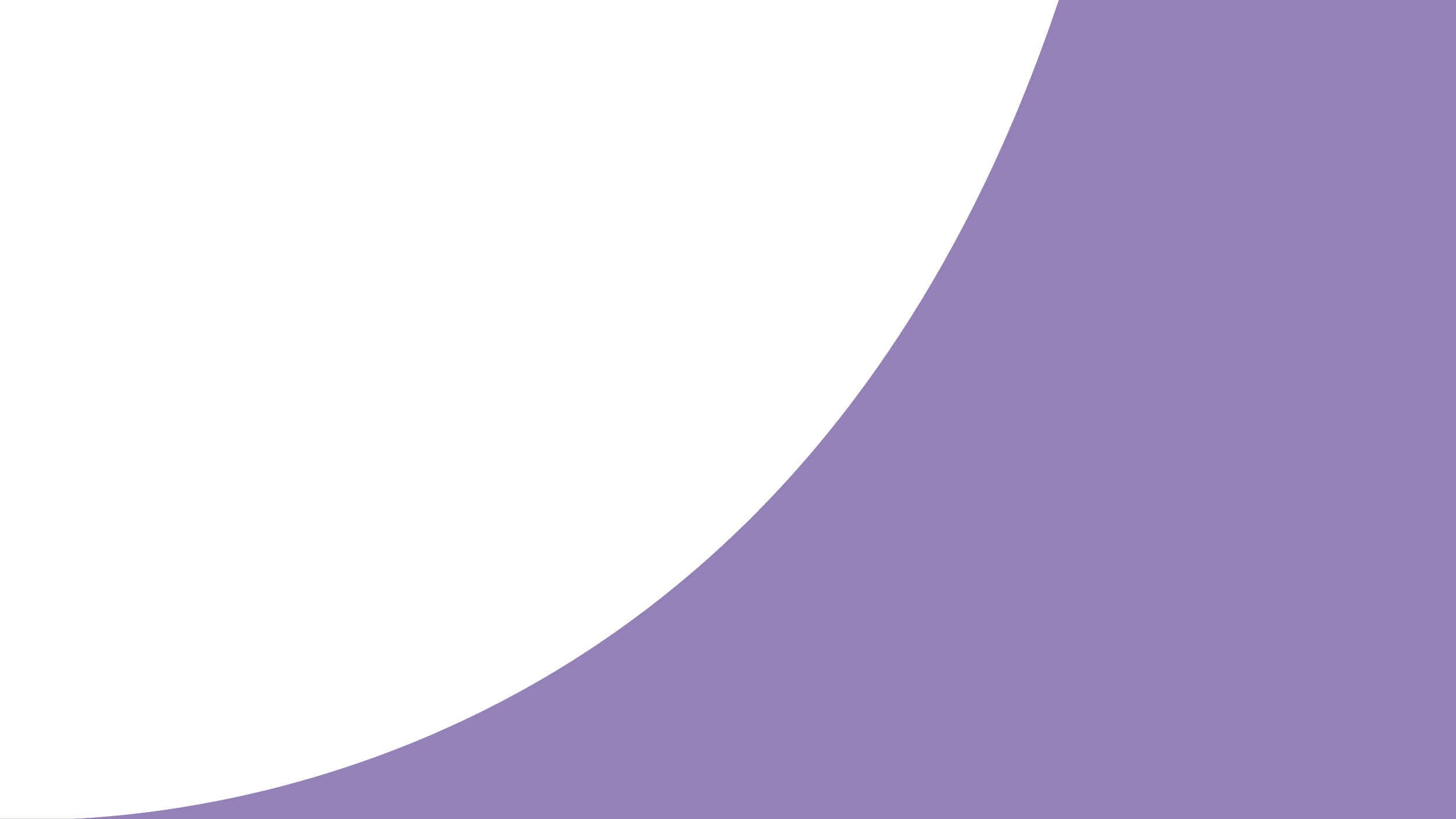 1 / 7 METAS
14,3%
OFB
1 / 11 METAS
9,1%
FUGA
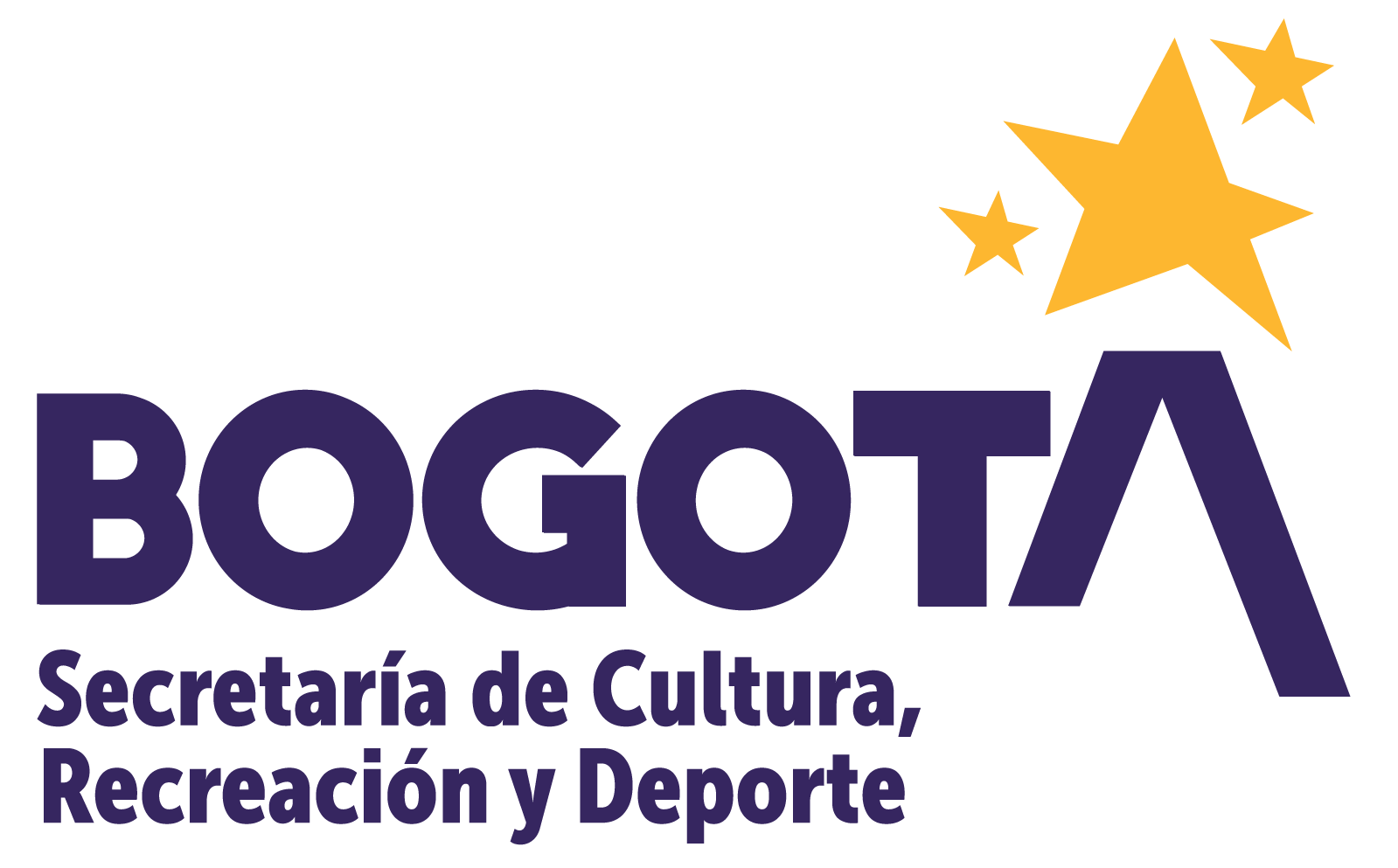 Fuente: Plan de Acción componentes de inversión y gestión – SEGPLAN. 30 de junio de 2021
[Speaker Notes: Meta: 140 se comenzará a reportar una vez el privado entregue los diseños etapa de factibilidad. Mes de julio de acuerdo con cronograma.
Meta 149: Se han avanzado en algunas de las actividades, peros e está terminando el documento de diseño, se espera comenzar a reportar en el segundo trimestre.
Meta 155: No se explican por qué está en cero. Revisar. NO TIENE ERROR, ASÍ ESTÁ EN SEGPLAN.
Meta 158: Se reportará cuando se entreguen los estímulos, a partir de los meses de abril y mayo.
Meta 493: Depende de la evaluación FURAG. 
Meta 539: meta que depende de la coordinación del convenio con la SCRD, FUGA y Canal Capital. Se espera sea en el mes de abril.]
Balance Cumplimiento de Metas por Entidades del Sector
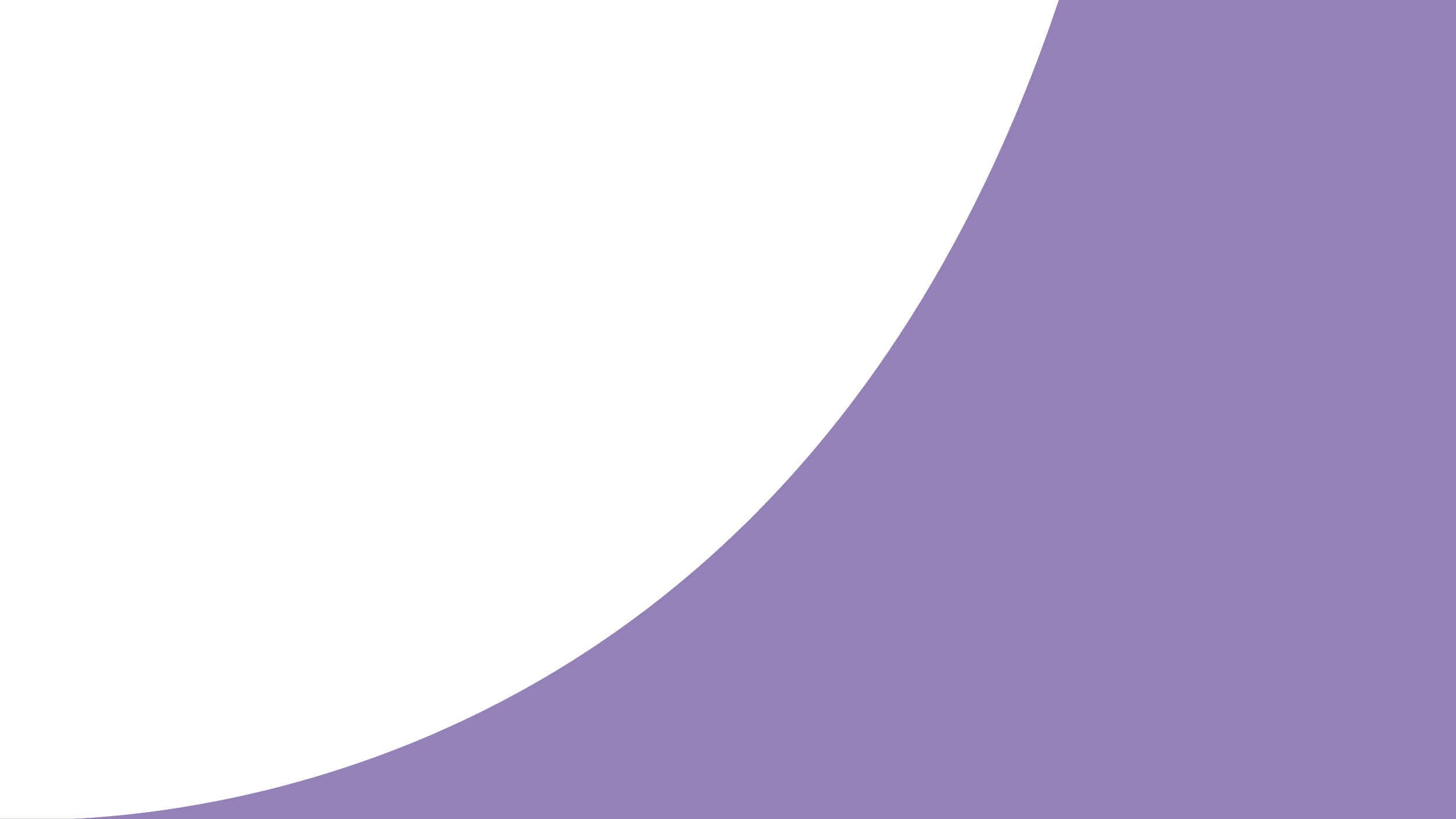 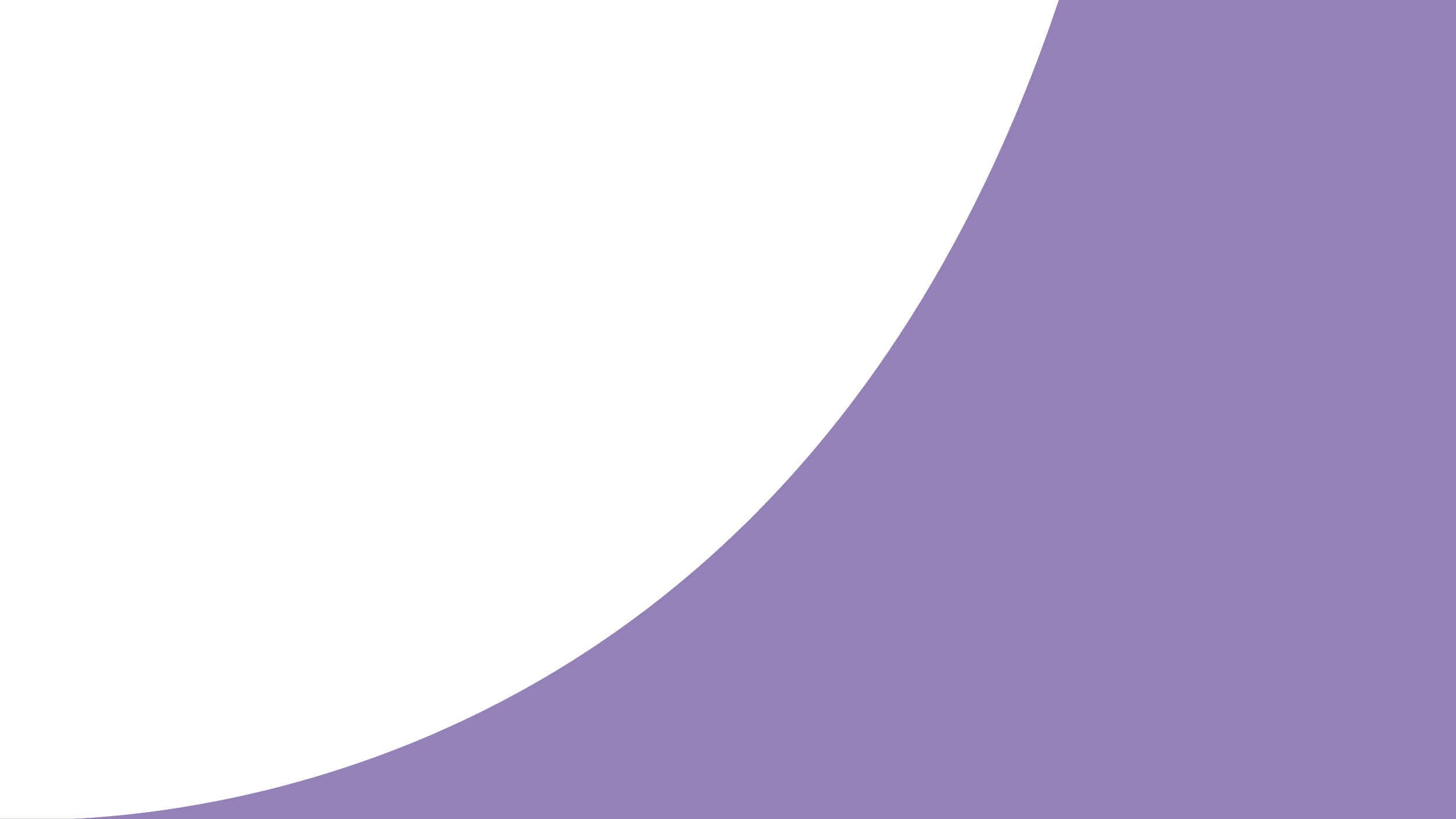 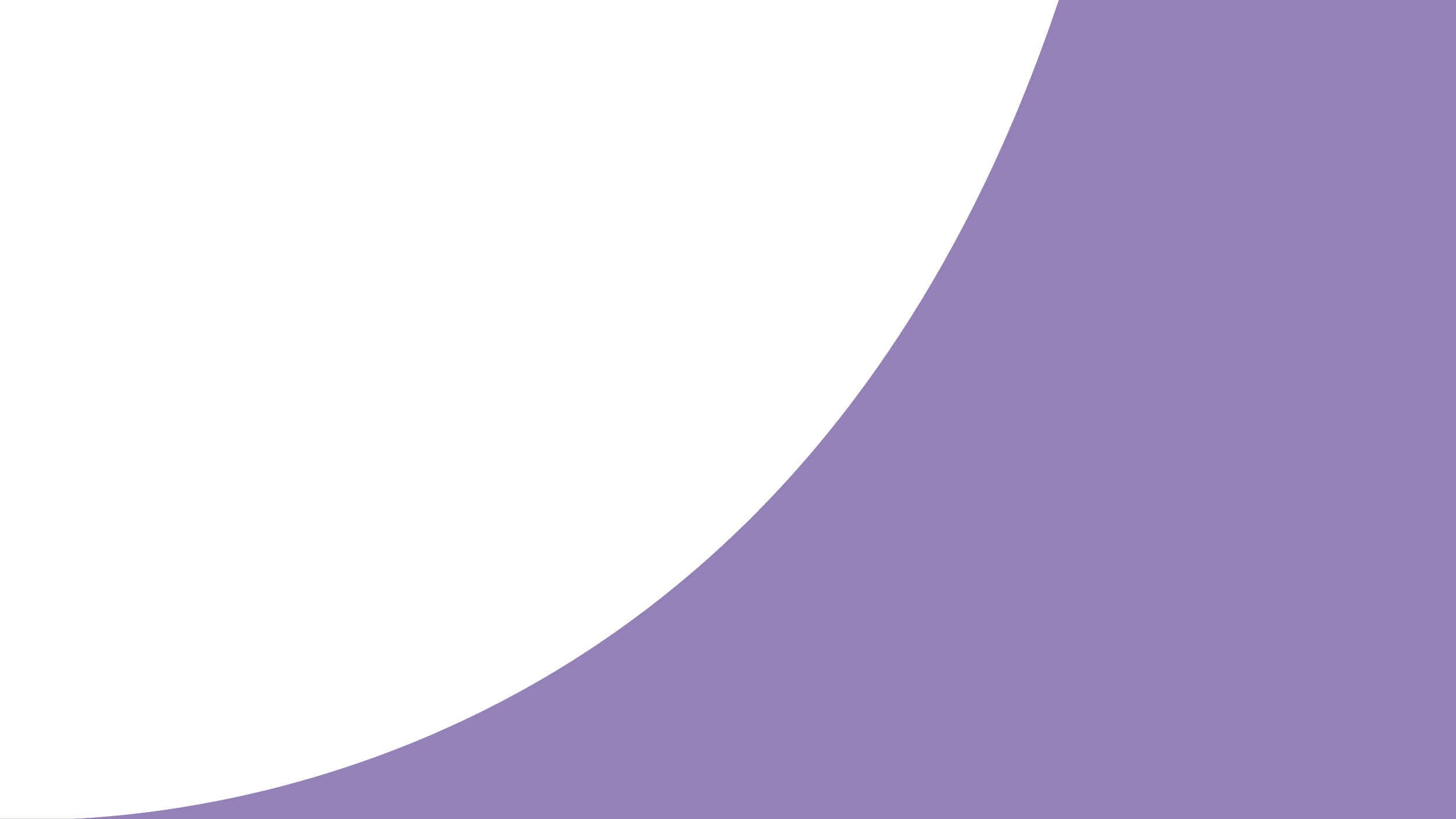 DETALLE DE LAS 25 METAS CON CUMPLIMIENTO 
0% < X < = 40%
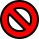 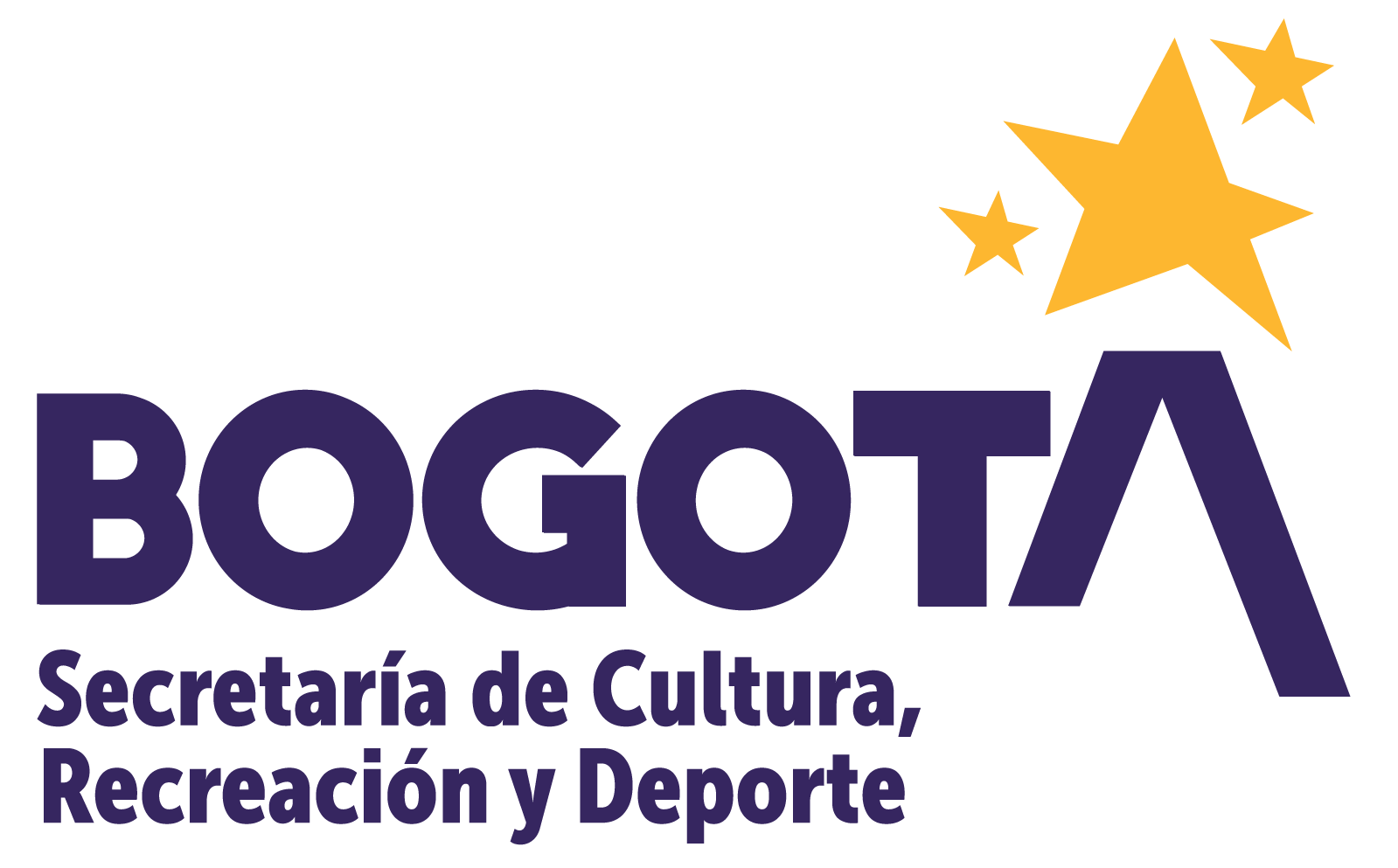 Balance Cumplimiento de Metas por Entidades del Sector
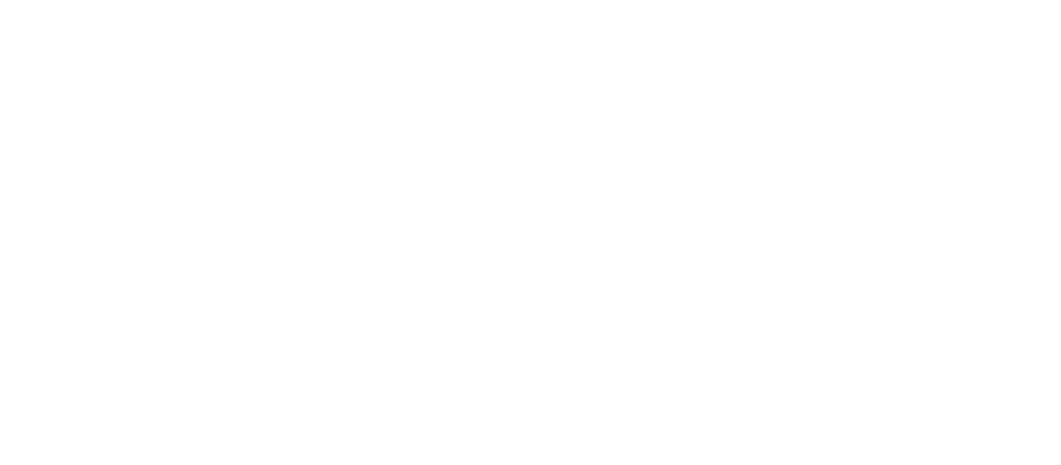 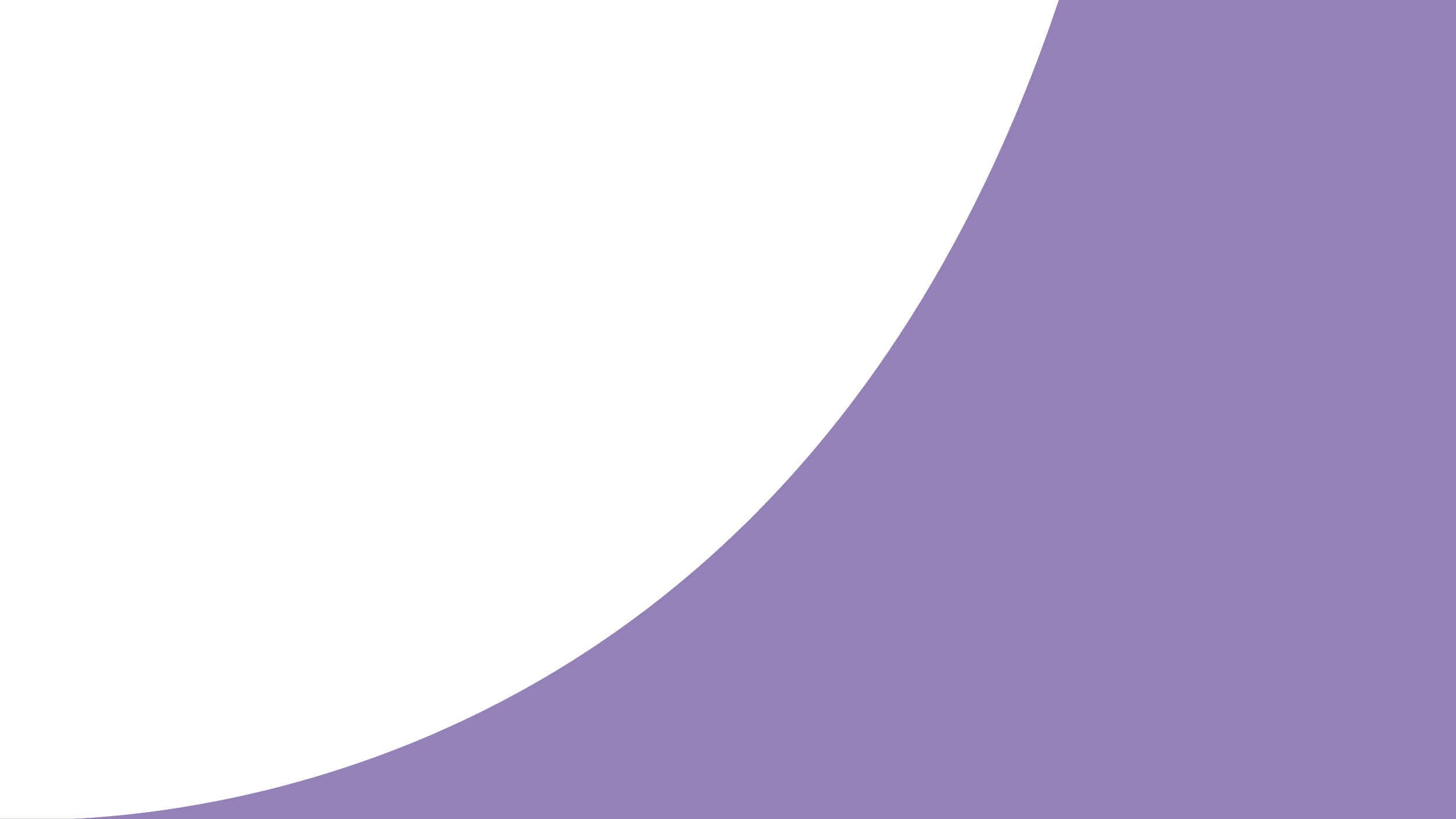 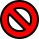 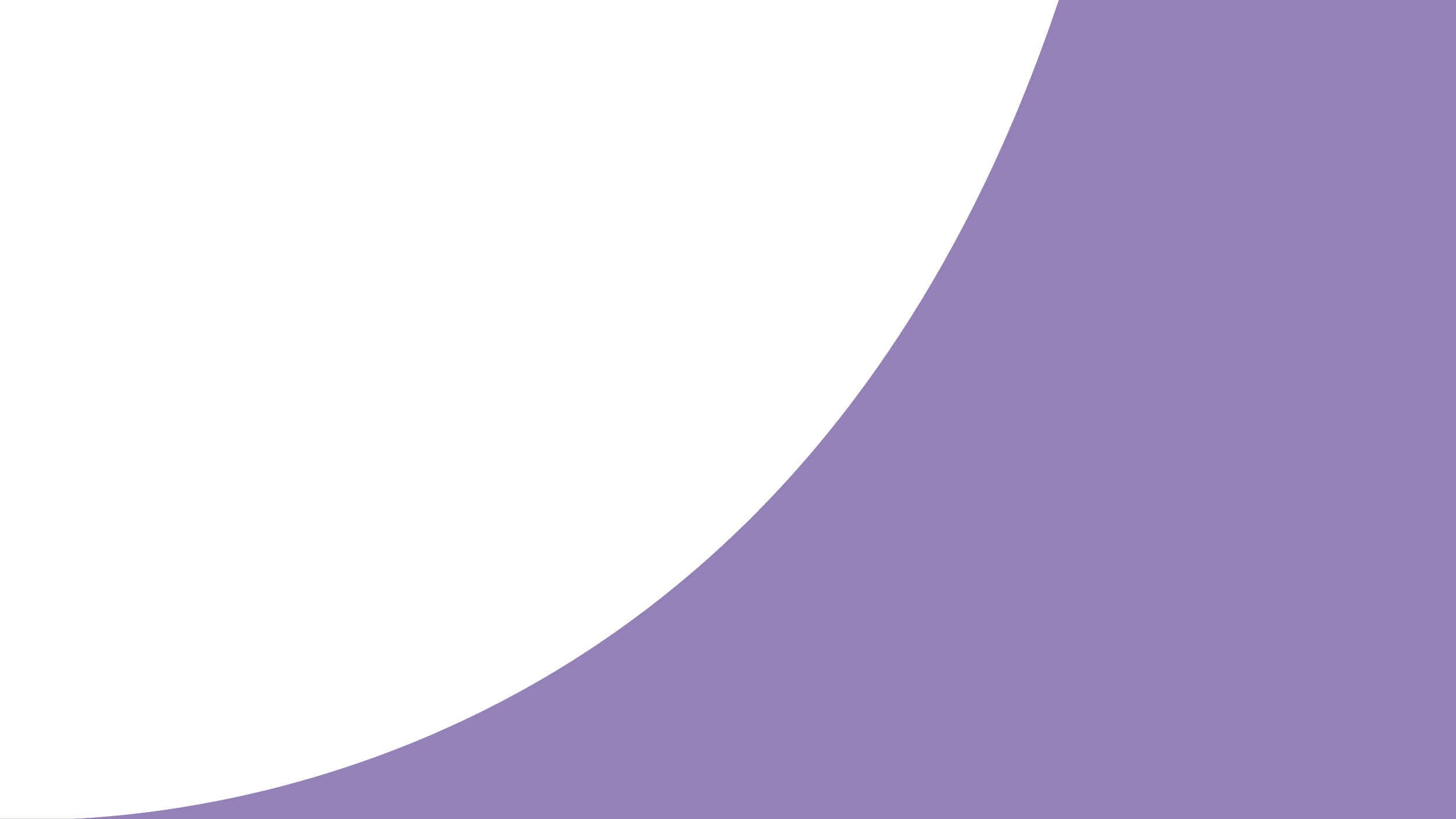 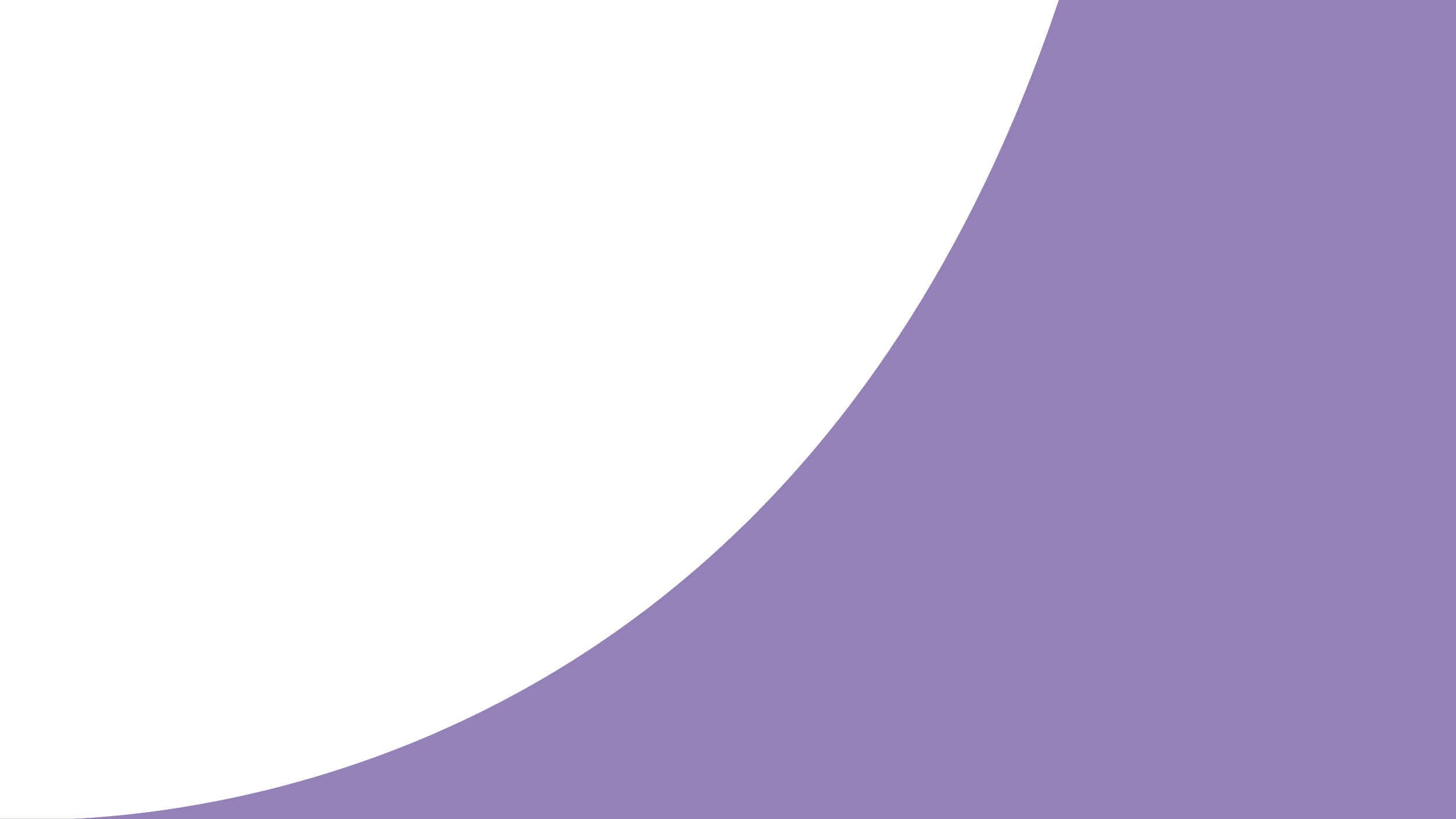 8 / 22 METAS
36,4%
SCRD
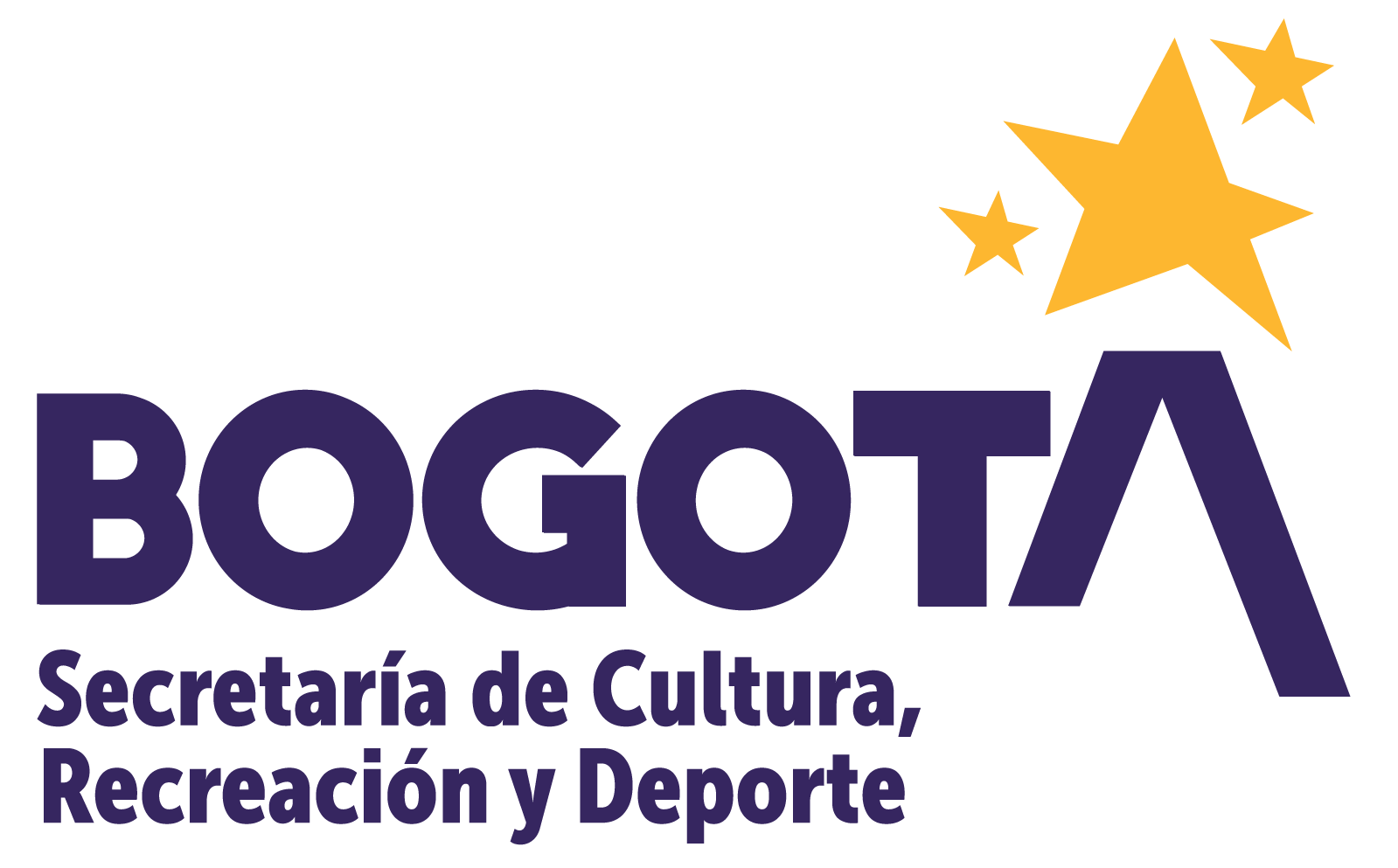 Fuente: Plan de Acción componentes de inversión y gestión – SEGPLAN. 30 de junio de 2021
[Speaker Notes: Justificación de avance
Meta 3: meta programada a partir del tercer trimestre de la vigencia.
Meta 103: Meta programada a partir del tercer trimestre de la vigencia 2021 Feria del Libro en Agosto
Meta 151: Meta programada para el cuarto trimestre de la vigencia 2021
Meta 158: Meta programada a partir del segundo trimestre de la vigencia 2021
Meta 475: Meta programada a partir del cuarto trimestre de la vigencia 2021]
Balance Cumplimiento de Metas por Entidades del Sector
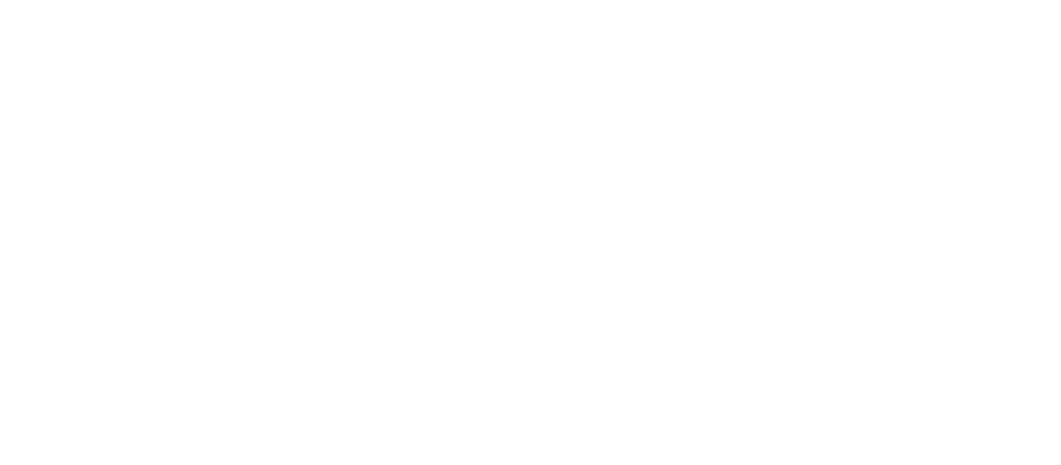 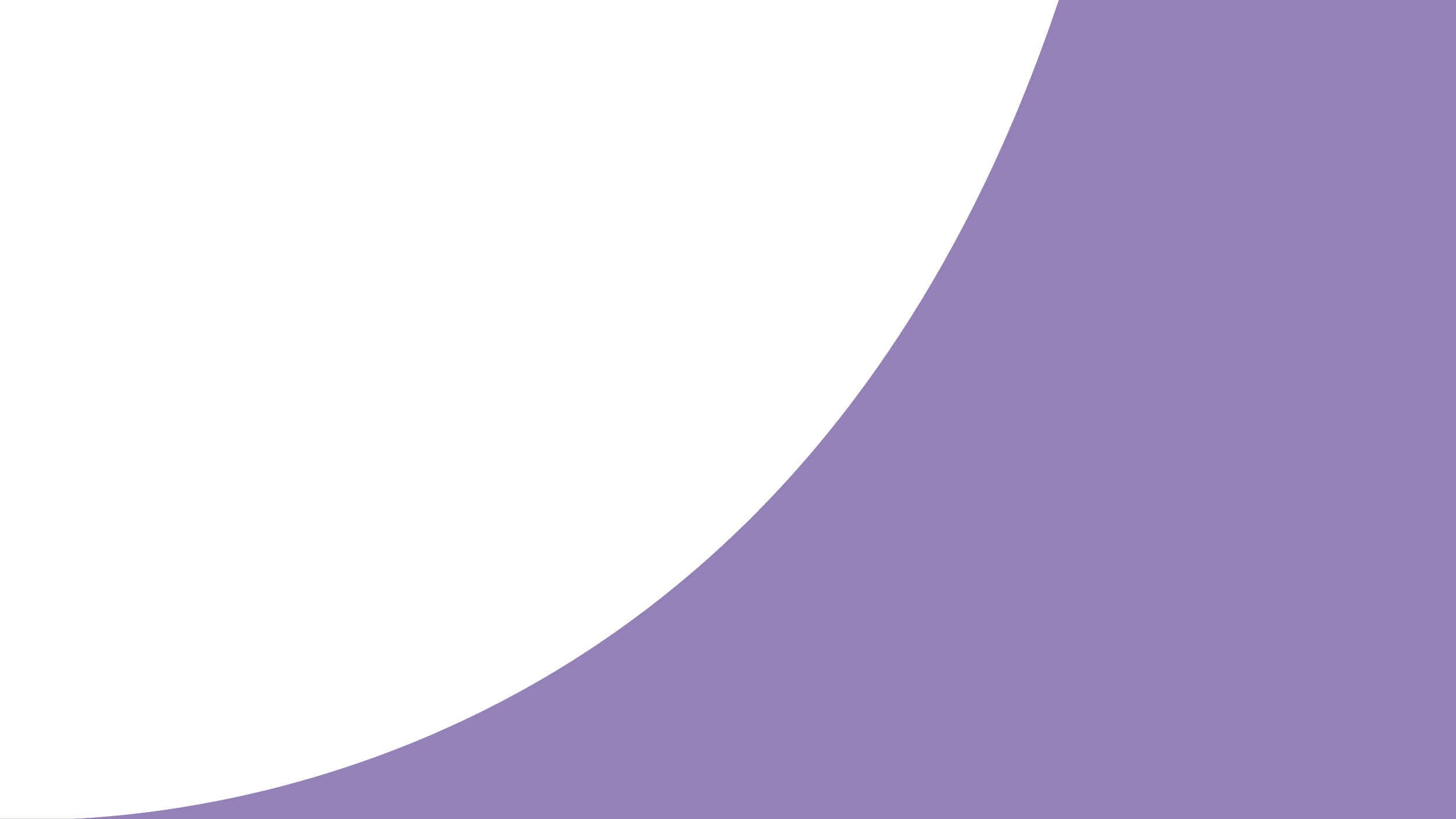 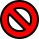 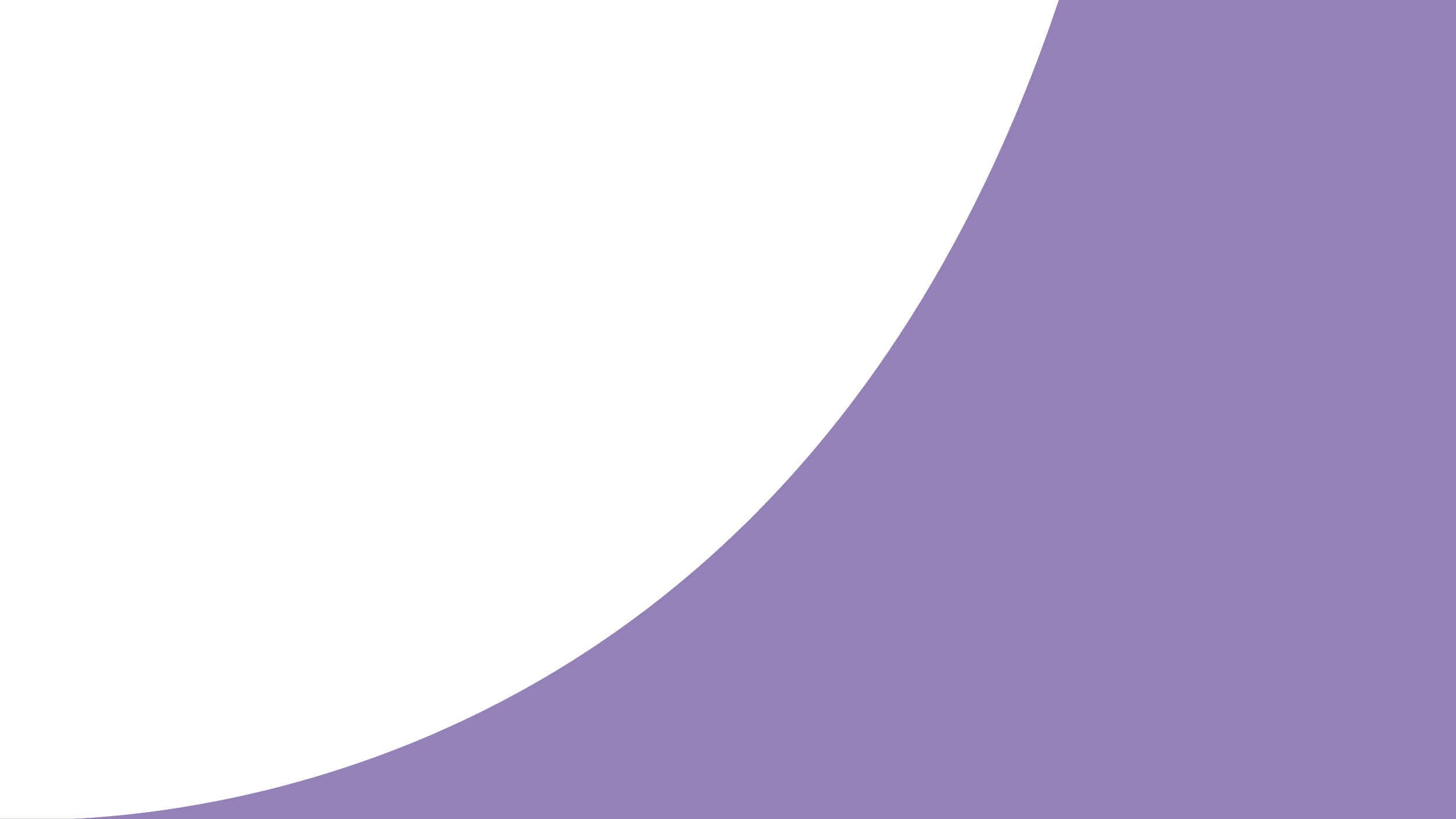 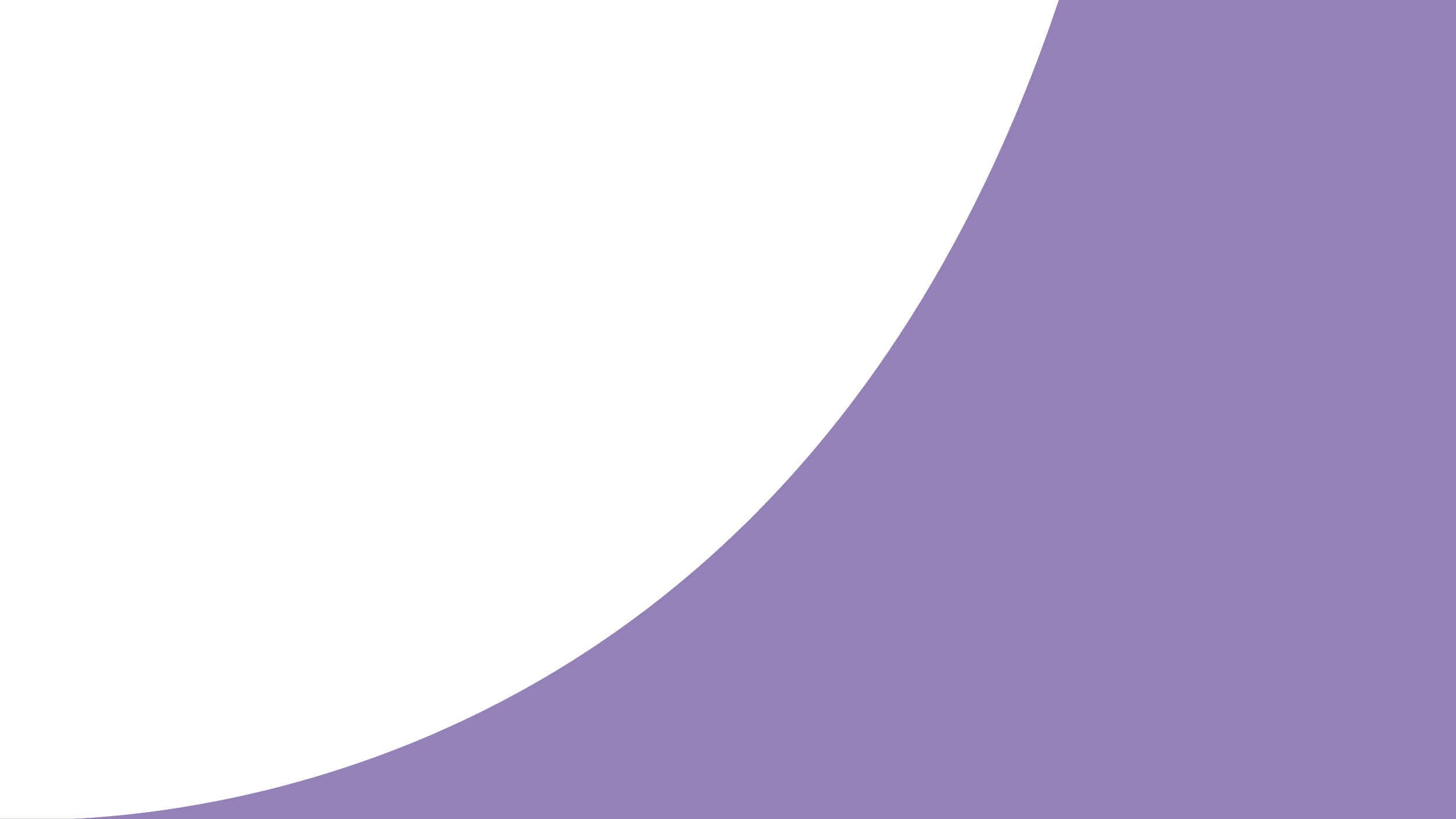 SCRD
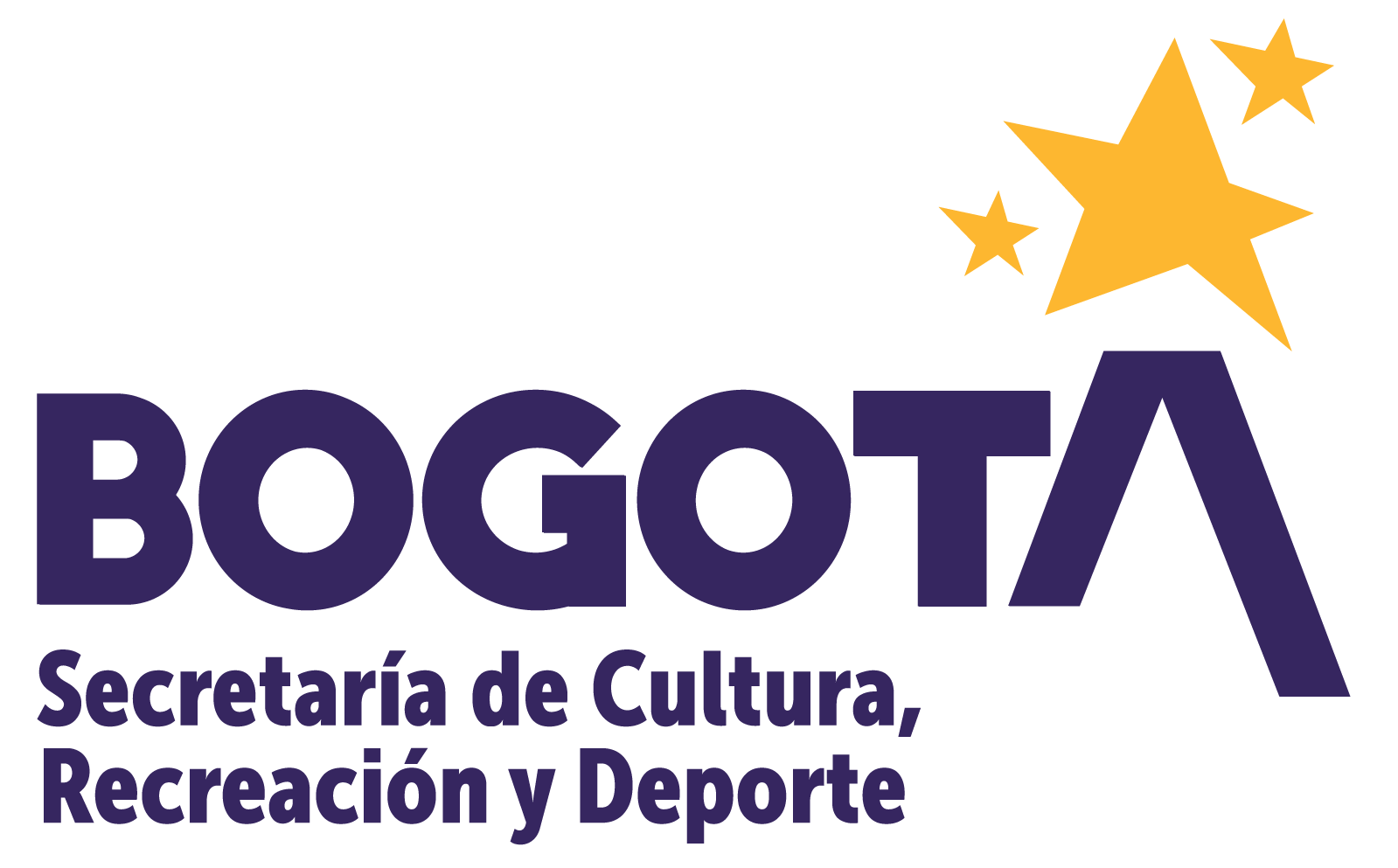 Fuente: Plan de Acción componentes de inversión y gestión – SEGPLAN. 30 de junio de 2021
[Speaker Notes: Justificación de avance
Meta 3: meta programada a partir del tercer trimestre de la vigencia.
Meta 103: Meta programada a partir del tercer trimestre de la vigencia 2021 Feria del Libro en Agosto
Meta 151: Meta programada para el cuarto trimestre de la vigencia 2021
Meta 158: Meta programada a partir del segundo trimestre de la vigencia 2021
Meta 475: Meta programada a partir del cuarto trimestre de la vigencia 2021]
Balance Cumplimiento de Metas por Entidades del Sector
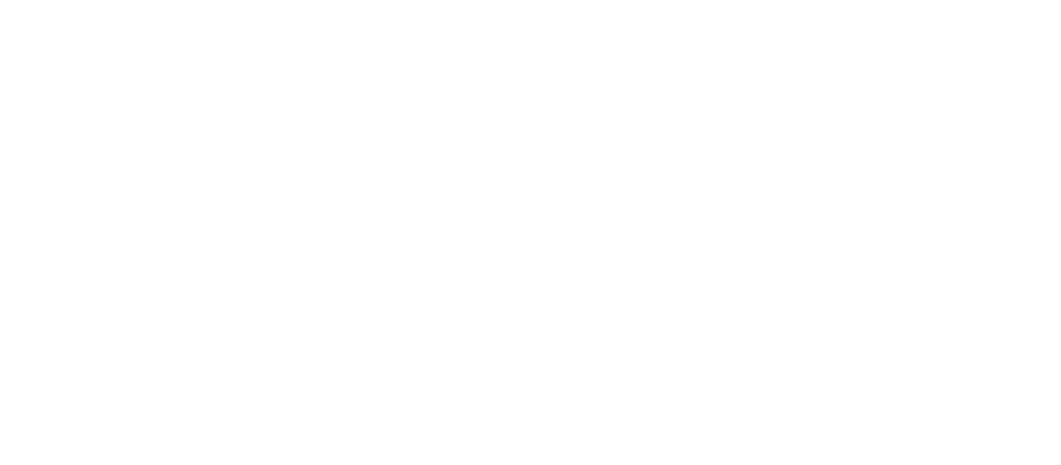 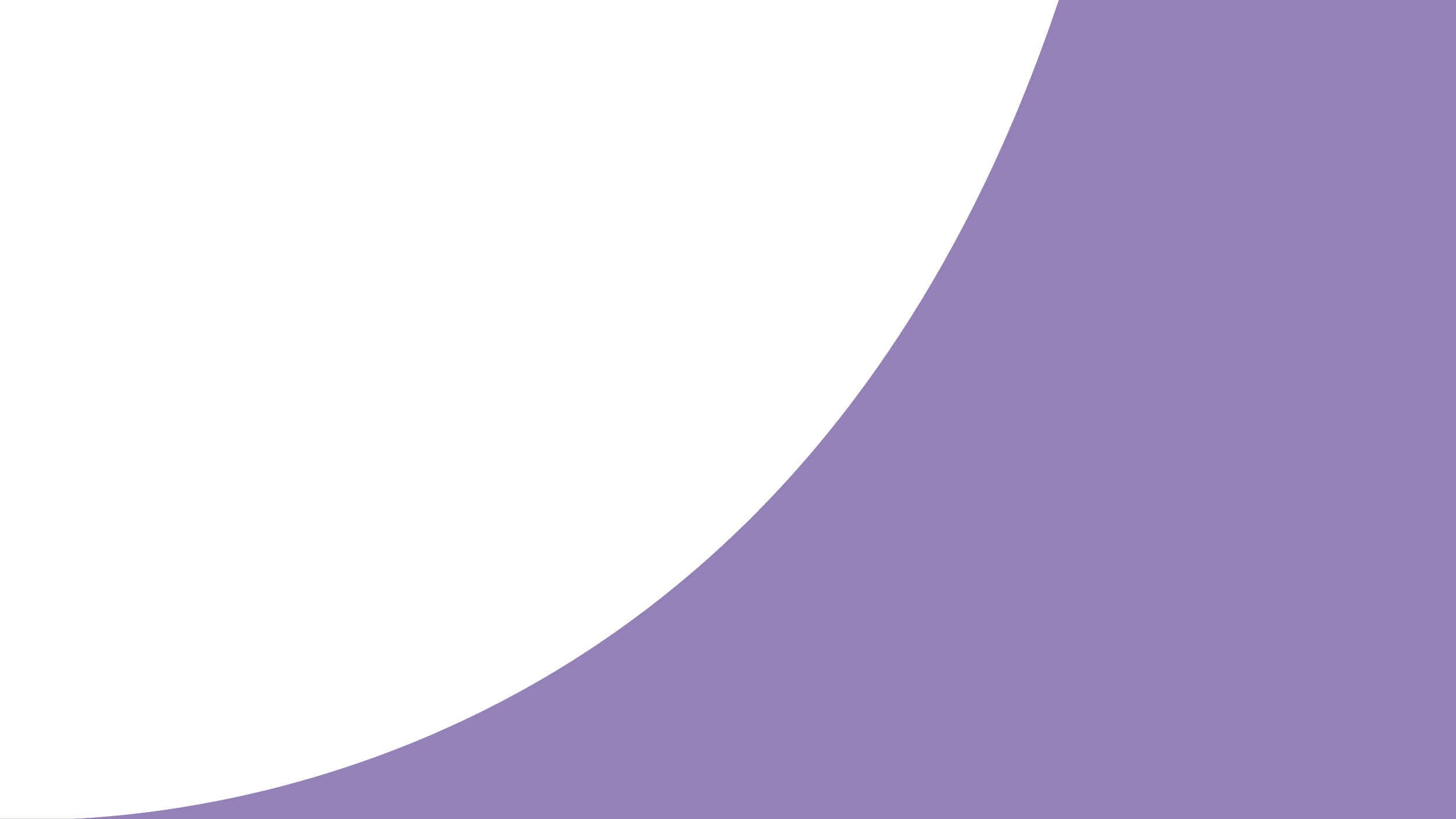 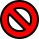 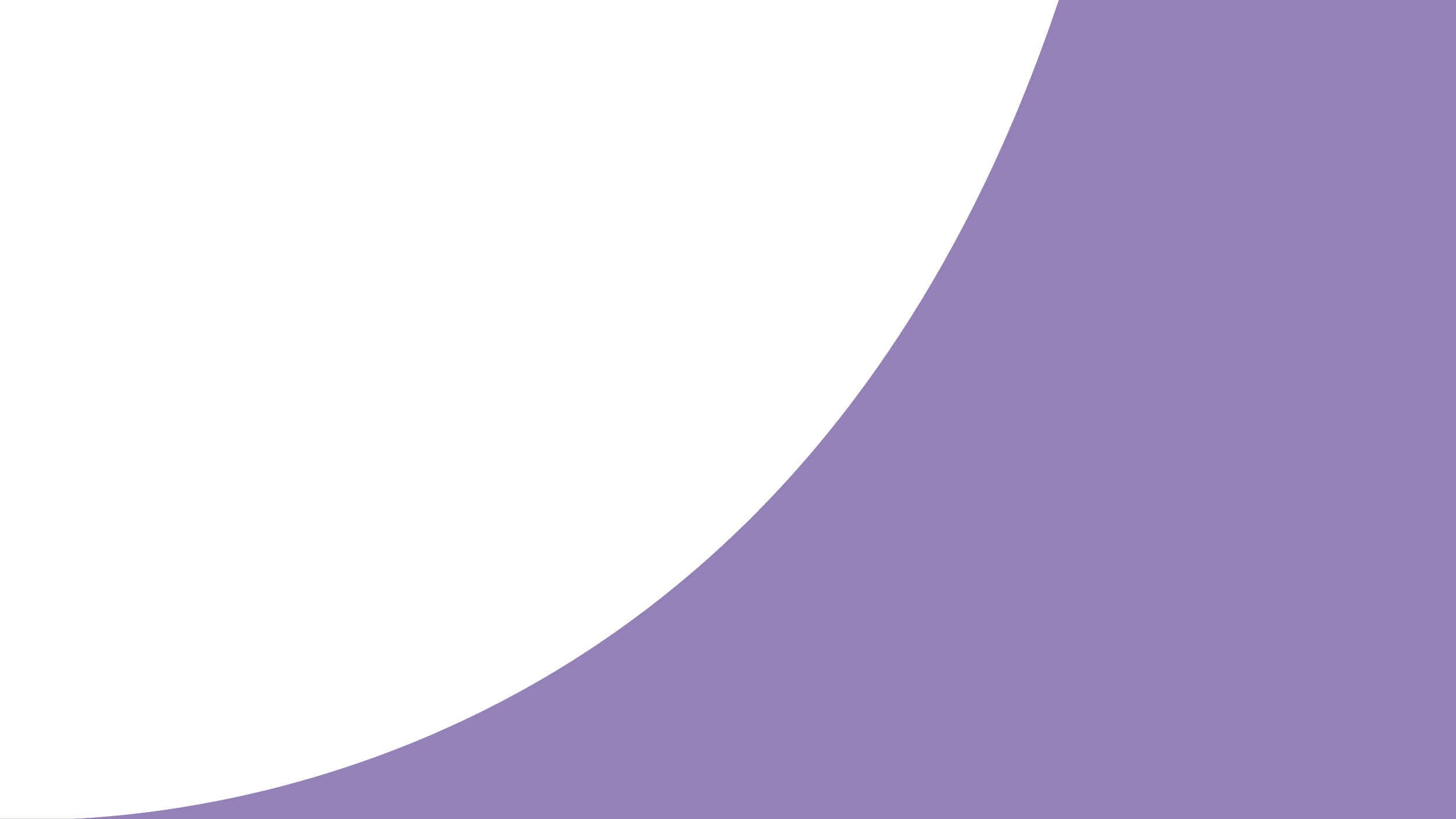 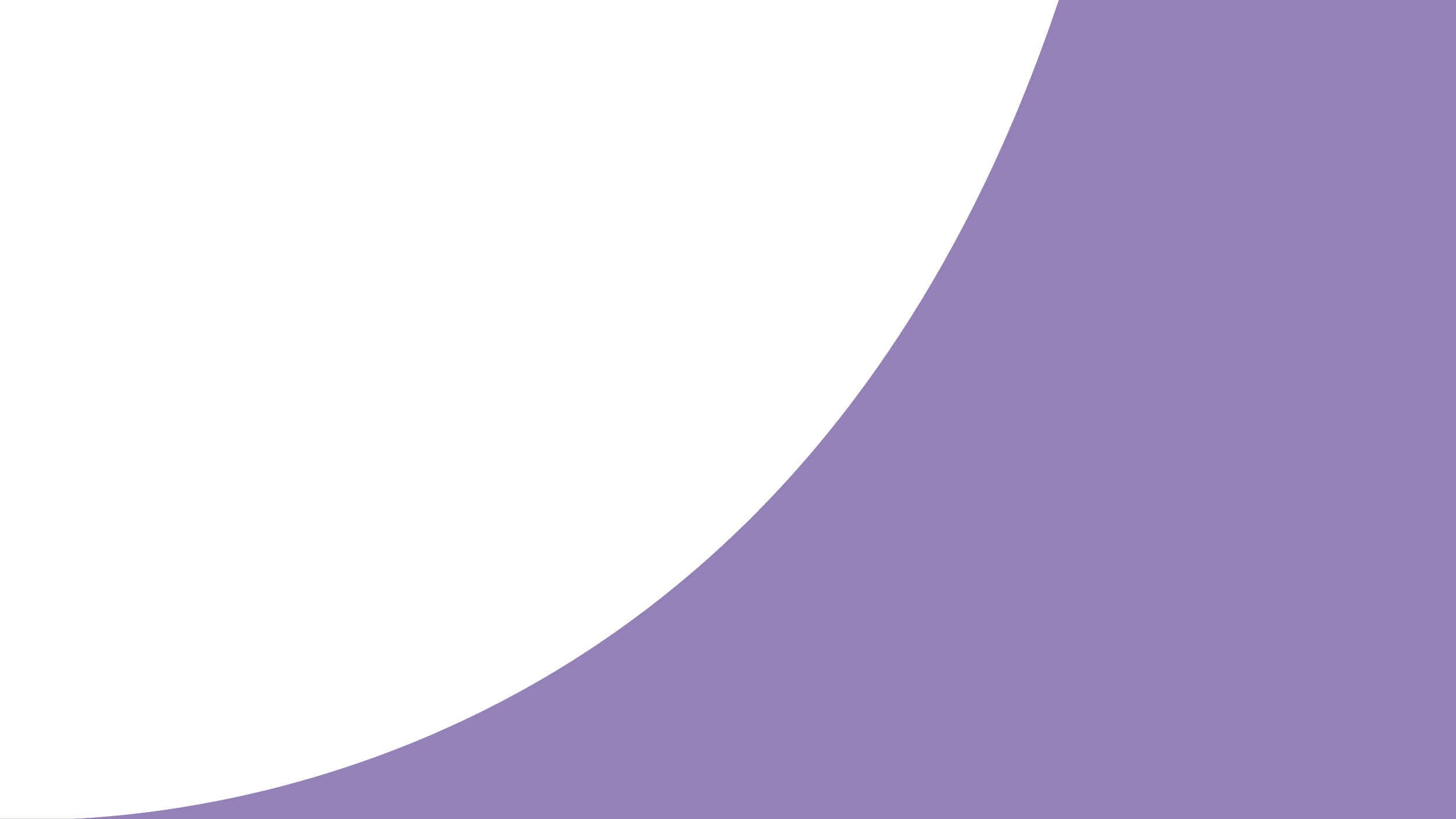 2 / 11 METAS
18,2%
IDRD
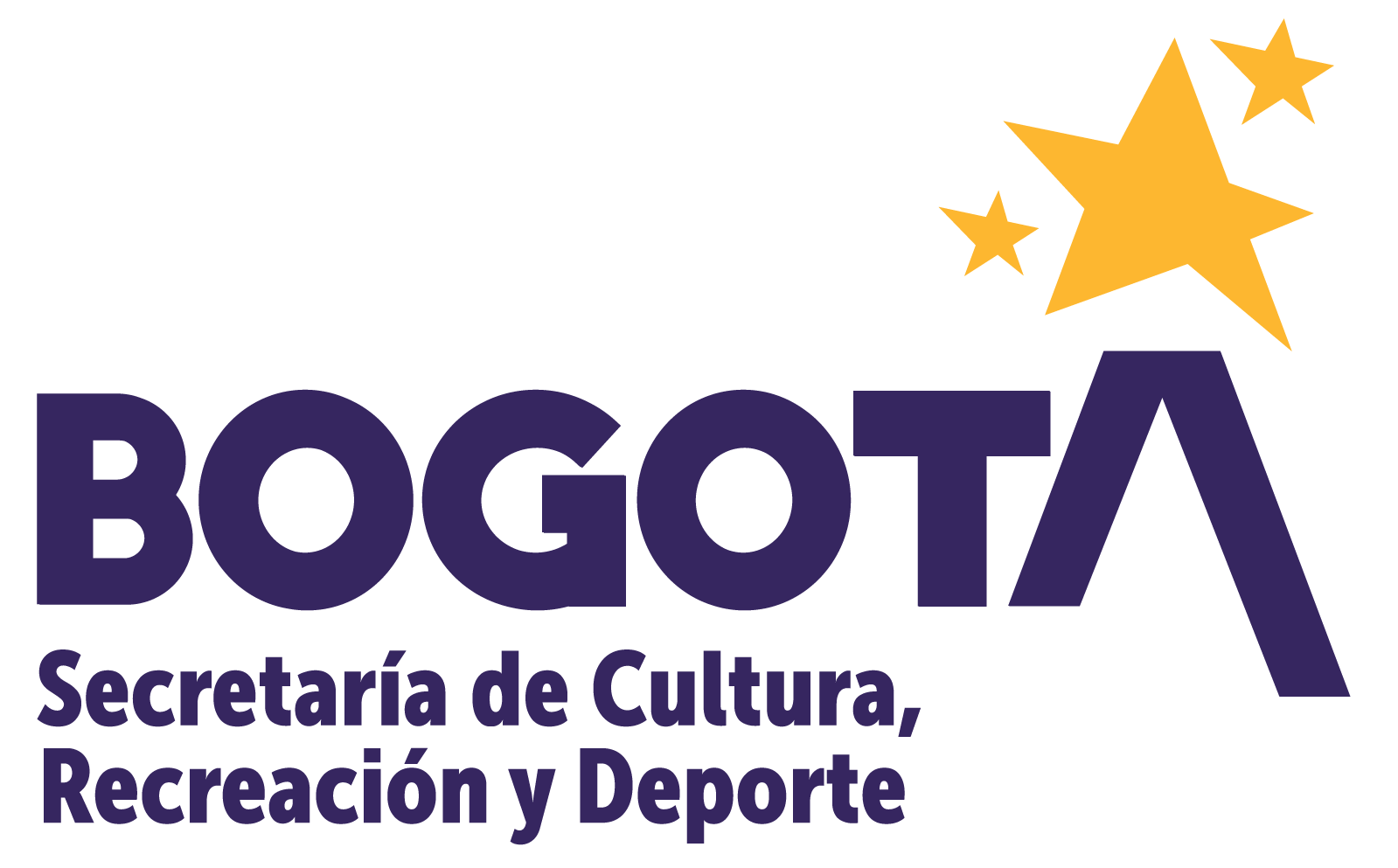 Fuente: Plan de Acción componentes de inversión y gestión – SEGPLAN. 30 de junio de 2021
[Speaker Notes: Justificación de avance
Meta 3: meta programada a partir del tercer trimestre de la vigencia.
Meta 103: Meta programada a partir del tercer trimestre de la vigencia 2021 Feria del Libro en Agosto
Meta 151: Meta programada para el cuarto trimestre de la vigencia 2021
Meta 158: Meta programada a partir del segundo trimestre de la vigencia 2021
Meta 475: Meta programada a partir del cuarto trimestre de la vigencia 2021]
Balance Cumplimiento de Metas por Entidades del Sector
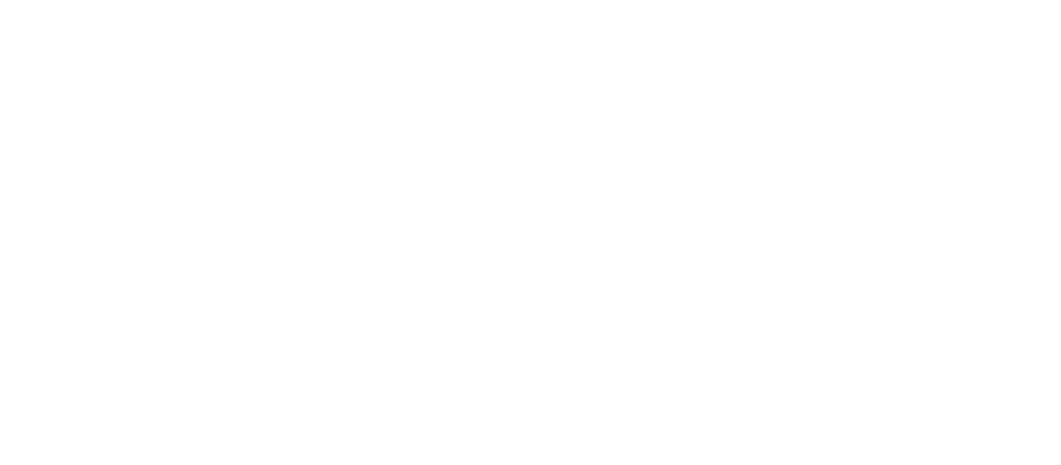 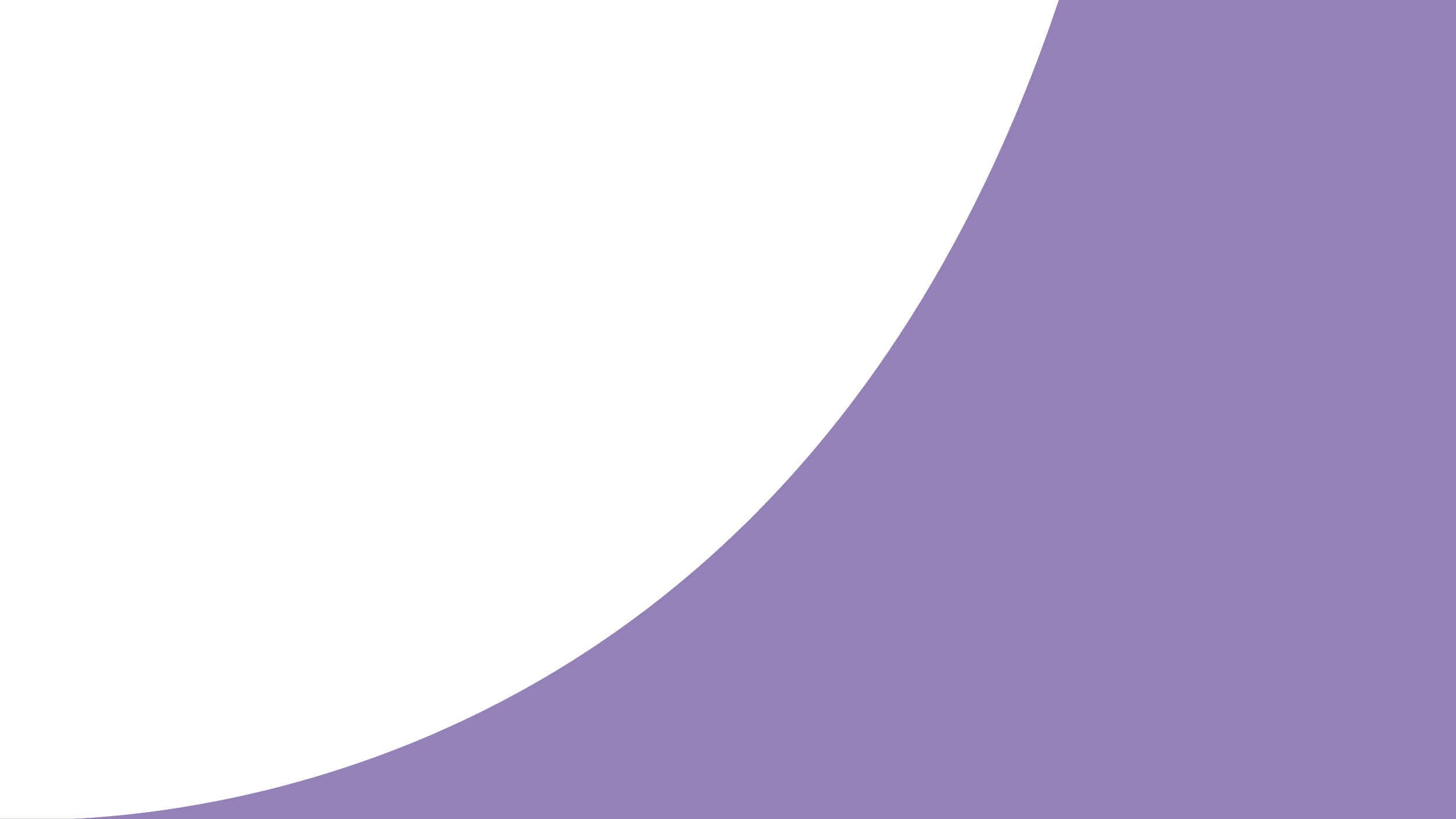 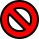 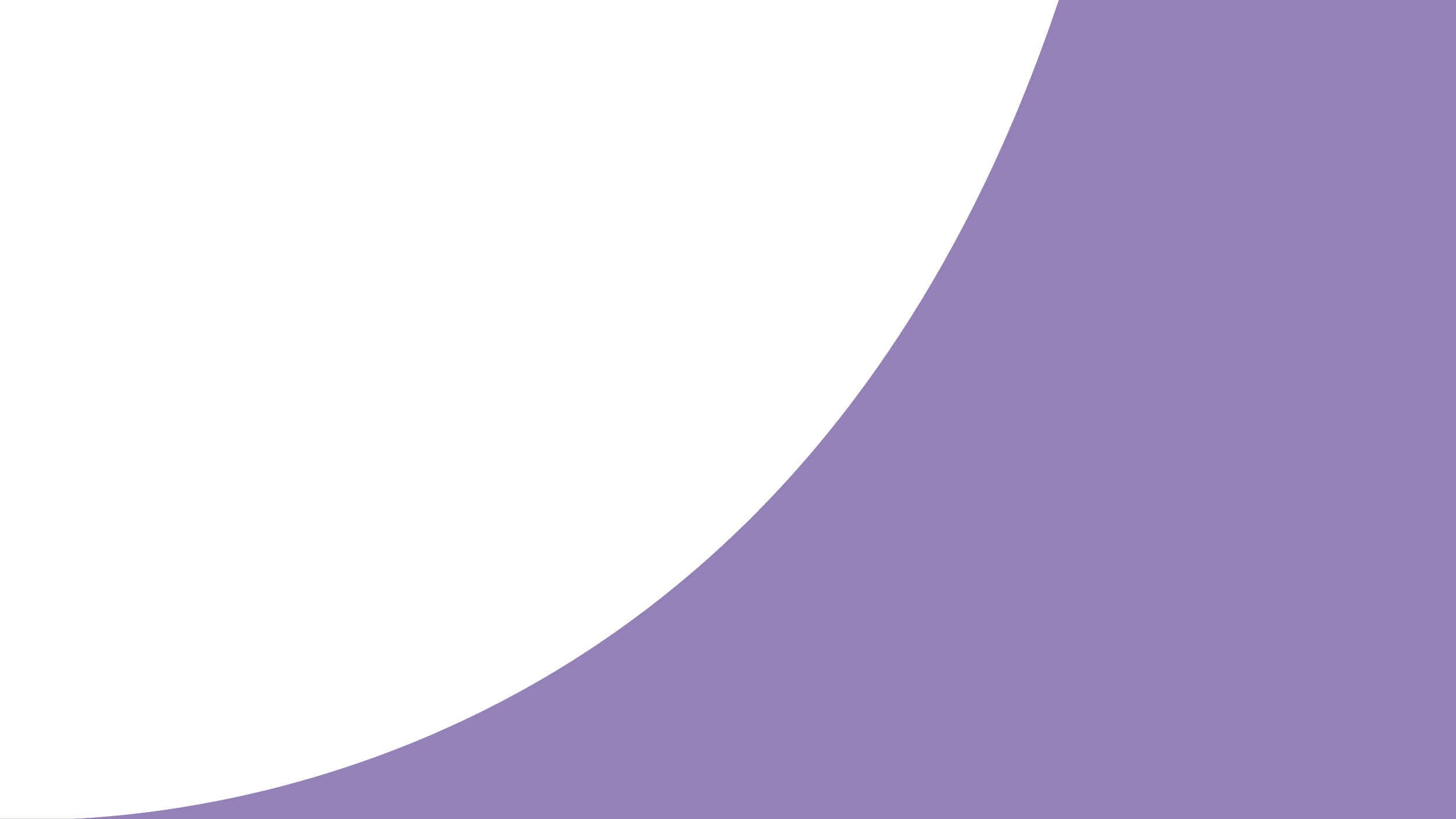 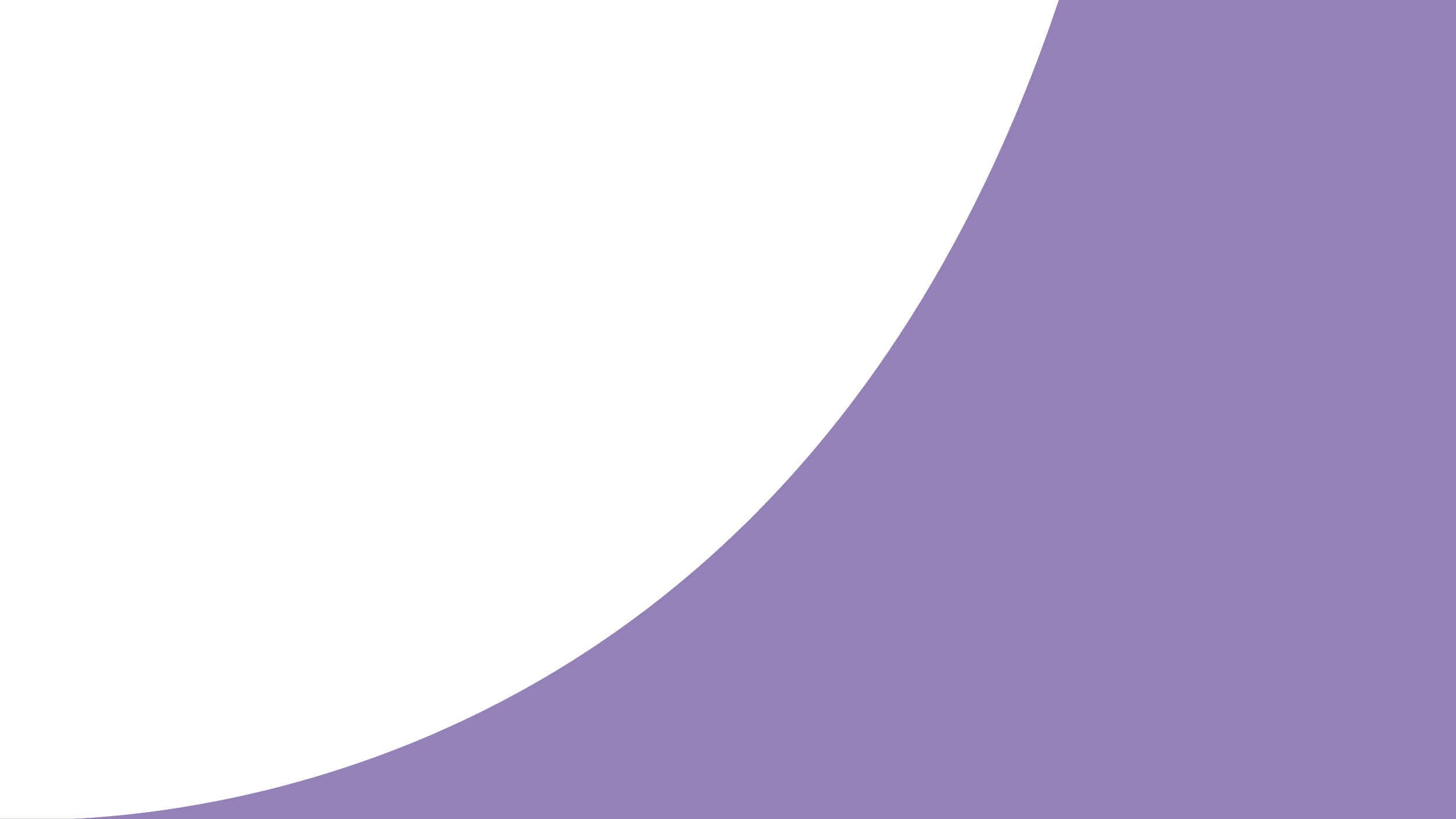 7 / 13 METAS
53,8%
IDPC
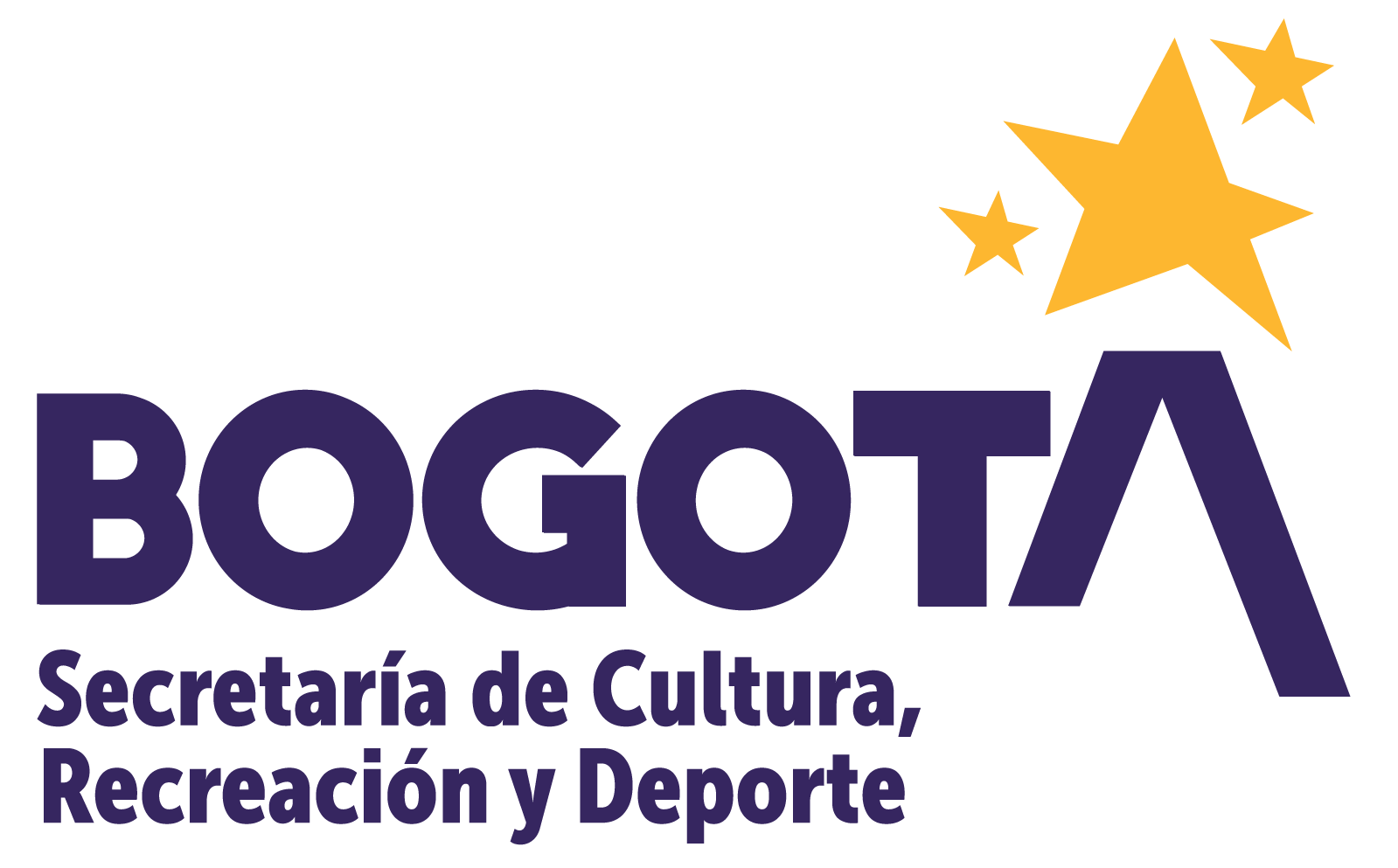 Fuente: Plan de Acción componentes de inversión y gestión – SEGPLAN. 30 de junio de 2021
[Speaker Notes: Justificación de avance
Meta 3: meta programada a partir del tercer trimestre de la vigencia.
Meta 103: Meta programada a partir del tercer trimestre de la vigencia 2021 Feria del Libro en Agosto
Meta 151: Meta programada para el cuarto trimestre de la vigencia 2021
Meta 158: Meta programada a partir del segundo trimestre de la vigencia 2021
Meta 475: Meta programada a partir del cuarto trimestre de la vigencia 2021]
Balance Cumplimiento de Metas por Entidades del Sector
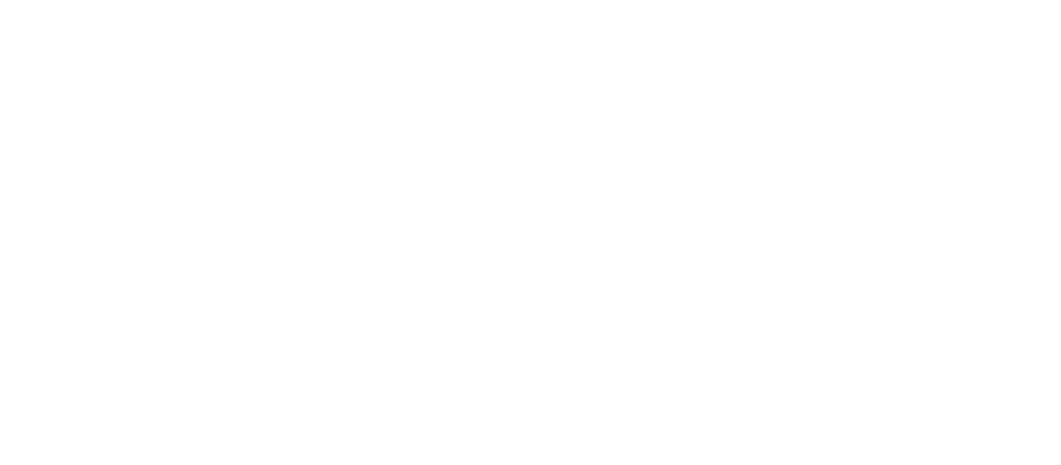 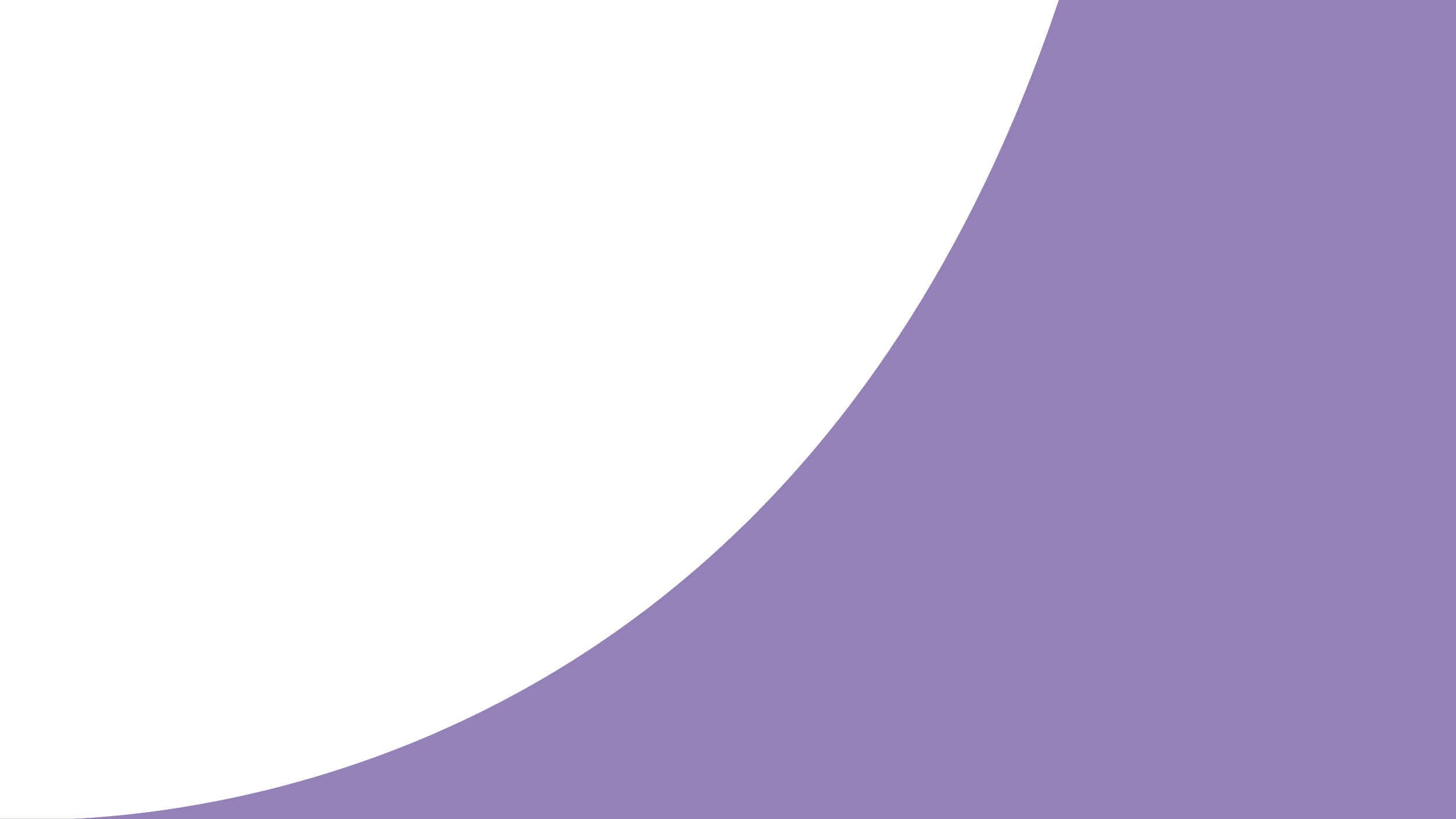 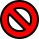 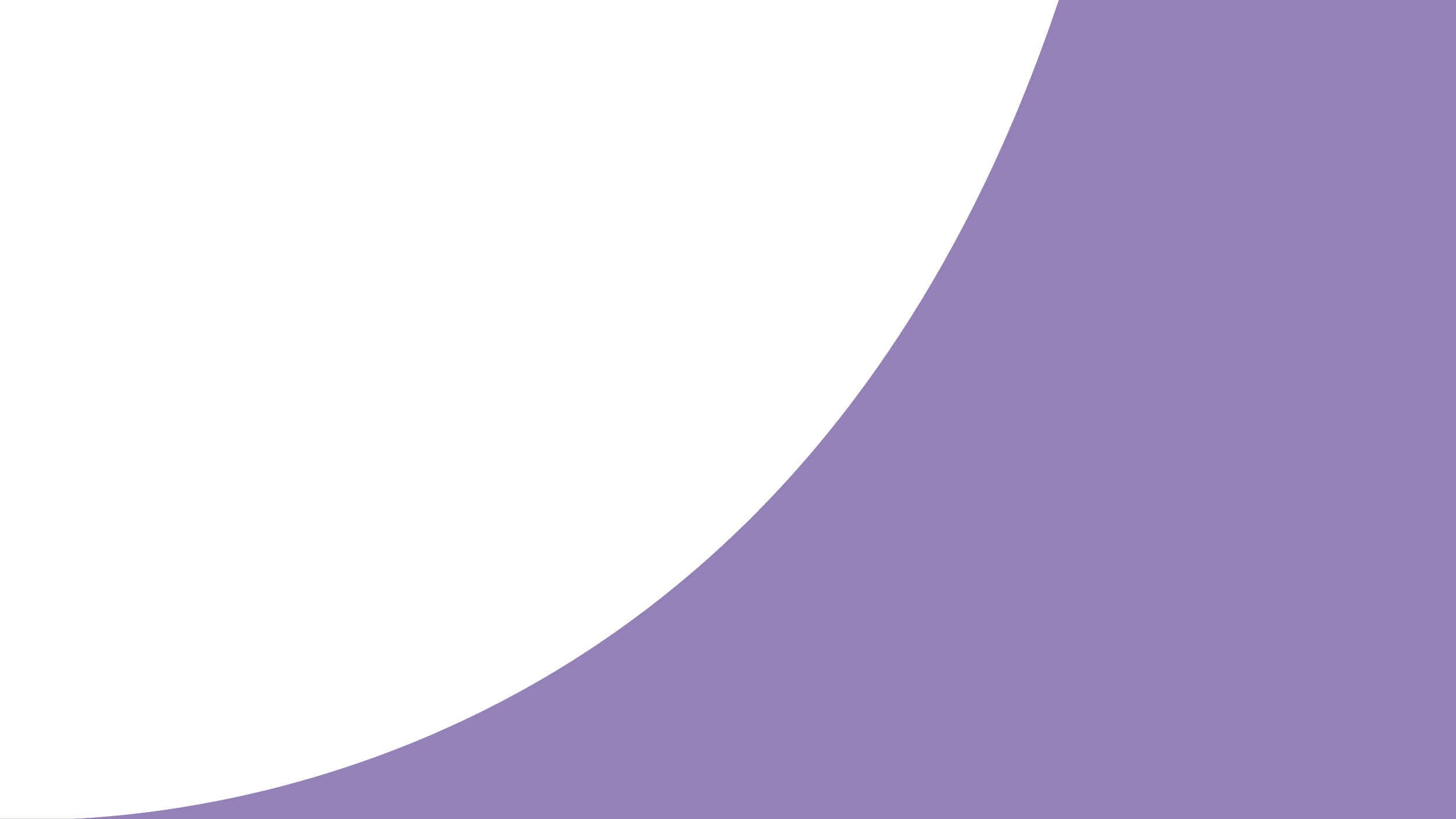 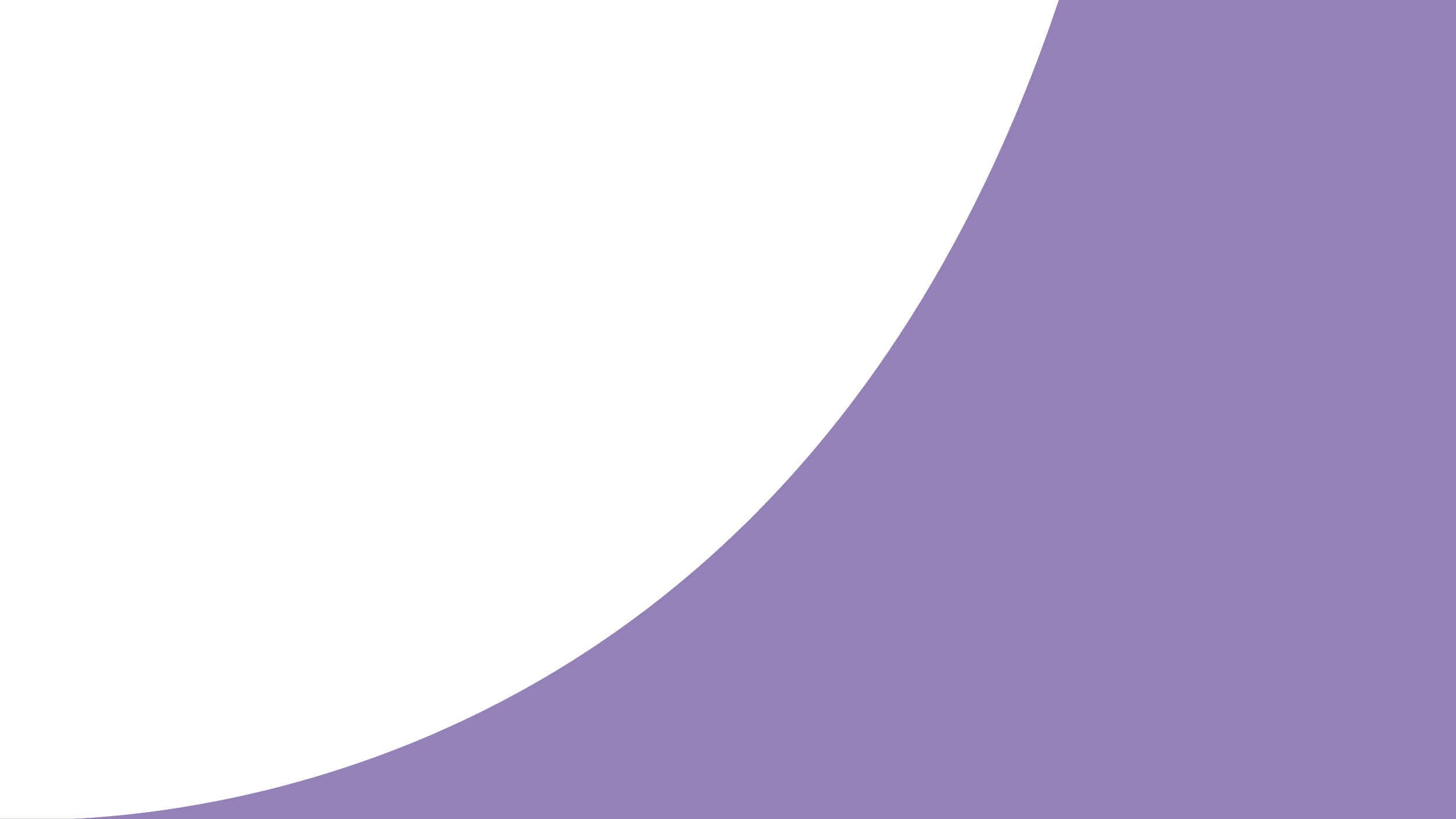 IDPC
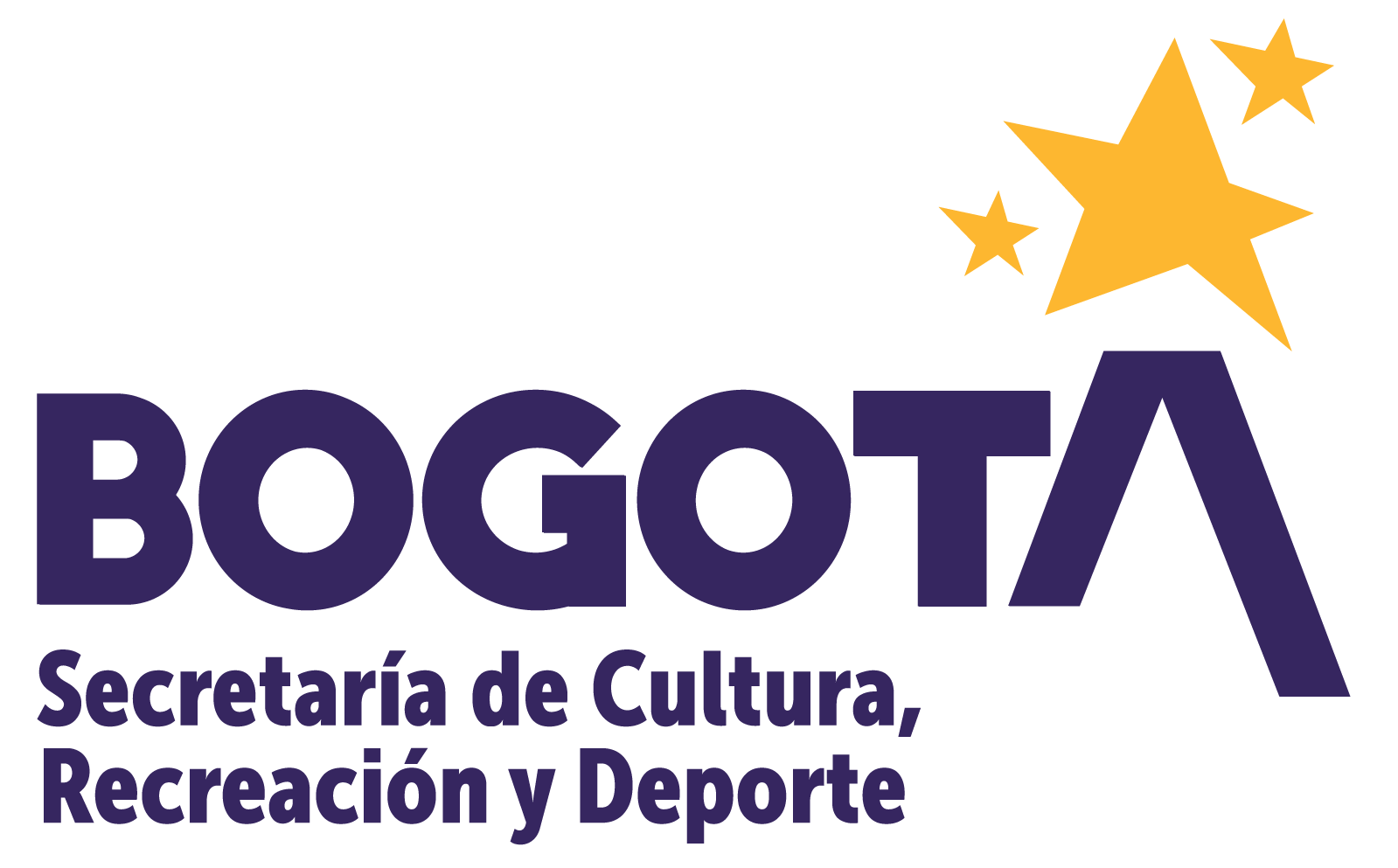 Fuente: Plan de Acción componentes de inversión y gestión – SEGPLAN. 30 de junio de 2021
[Speaker Notes: Justificación de avance
Meta 3: meta programada a partir del tercer trimestre de la vigencia.
Meta 103: Meta programada a partir del tercer trimestre de la vigencia 2021 Feria del Libro en Agosto
Meta 151: Meta programada para el cuarto trimestre de la vigencia 2021
Meta 158: Meta programada a partir del segundo trimestre de la vigencia 2021
Meta 475: Meta programada a partir del cuarto trimestre de la vigencia 2021]
Balance Cumplimiento de Metas por Entidades del Sector
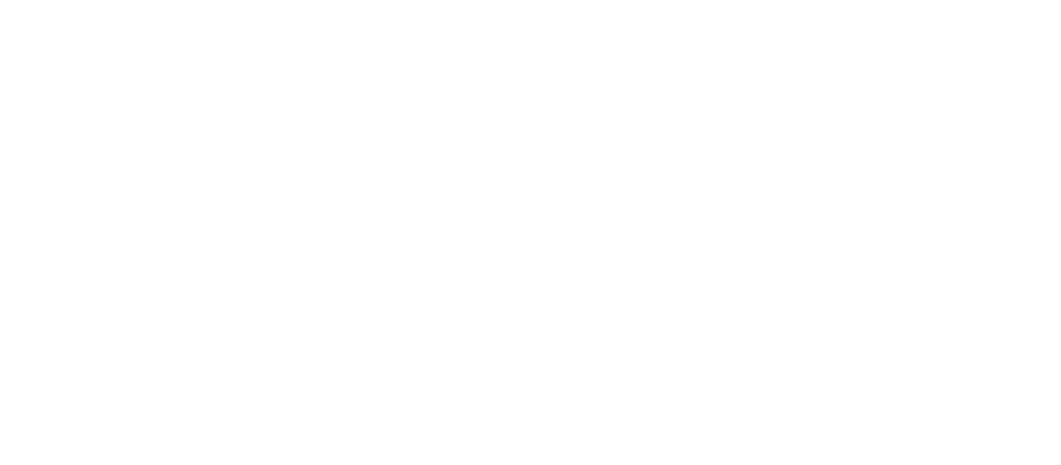 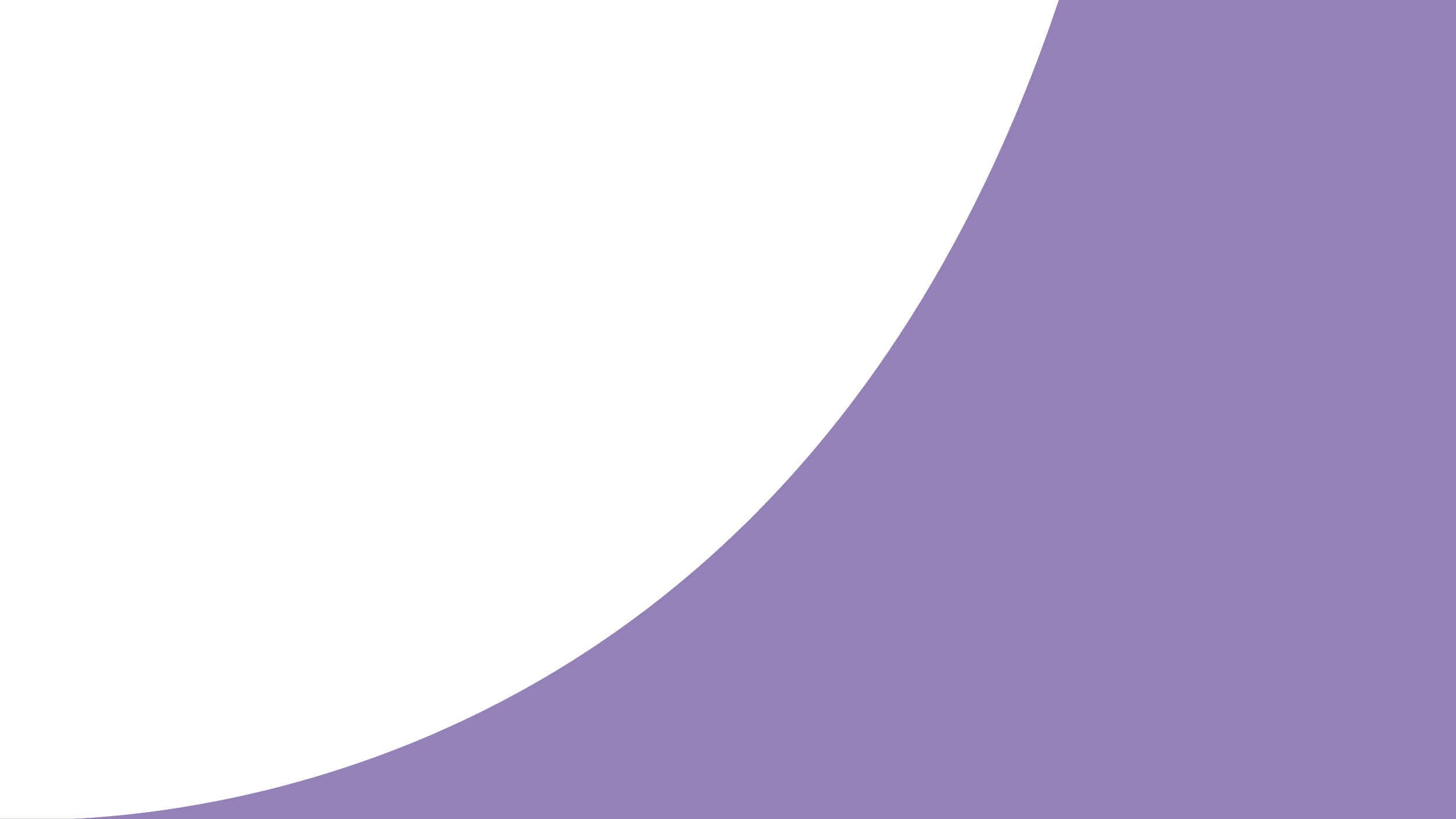 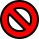 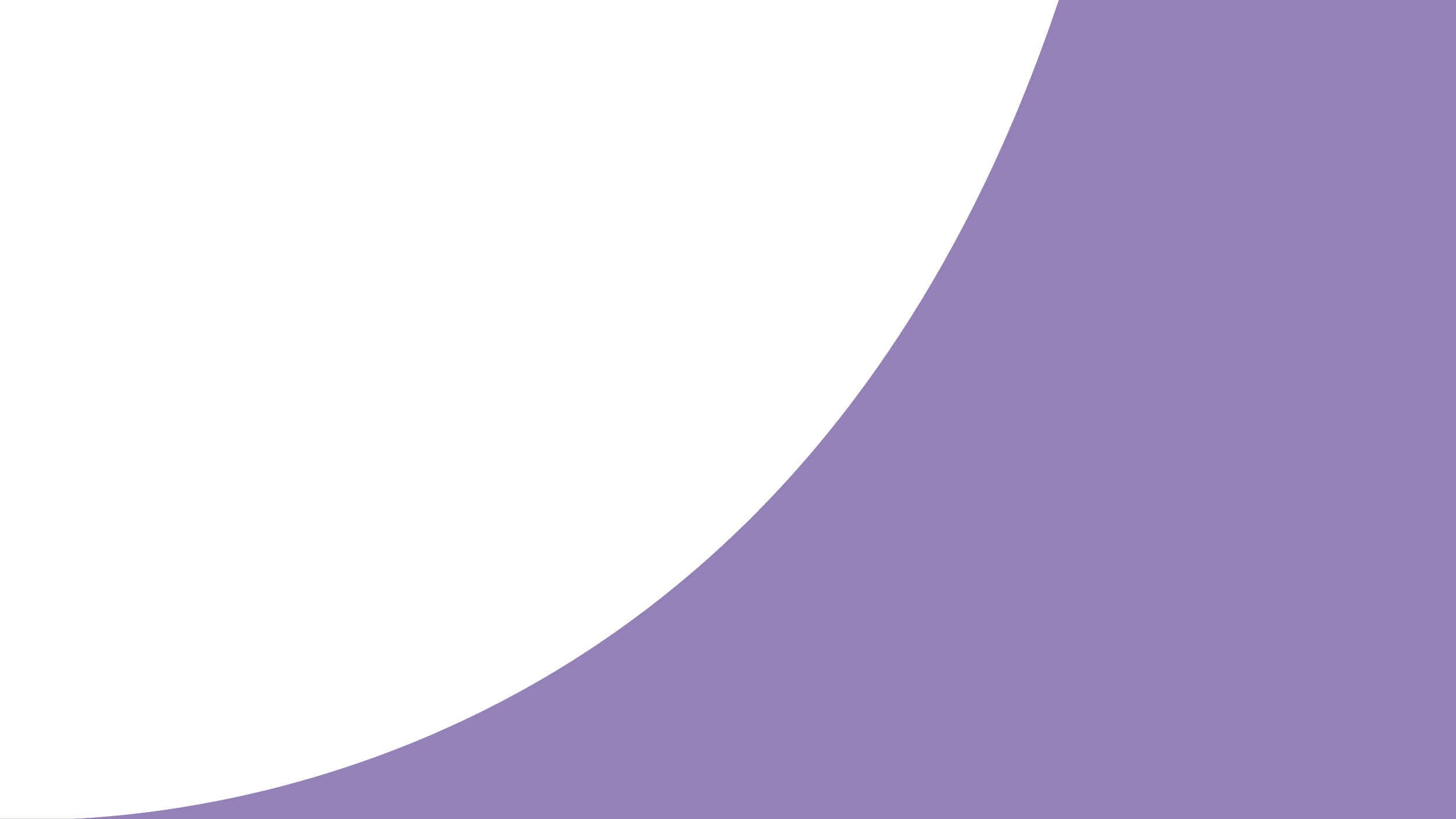 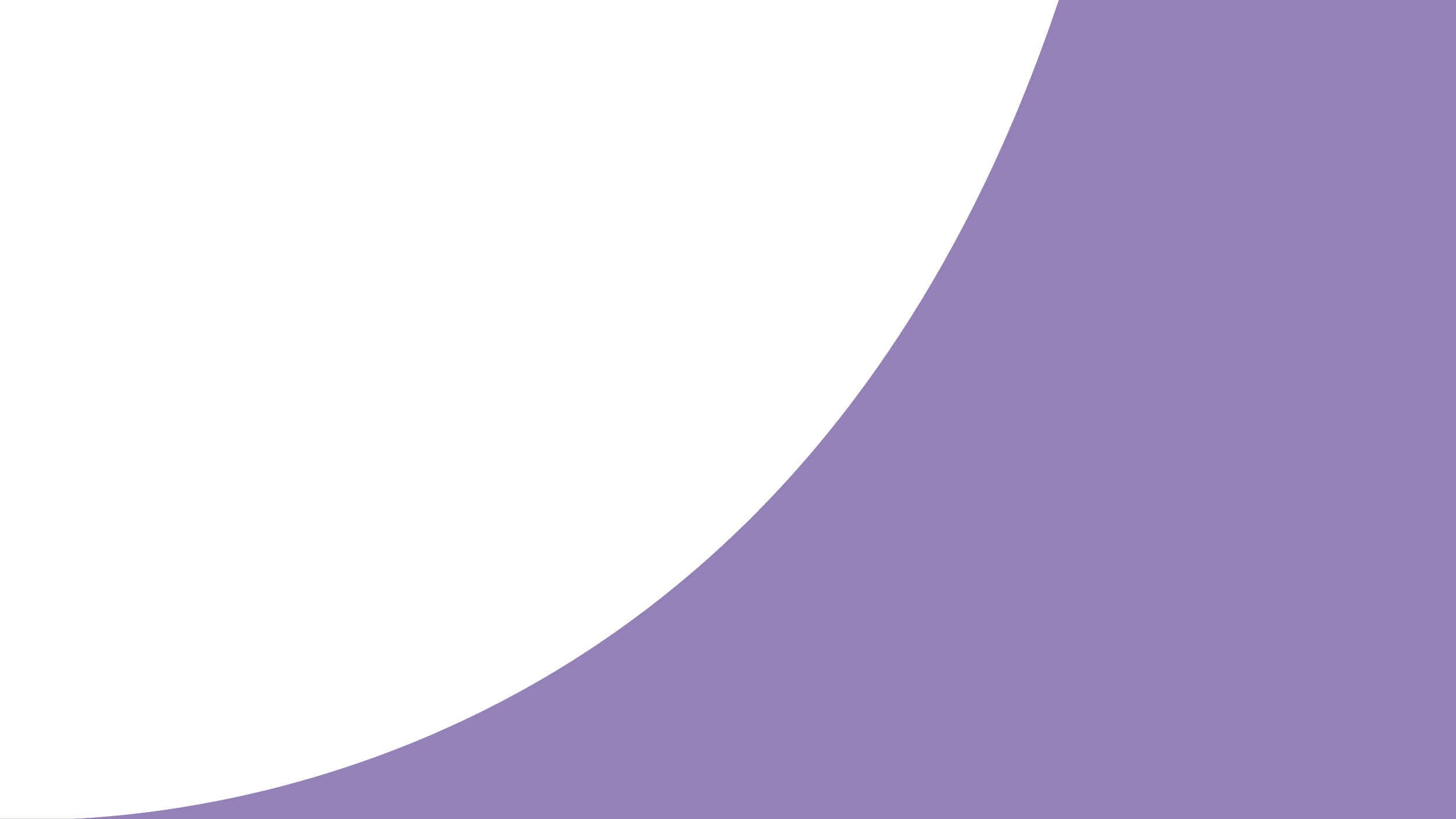 4 / 13 METAS
30,8%
IDARTES
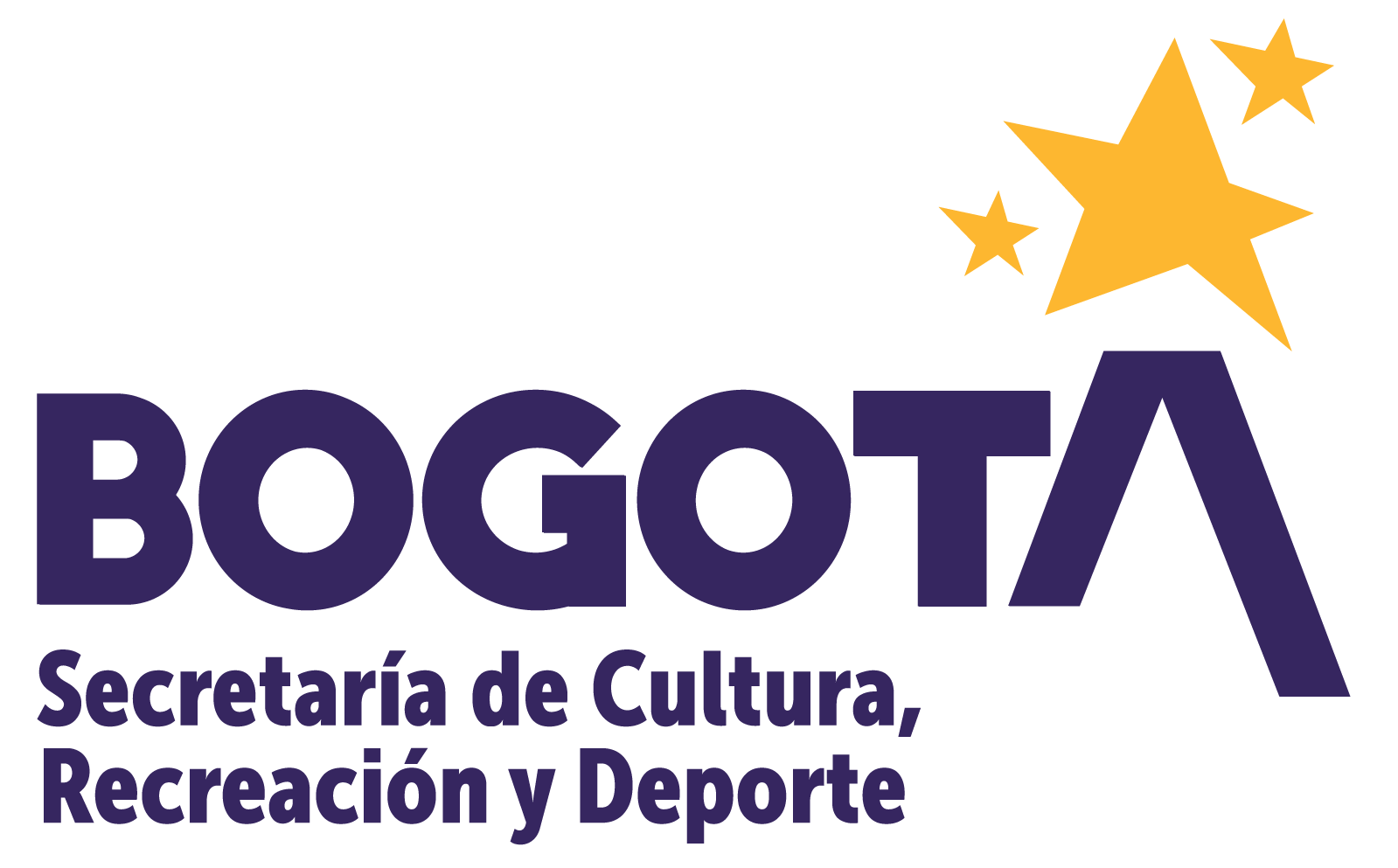 Fuente: Plan de Acción componentes de inversión y gestión – SEGPLAN. 30 de junio de 2021
[Speaker Notes: Justificación de avance
Meta 3: meta programada a partir del tercer trimestre de la vigencia.
Meta 103: Meta programada a partir del tercer trimestre de la vigencia 2021 Feria del Libro en Agosto
Meta 151: Meta programada para el cuarto trimestre de la vigencia 2021
Meta 158: Meta programada a partir del segundo trimestre de la vigencia 2021
Meta 475: Meta programada a partir del cuarto trimestre de la vigencia 2021]
Balance Cumplimiento de Metas por Entidades del Sector
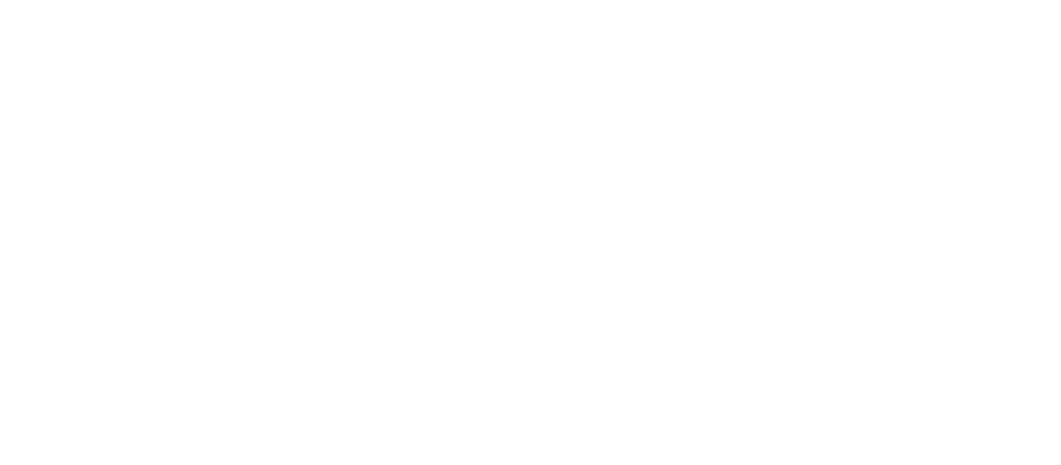 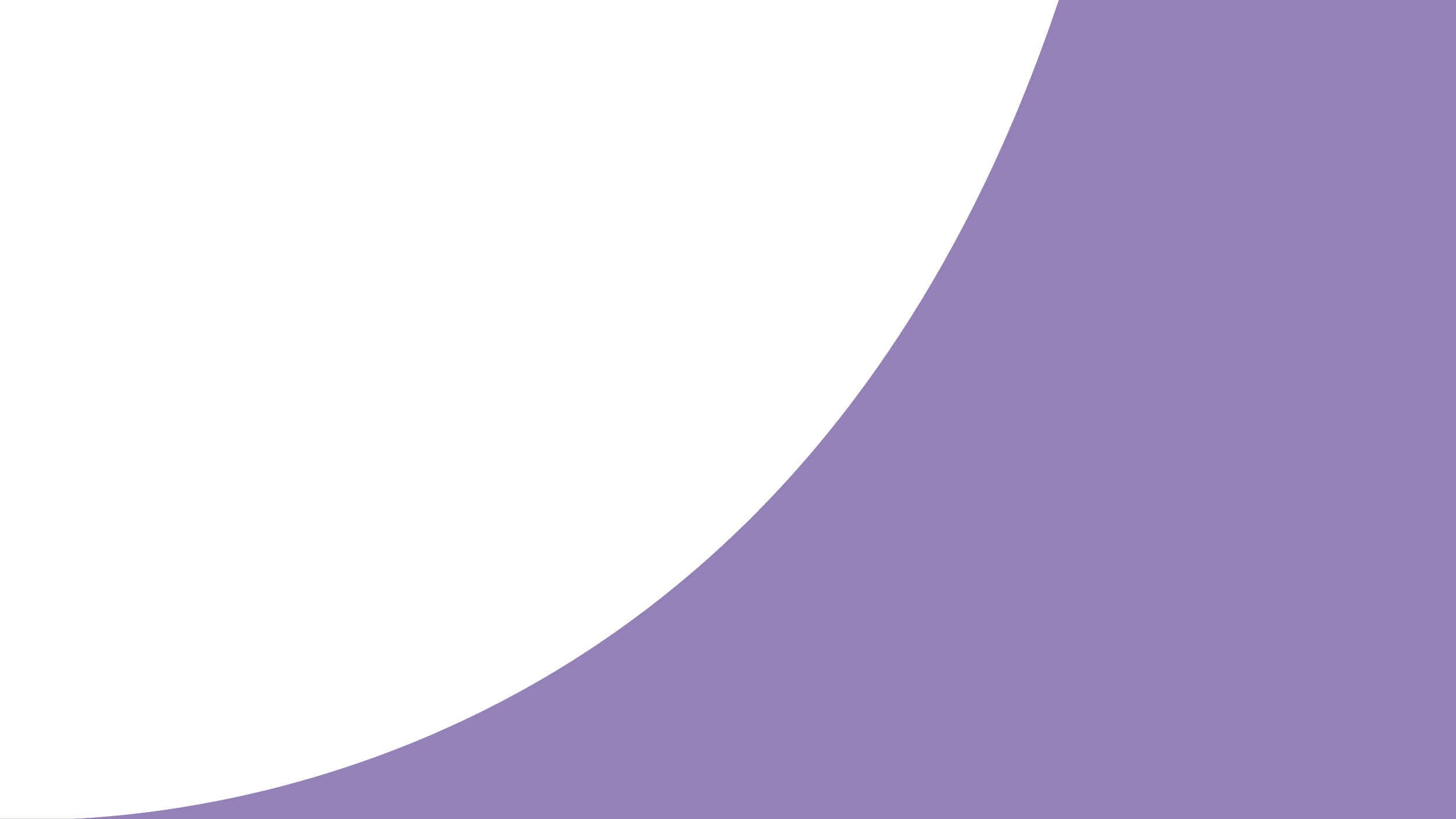 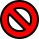 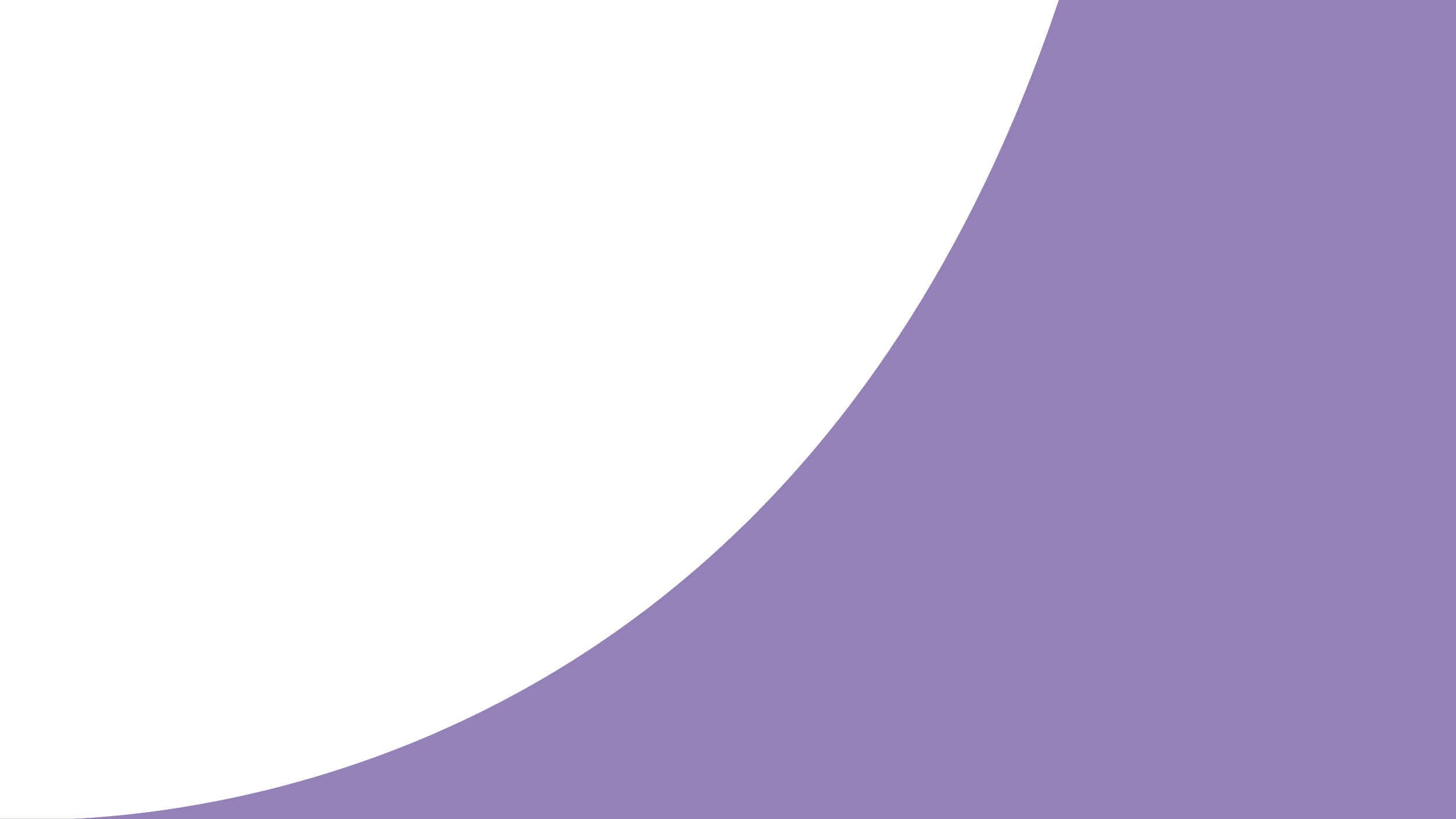 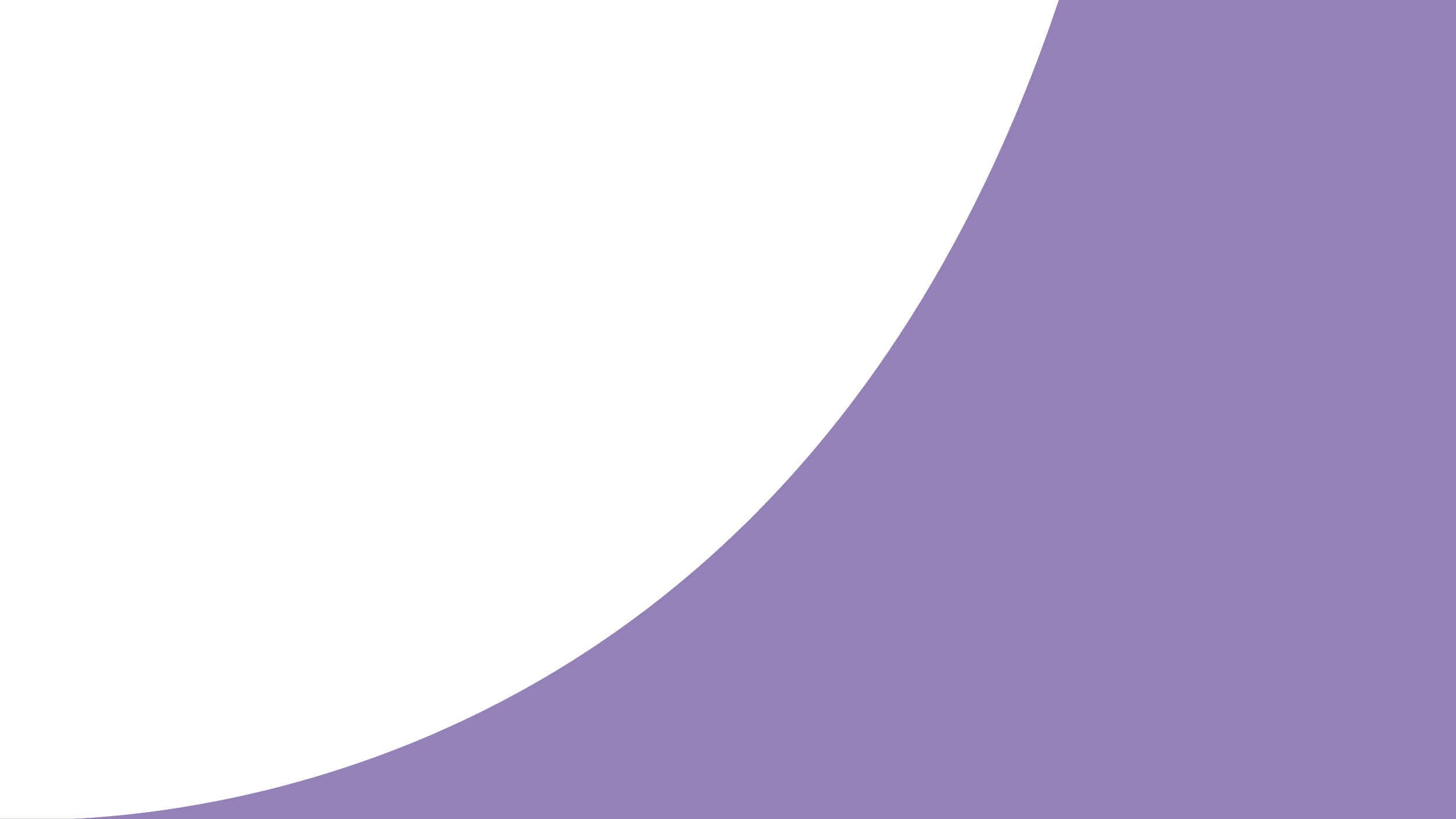 3 / 11 METAS
27,3%
FUGA
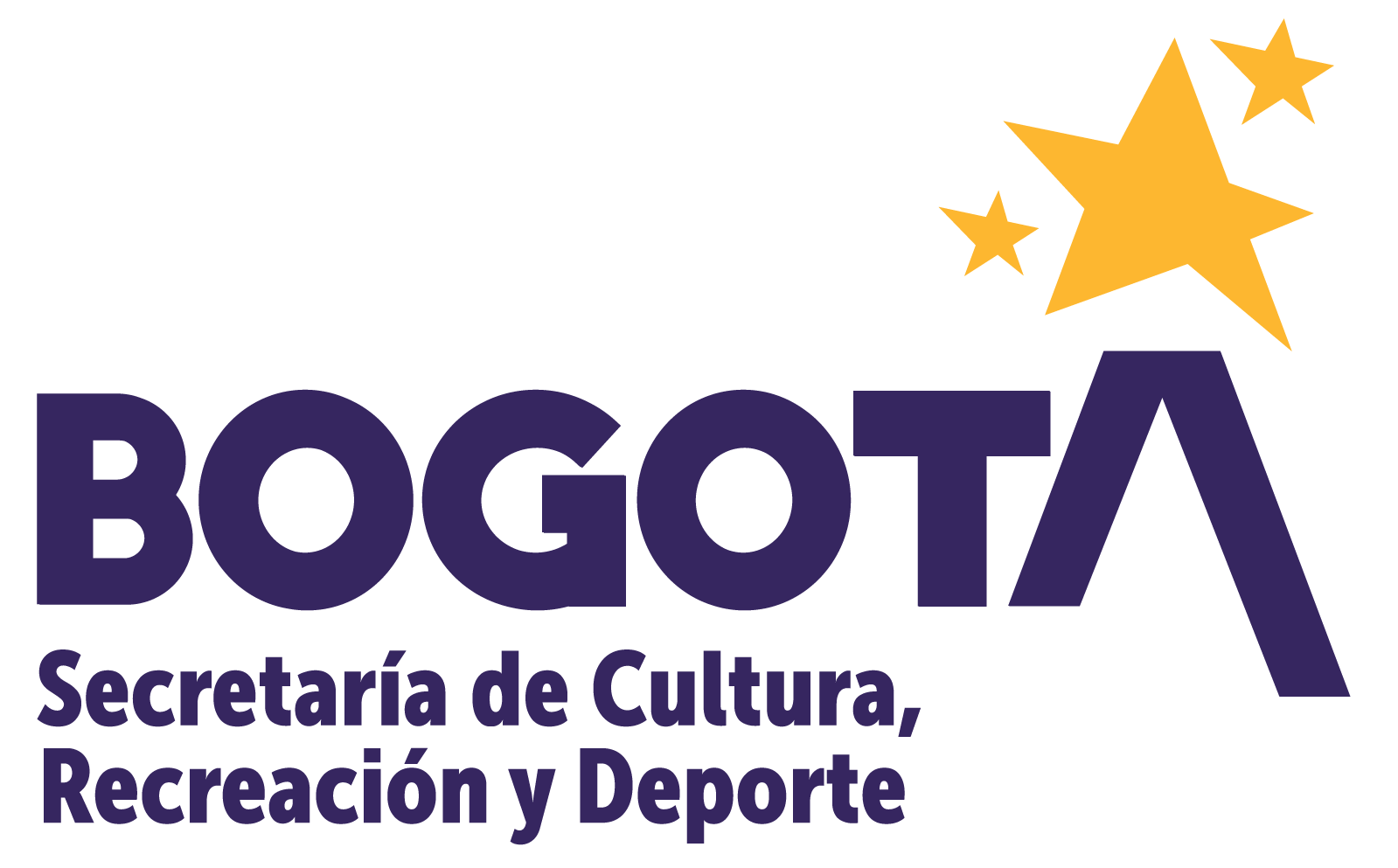 Fuente: Plan de Acción componentes de inversión y gestión – SEGPLAN. 30 de junio de 2021
[Speaker Notes: Justificación de avance
Meta 3: meta programada a partir del tercer trimestre de la vigencia.
Meta 103: Meta programada a partir del tercer trimestre de la vigencia 2021 Feria del Libro en Agosto
Meta 151: Meta programada para el cuarto trimestre de la vigencia 2021
Meta 158: Meta programada a partir del segundo trimestre de la vigencia 2021
Meta 475: Meta programada a partir del cuarto trimestre de la vigencia 2021]
Balance Cumplimiento de Metas por Entidades del Sector
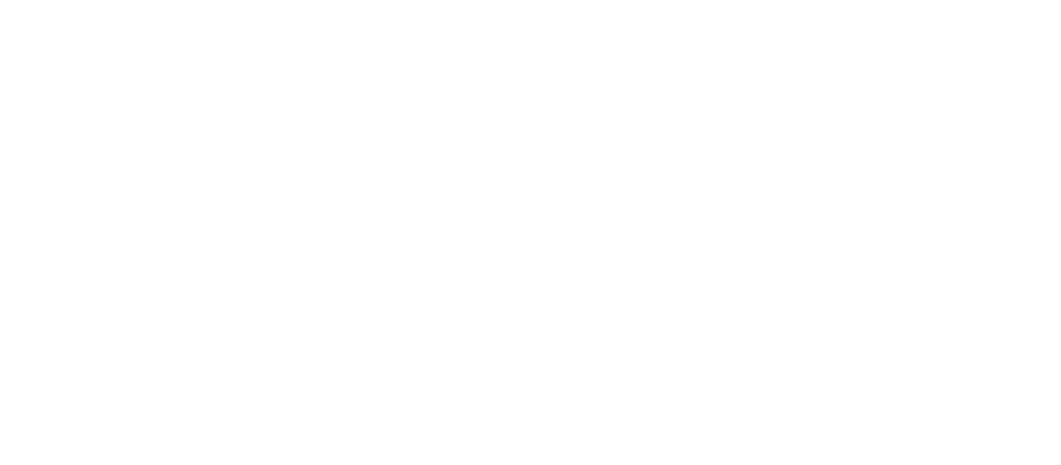 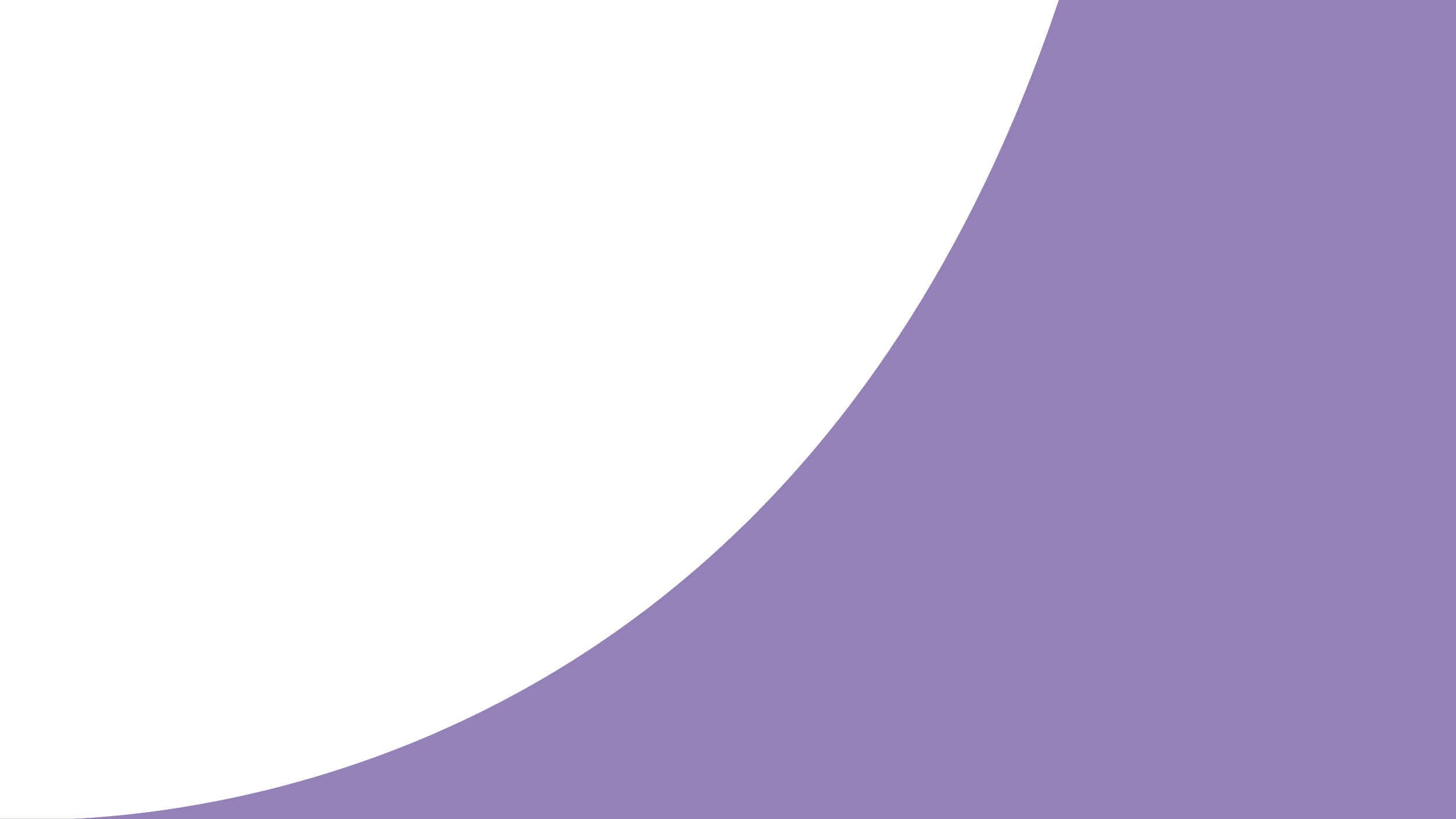 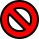 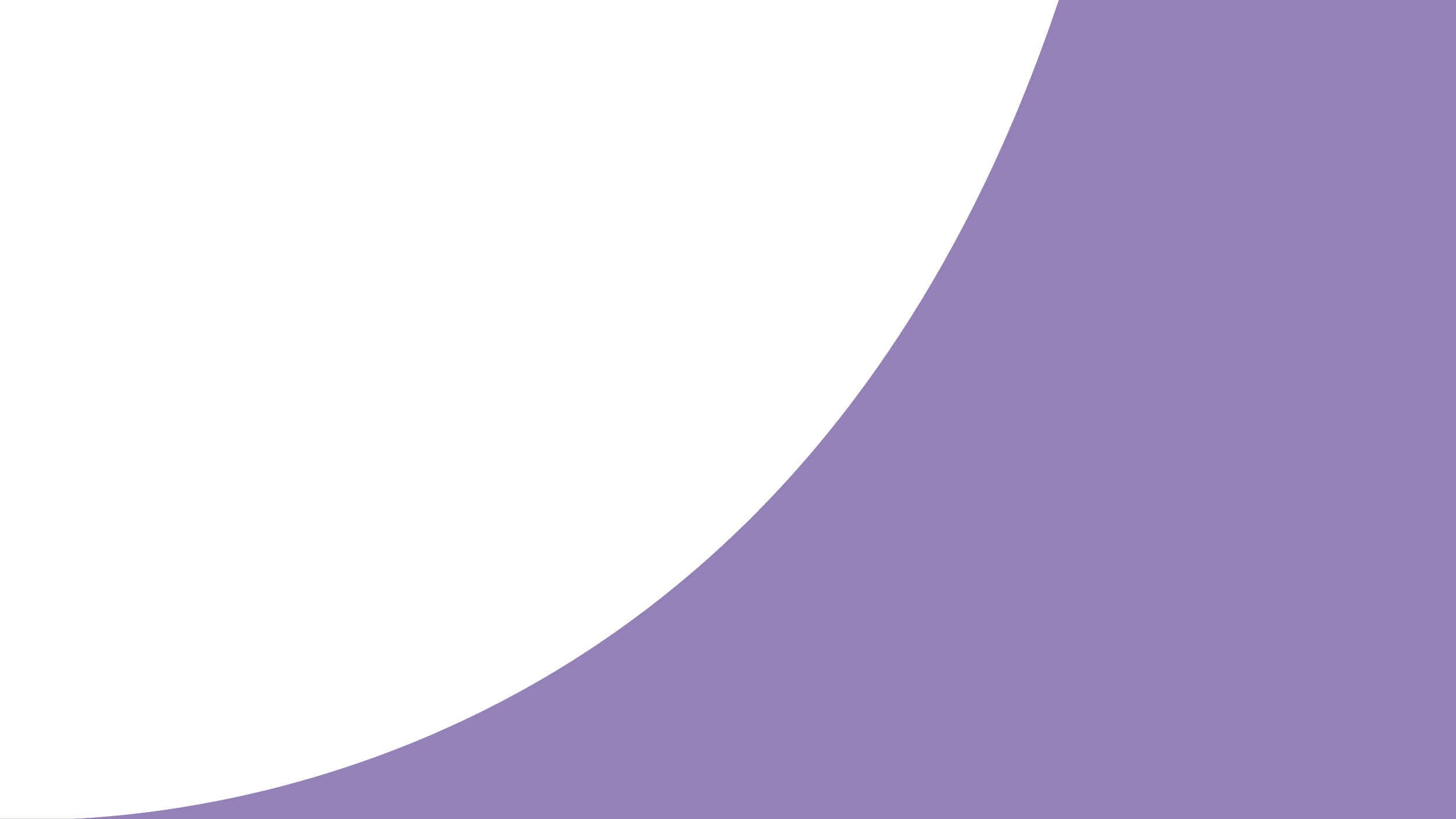 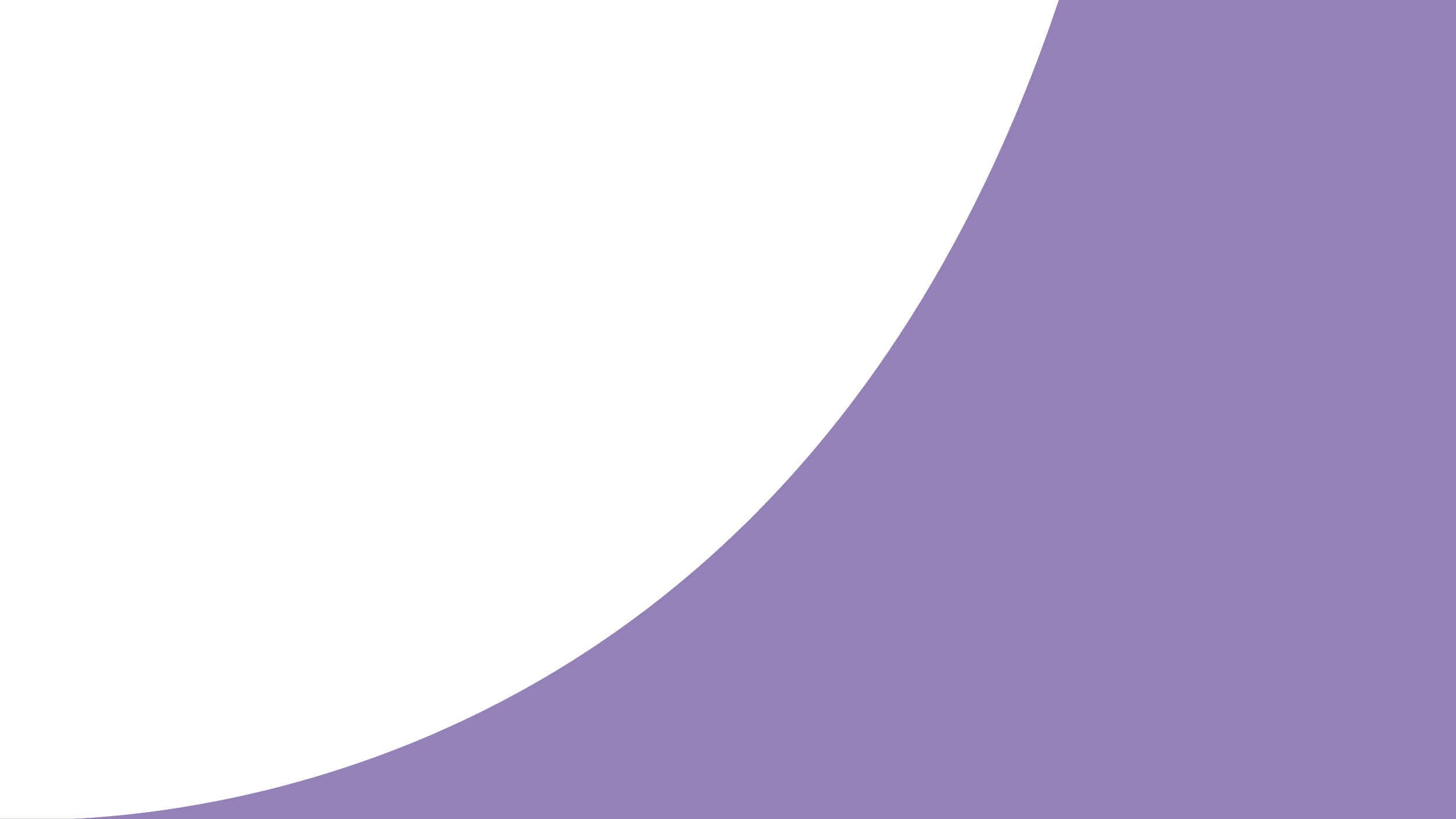 1 / 2 METAS
50%
CANAL
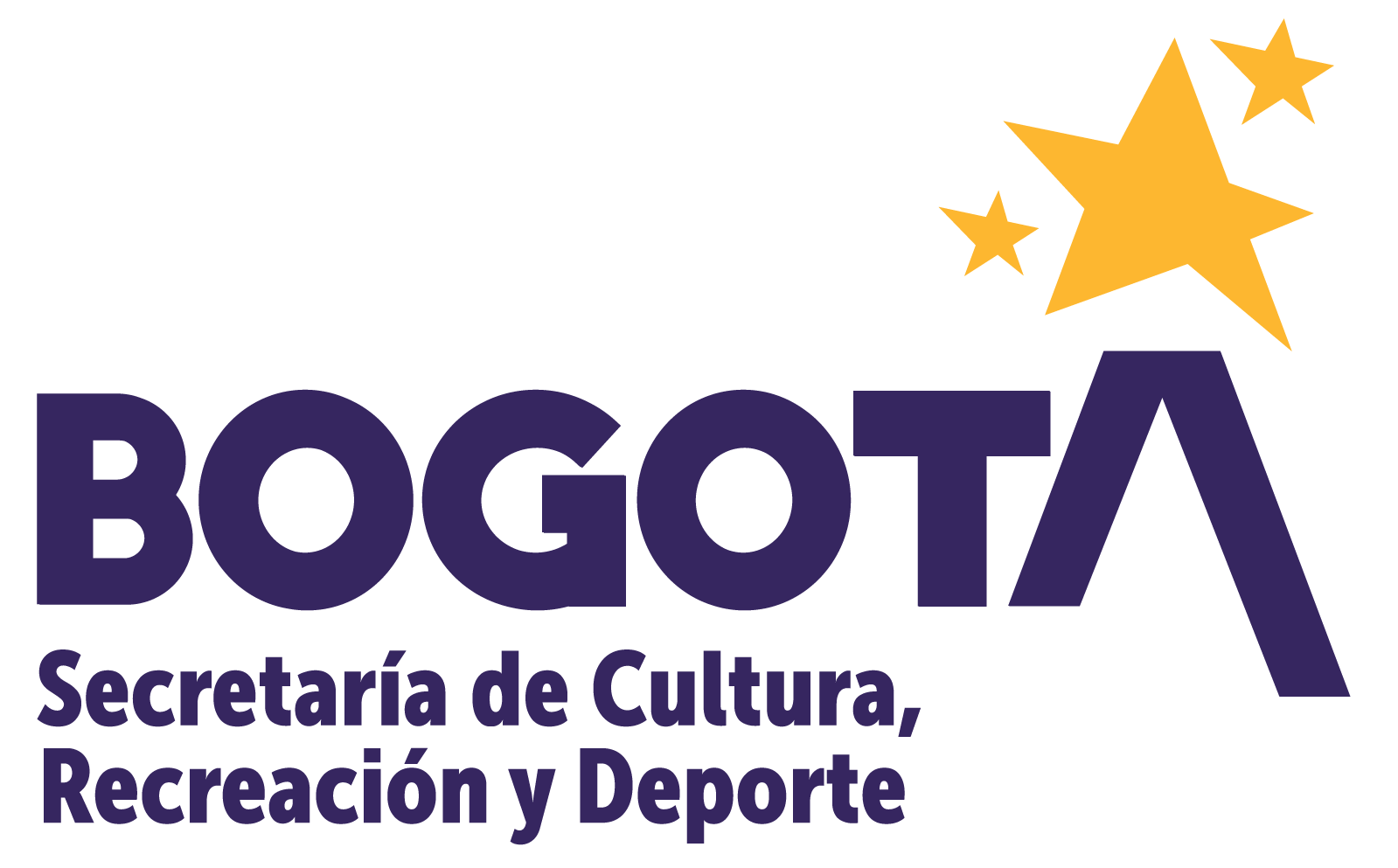 Fuente: Plan de Acción componentes de inversión y gestión – SEGPLAN. 30 de junio de 2021
[Speaker Notes: Justificación de avance
Meta 3: meta programada a partir del tercer trimestre de la vigencia.
Meta 103: Meta programada a partir del tercer trimestre de la vigencia 2021 Feria del Libro en Agosto
Meta 151: Meta programada para el cuarto trimestre de la vigencia 2021
Meta 158: Meta programada a partir del segundo trimestre de la vigencia 2021
Meta 475: Meta programada a partir del cuarto trimestre de la vigencia 2021]
Alertas y Observaciones para el cumplimiento de Metas del Sector
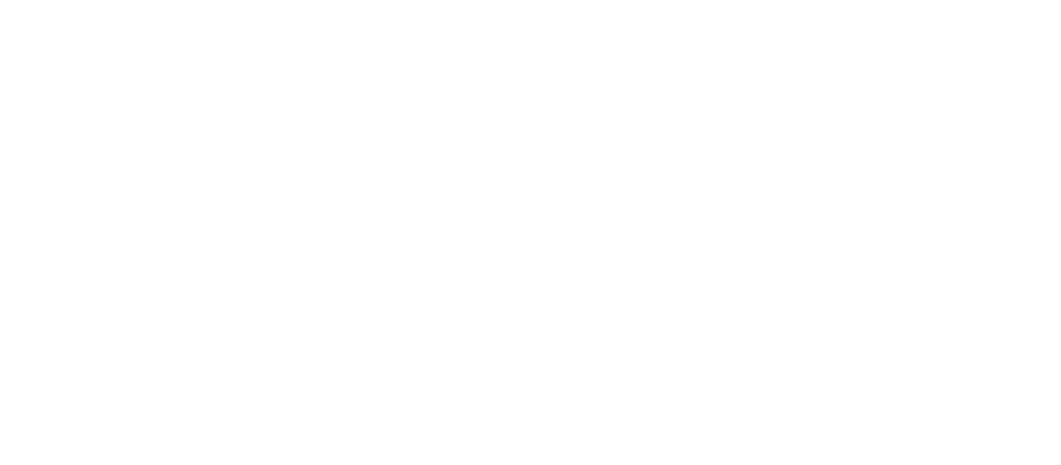 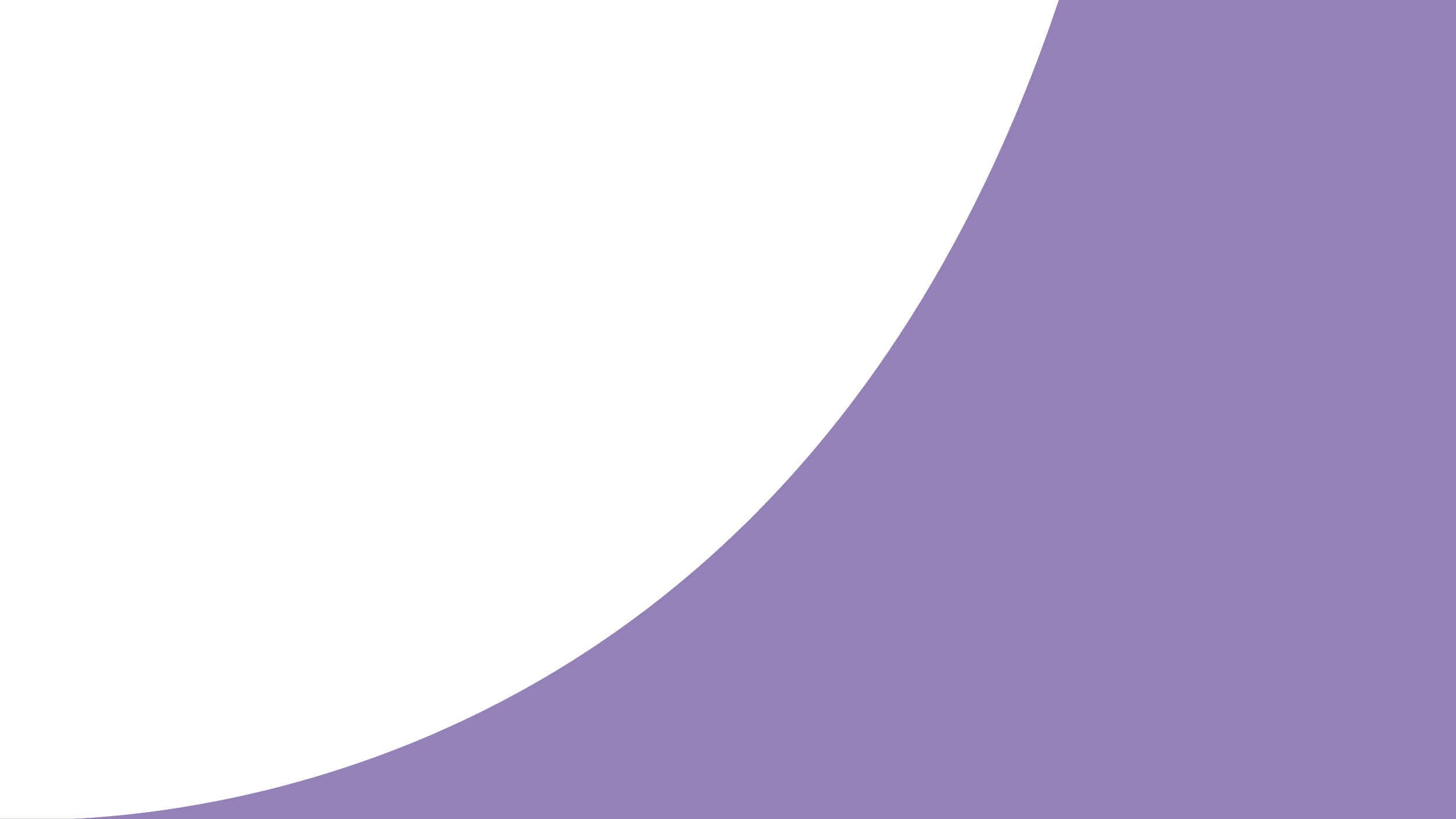 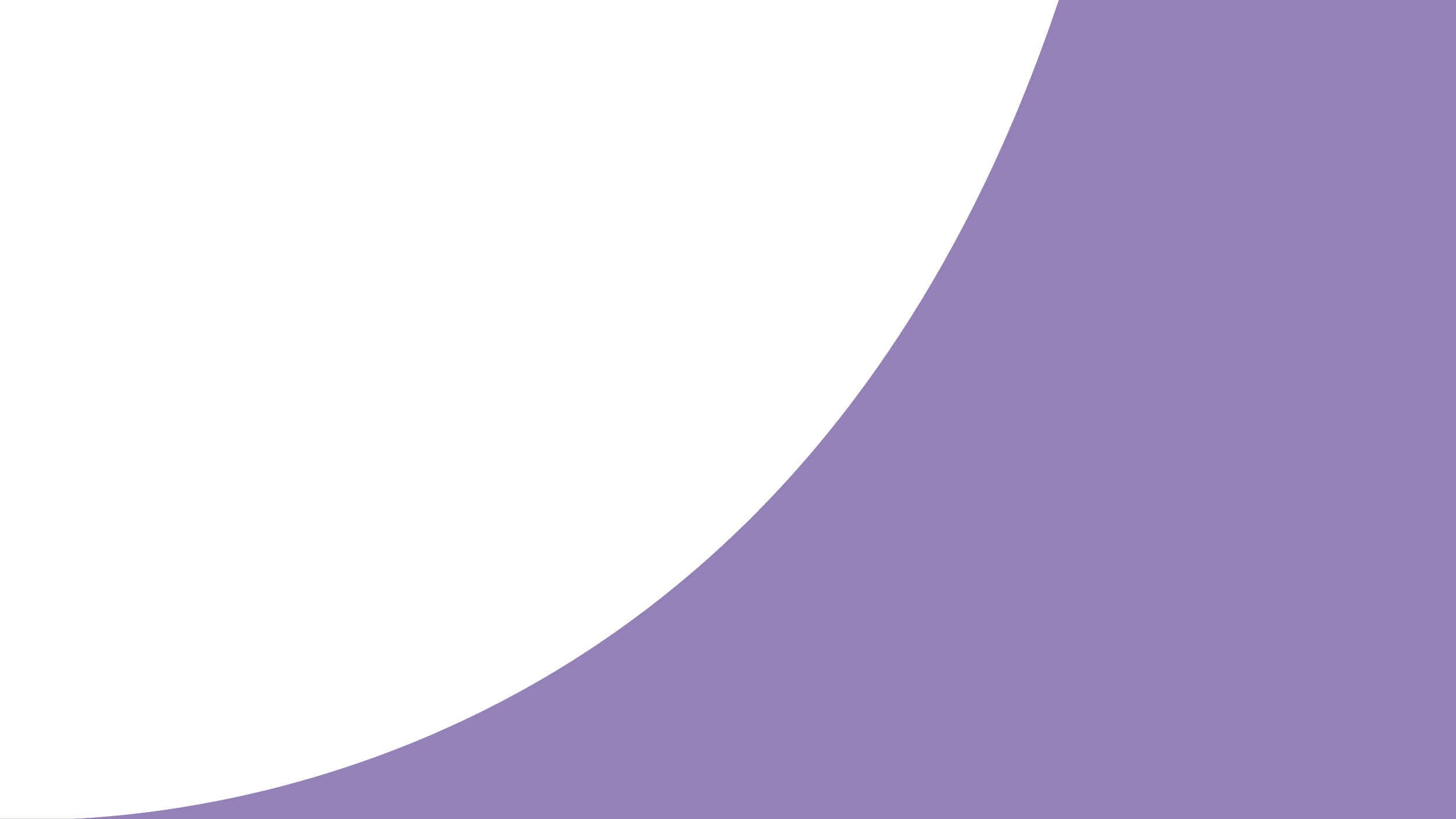 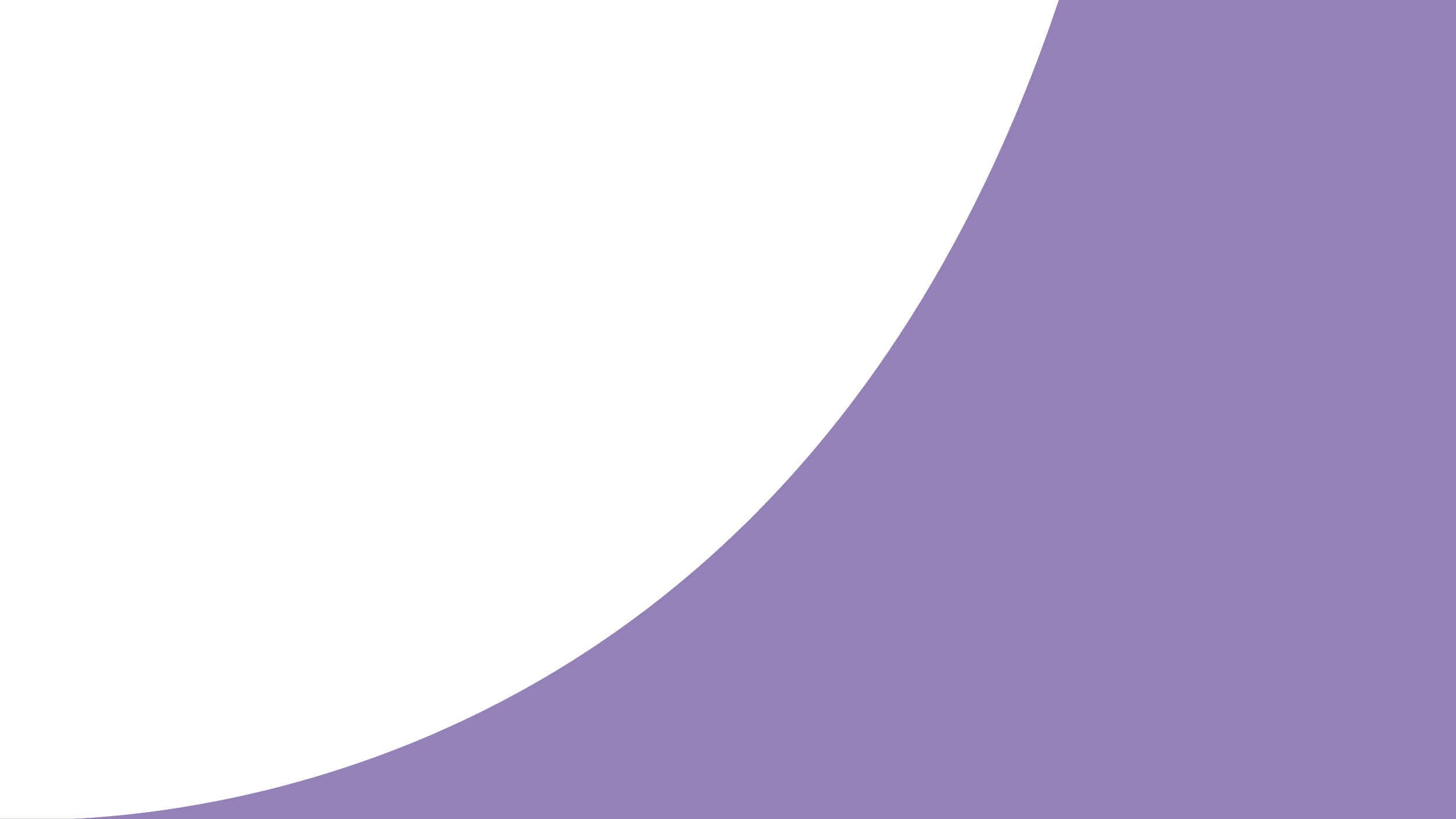 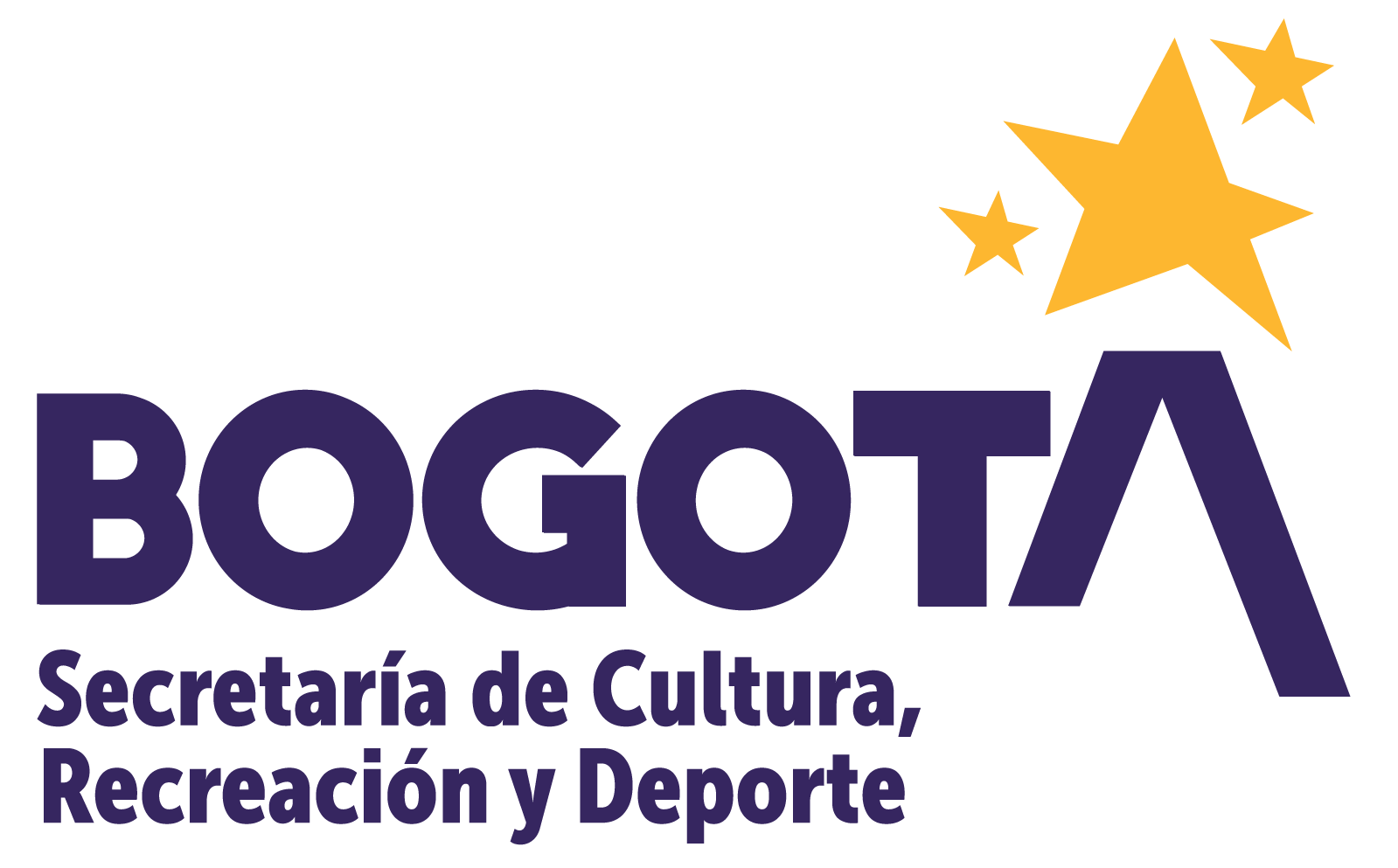 8. Resultados Estrategia Rendición de Cuentas Sectorial 2020 y Presentación  Estrategia de Rendición de Cuentas Sectorial 2021.
Sector Cultura, Recreación y Deporte

ESTRATEGIA DE RENDICIÓN DE CUENTAS
 
Resultados 2020
Programación y cronograma 2021



Oficina Asesora de Planeación – SCRD
Bogotá D.C., julio 29 de 2021
Rendición Cuentas Sectorial
Resultados 2020
RESULTADOS FASE DE ALISTAMIENTO
CAPACITACIÓN
Participación en el Reto “Senda de Integridad”

 DIÁLOGOS CIUDADANOS
Sistema Distrital de Arte, Cultura y Patrimonio -SDACP-.
Jornadas informativas, convocatorias Públicas del Programa Distrital de Estímulos
Secretaria Técnica del Consejo de Infraestructura Cultural
Jornadas informativas, convocatorias a cargo de la Dirección de Arte, cultura y Patrimonio.
Diálogo Construcción colectiva del PDD "Dialoguemos para enriquecer el Plan Distrital de Desarrollo 2020-2024: Un Nuevo Contrato Social y Ambiental para la Bogotá del siglo XXI”

PUBLICACIÓN DE LA INFORMACIÓN
Elaboración de los Informes de Gestión correspondiente al periodo 1 de enero al 30 de septiembre del 2020 por parte de las Entidades Adscritas y Vinculadas al Sector Cultura, Recreación y Deporte, publicados en las respectivas páginas web – link de transparencia el día 3 de noviembre del 2020 para consulta de la ciudanía y grupos de interés 

AUDIENCIA PÚBLICA
Se replanteó el formato de presentación de la jornada, en una modalidad virtual para acceso a todo el público, en la que se resaltaran aspectos asociados a los proyectos estratégicos de cada Entidad e incluyendo las acciones de atención y reactivación del sector en el marco de la Pandemia.
Rendición Cuentas Sectorial
Resultados 2020
RESULTADOS FASE DE IMPLEMENTACIÓN
Transmisión vía Facebook Live de la Audiencia realizada el día 04 de diciembre de 2020, una transmisión diferida vía Canal Capital el día 05 de diciembre de 2020 y un ejercicio de divulgación de piezas de comunicación por los diferentes medios que maneja el sector. Información publicada en páginas web, redes sociales y envío masivo de información vía correo electrónico.
Rendición Cuentas Sectorial
Resultados 2020
RESULTADOS FASE DE EVALUACIÓN
ATENCIÓN DE INQUIETUDES
En total, se identificaron 22 preguntas (Incluidas las preguntas previas presentadas por las personas que diligenciaron la encuesta sobre temas de interés)


 RESULTADOS APLICACIÓN DE LOS INSTRUMENTOS DE RECOLECCIÓN DE INFORMACIÓN
Dada las limitantes de participación presencia por parte de la ciudadanía; se elaboró formulario en Google Forms para facilitar la evaluación de la Audiencia de Rendición de Cuentas Sectorial 2020. Sólo 11 personas diligenciaron la encuesta.

PREGUNTA 5: Según su opinión, ¿En qué aspectos cree que el sector debería mejorar?
• En comunicación y promoción de los eventos
• Educación.
• Cifras de inversión por localidad.
• Que lleguen más a los barrios
• IDRD dar a conocer la oferta institucional de manera constantemente.
• La información brindada debe ser mas digerible para las personas del común.
• Podrían fortalecer la divulgación de sus resultados y espacios de discusión específicos y más frecuentes, donde sea posible tratar temas puntuales como Fomento, formación, participación, equipamientos; buenas prácticas.
Rendición Cuentas Sectorial
Resultados 2020
RECOMENDACIONES
Generar un espacio de diálogo ciudadano previo a la Audiencia Pública de Rendición de Cuentas, en la que la comunidad exponga los principales temas de interés que quiera sean profundizados por las Entidades del Sector.

Implementar una estrategia comunicacional sectorial con la que se convoque a los grupos de valor del sector y aumente la participación ciudadana, tanto en diálogo ciudadano, como en la audiencia publica.

Mantener y fortalecer la sinergia con la Veeduría Distrital y las Alcaldías Locales para desarrollo de la estrategia de rendición de cuentas del sector CRD.

Continuar y ampliar el ejercicio de simplificación del lenguaje utilizado en las piezas de comunicación para facilitar su comprensión por parte de la ciudadanía.

Seguir generando contenidos dónde se muestre los logros obtenidos por el sector y sus avances para su visibilización.
Programación y cronograma 2021
ESTRATEGIA DE RENDICIÓN DE CUENTAS
Sector Cultura, Recreación y Deporte - 2021
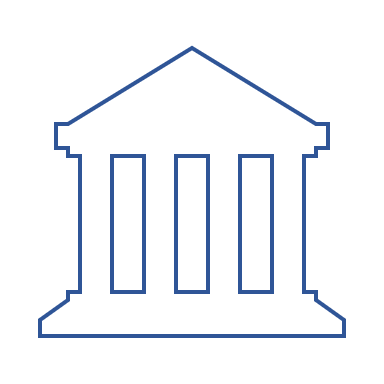 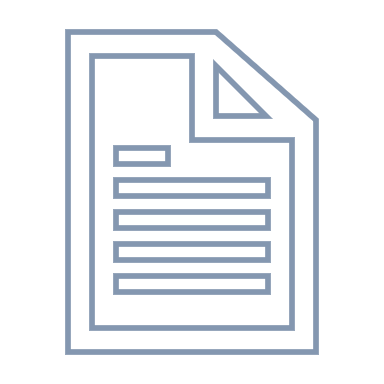 Ley 1757 de 2015 Participación democrática
Ley 1712 de 2014 Transparencia y derecho de acceso a la información pública
Ley 1474 de 2011 Estatuto anticorrupción
Manual Único Rendición de Cuentas
Lineamientos Veeduría Distrital
Estrategia de Gobierno Abierto
Directiva 005 Alcaldesa Mayor: Directrices sobre gobierno abierto de Bogotá D.C. (demanda ciudadana, huella de gestión y balance ciudadano)
Protocolo de Rendición de Cuentas Sec. General
Ley 850 de 2003 Veedurías ciudadanas
Ley 1909 de 2018 Estatuto de Oposición
Acuerdo 380 de 2018 Rendición de Cuentas de la Admón. Distrital.
Dimensiones y Políticas MIPG
Plan Anticorrupción y Atención al Ciudadano
Política Pública Distrital de Transparencia, Integridad y no Tolerancia con la Corrupción en Bogotá
Instrumentos de medición: FURAG, IDI, ITB, E.Percepción.
Julio
Agosto
Septiembre
Octubre
Noviembre
Diciembre
ELEMENTOS
FASES
d. Elaborar y publicar el Informe Rendición de Cuentas sector. 02/nov./2021
Ppto, metas, gestión, contratación, Impactos y a. mejora.
a. Definir equipo líder sectorial responsabilidades
Oficinas de Planeación
Oficinas de comunicaciones
Oficinas de Participación 
29/jul/2021
b. Identificación Grupos de valor sectorial. 23/ago./2021
INFORMACIÓN
ALISTAMIENTO
c. Identificación de información 15/sep./2021
Inventario sectorial
Inventario de canales  sectoriales
Valoración organización GA
Estrategia comunicacional 18/ago./2021
a. Jornadas de socialización con los grupos de valor - información de las entidades. 15-30/sep./2021
CAPACITACIÓN
Tablero de control ciudadano, Plataforma Colibrí y Encuestas de percepción. Por definir
DIÁLOGO
Planificación de espacios de diálogo x dependencias
Consolidación y análisis de los resultados obtenidos en los diálogo ciudadanos sectorial 01/nov./2021
Evento virtual de diálogo ciudadano sectorial
7/oct./2021
Agenda de espacios de diálogo sectorial
DIÁLOGO CIUDADANO
Convocatoria y divulgación
10/sep./2021
Listado sectorial Grupos de Valor 23/ago./2021
Convocatoria y publicación informe gestión de Rctas/21 02/nov./2021
Reunión de articulación sectorial
Oficinas Planeación
Oficinas comunicaciones
Oficinas de Participación 
20/oct./2021
Audiencia pública Sectorial. 
3/dic./2021
RESPONSABILIDAD
AUDIENCIA PÚBLICA
Agenda y libreto Audiencia Publica Libreto 02/nov./2021
Recopilación, sistematización y evaluación de resultados 9/dic./2021
Elaboración y socialización de formatos
20/sep./2021
SEGUIMIENTO
Rendición Cuentas Sectorial
Programación 2021
Difusión de resultados 15/dic./2021
Seguimiento a compromisos con la ciudadanía 19/dic./2021
9. Proposiciones, Varios y Toma de Decisiones
GRACIAS